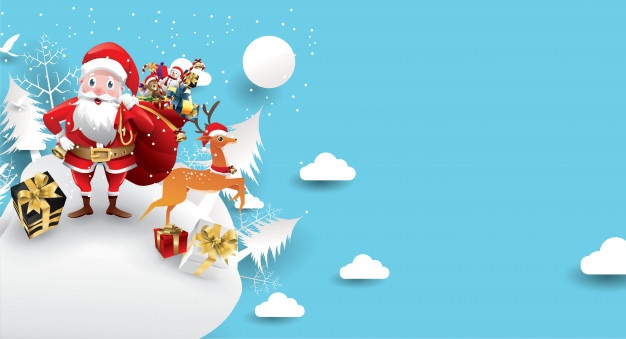 Actividades navideñas 2
Estimulación cognitiva
Enseñanza básica
Comenzar
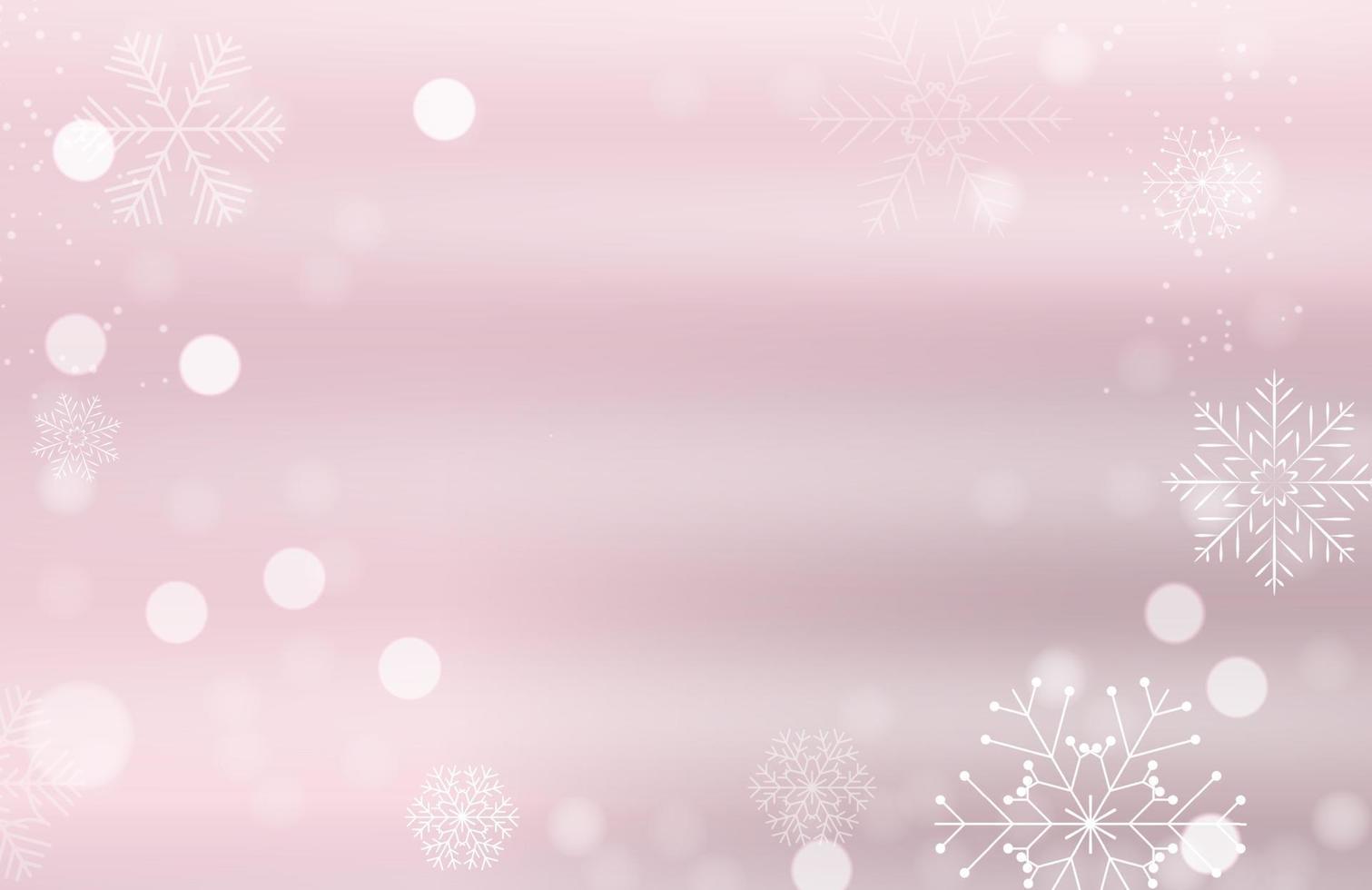 Menú
Adivinanzas navideñas
Juego:
Memorice
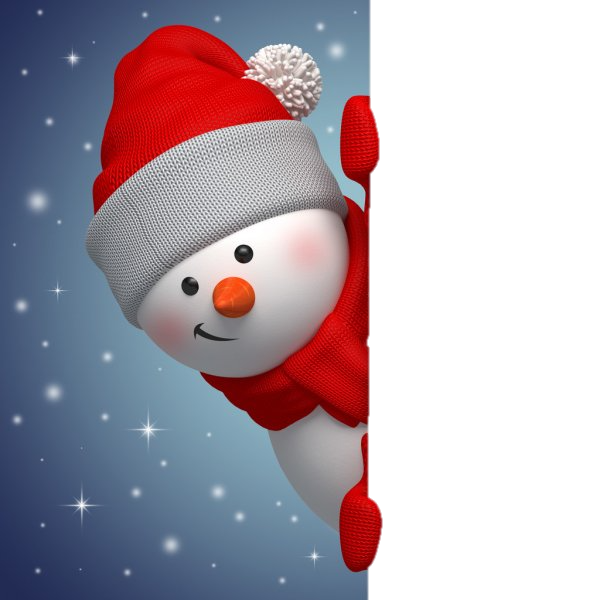 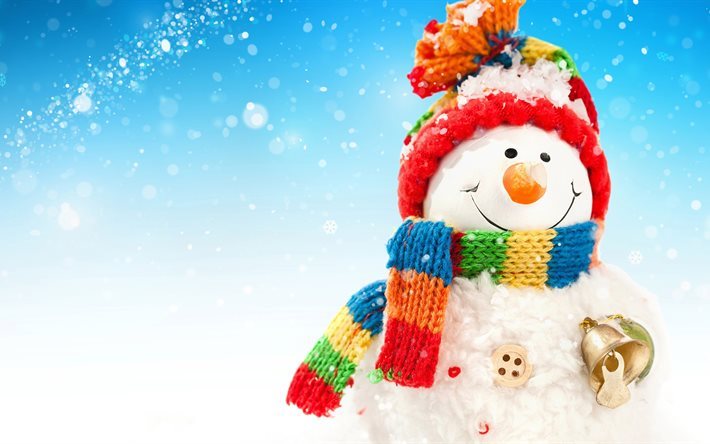 Cuando estoy en el campo soy verde y muy alto, y si me llevan a casa me adornan con mucho encanto. ¿Quién soy?
R
Árbol de navidad
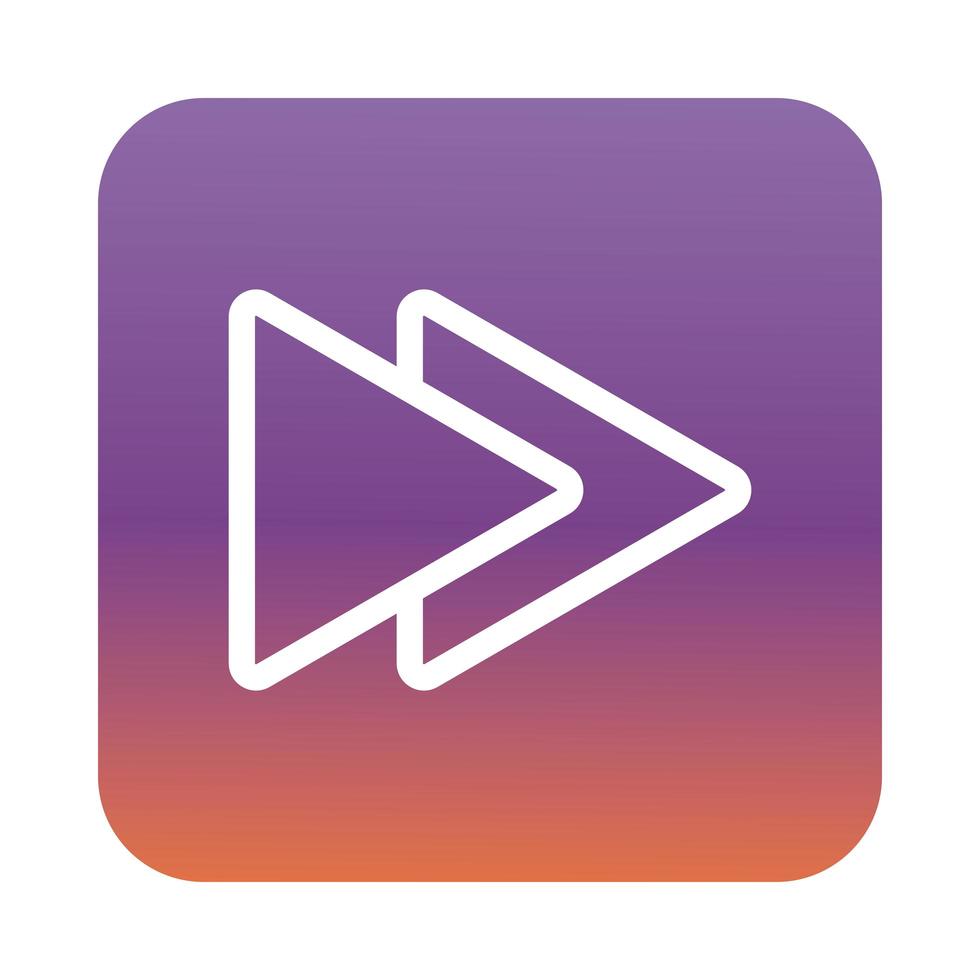 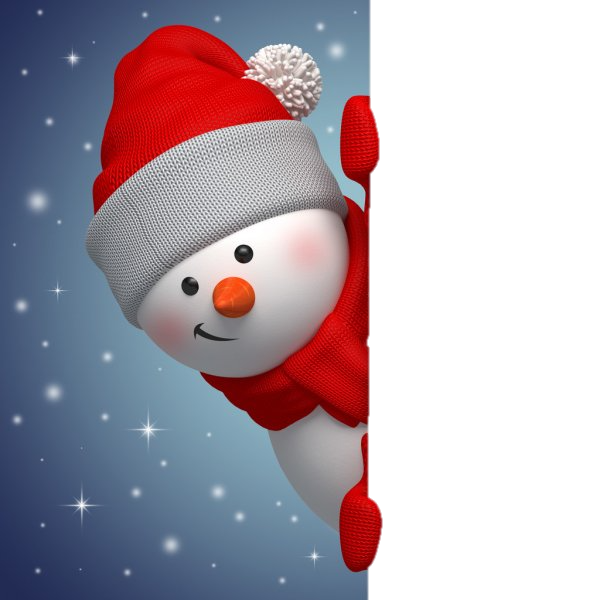 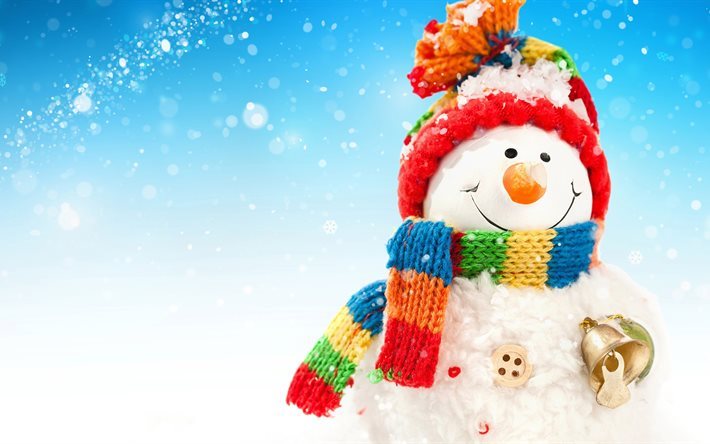 Guío a los Reyes Magos hasta el portal de Belén. Espero que hoy los guíe hasta mi casa también
R
La estrella
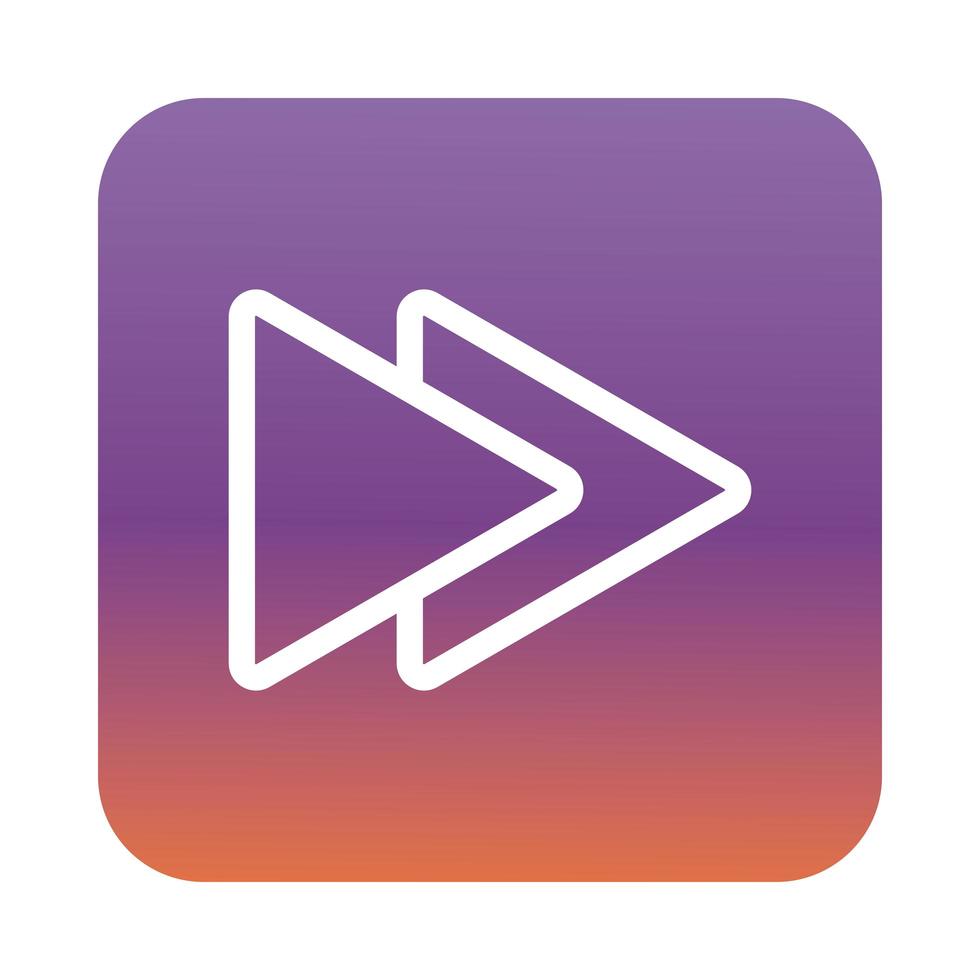 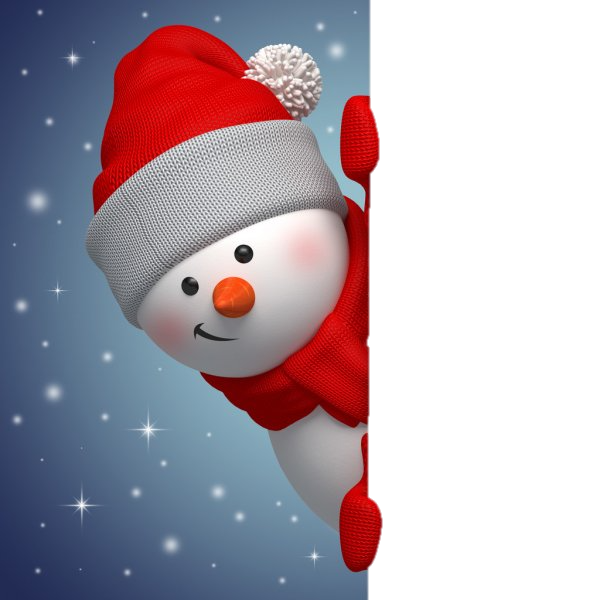 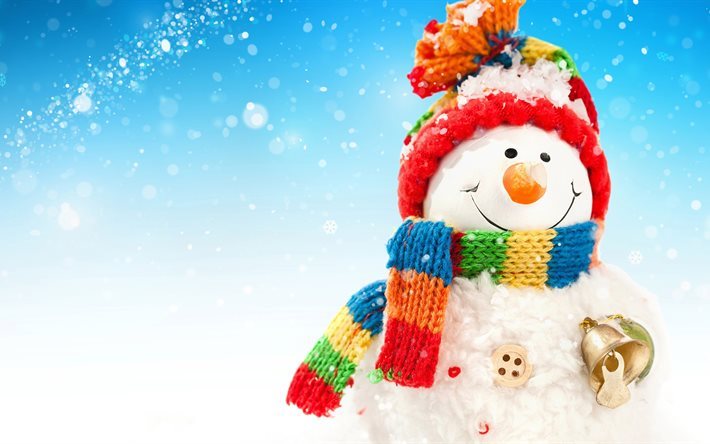 Alguien le dijo a José en un sueño que con María y Jesús se fueran de viaje. ¿Quién fue el que le dio a José este útil mensaje?.
R
Arcángel Gabriel
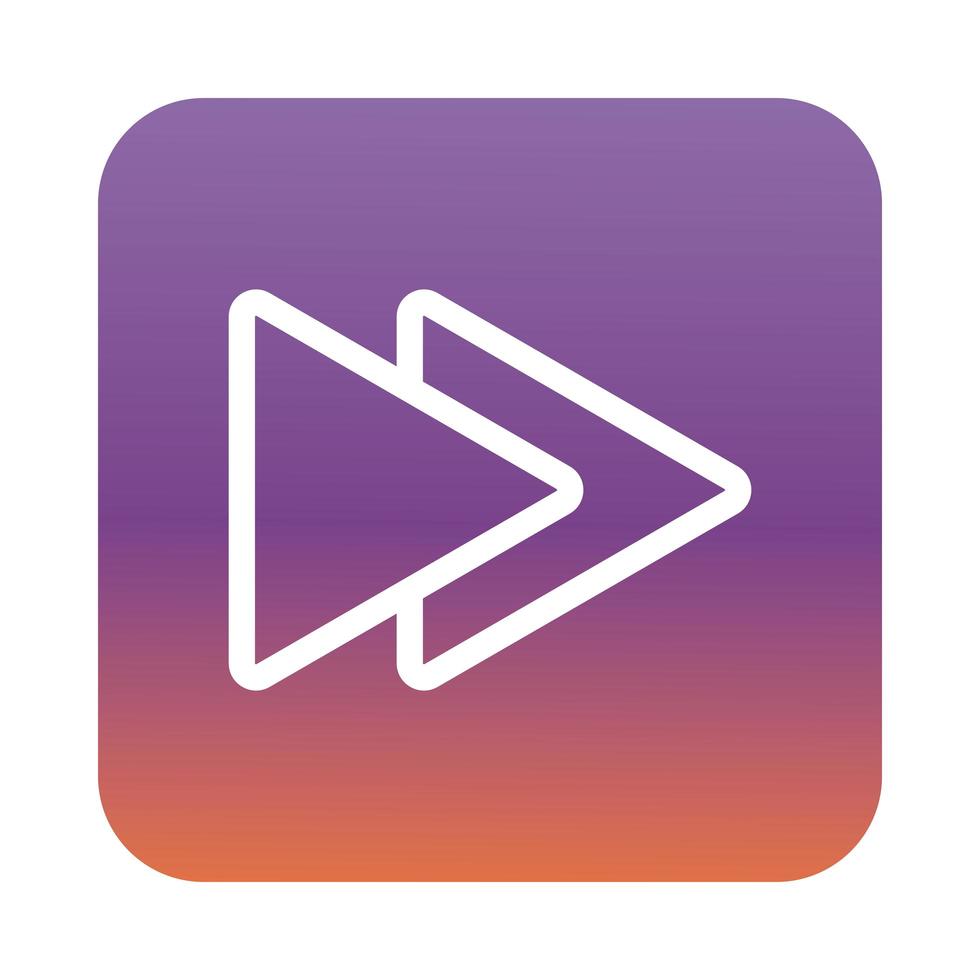 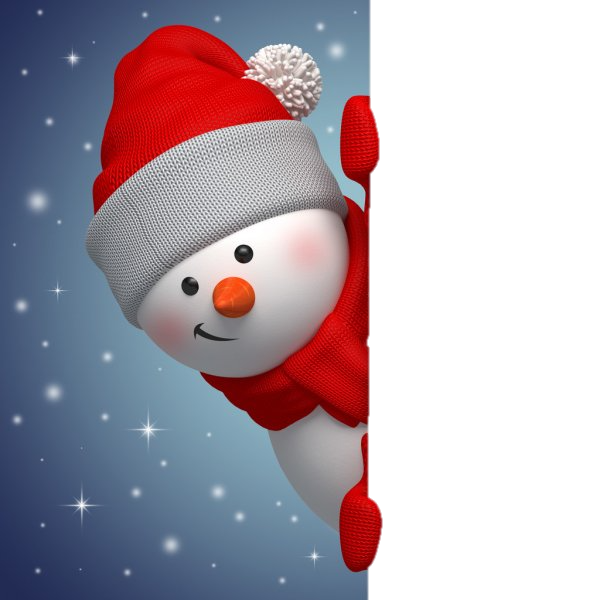 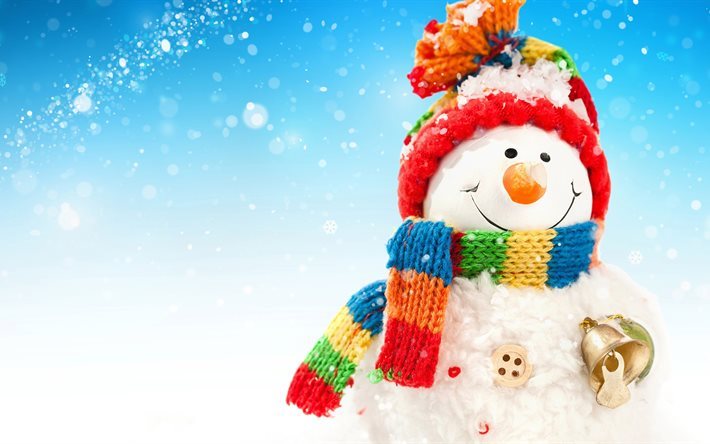 María y José llevaron a Jesús a un lugar muy tranquilo, donde había palmeras, pirámides y un río llamado Nilo. ¿Cuál es ese lugar?.
R
Egipto
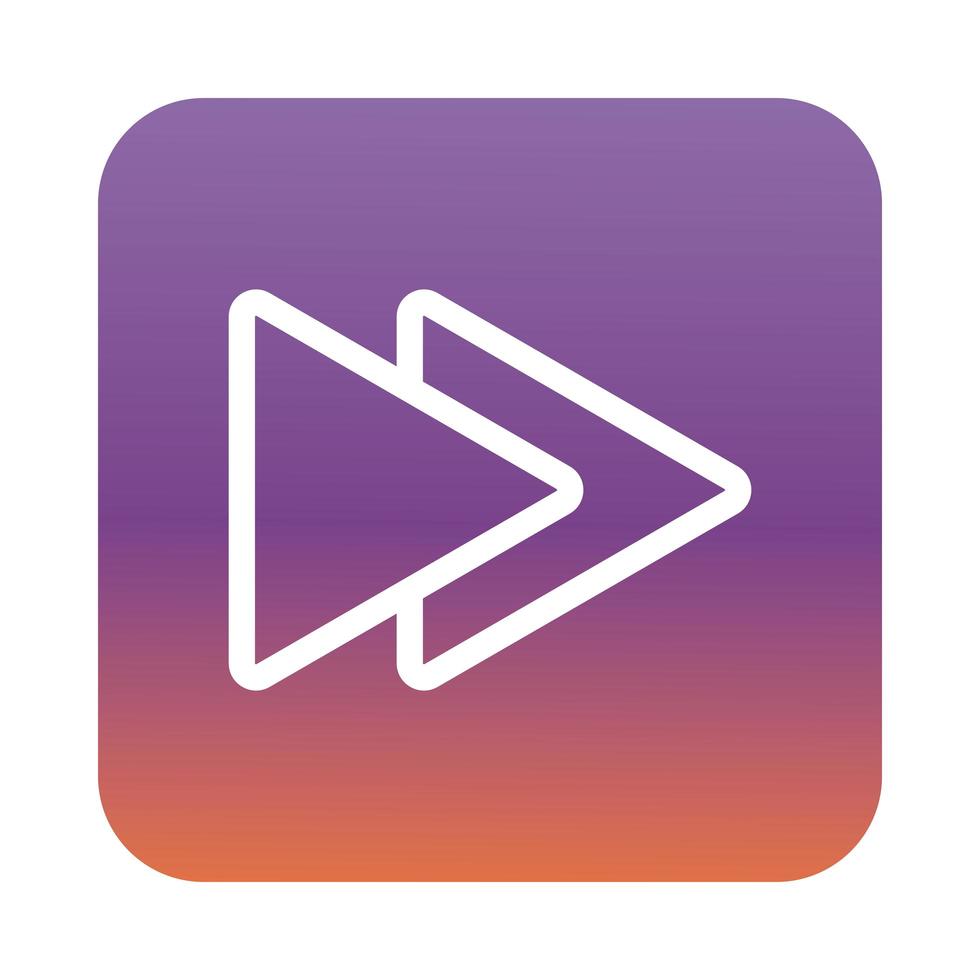 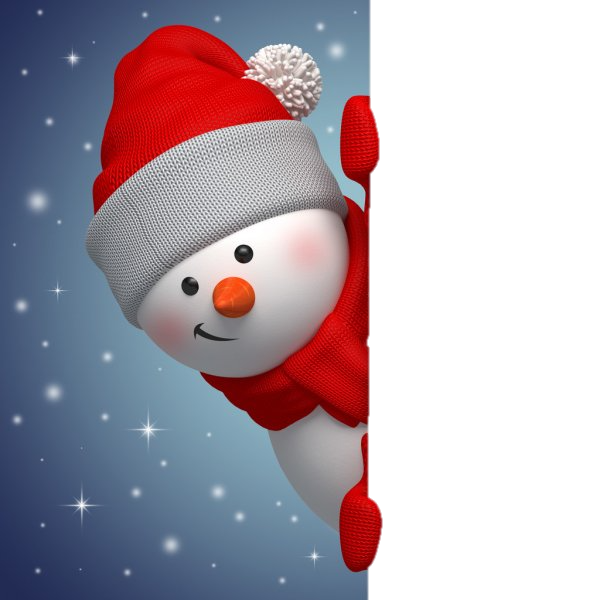 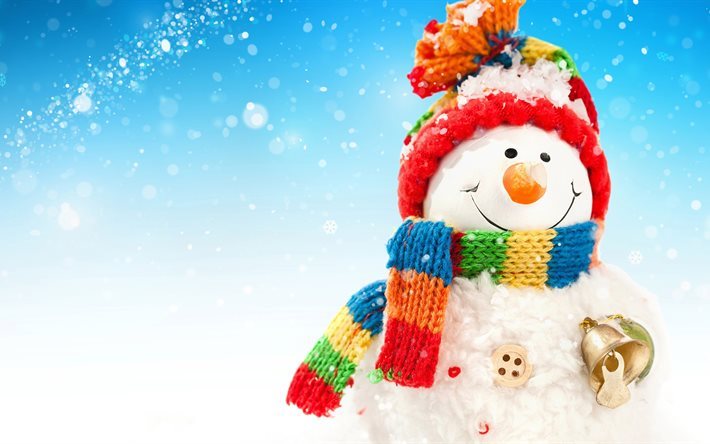 José llevó a María a Belén por un camino seguro, pero no iban en auto, ni en tren, más bien sobre un animal bien orejudo. ¿Quién es?.
R
Burro
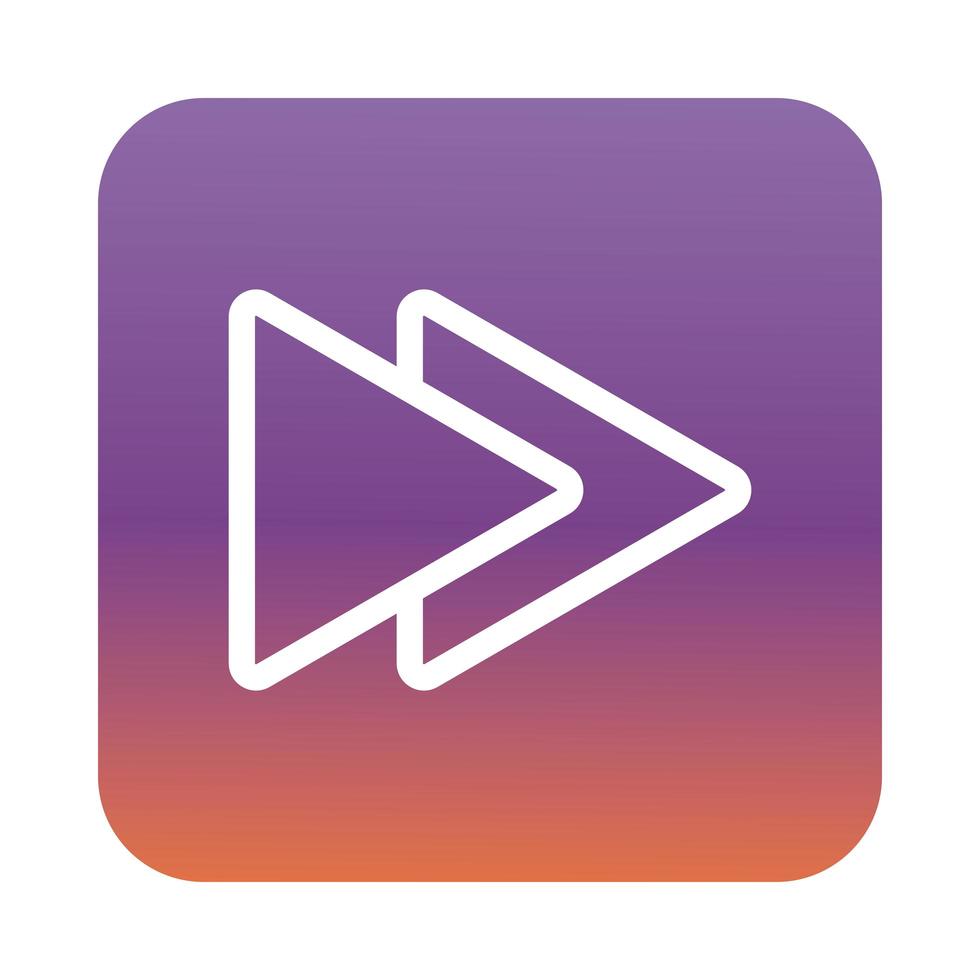 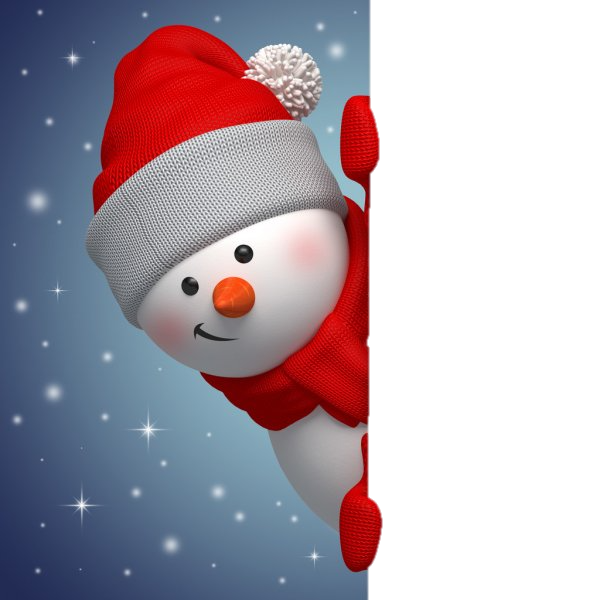 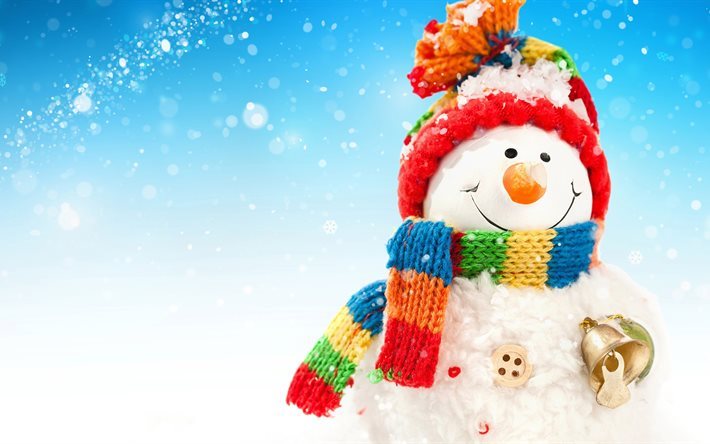 Sin zanahoria no sería lo mismo, pero no es una ensalada. No le puede faltar tampoco sombrero, pero no es un señor. En vez de ojos tiene botones, pero no es una camisa. ¿Sabes qué podría ser?.
R
Muñeco de nieve
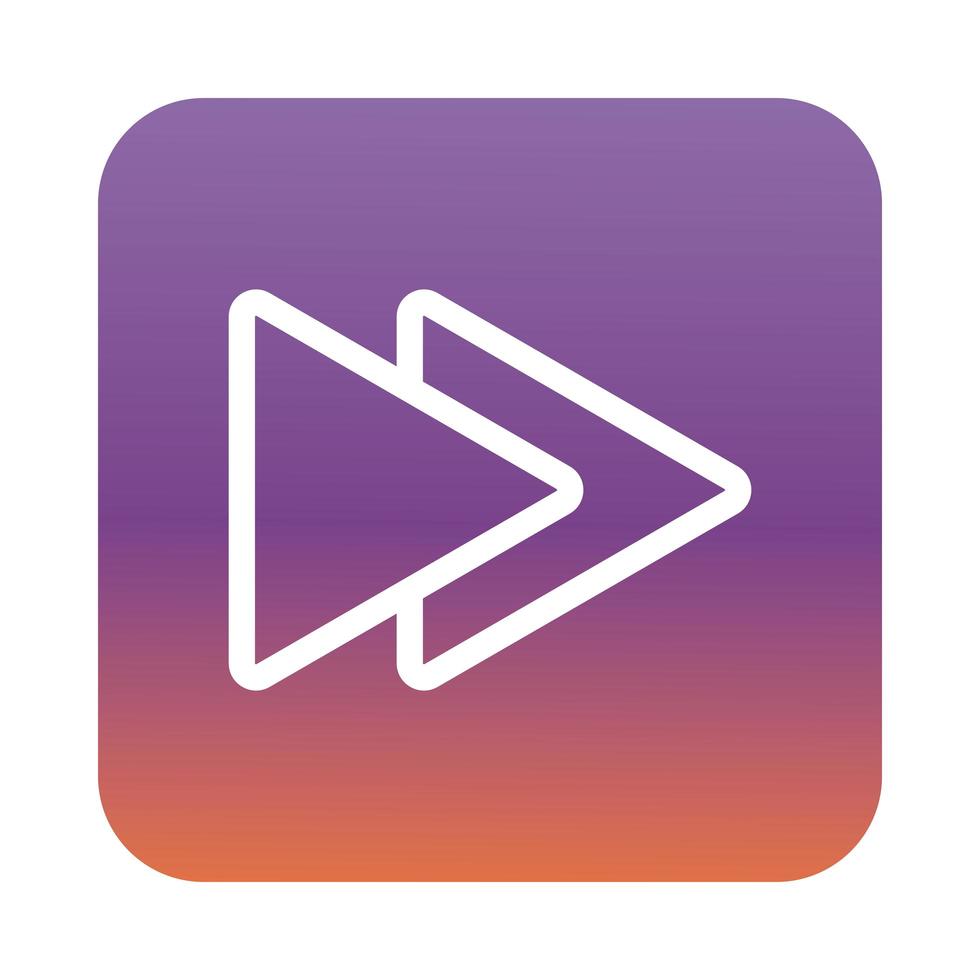 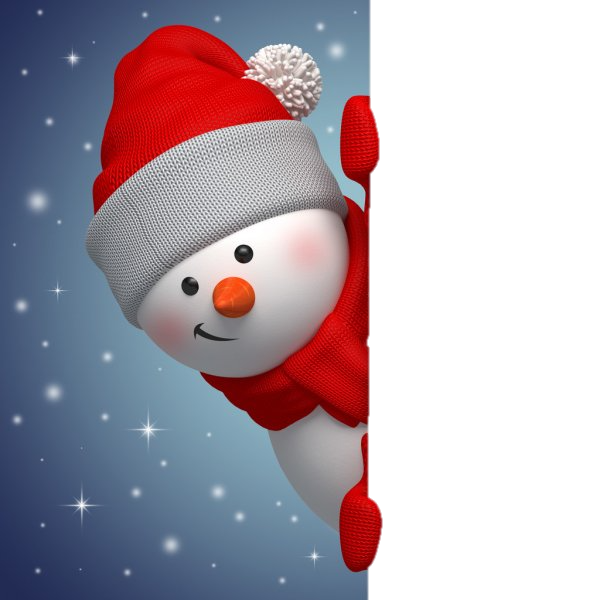 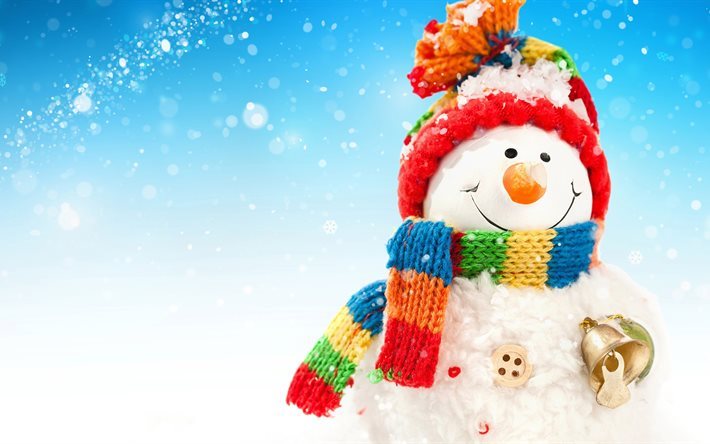 Nunca me quito la ropa, pero me pongo un disfraz  sobre mi vestido verde al llegar la navidad.
R
Árbol de navidad
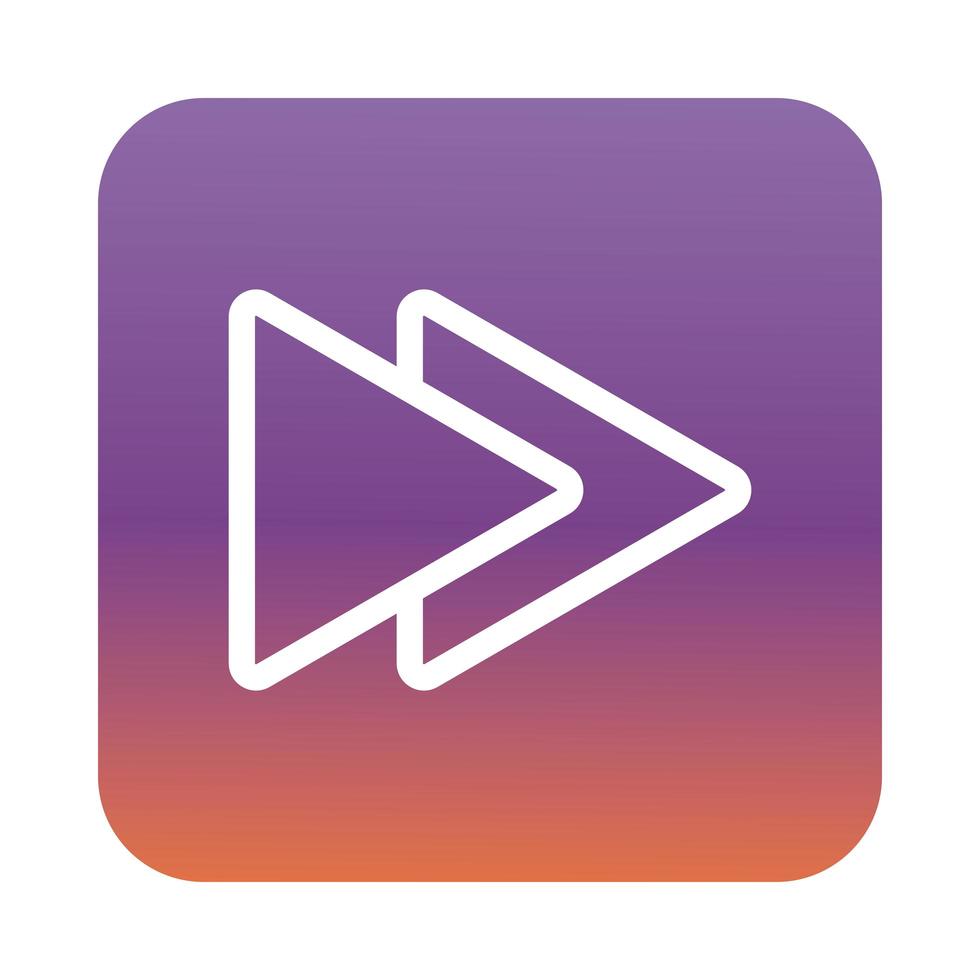 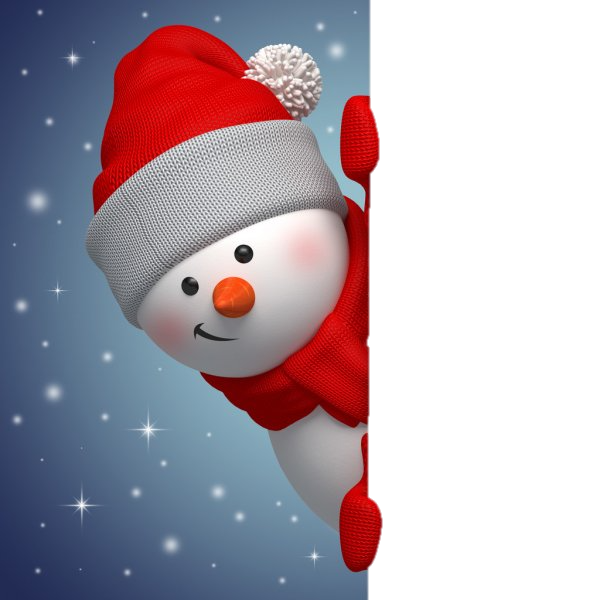 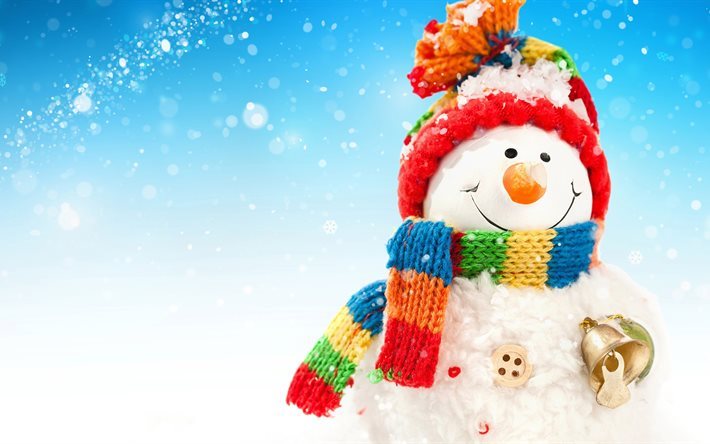 Salieron del Oriente con rumbo a Belén.
Si quieres juguetes escribe a los 3.
R
Reyes Magos
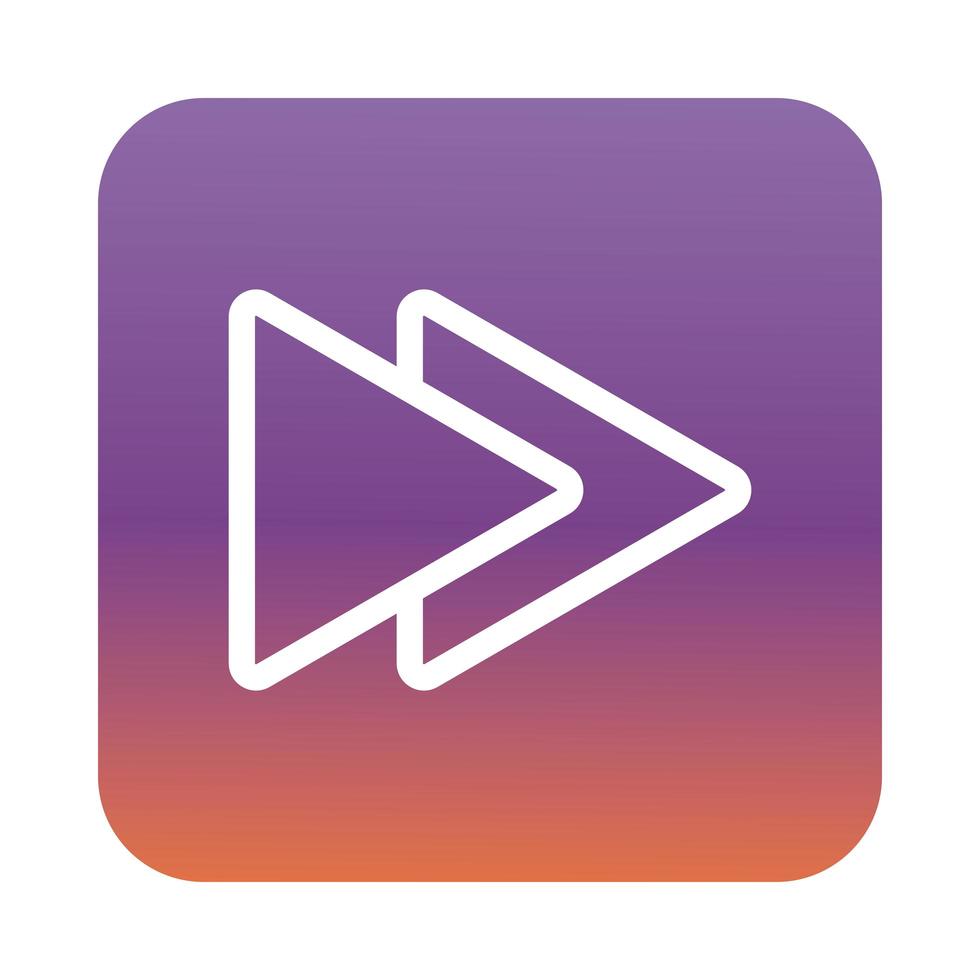 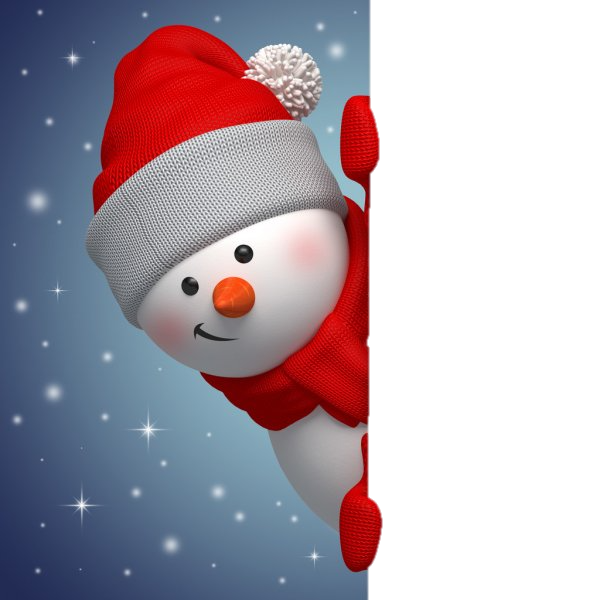 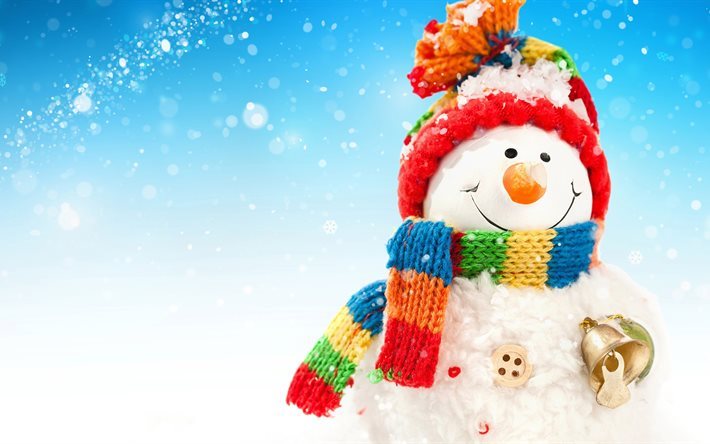 Parecemos de algodóny cuando nos juntamoscubrimos el monte y los tejados.
R
Nieve
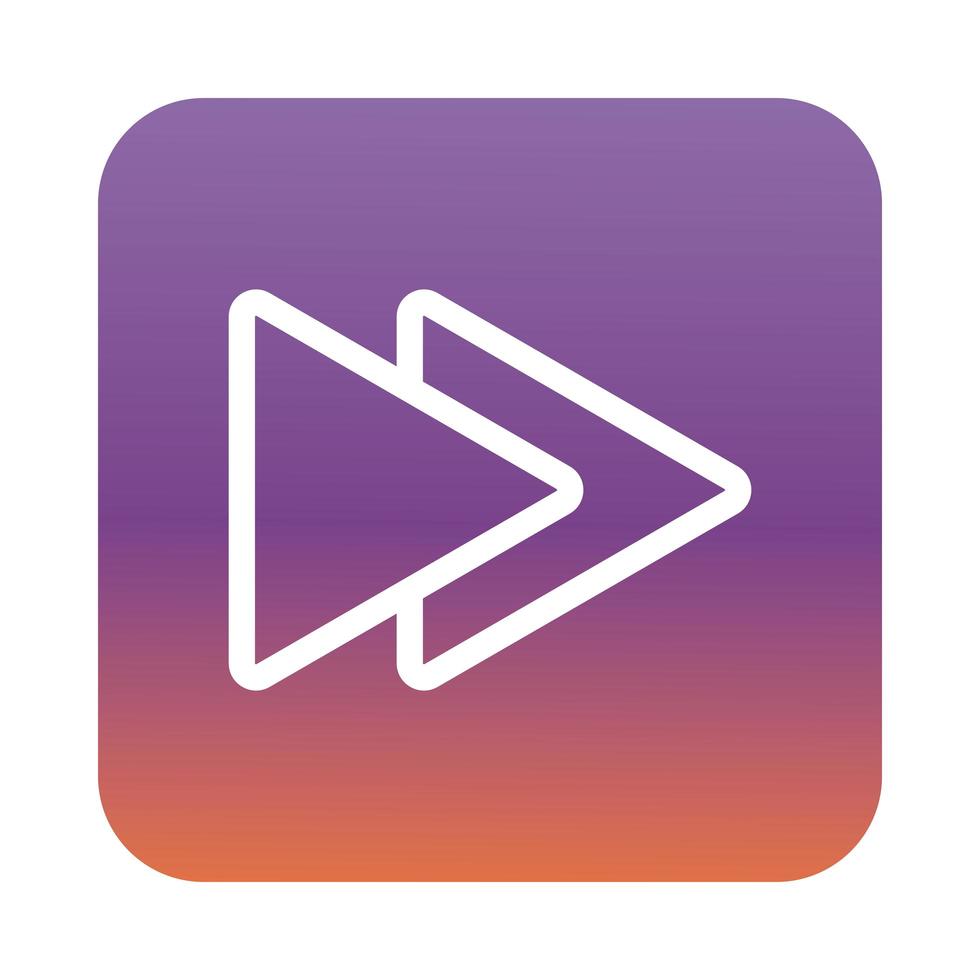 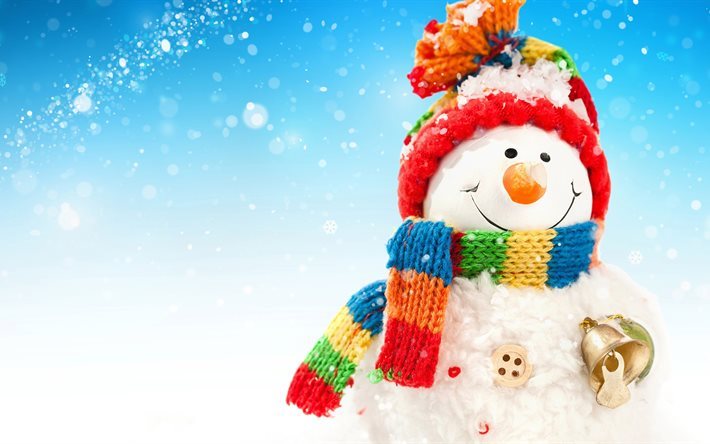 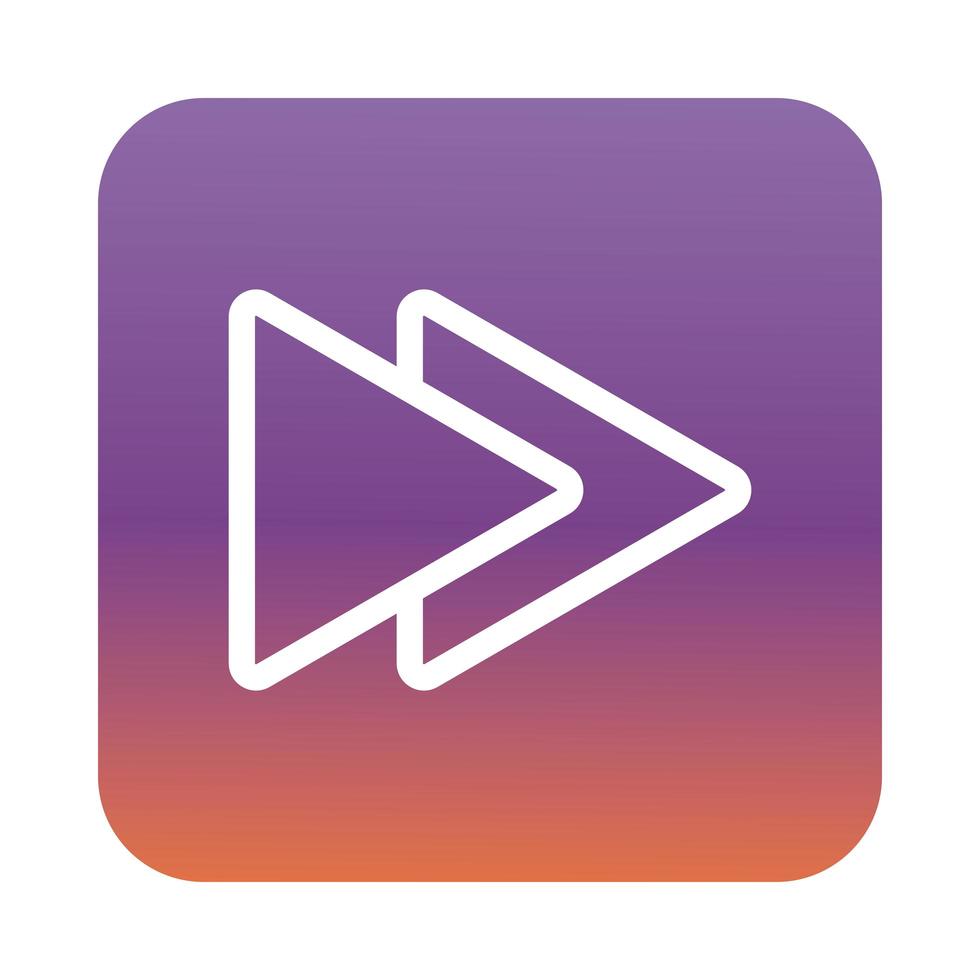 Una vieja con un dienteque llama a toda la gente
R
.
Campana
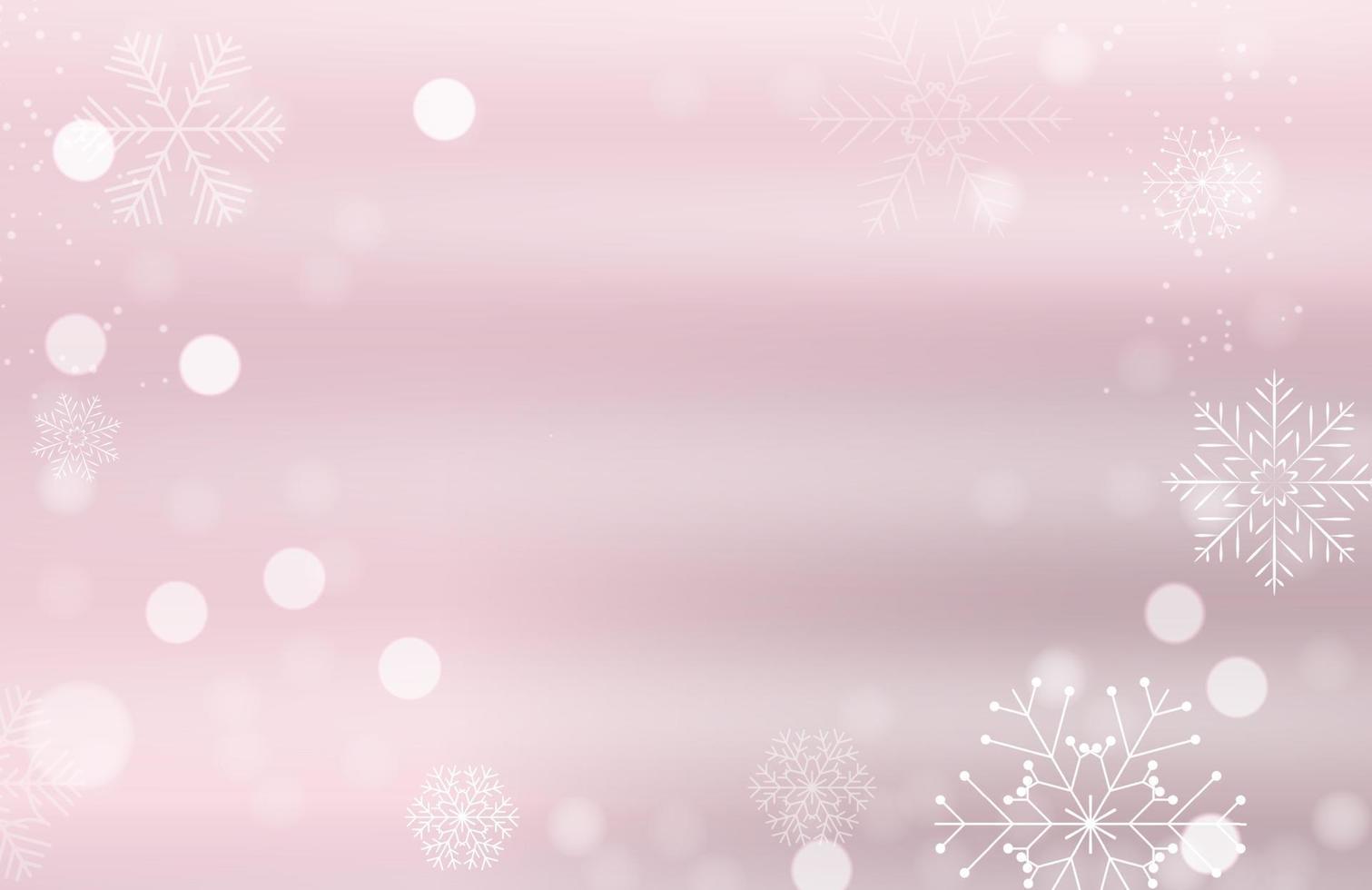 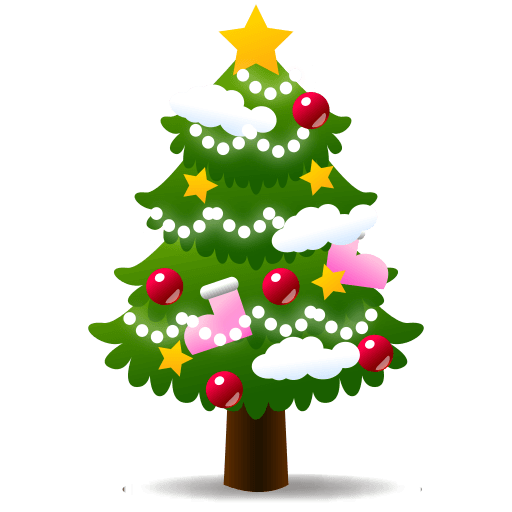 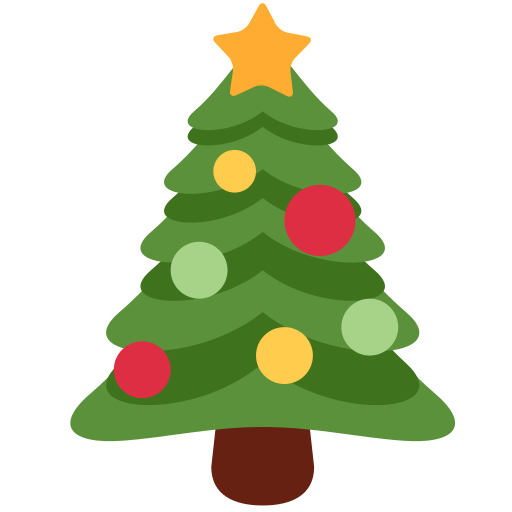 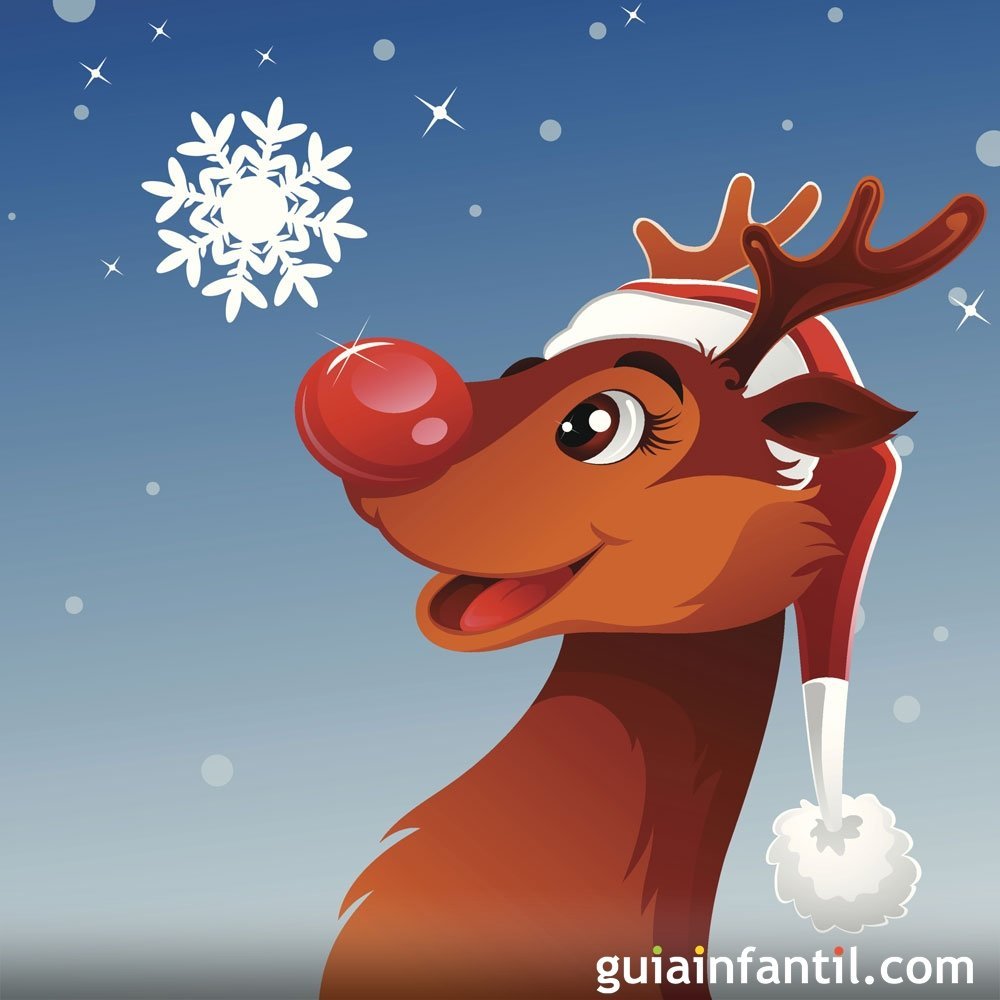 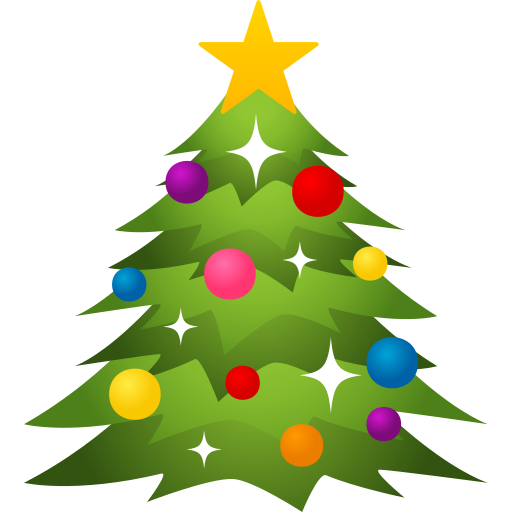 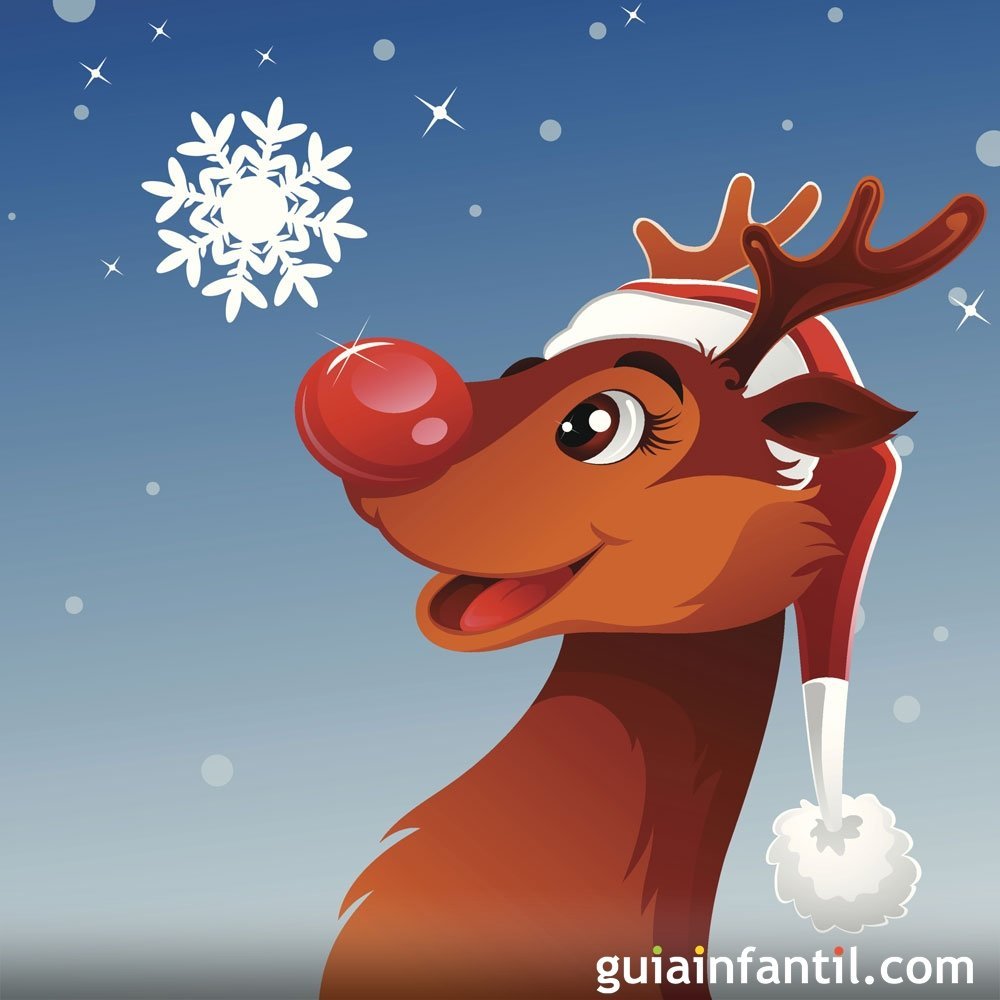 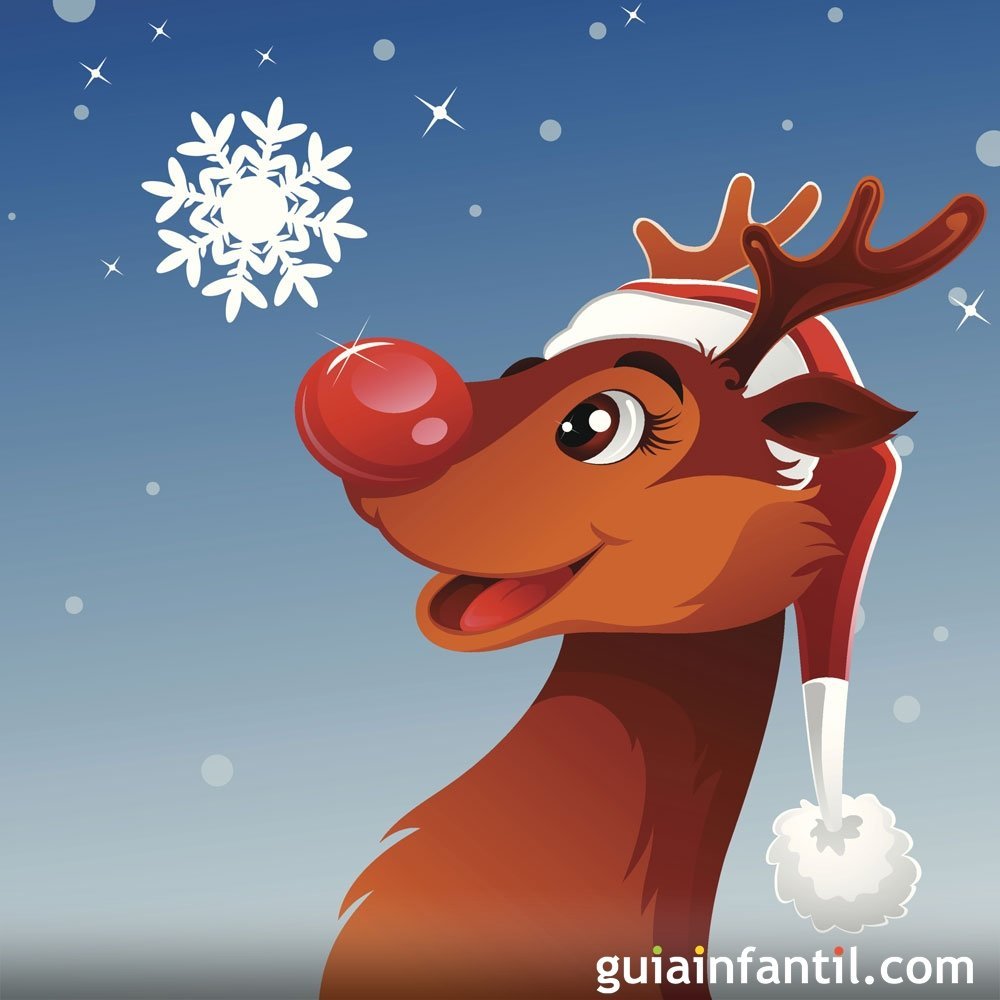 1
3
2
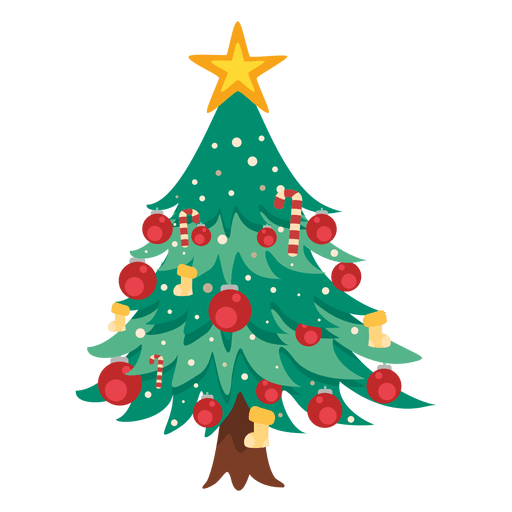 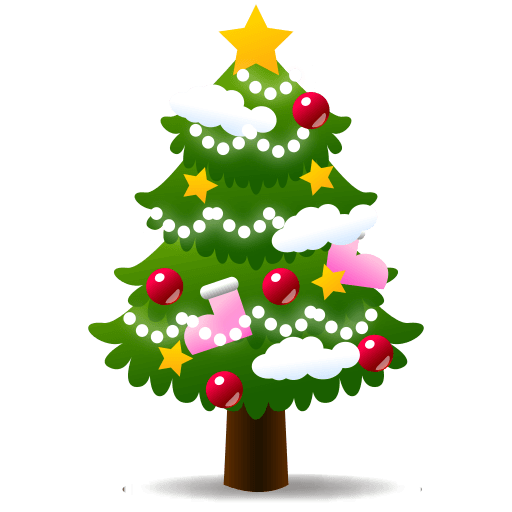 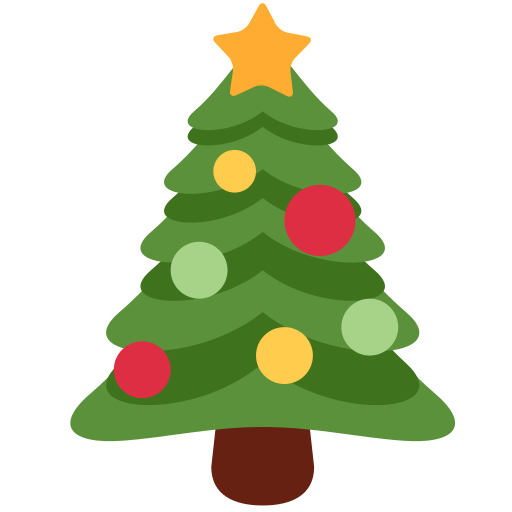 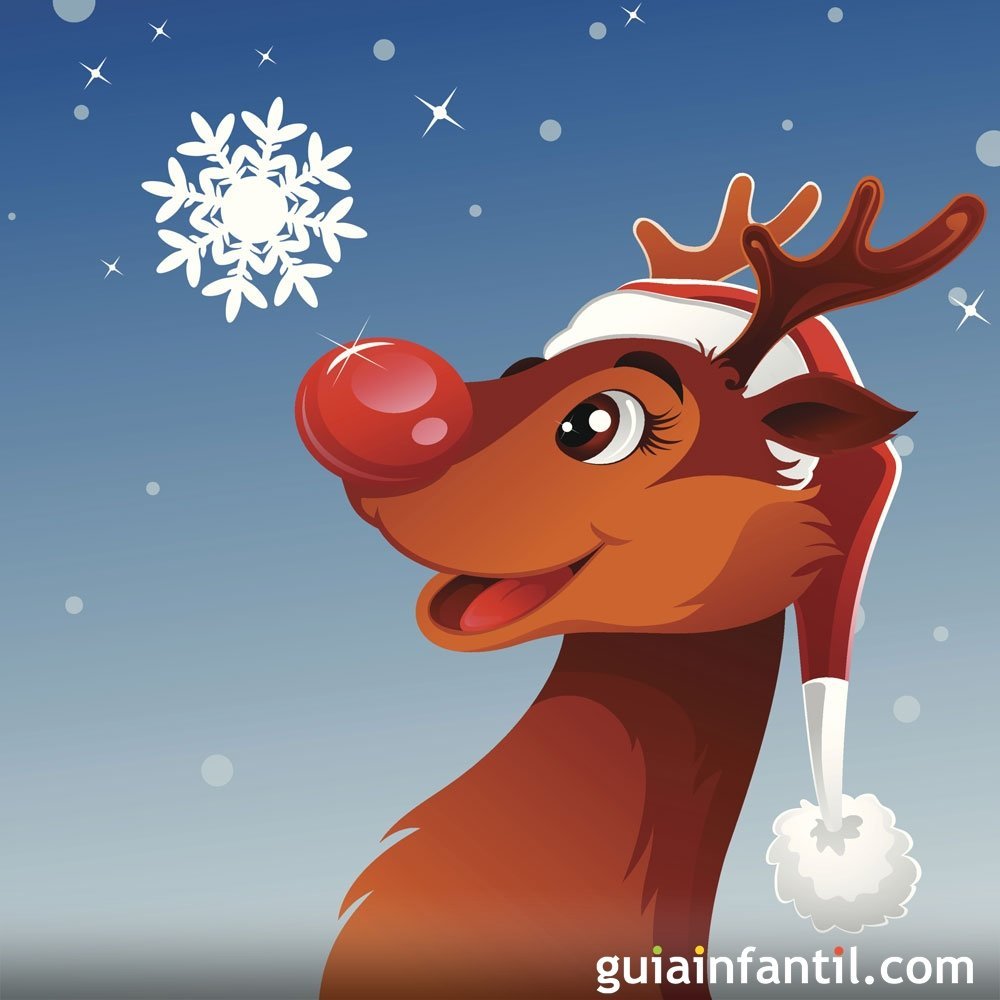 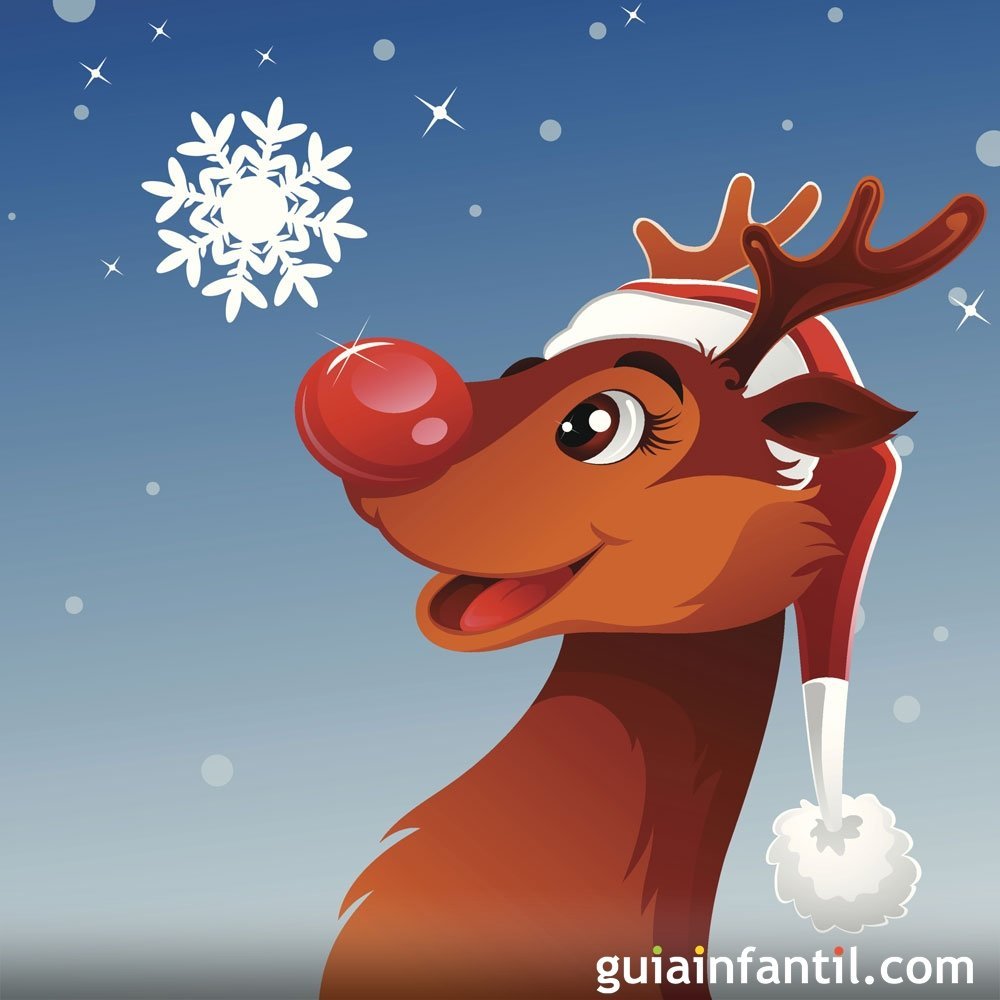 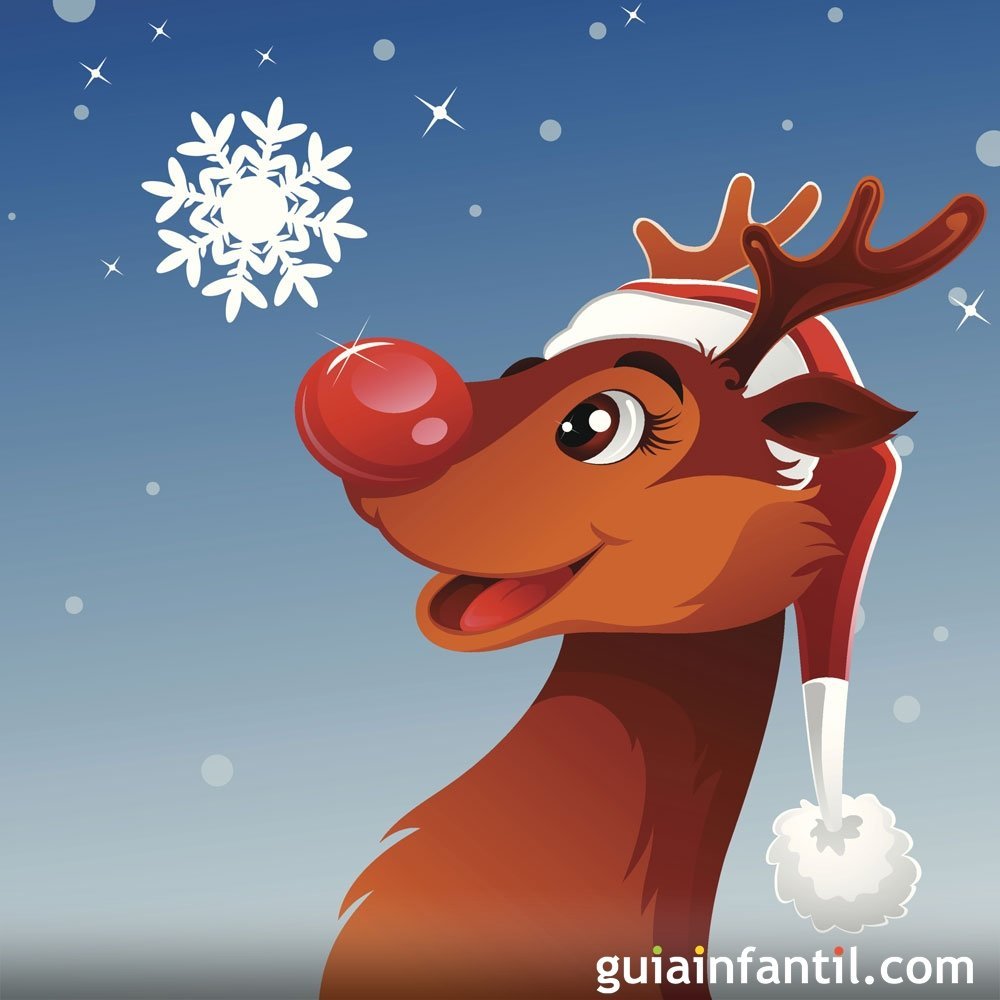 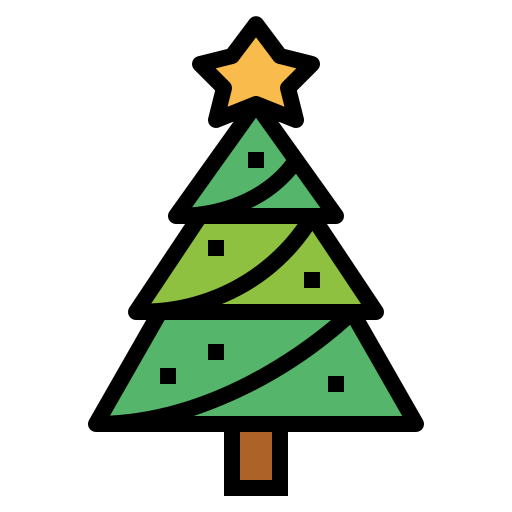 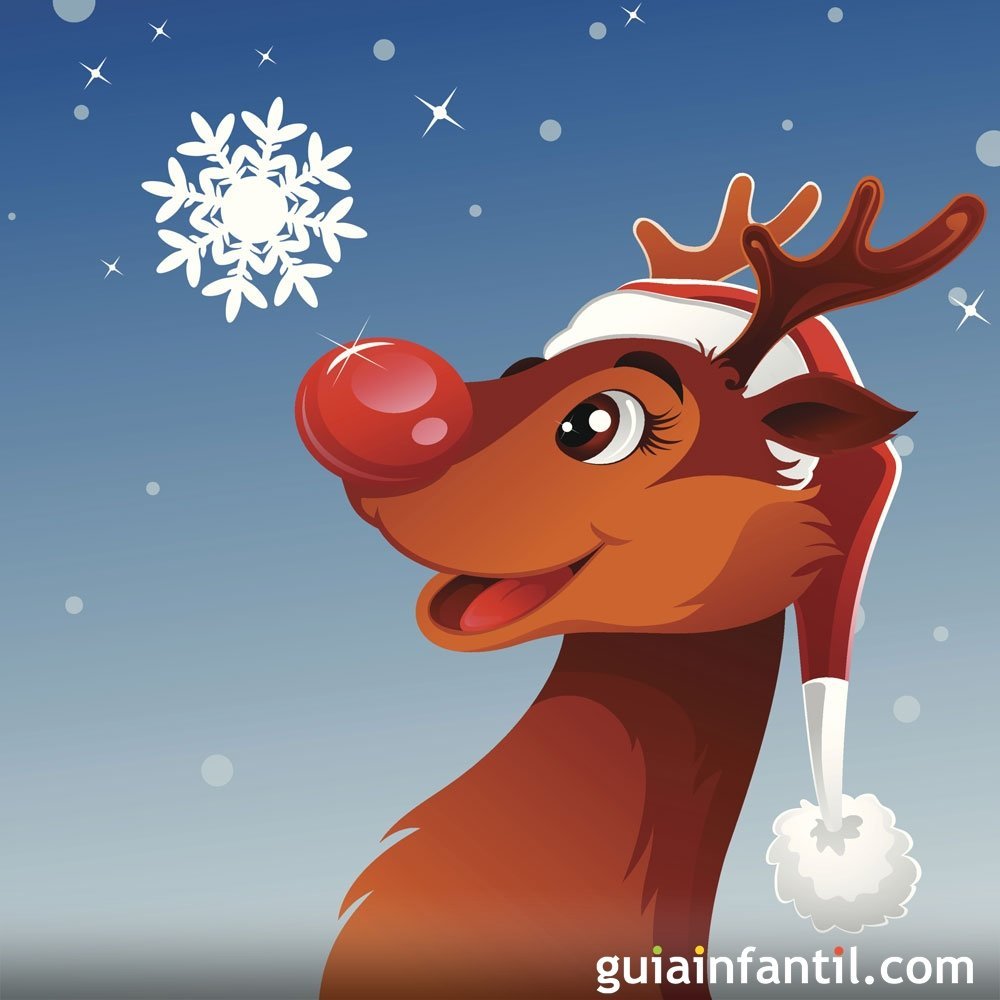 6
5
4
7
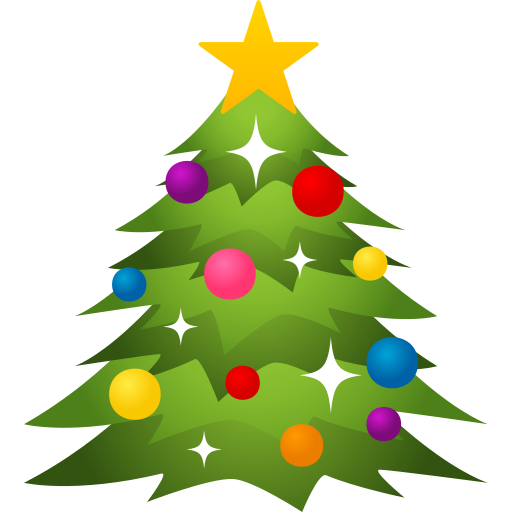 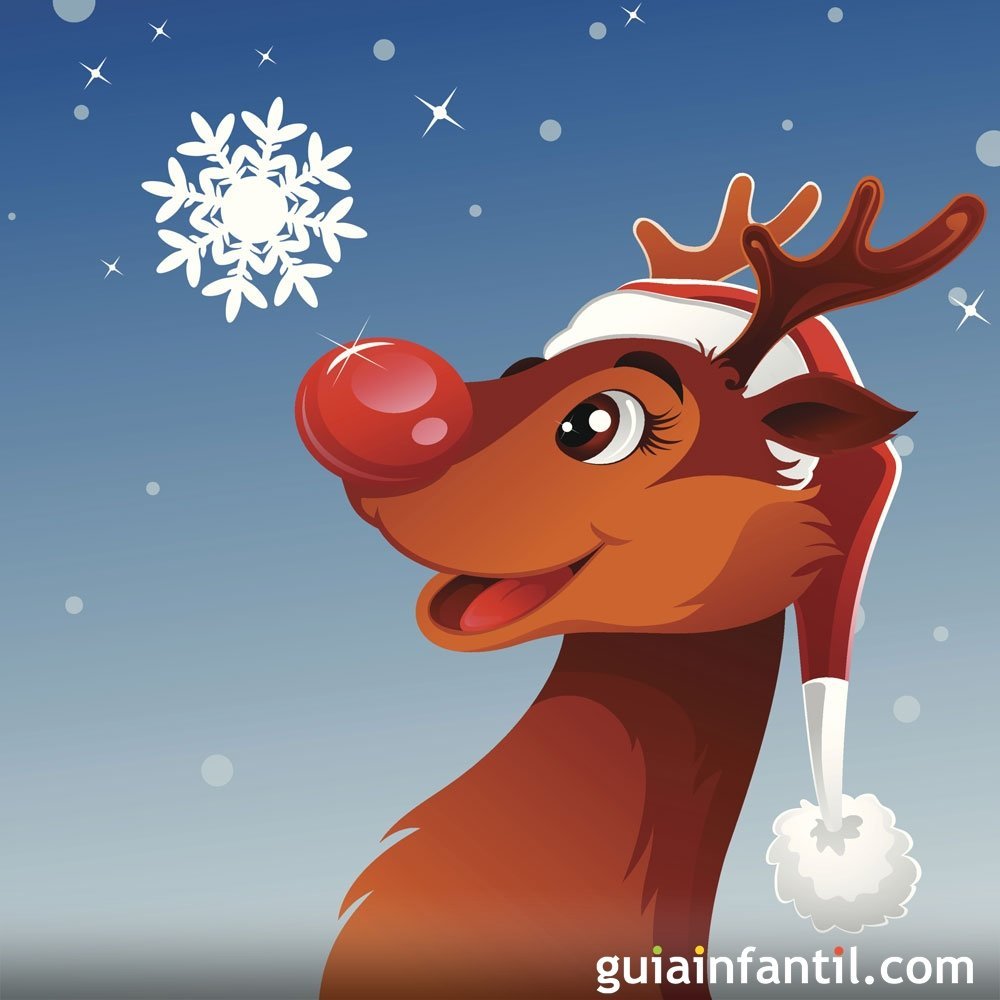 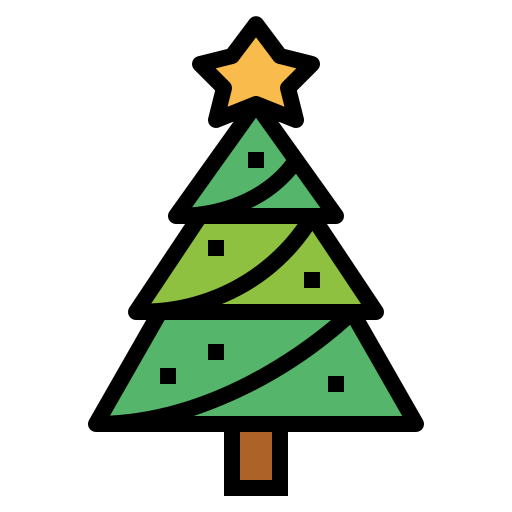 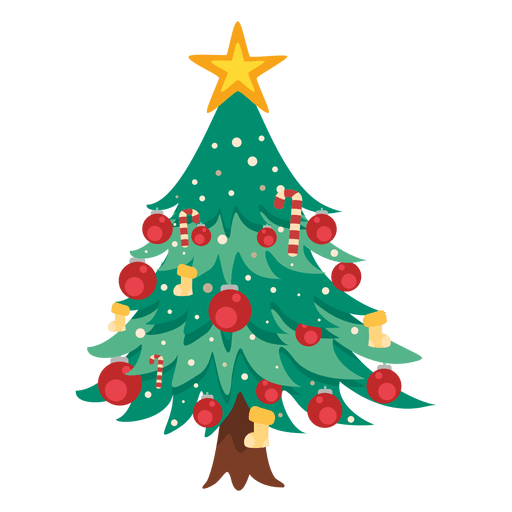 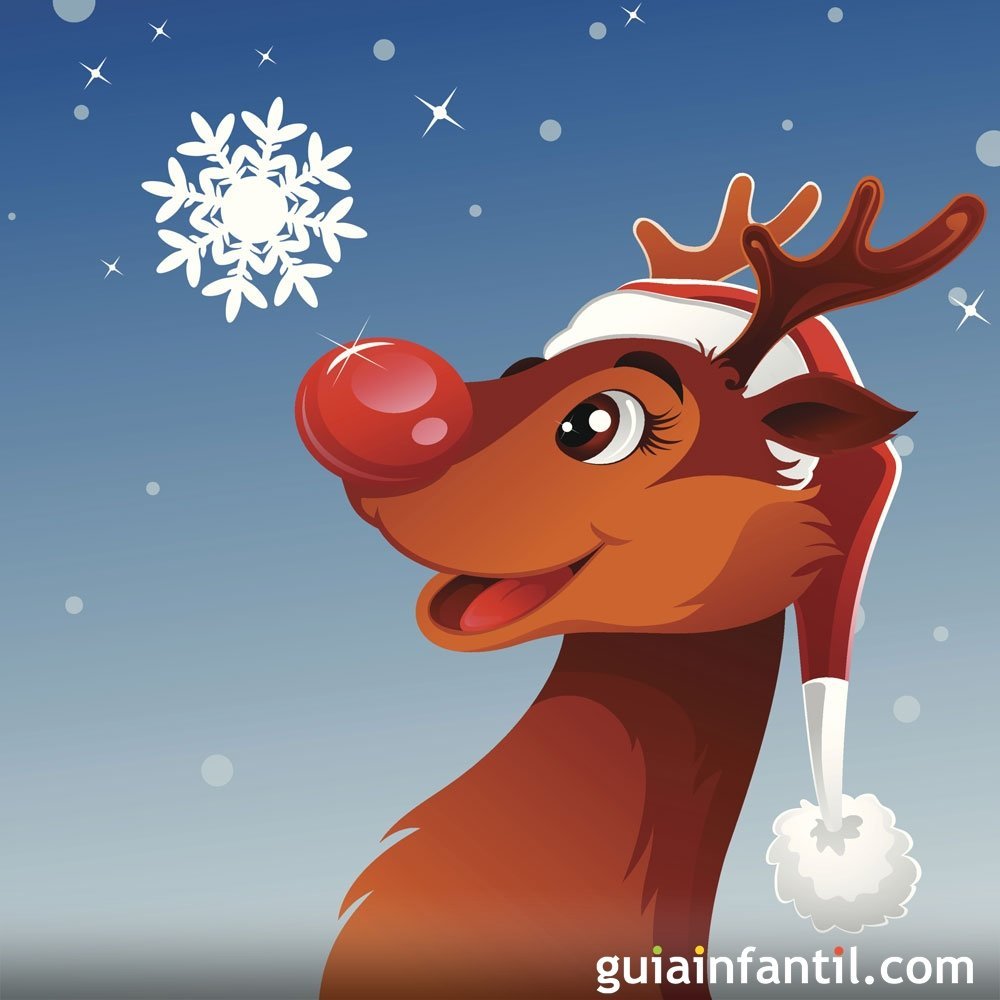 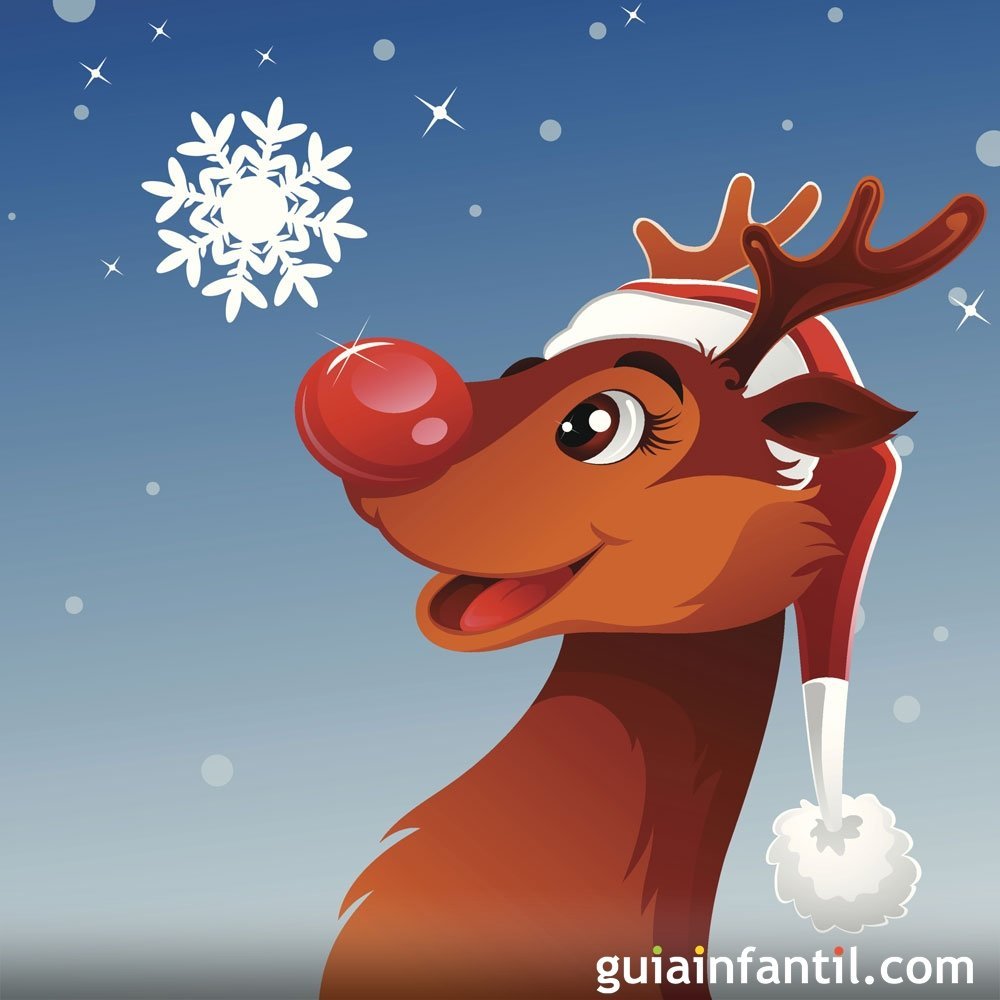 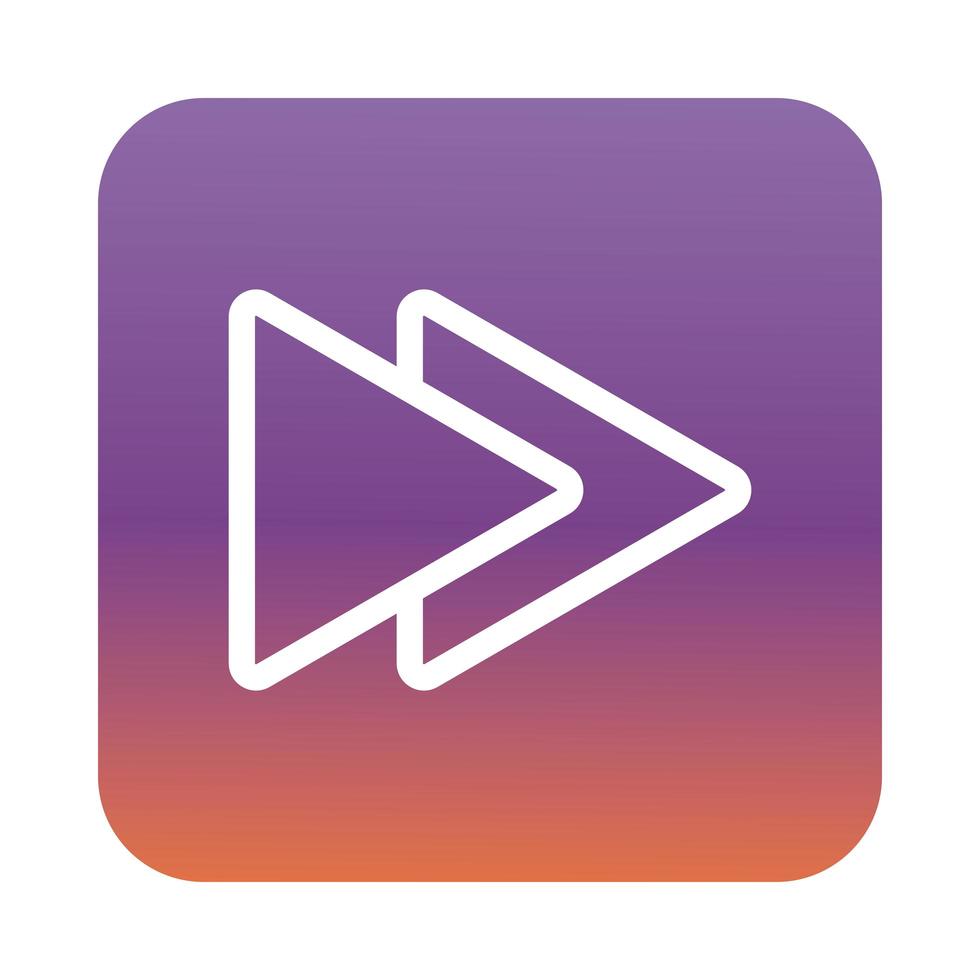 8
10
9
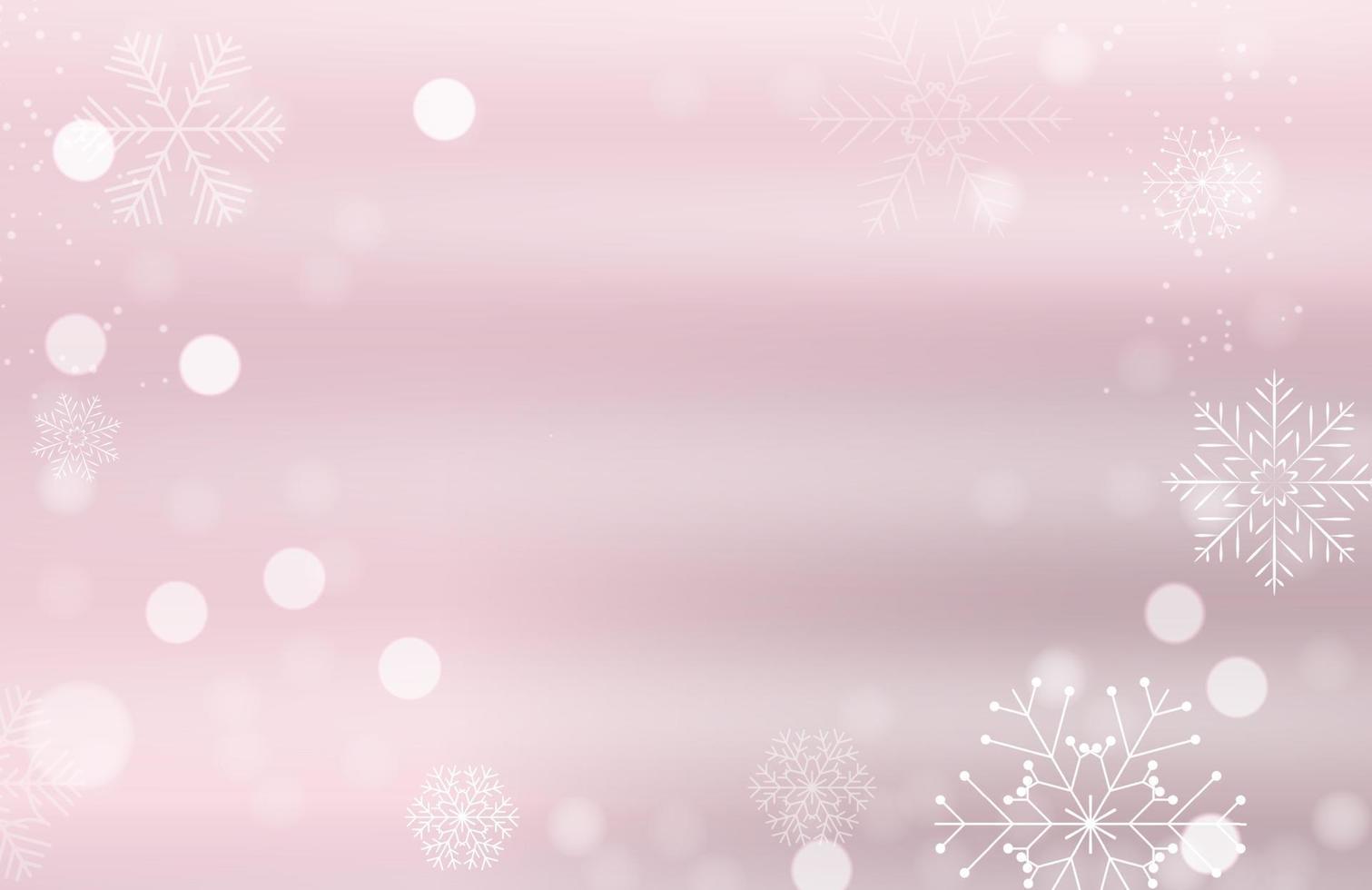 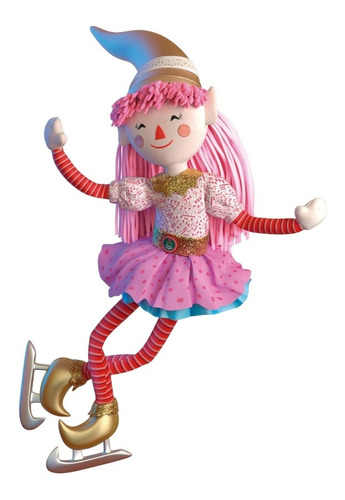 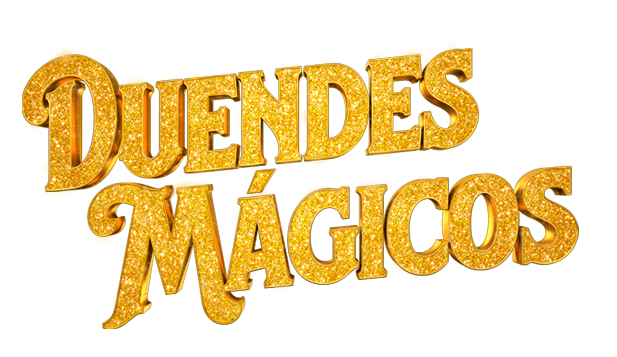 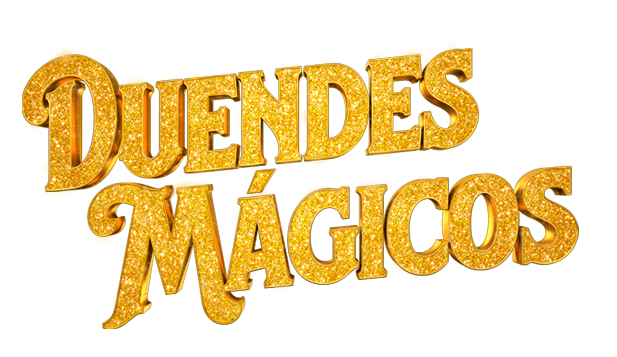 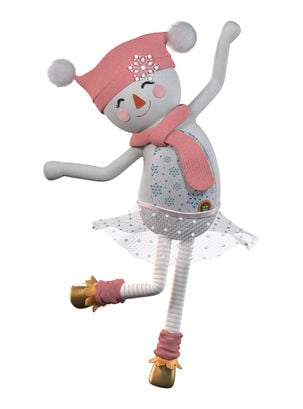 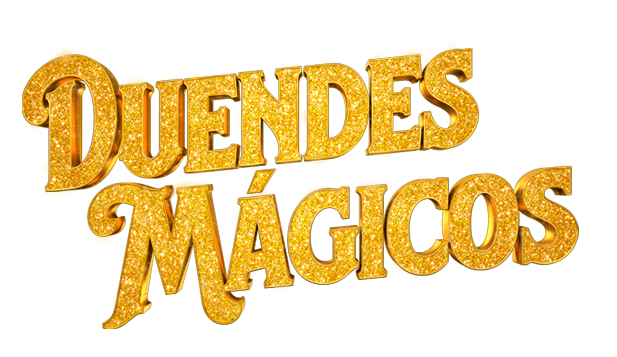 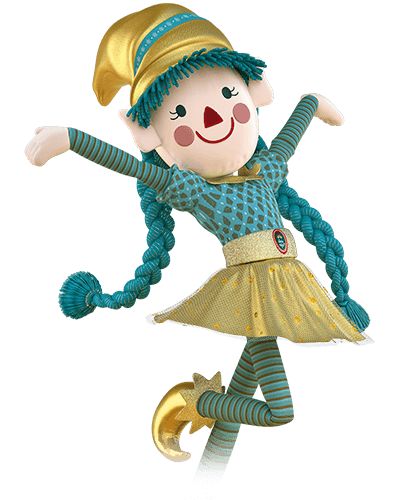 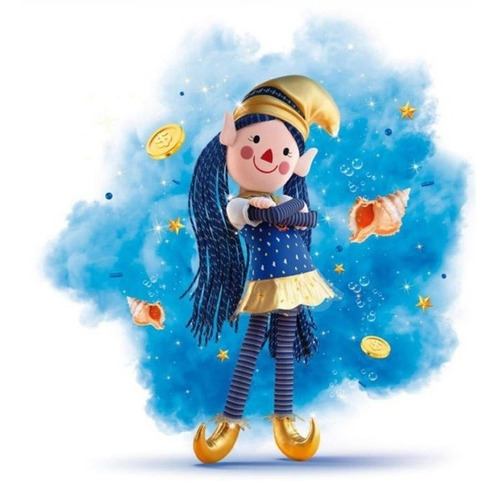 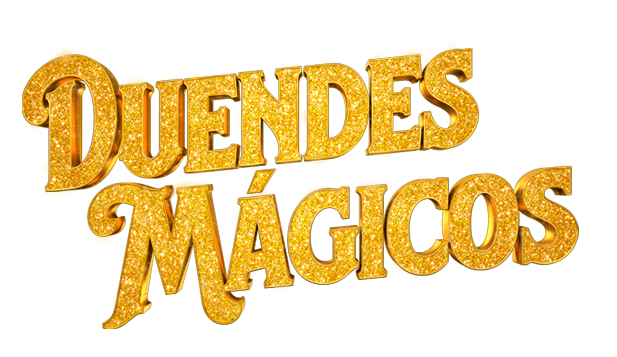 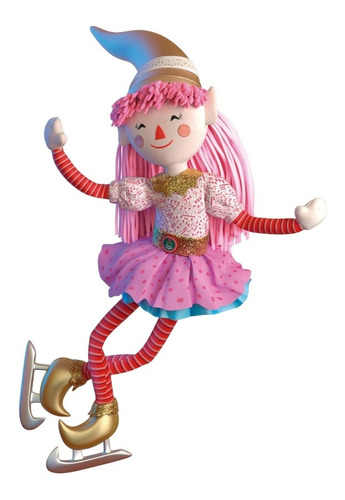 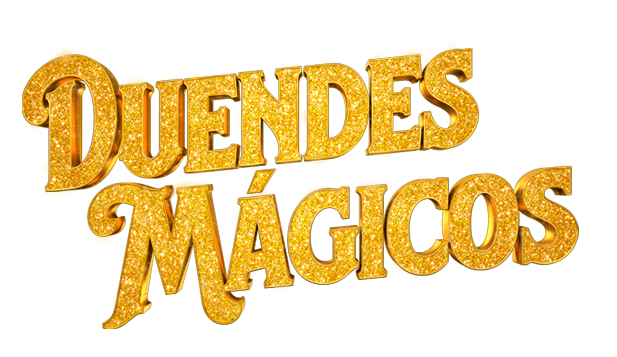 1
4
3
2
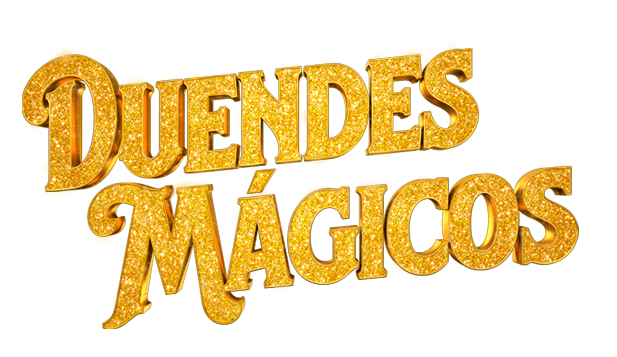 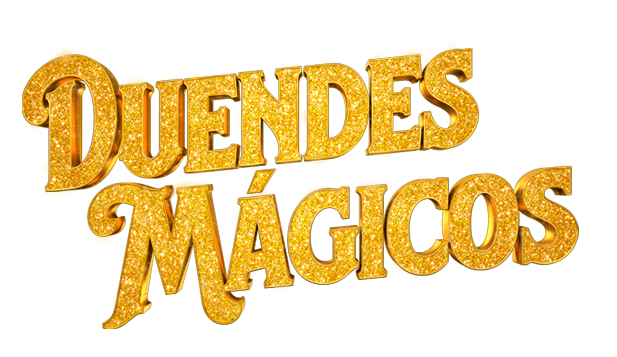 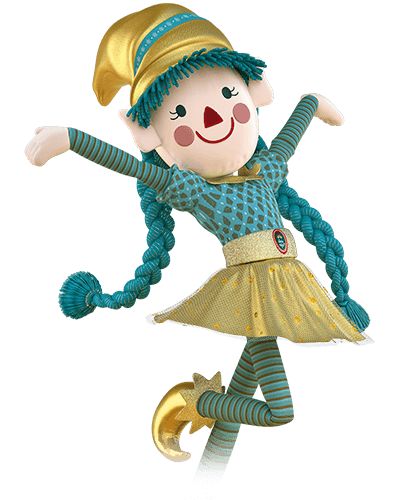 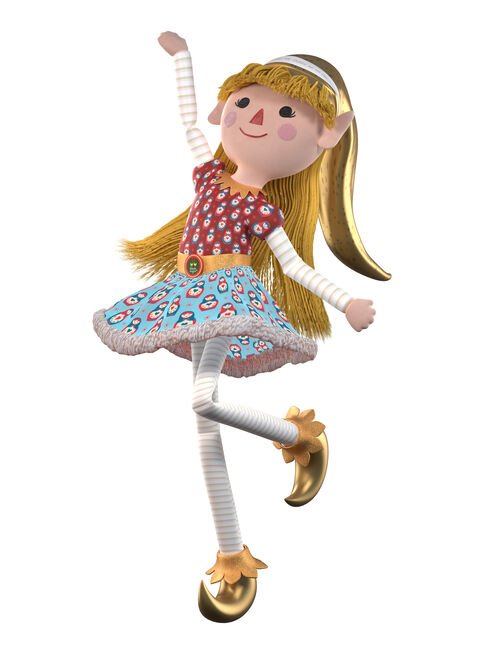 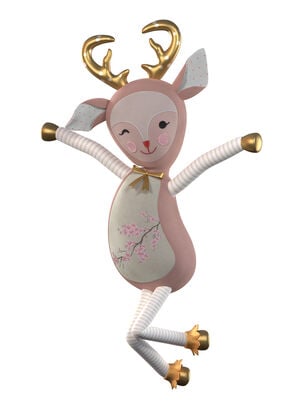 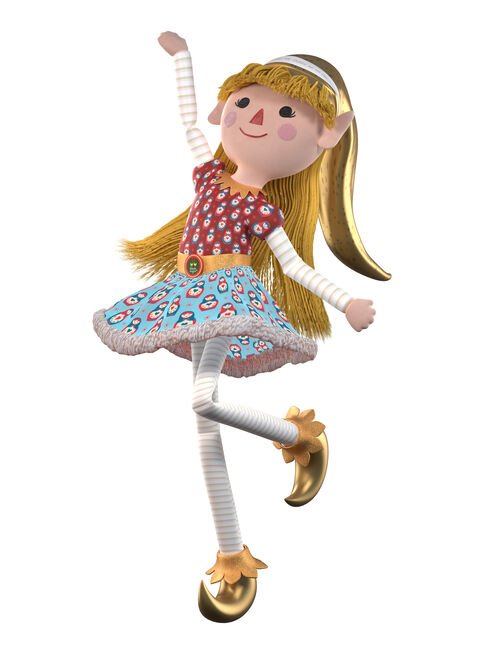 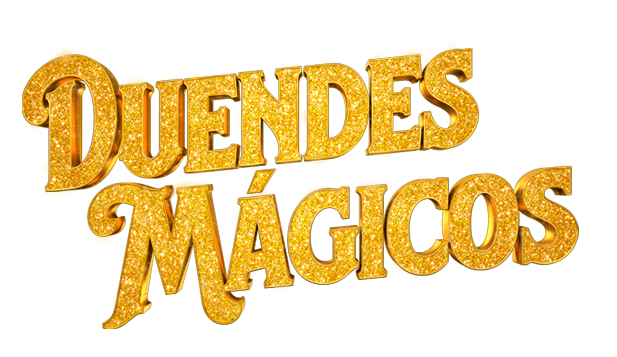 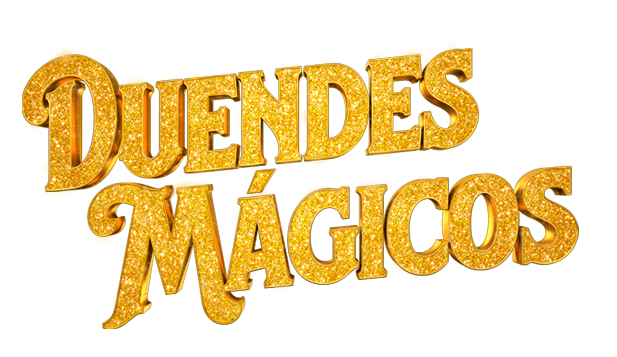 9
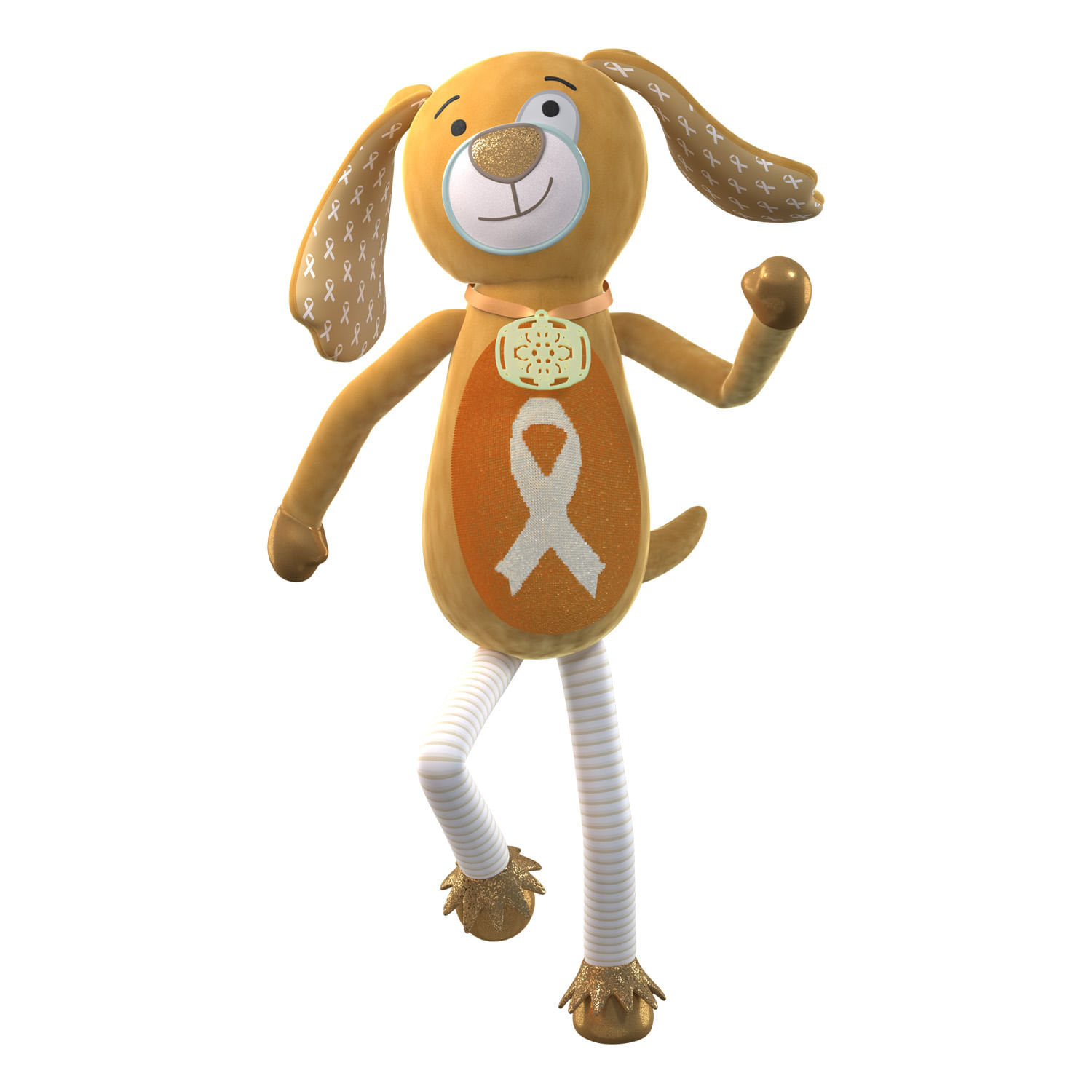 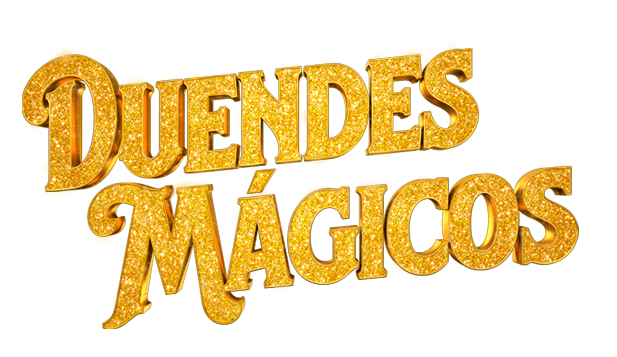 5
6
7
8
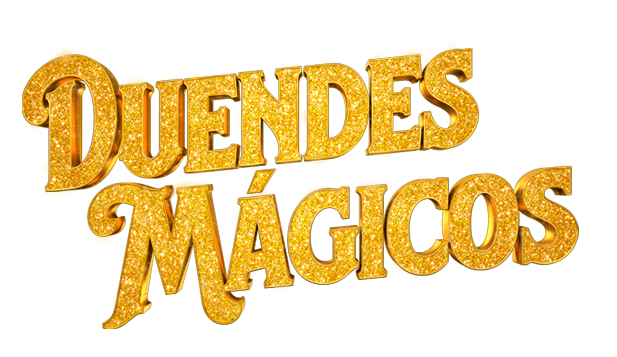 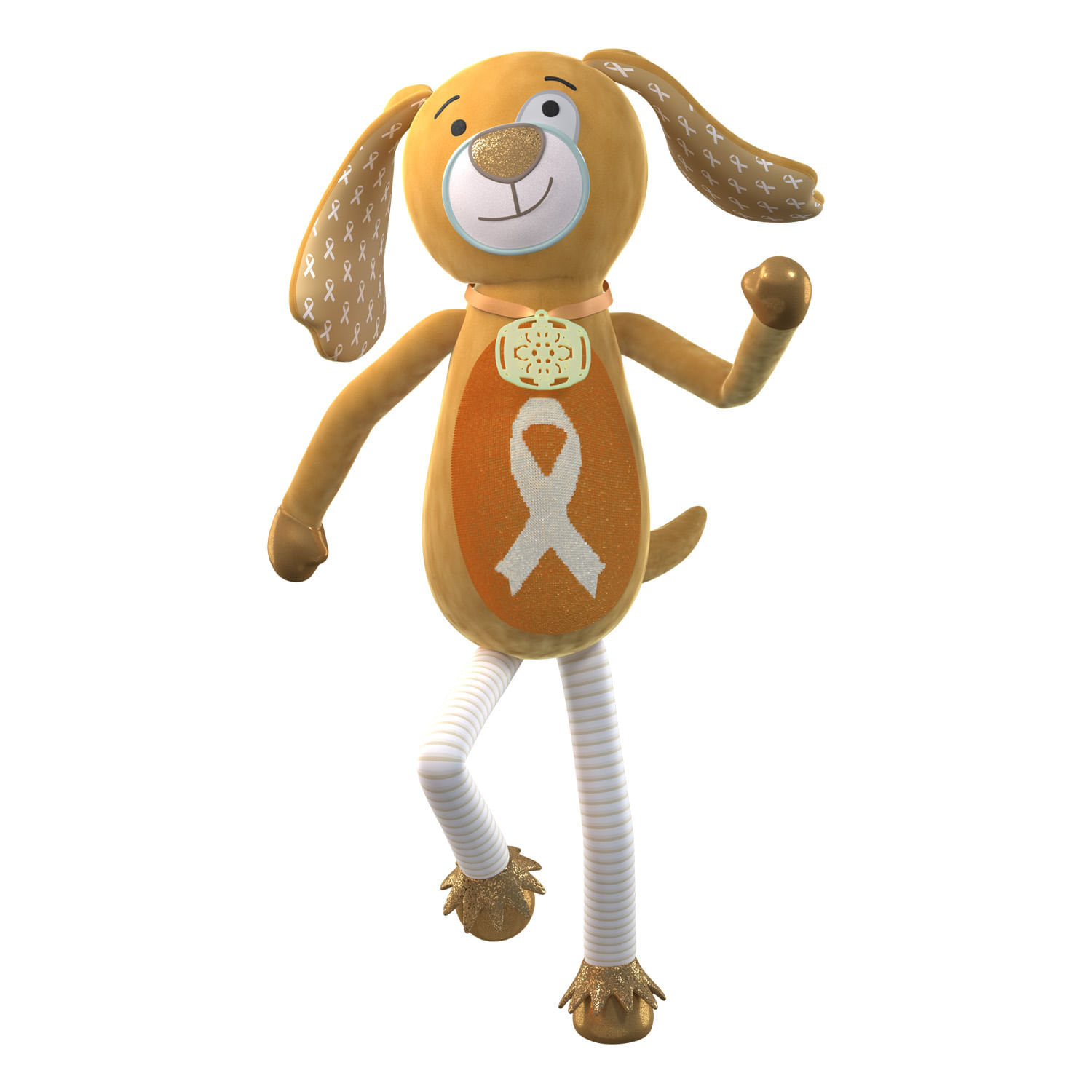 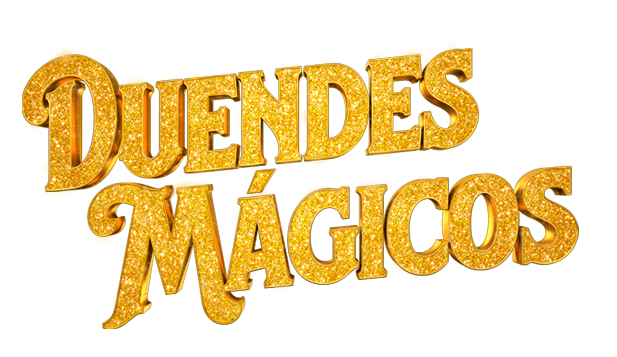 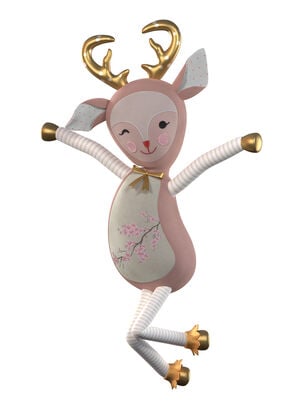 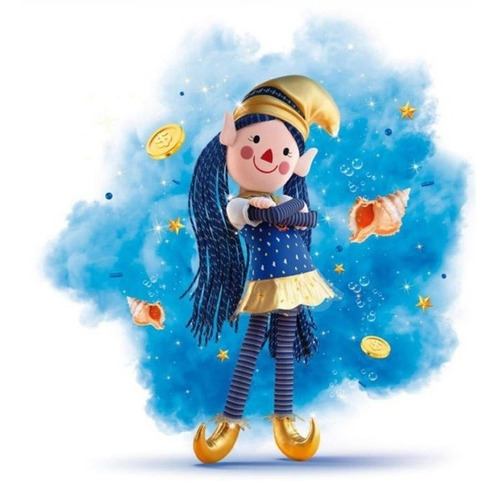 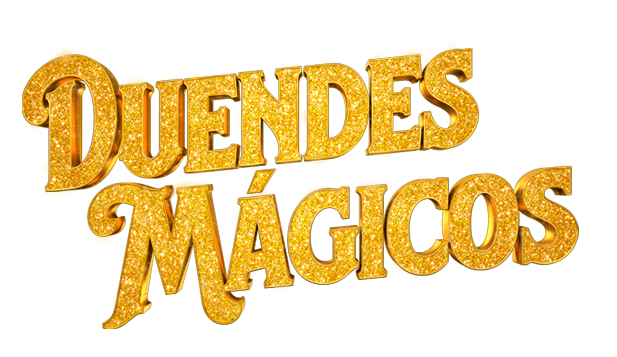 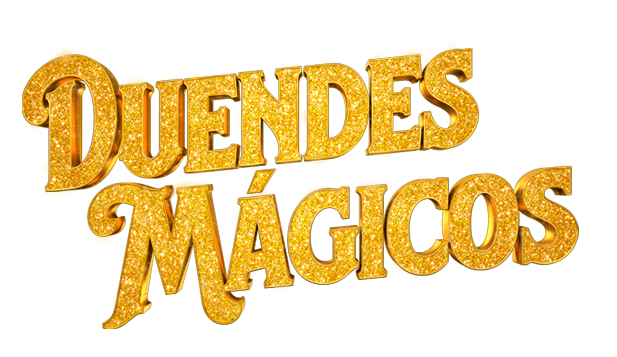 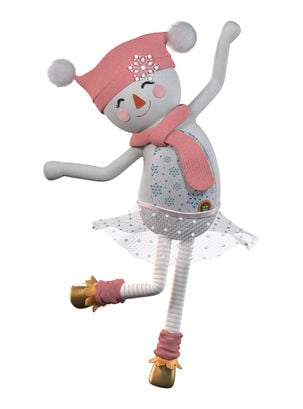 14
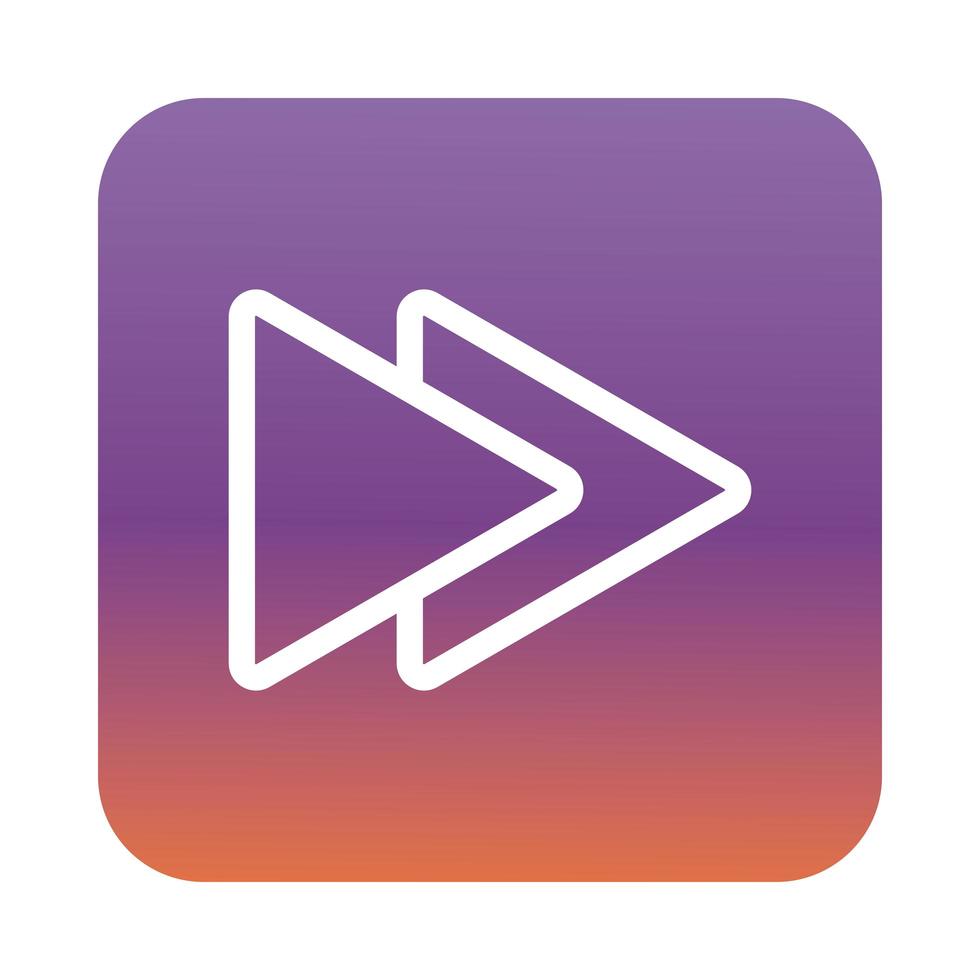 11
10
12
13
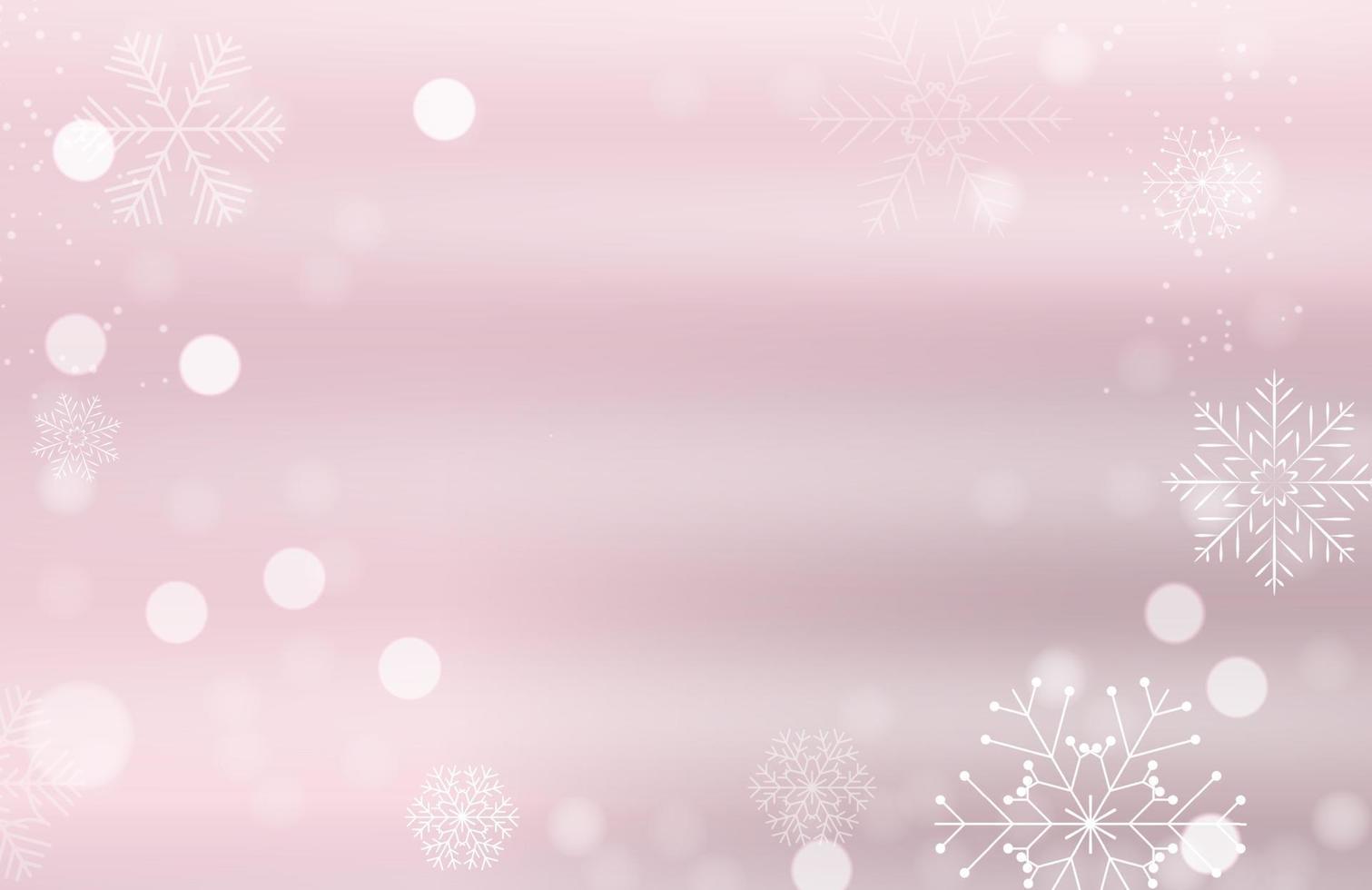 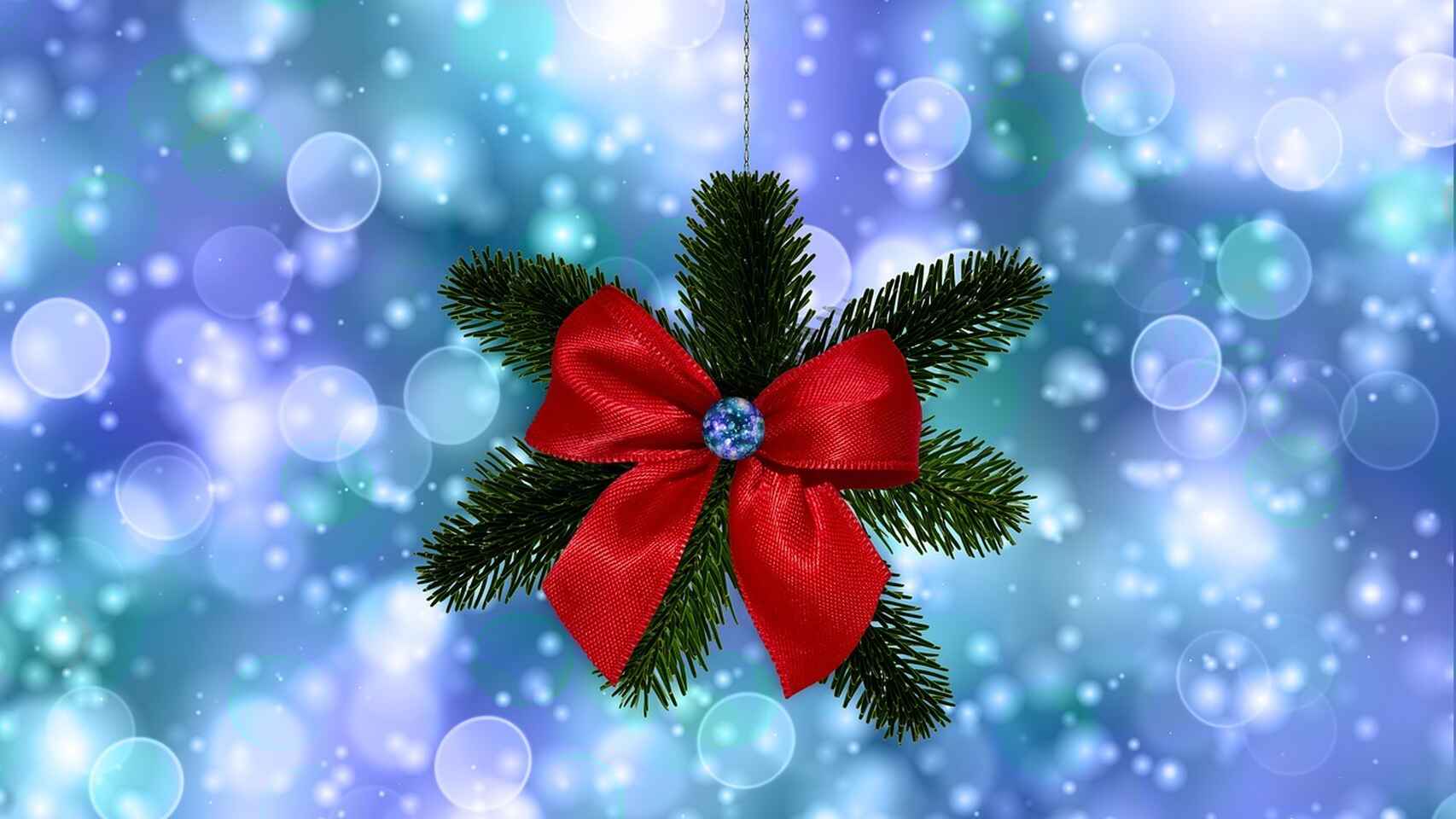 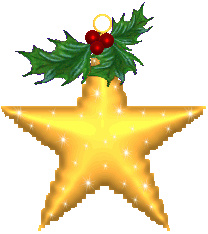 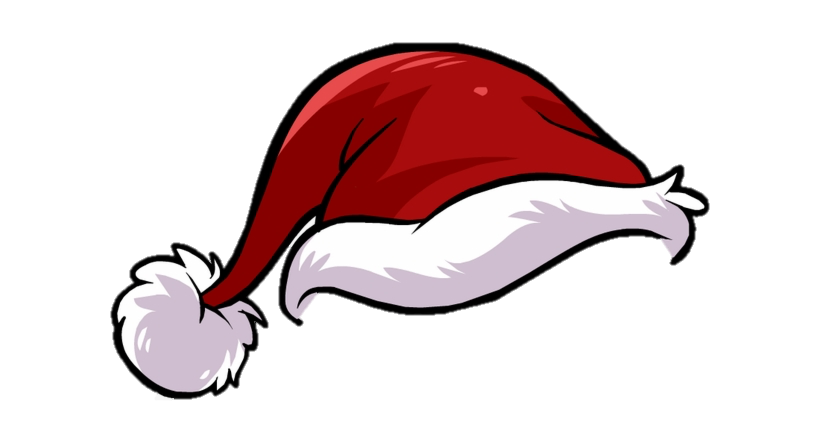 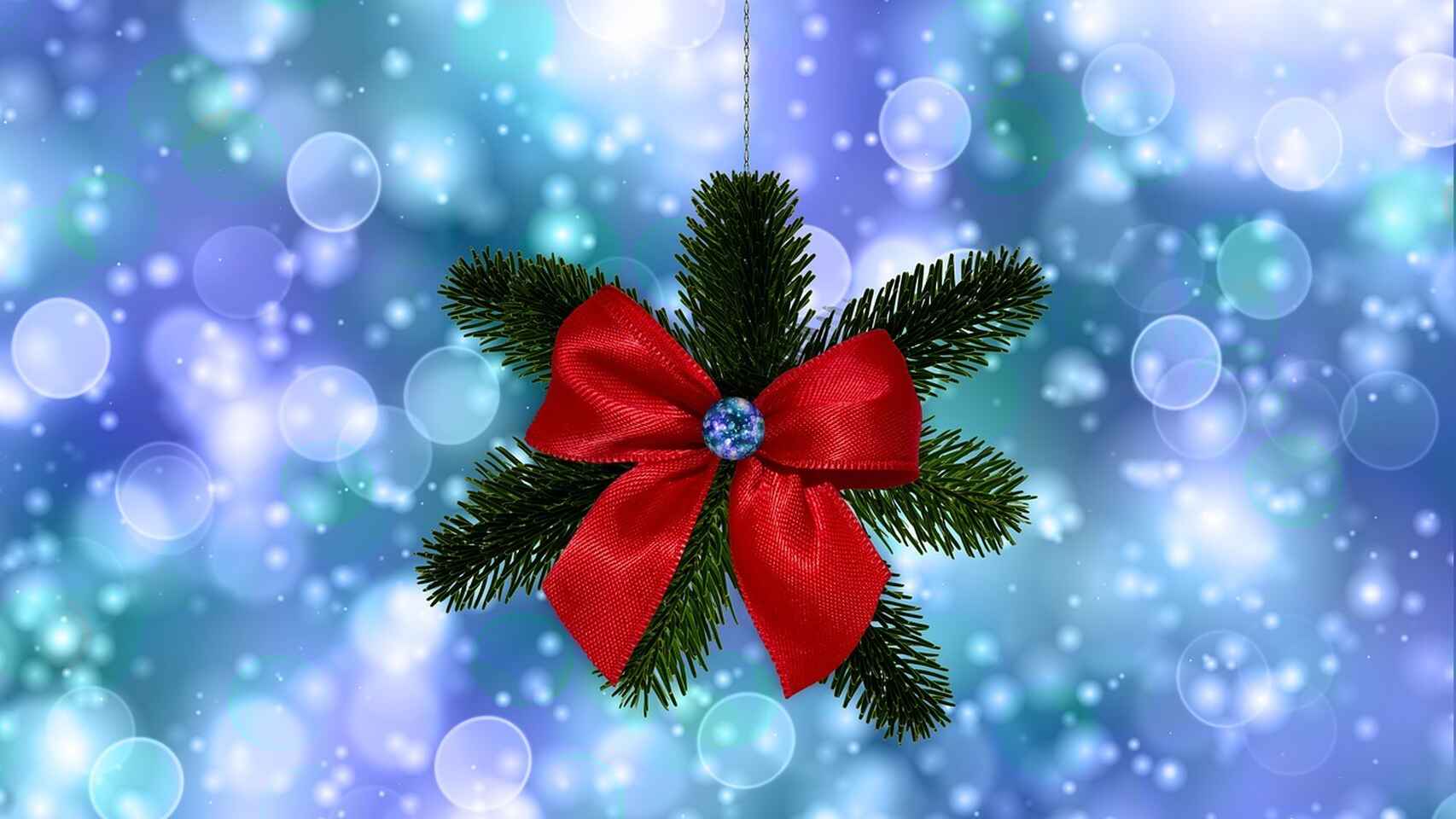 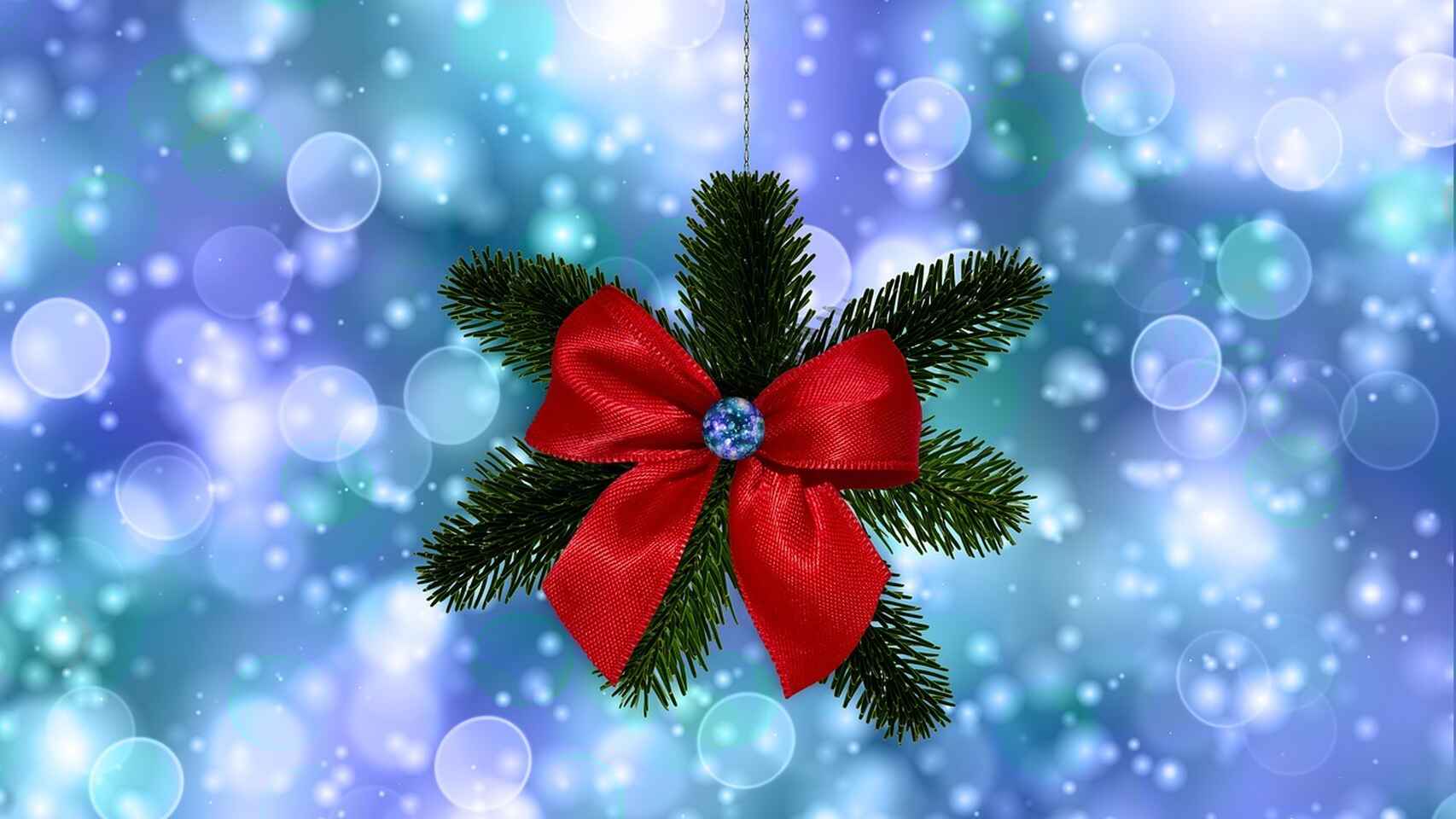 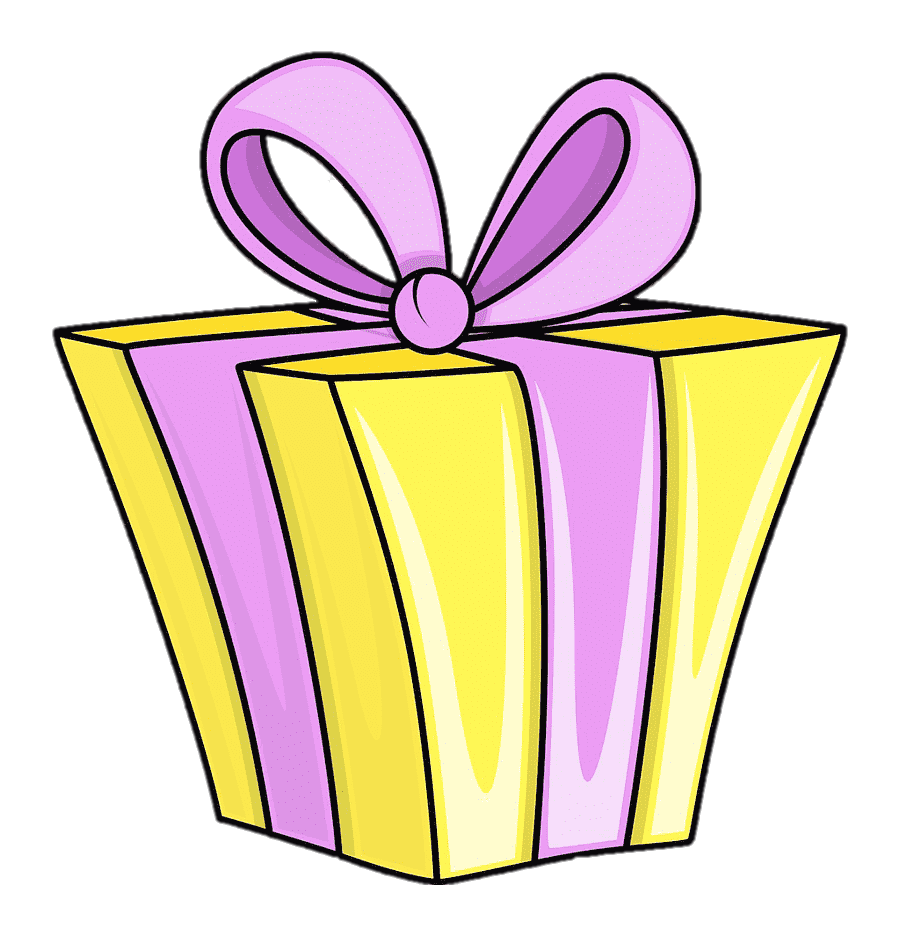 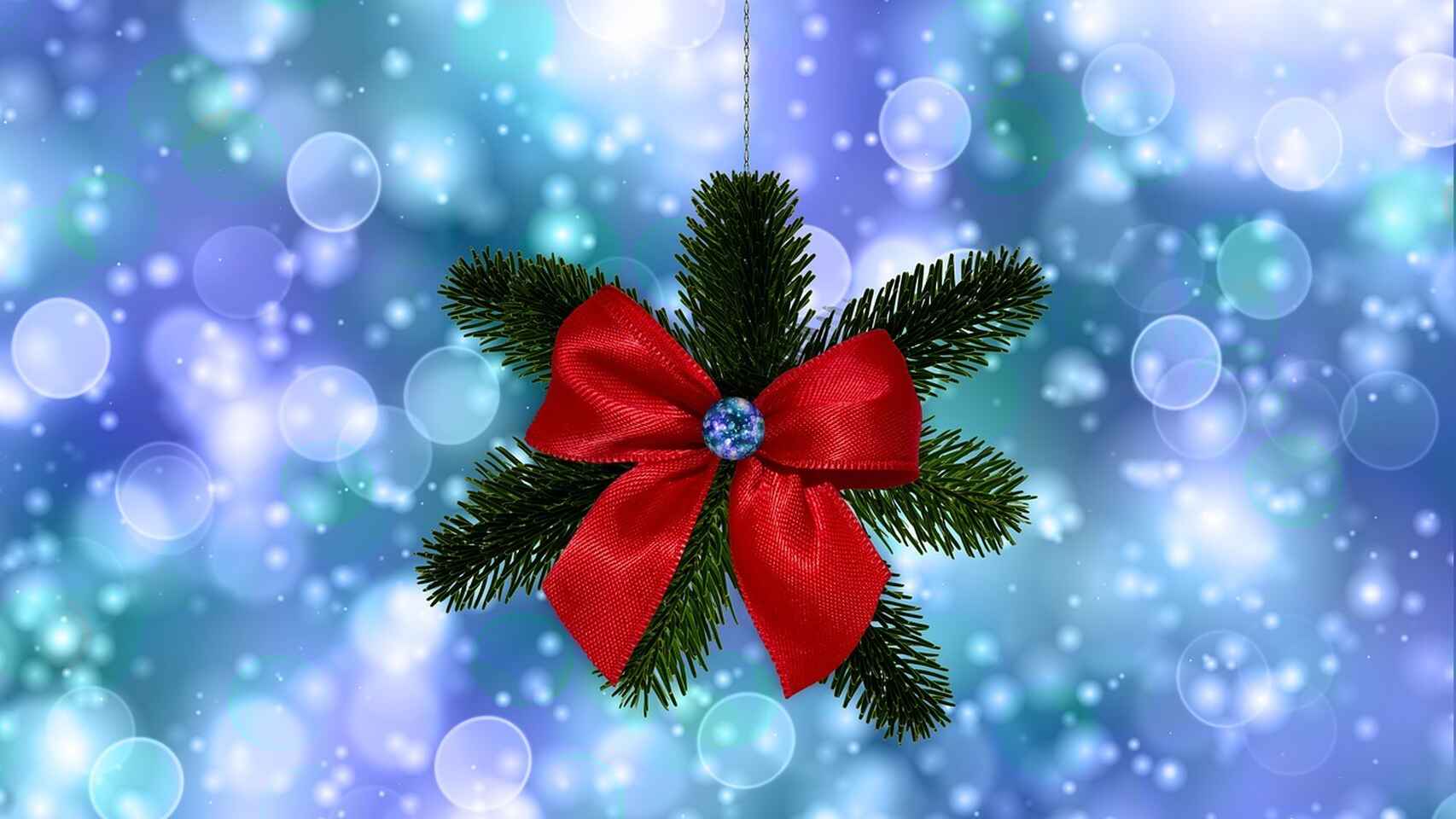 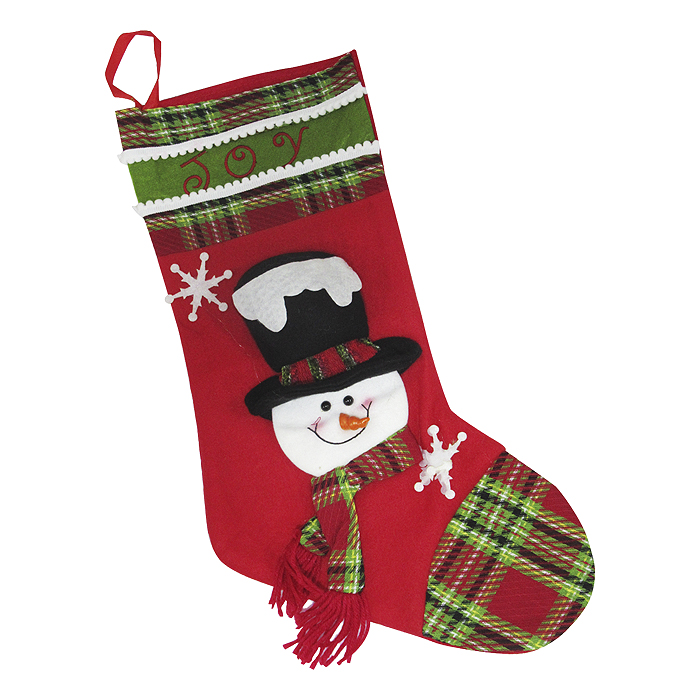 1
2
3
4
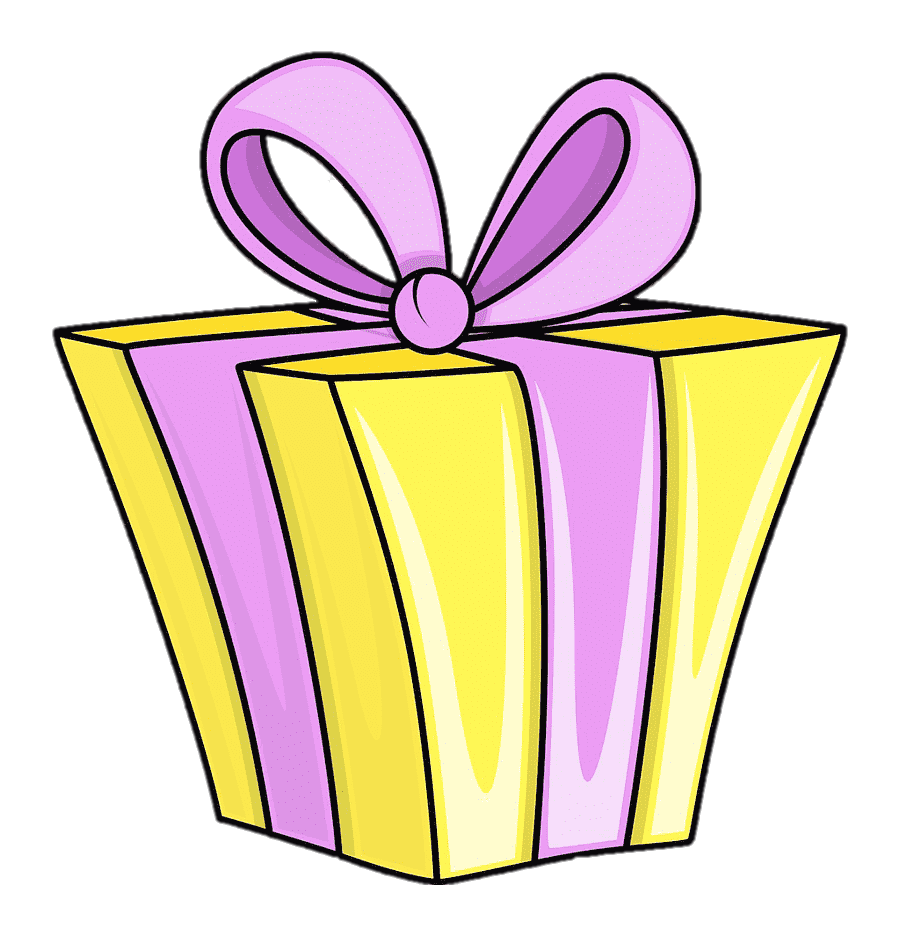 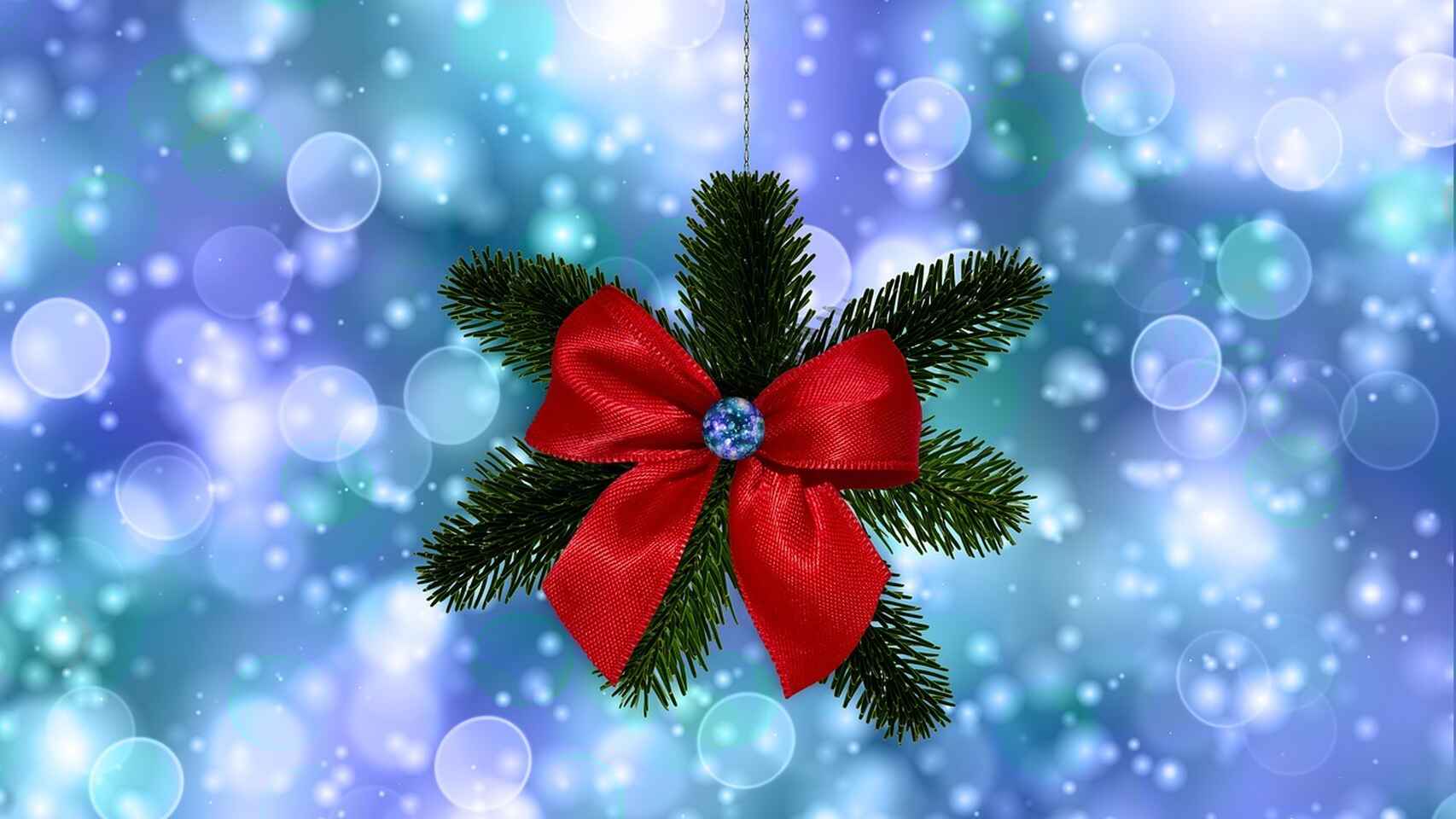 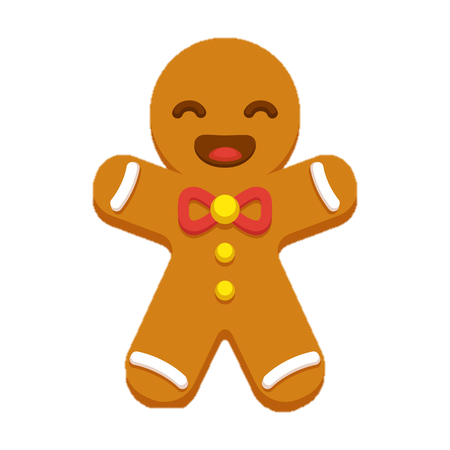 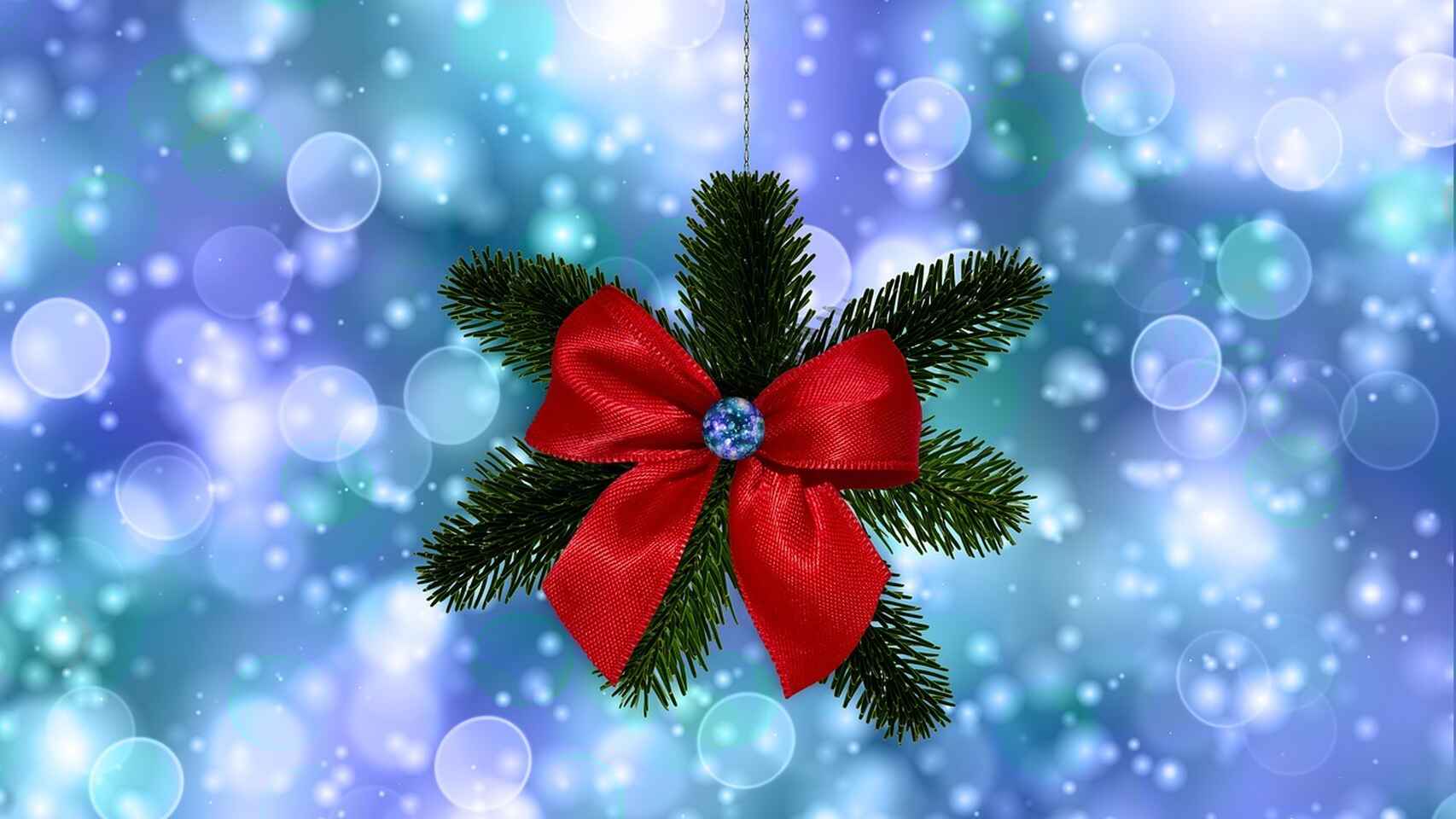 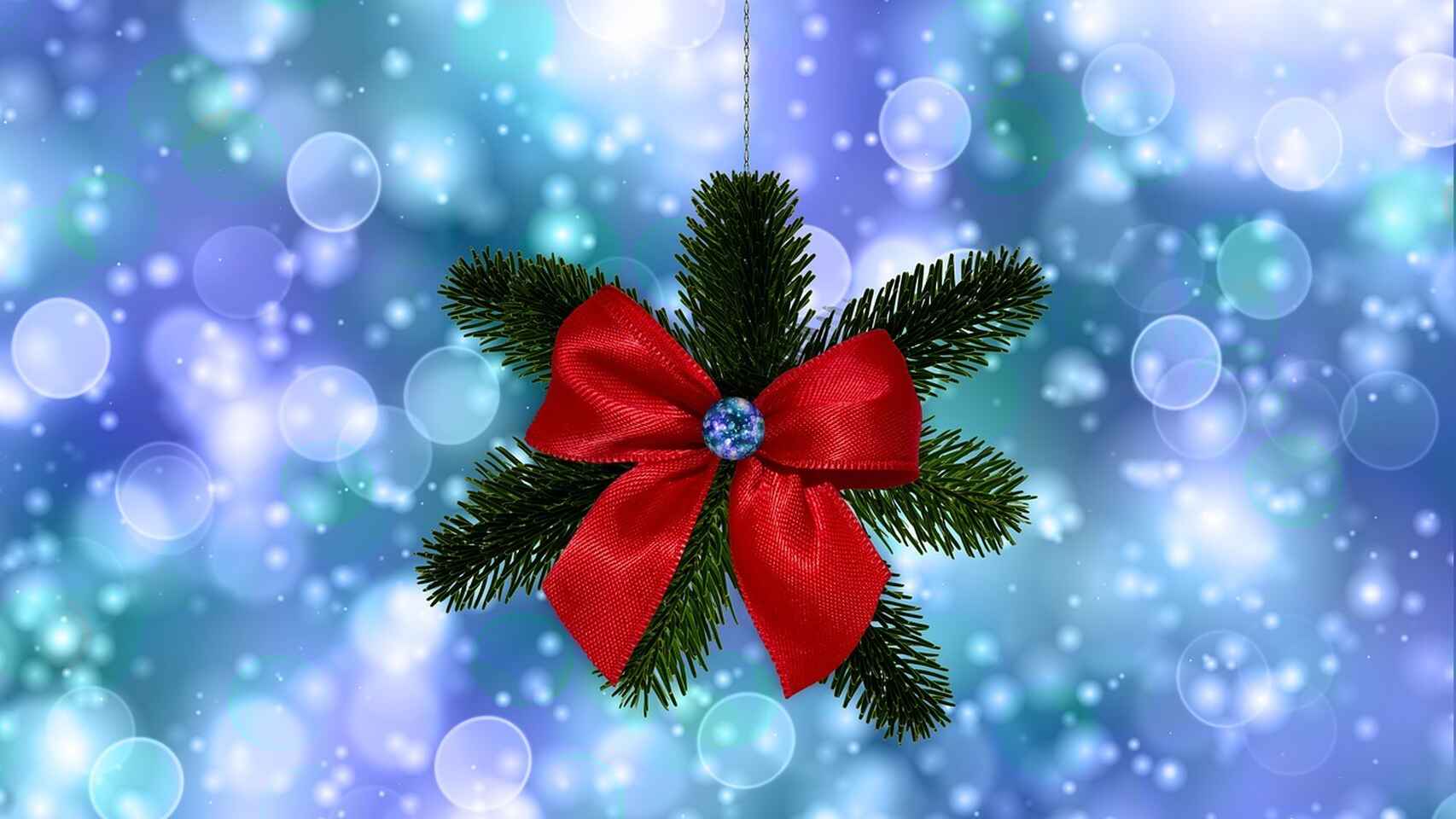 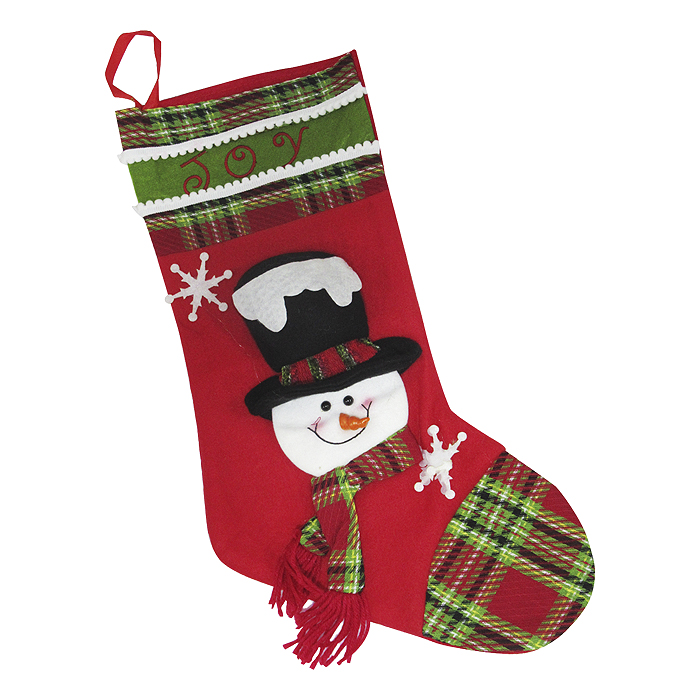 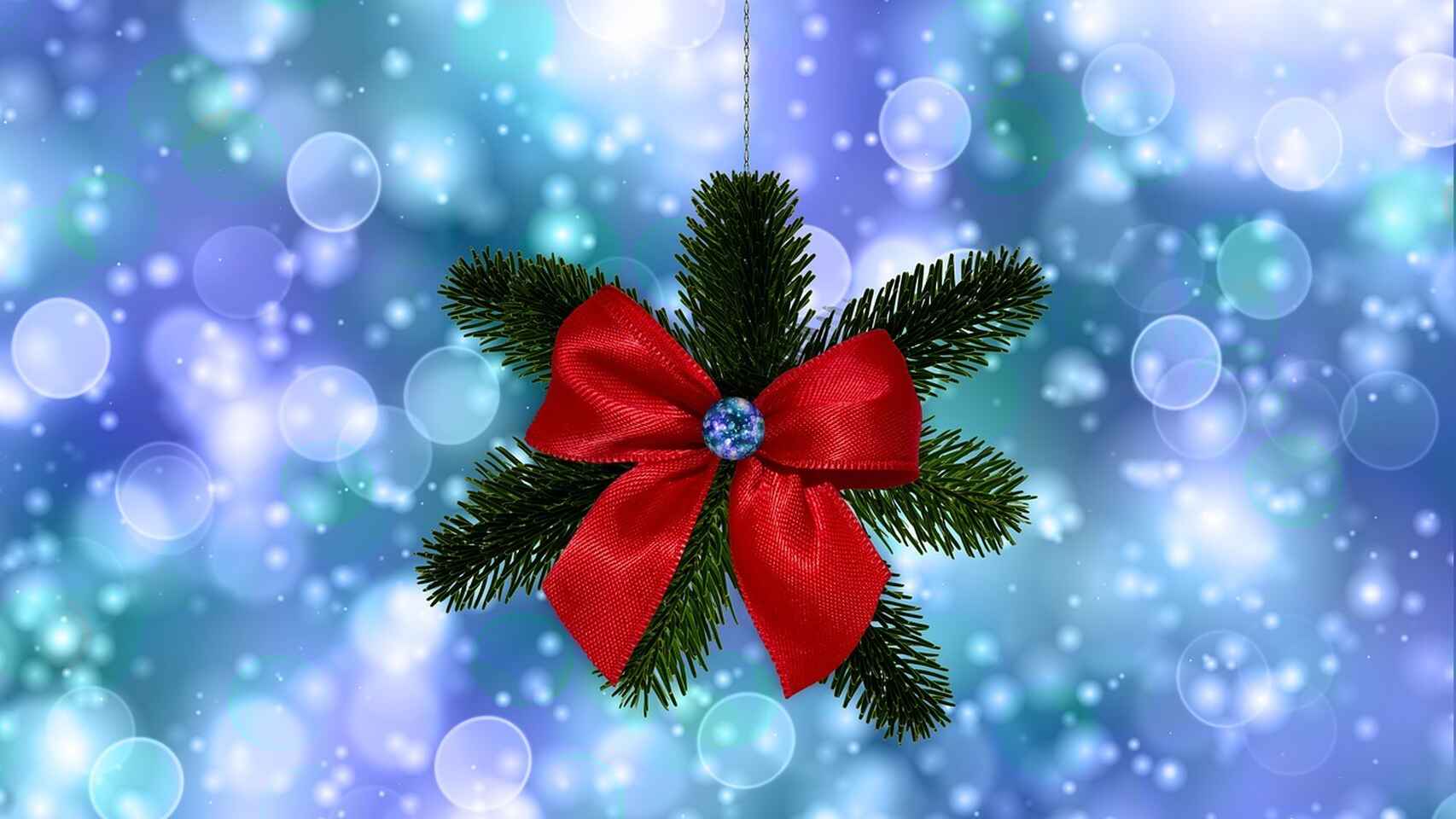 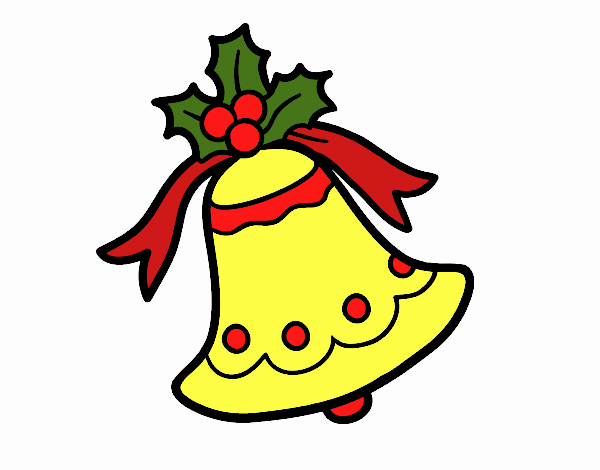 5
6
8
7
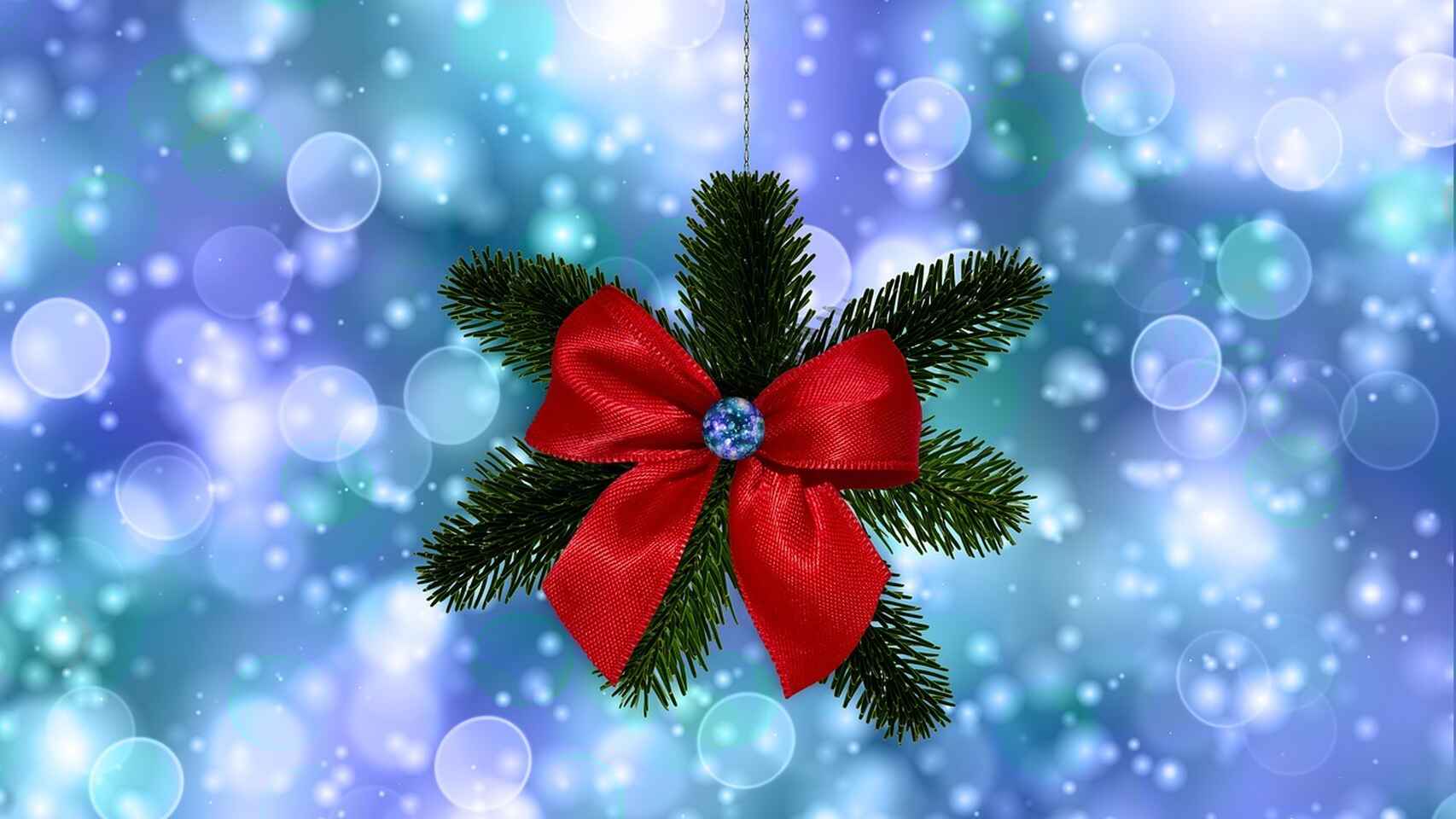 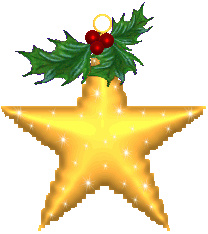 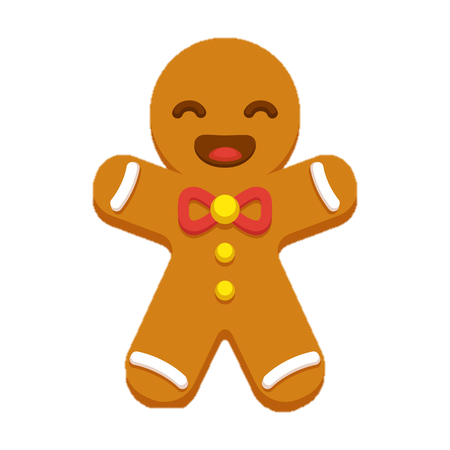 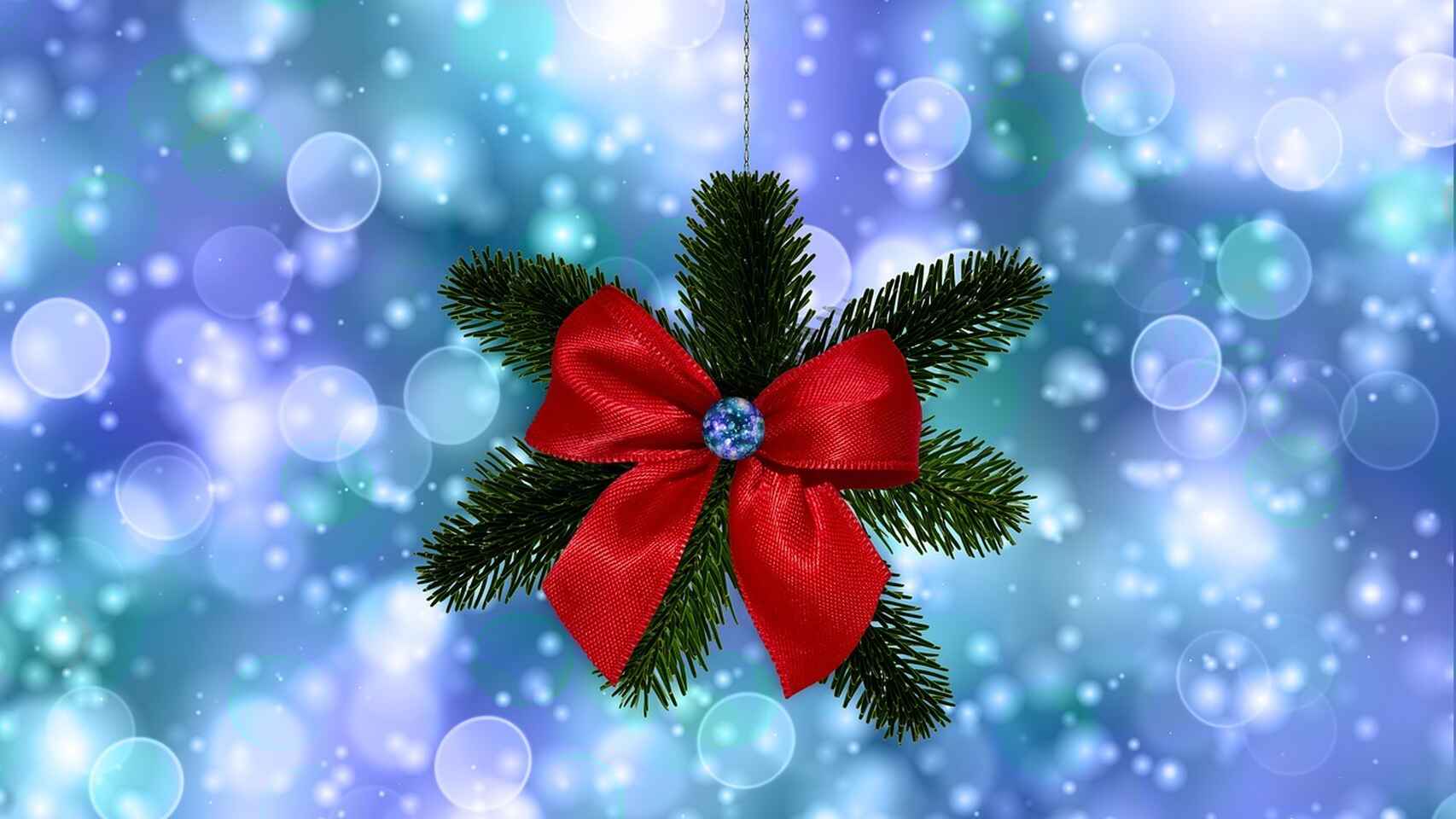 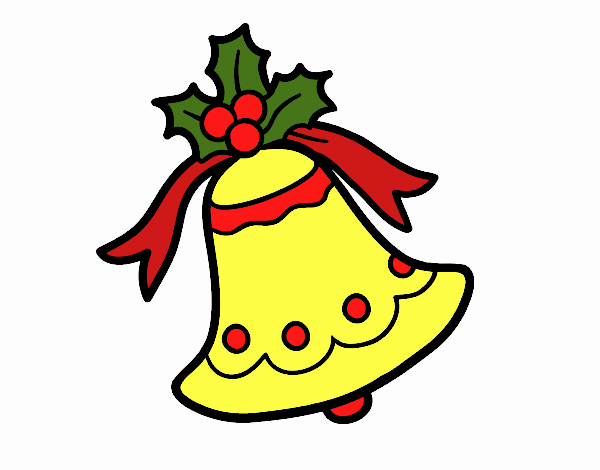 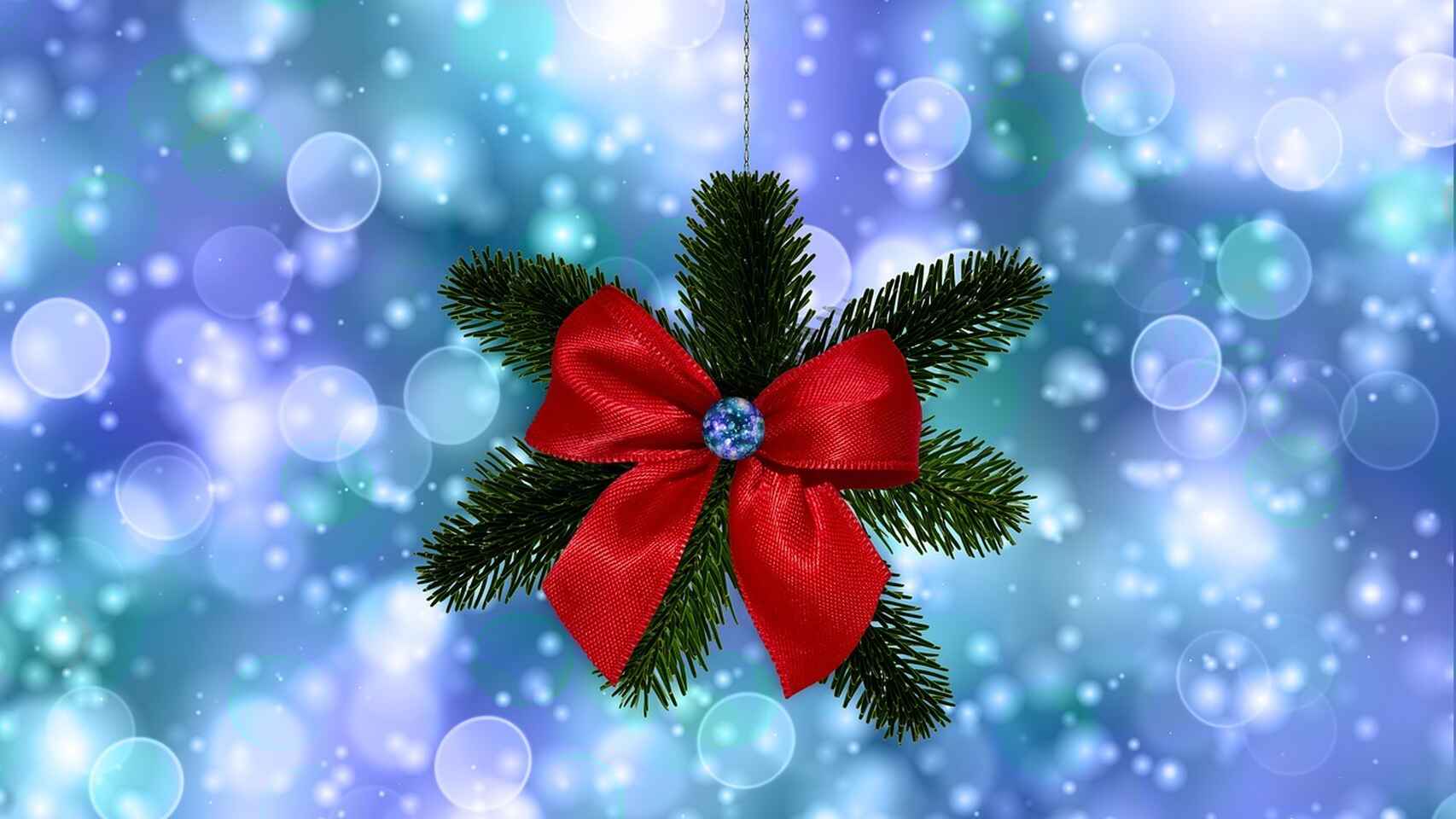 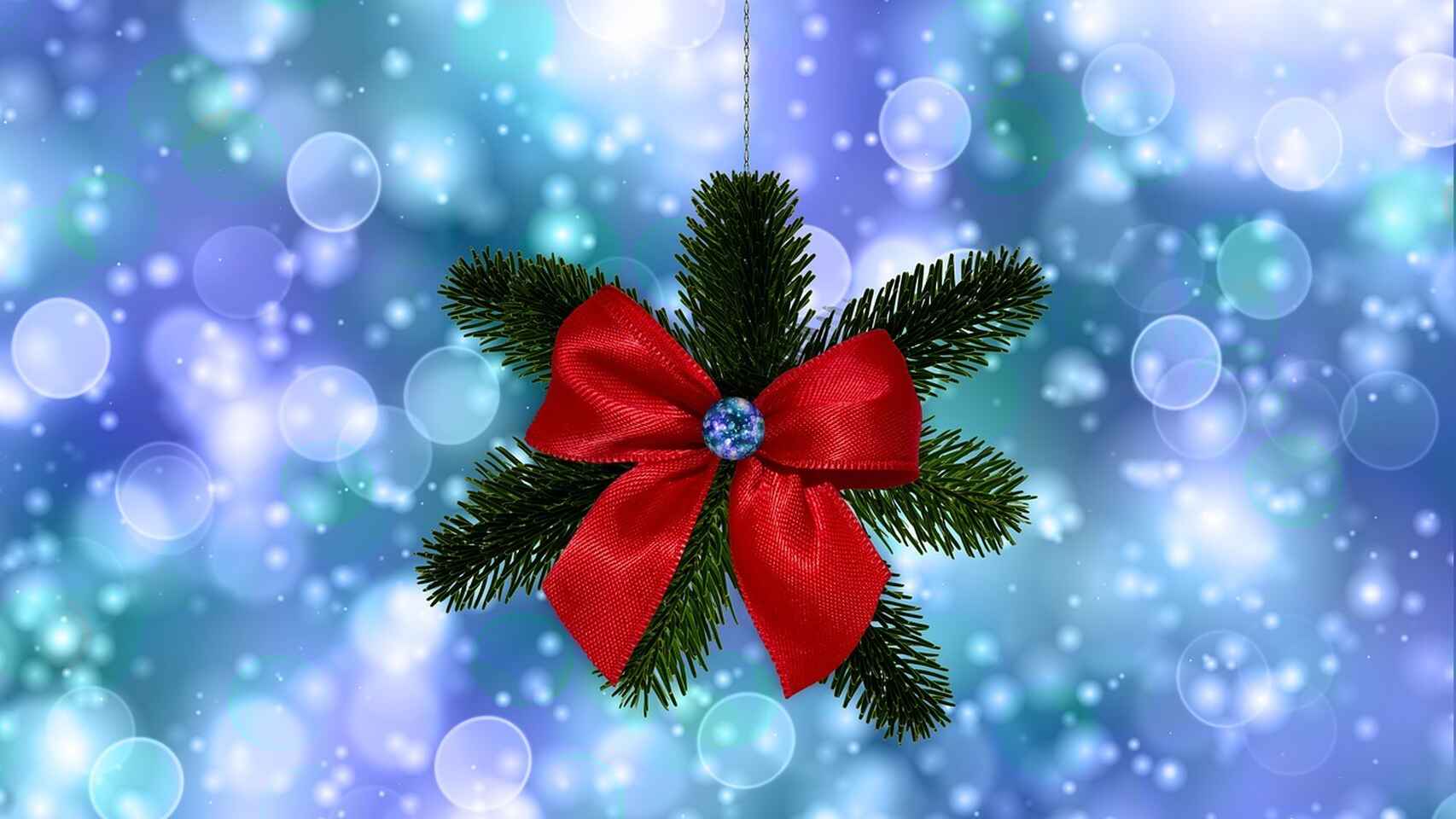 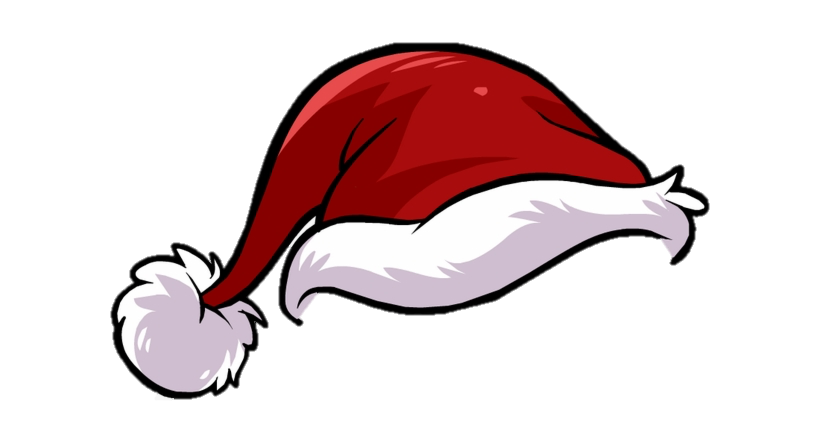 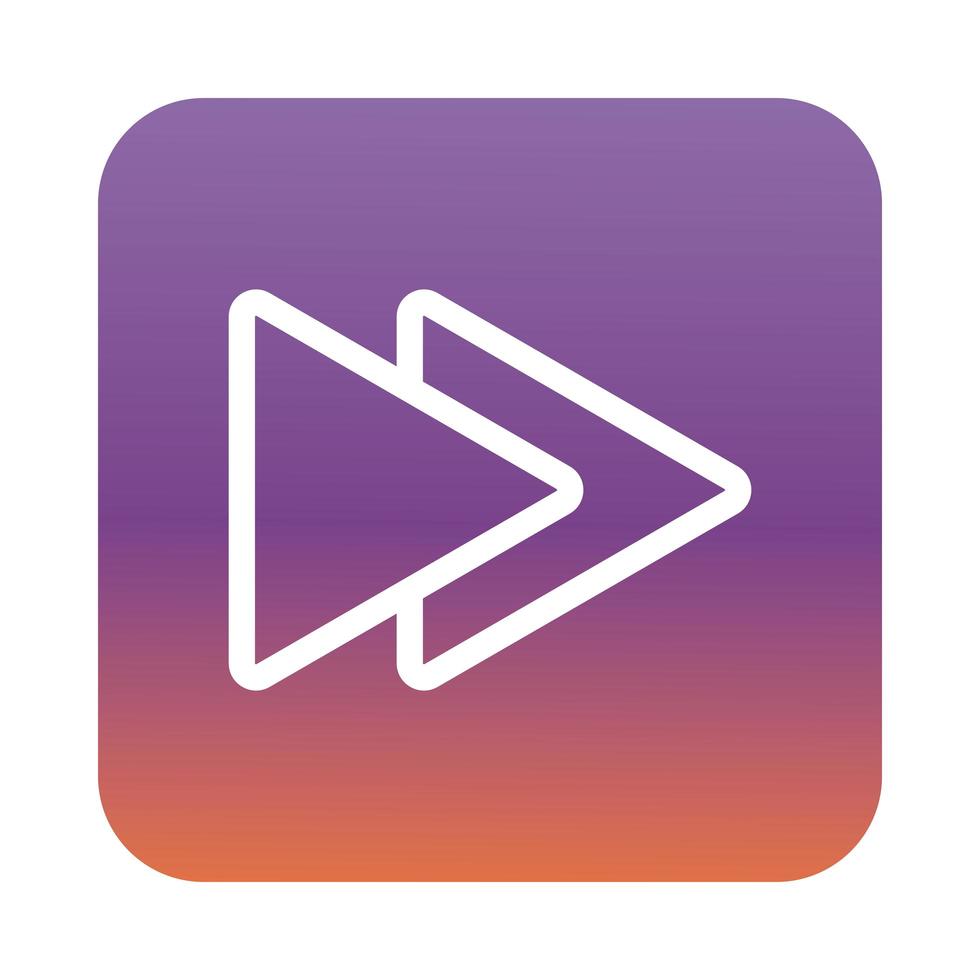 9
12
11
10
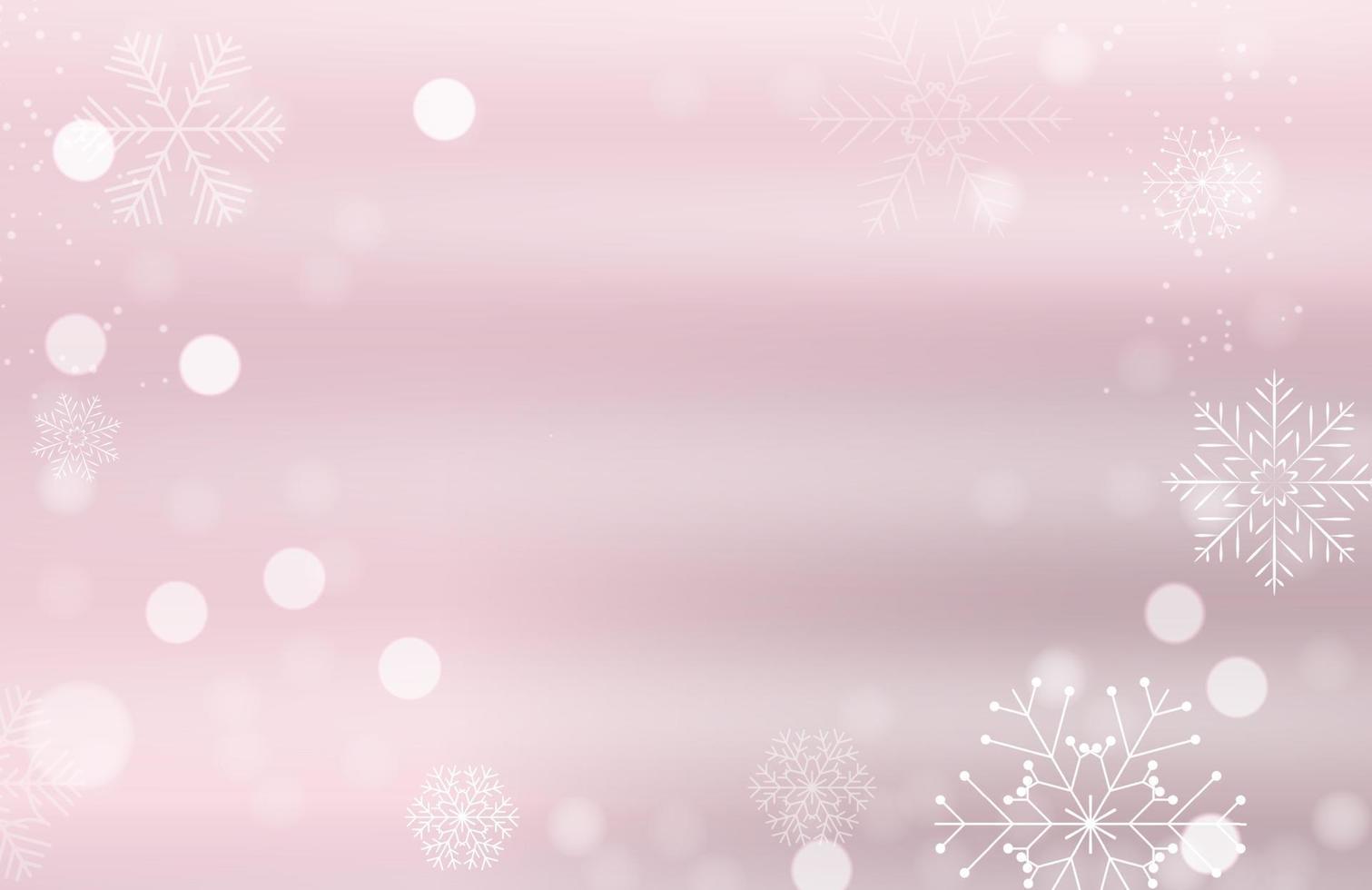 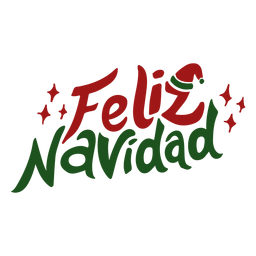 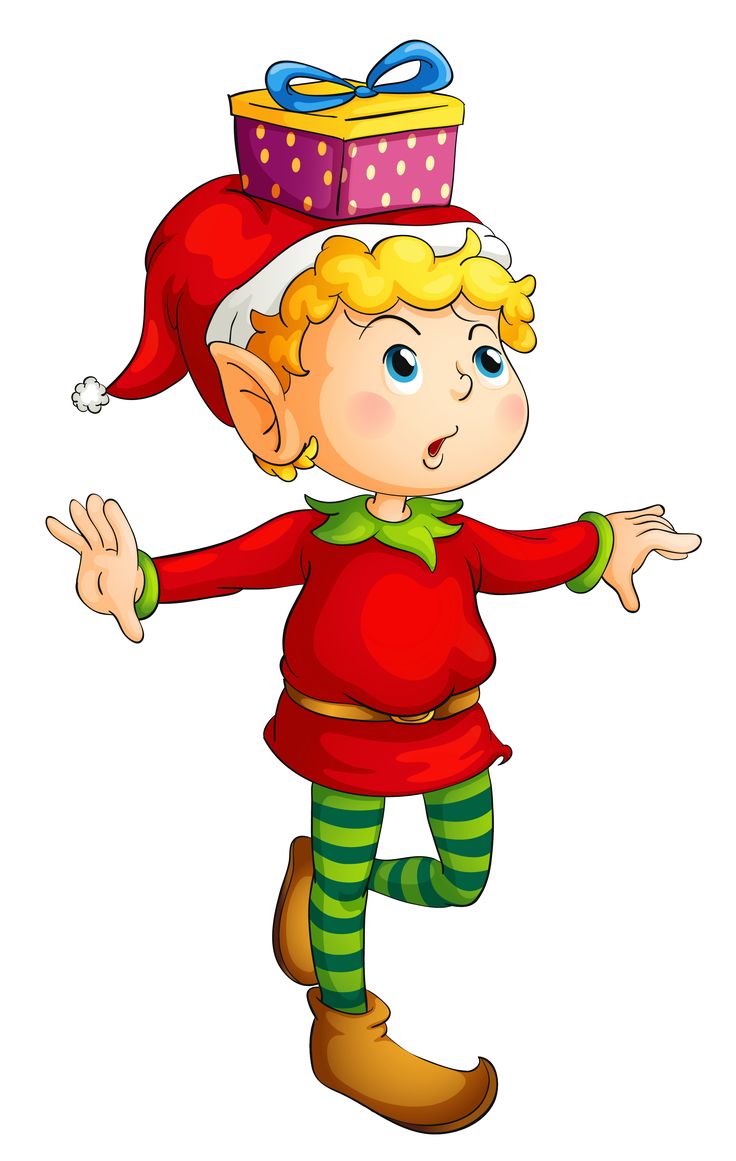 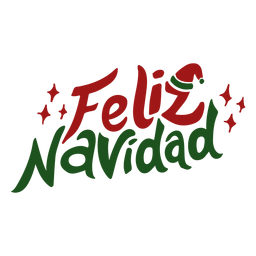 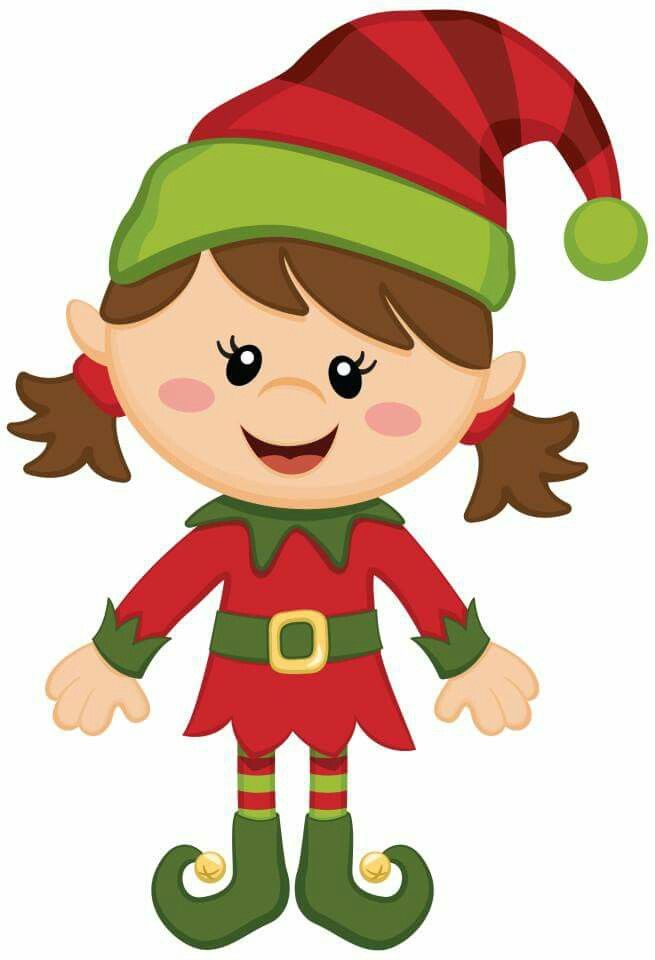 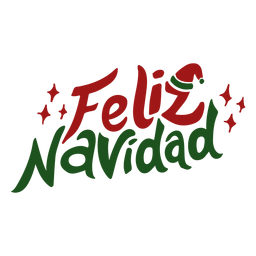 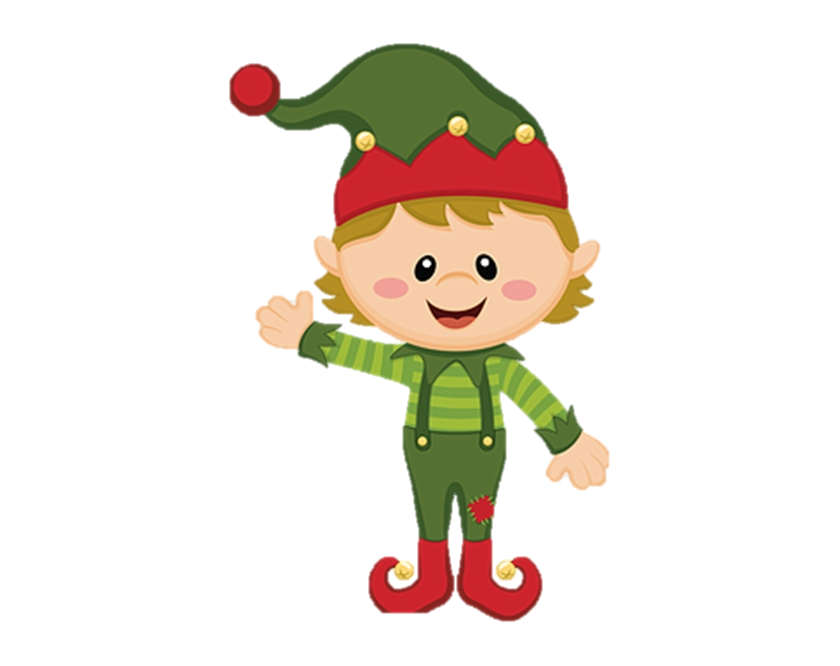 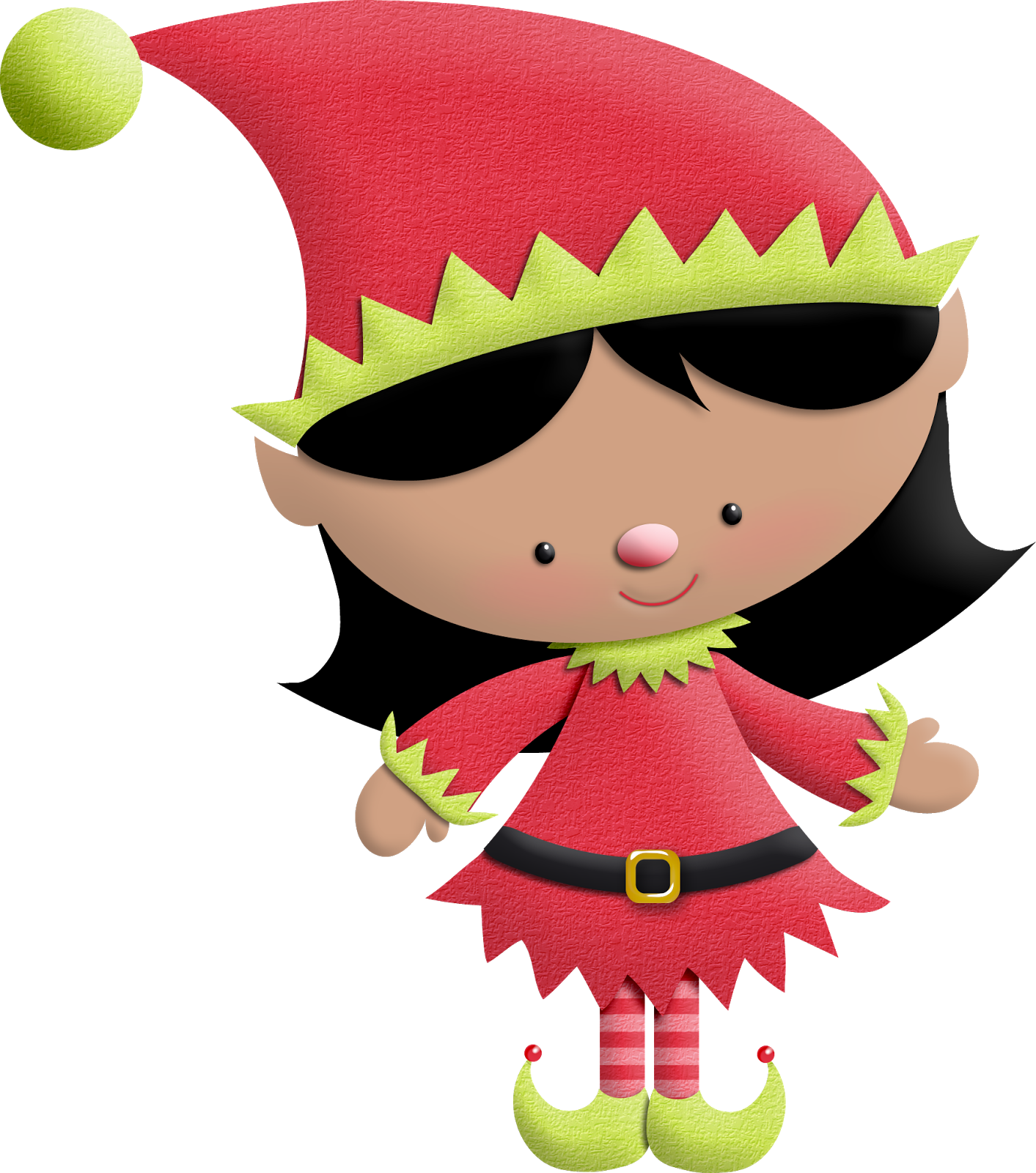 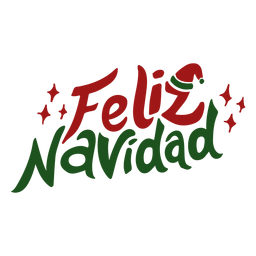 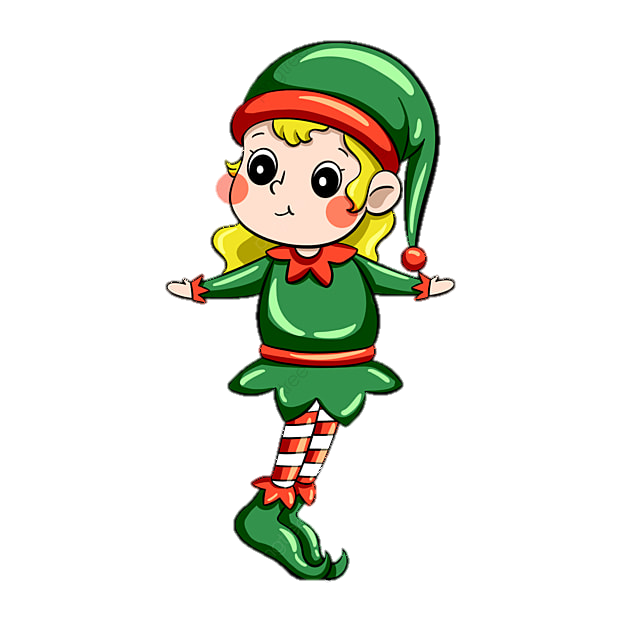 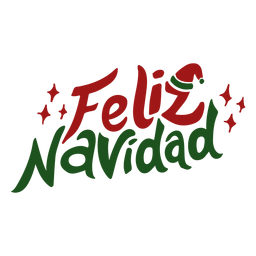 3
1
2
4
5
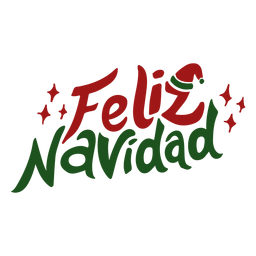 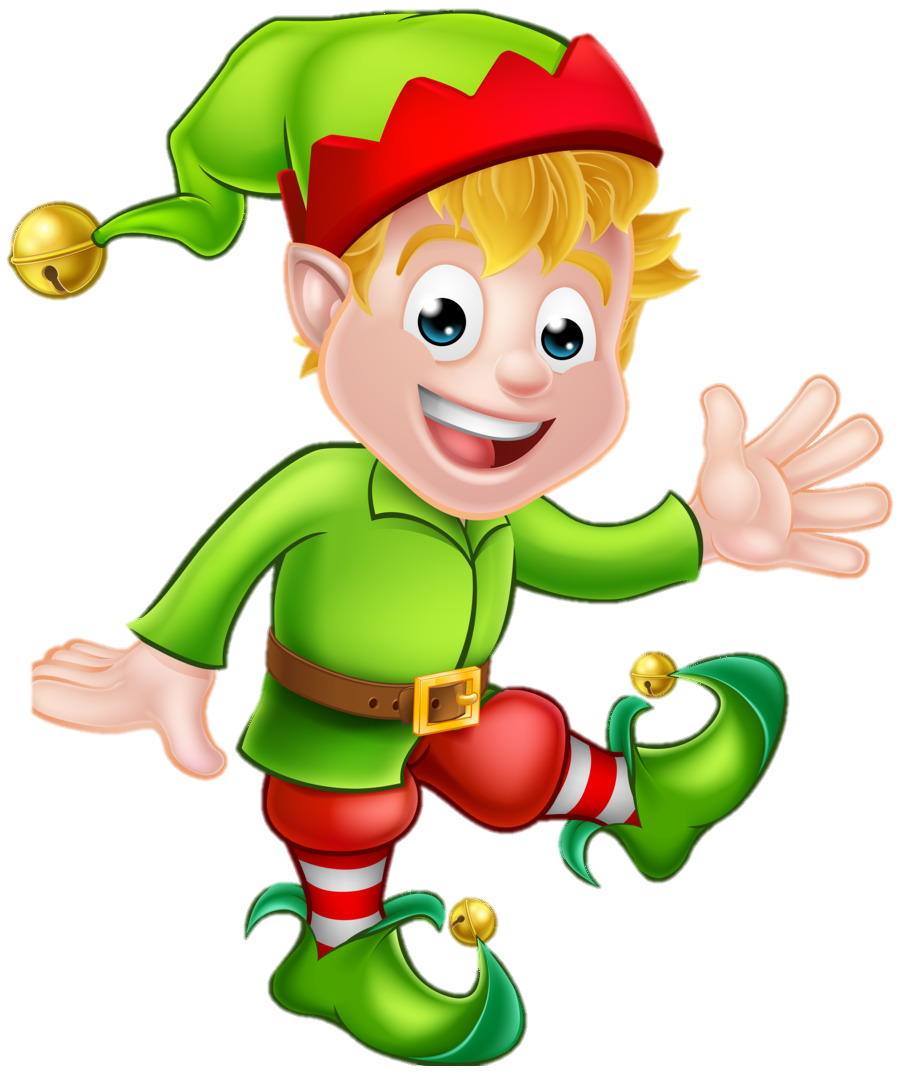 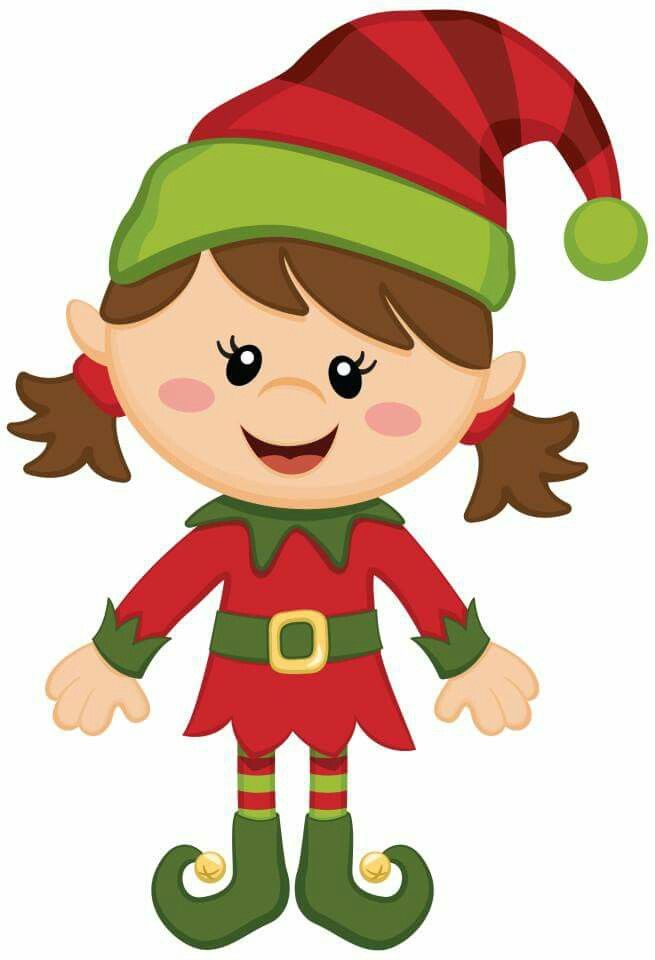 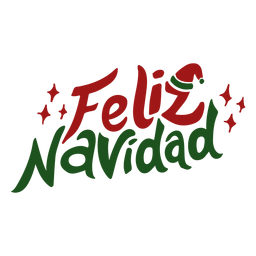 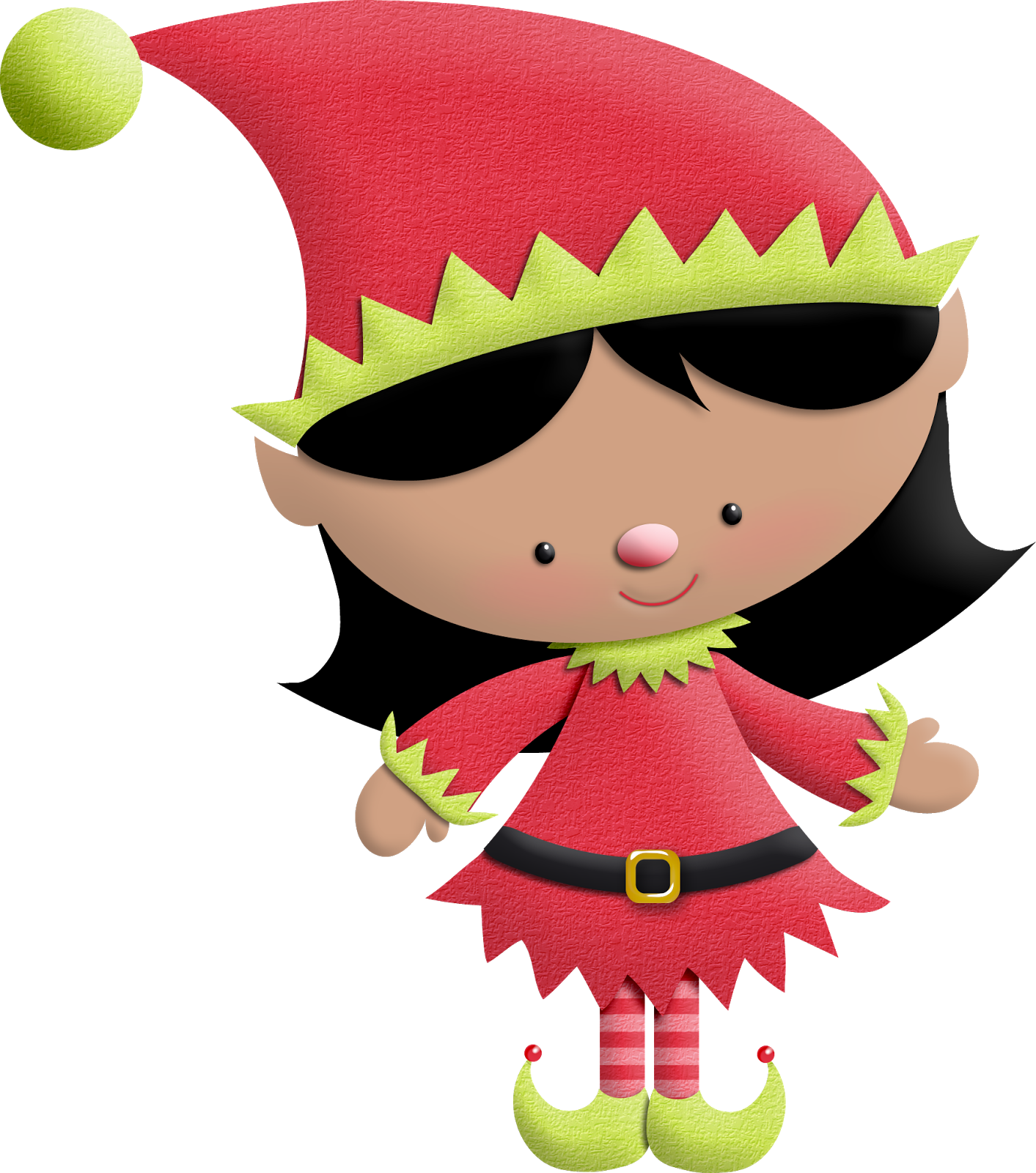 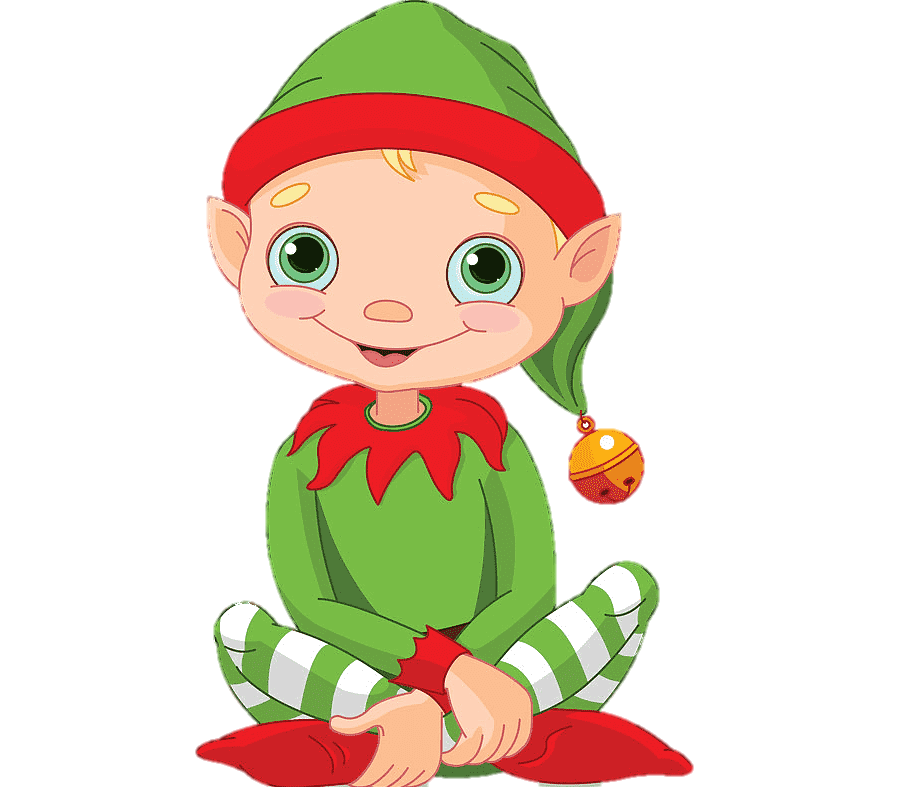 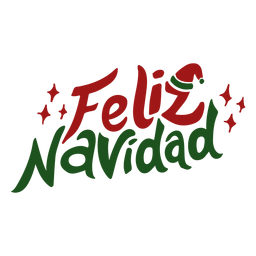 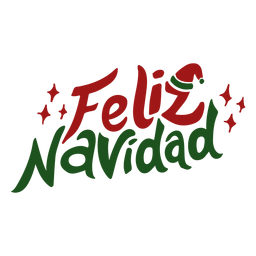 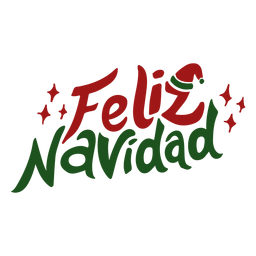 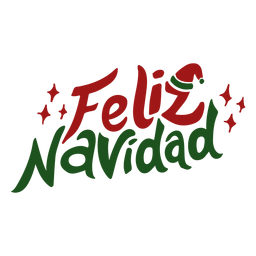 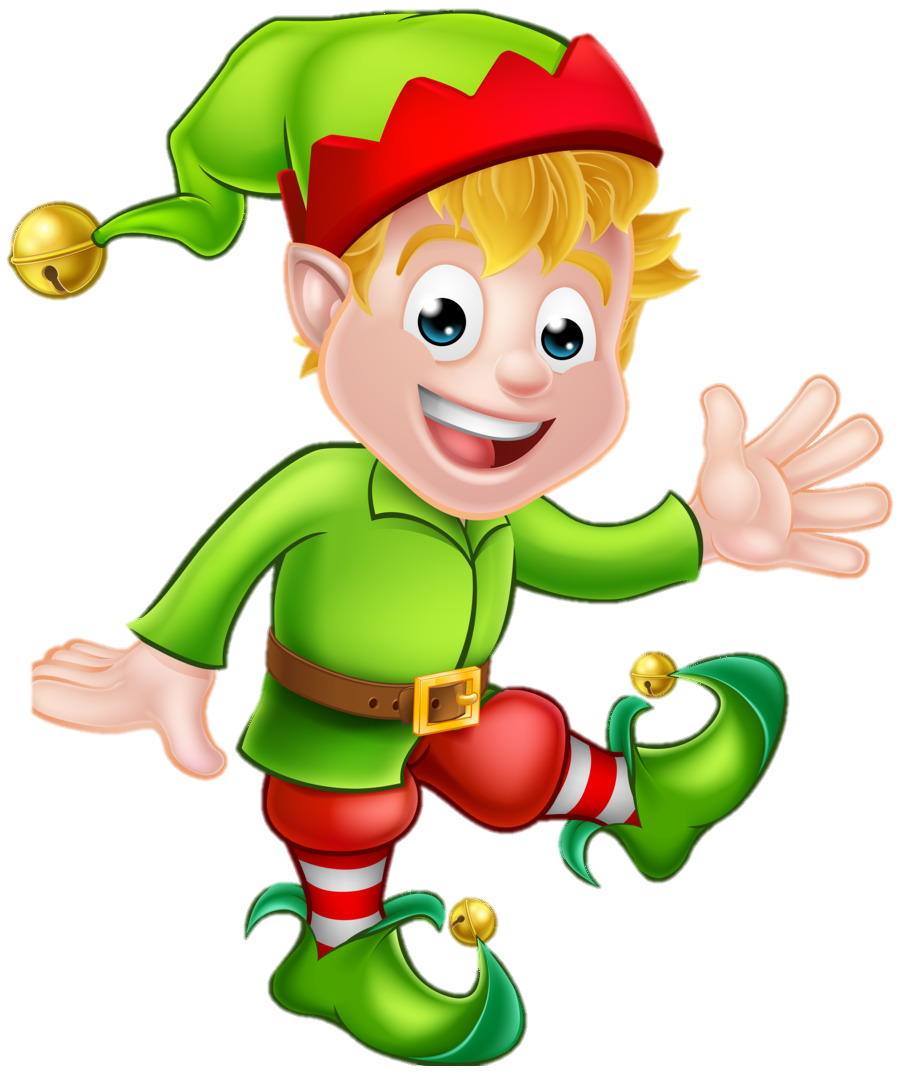 7
9
8
6
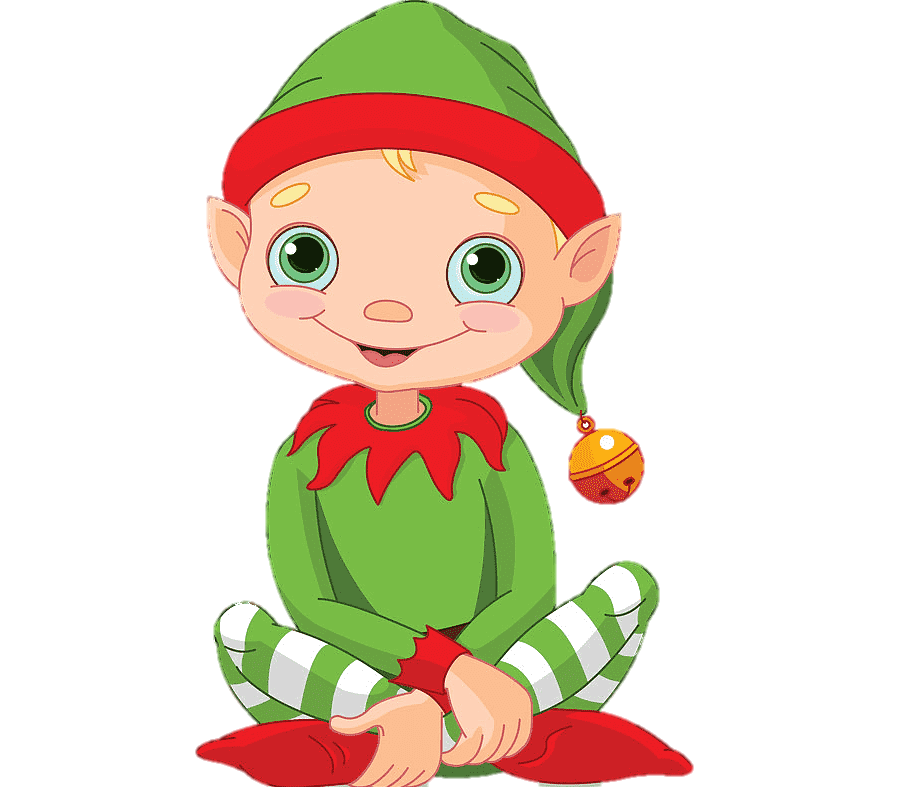 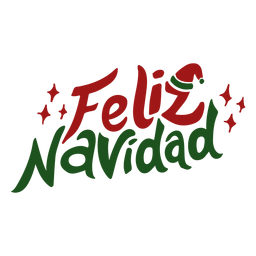 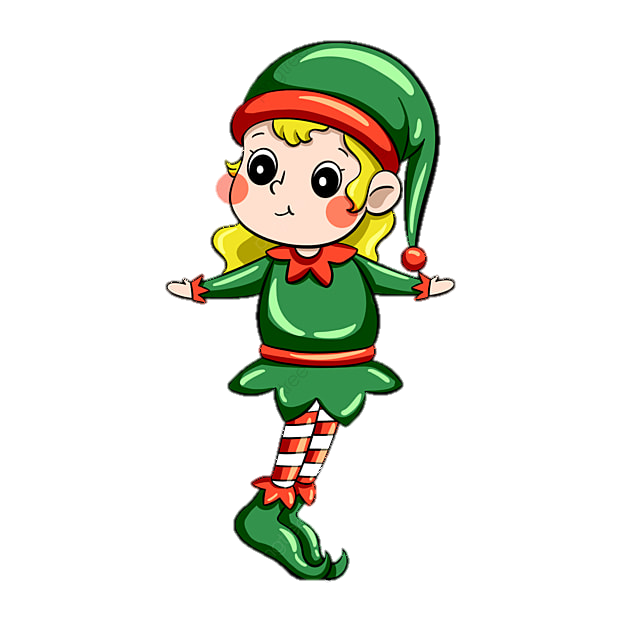 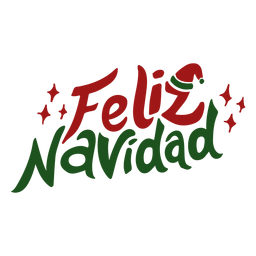 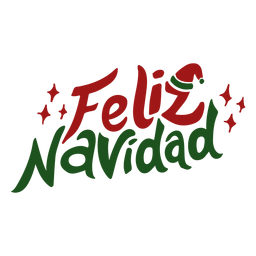 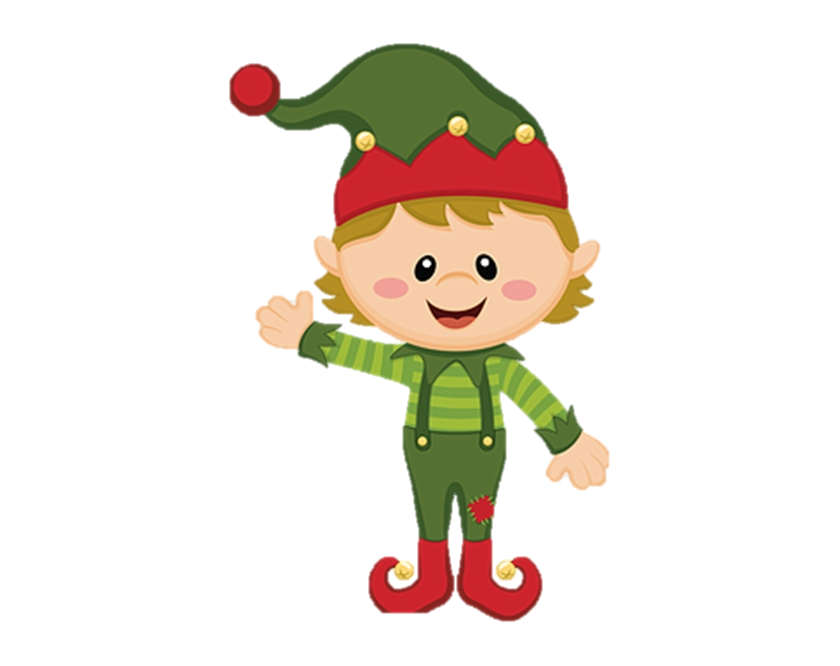 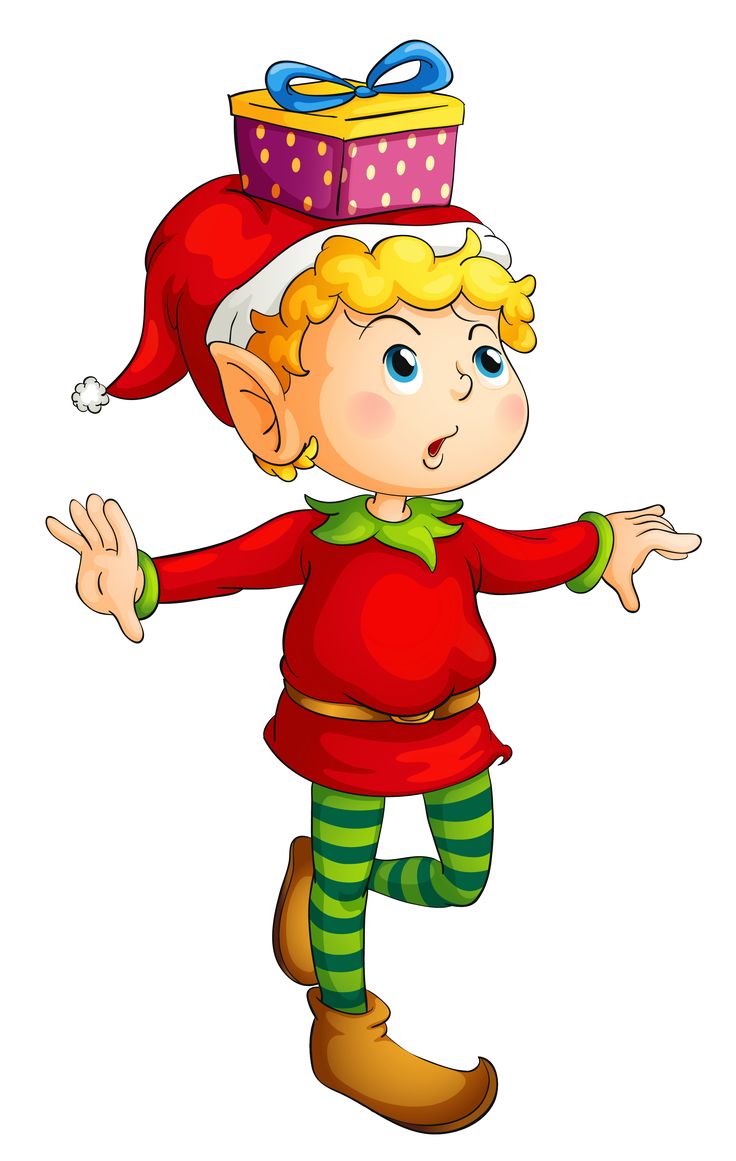 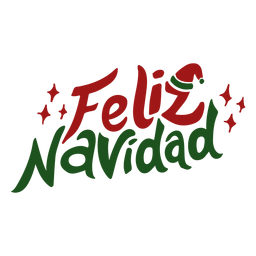 14
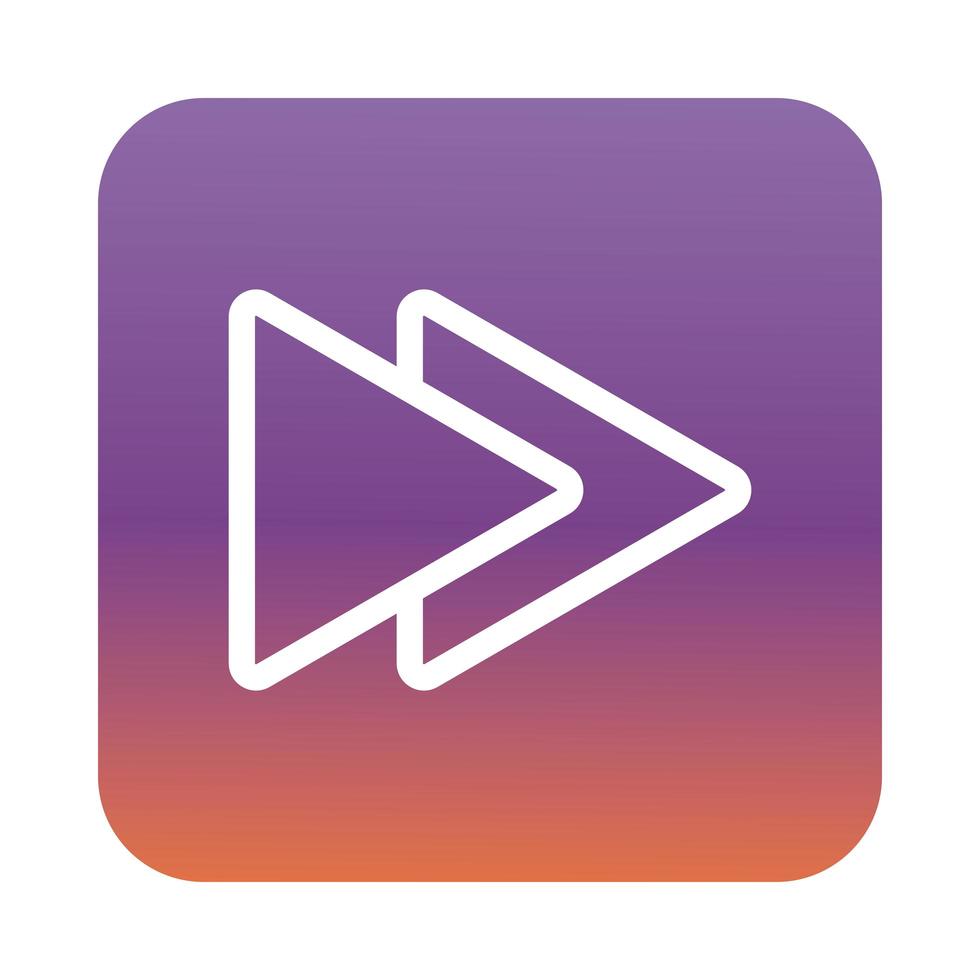 13
10
11
12
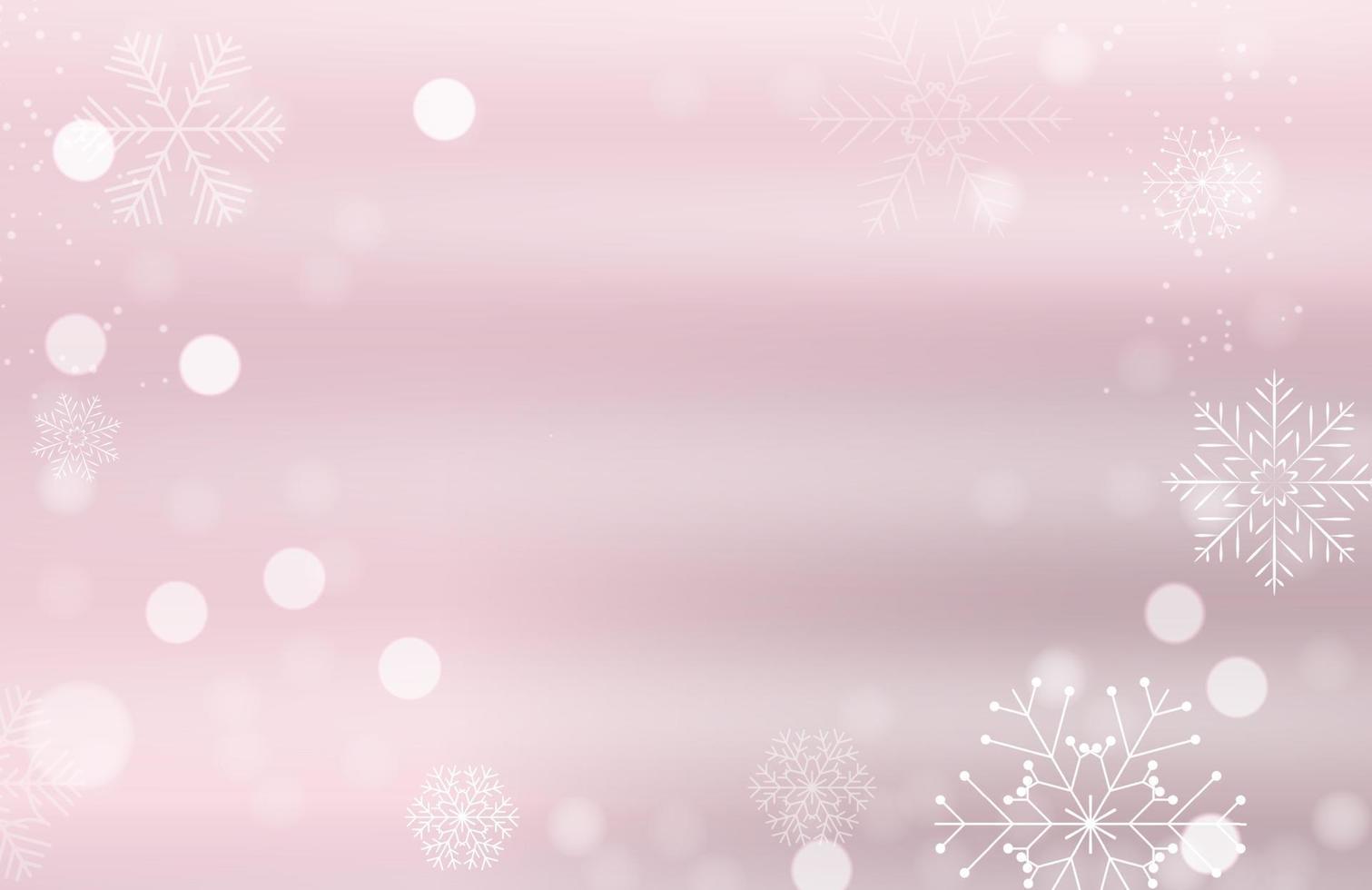 A		E		I		O		U
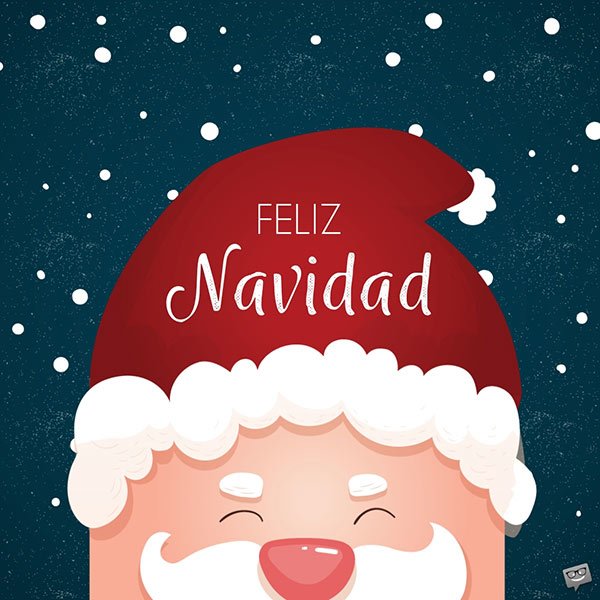 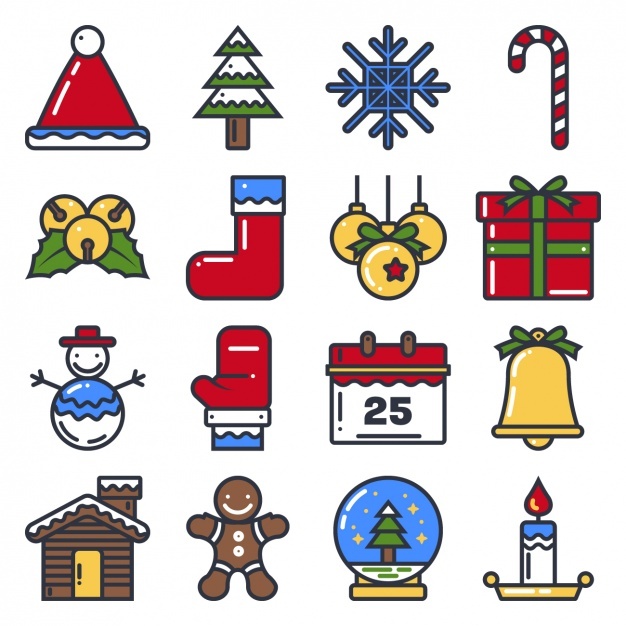 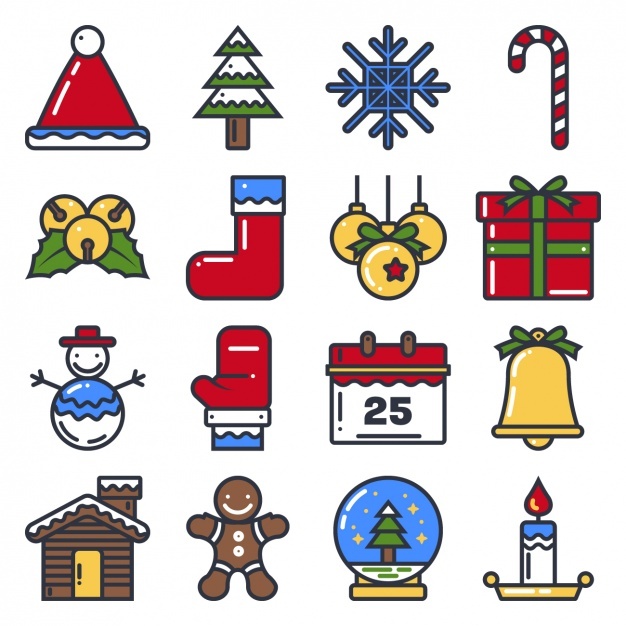 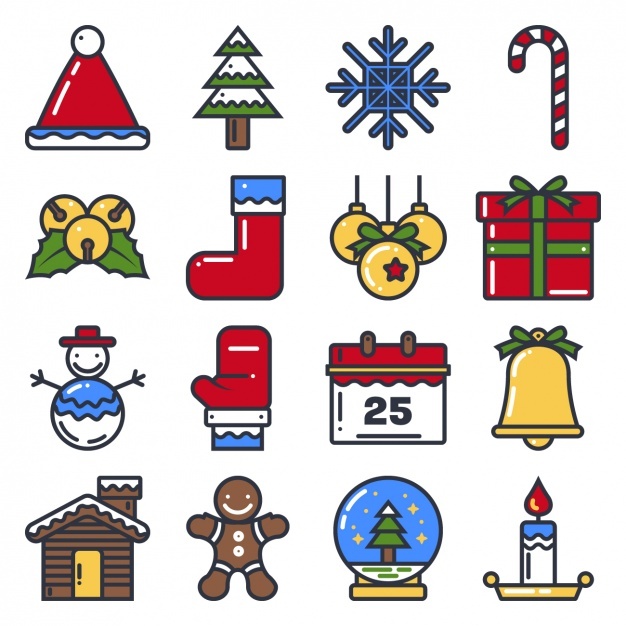 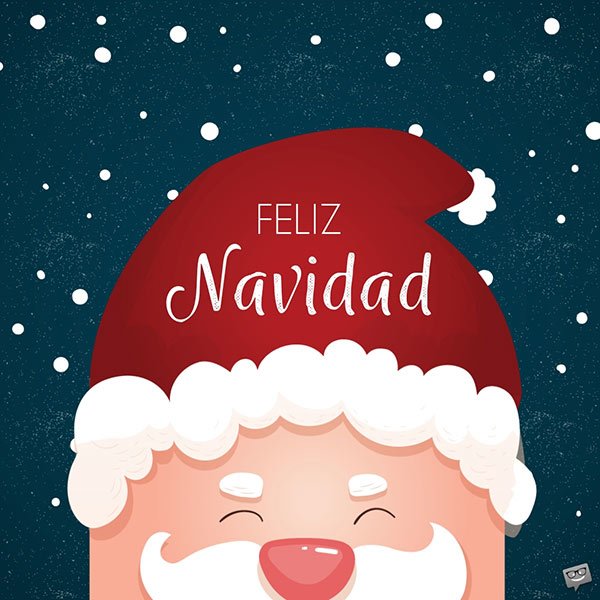 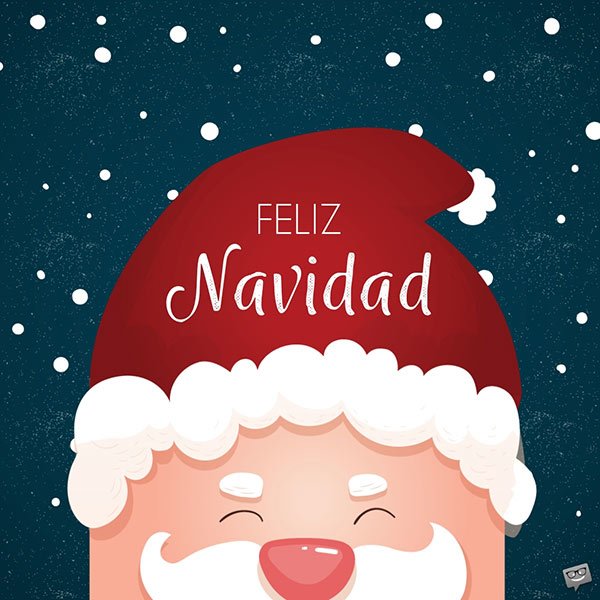 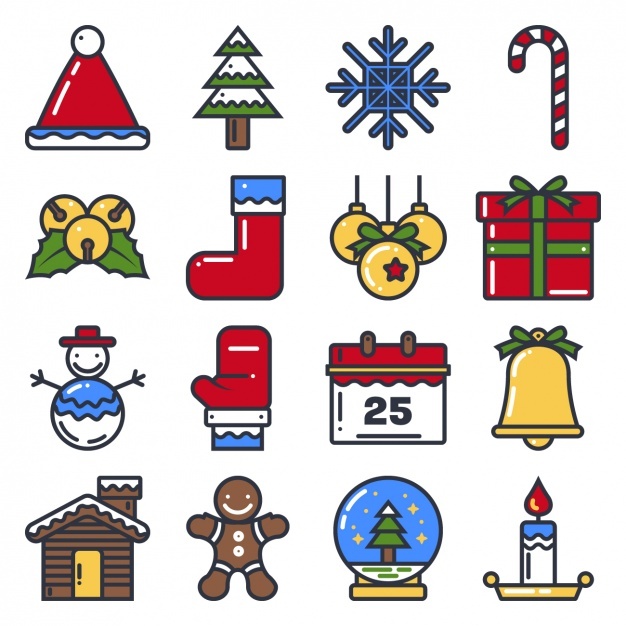 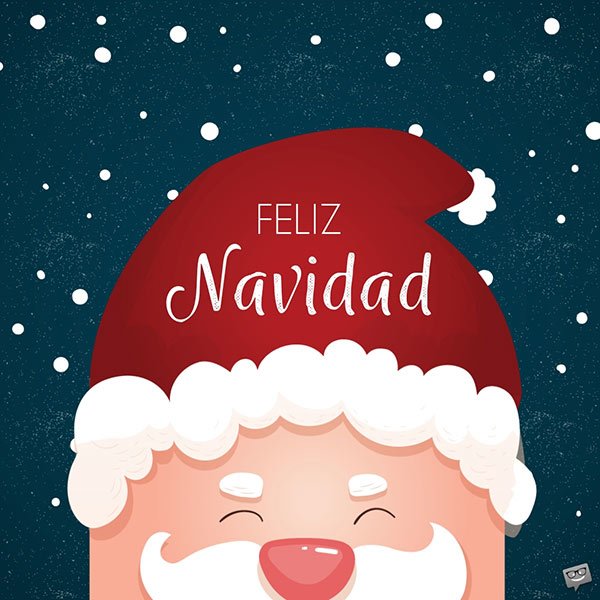 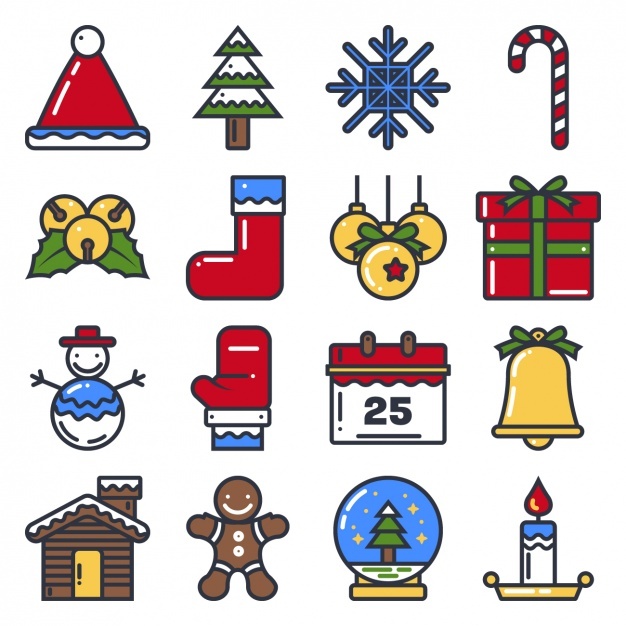 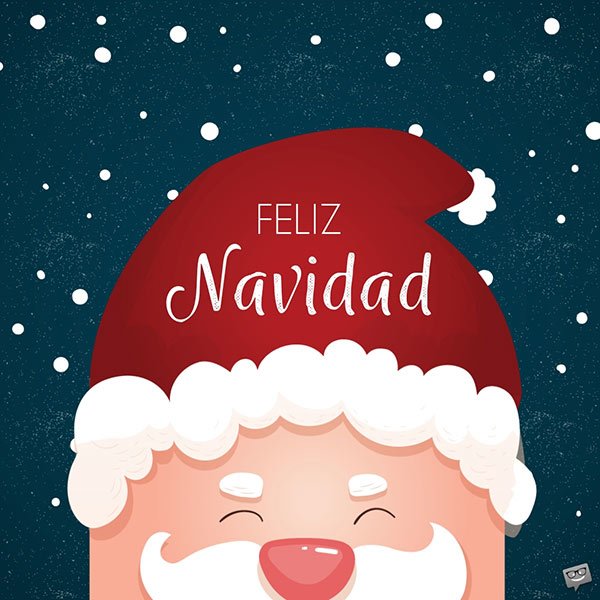 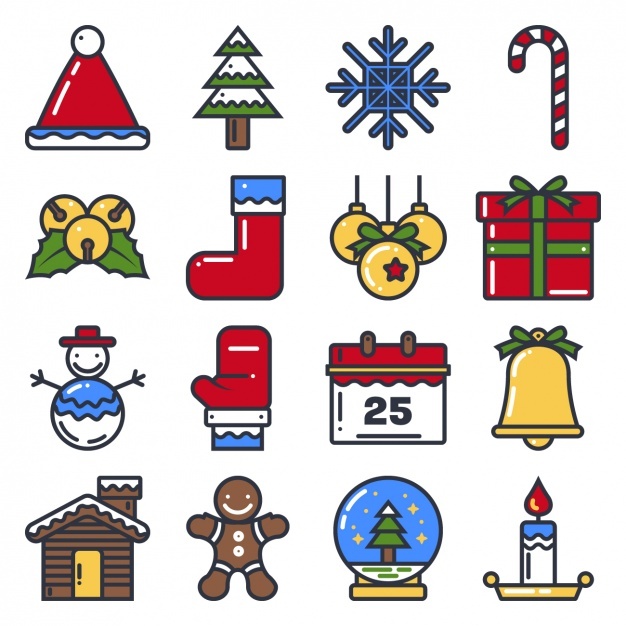 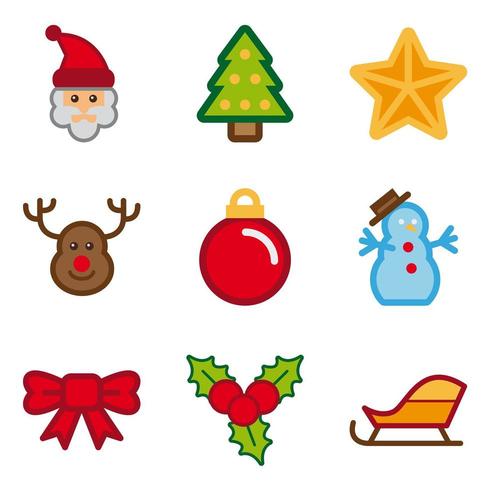 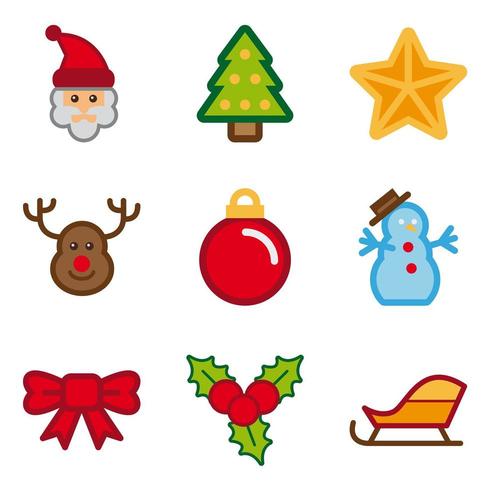 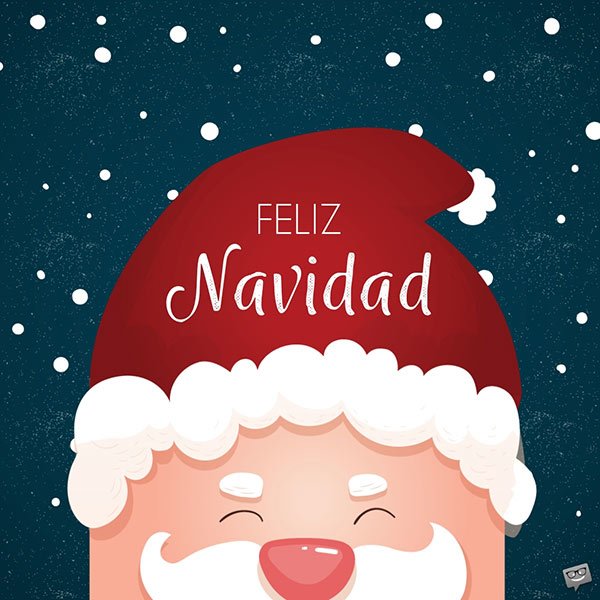 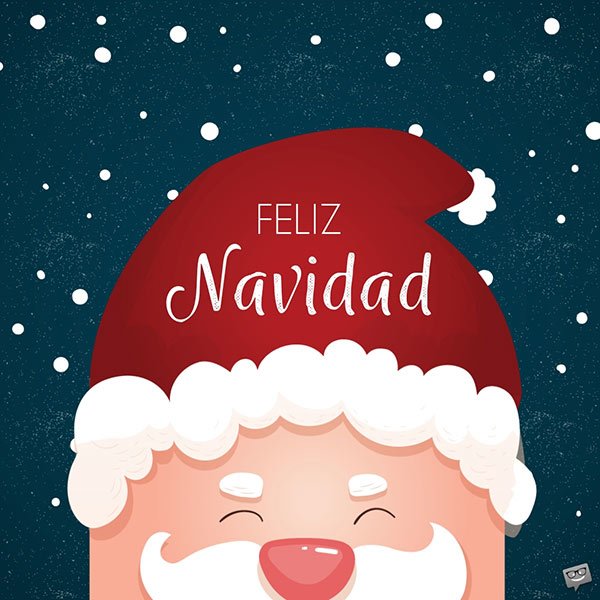 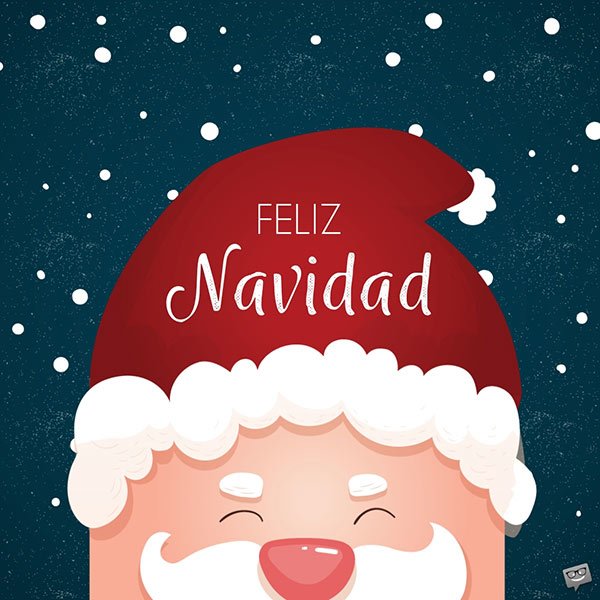 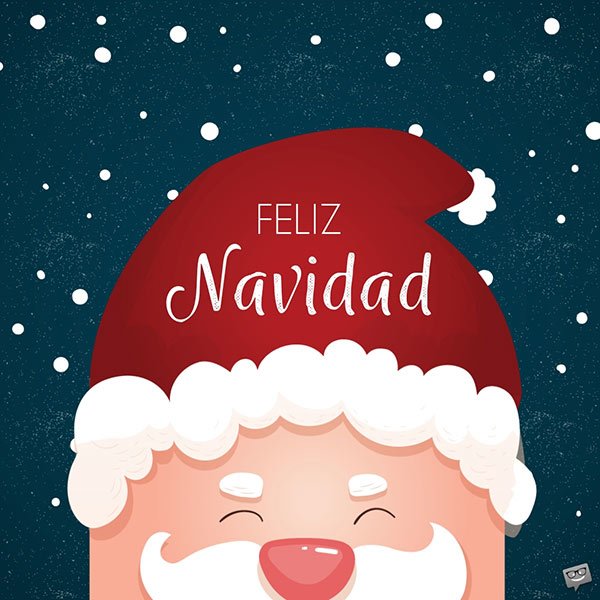 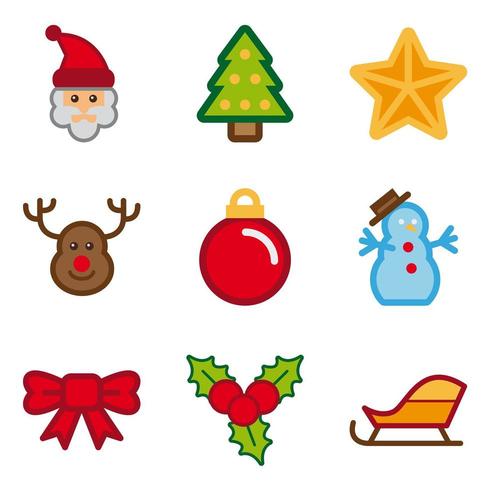 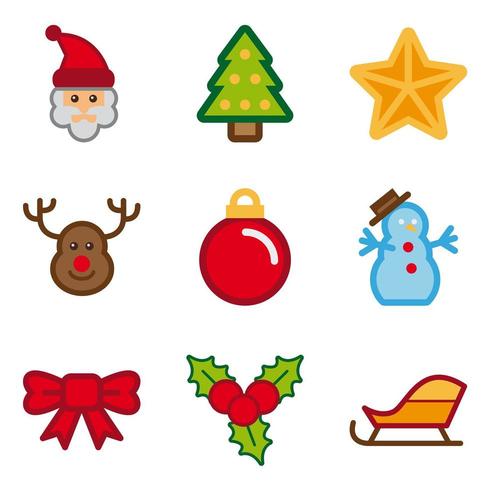 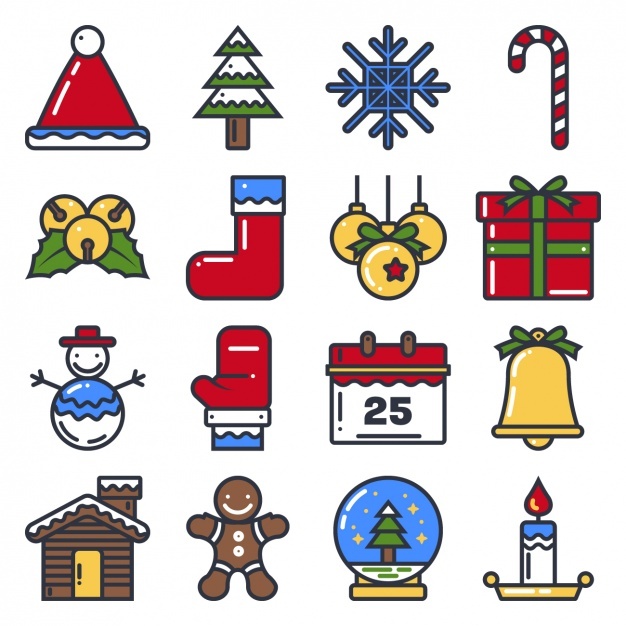 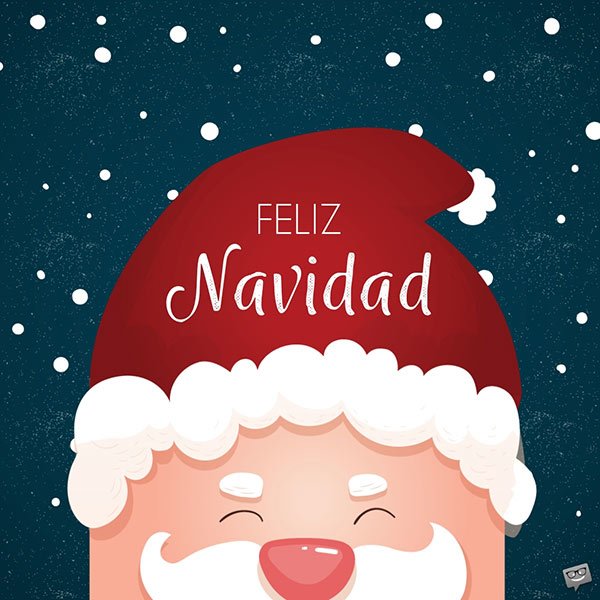 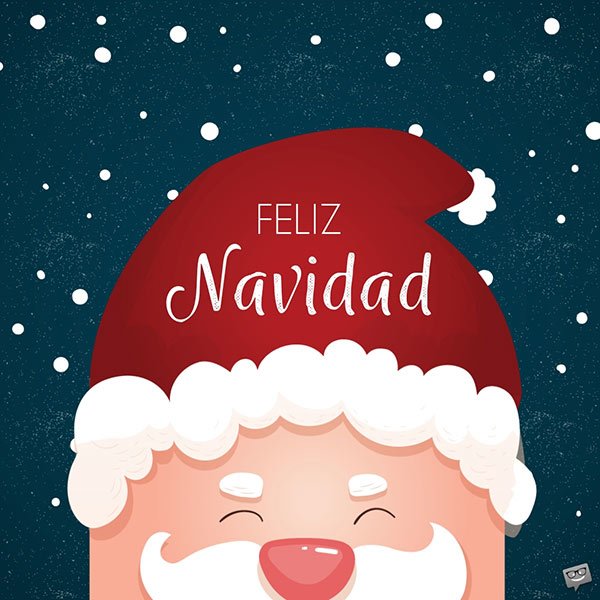 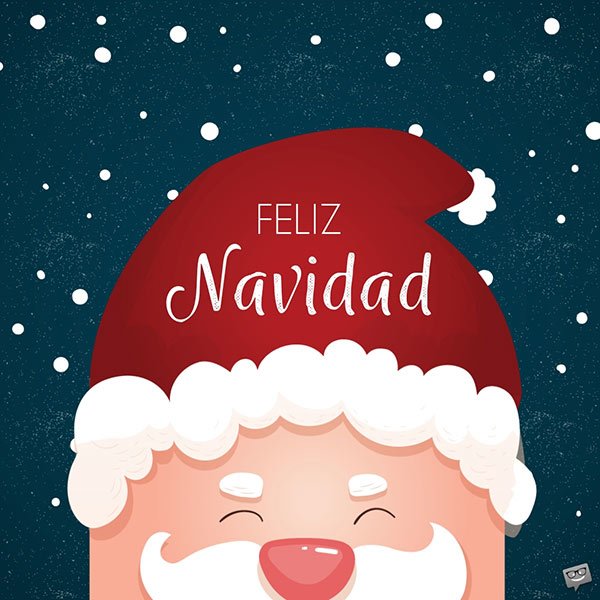 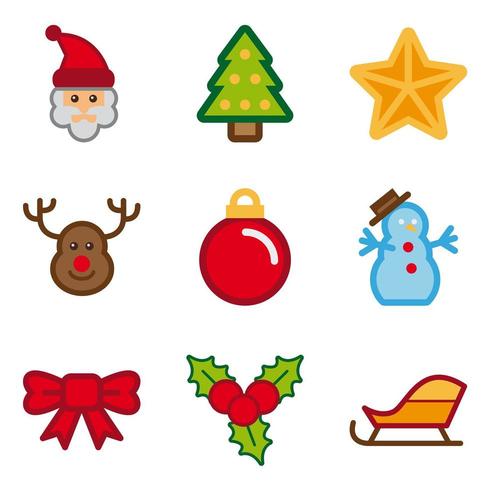 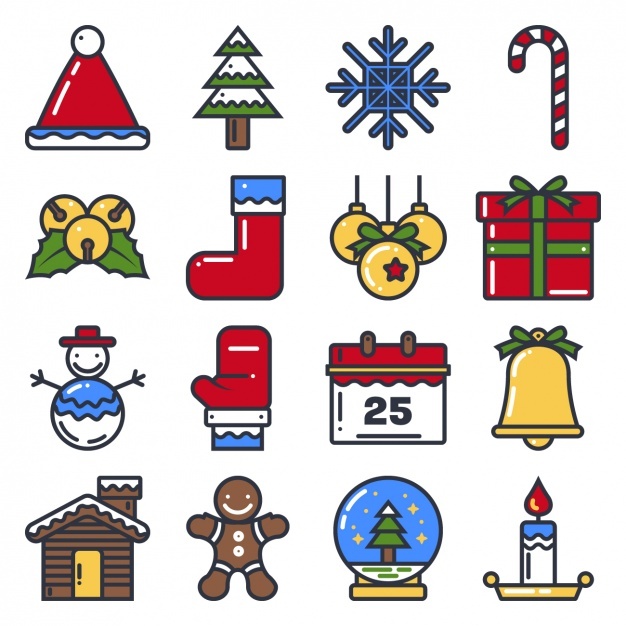 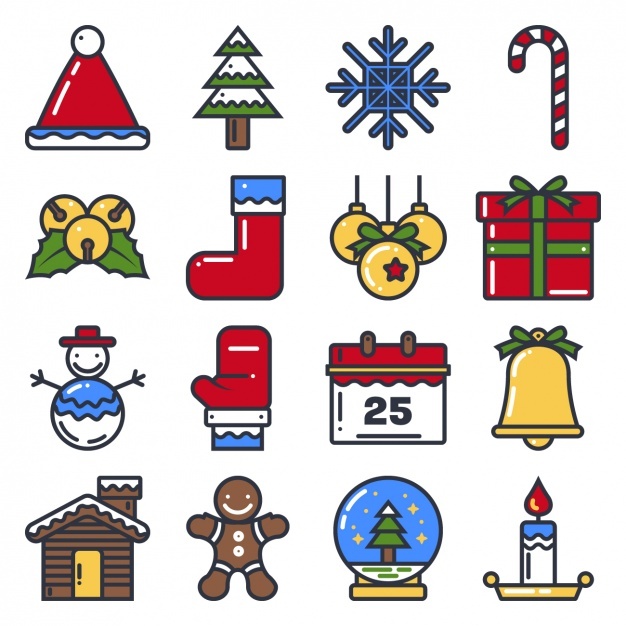 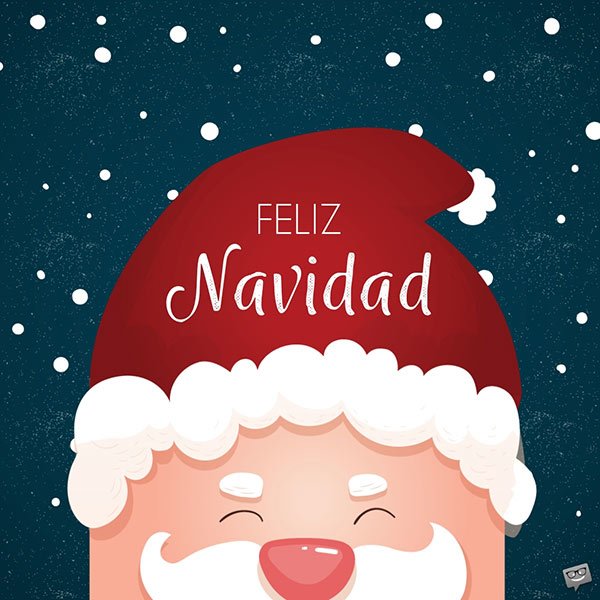 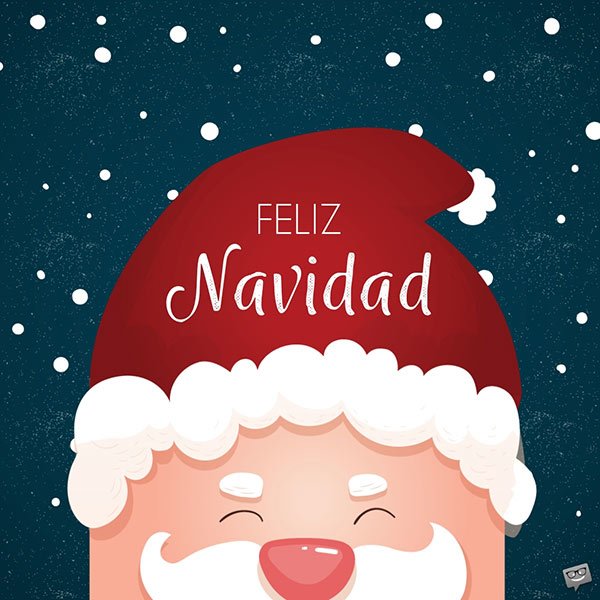 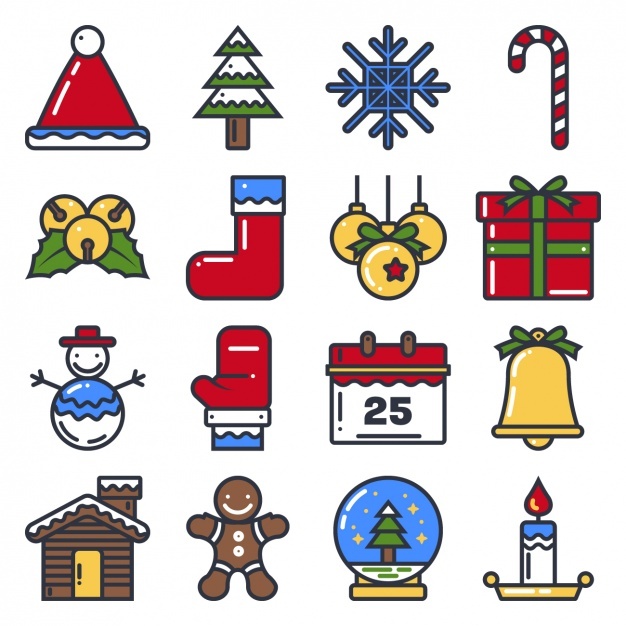 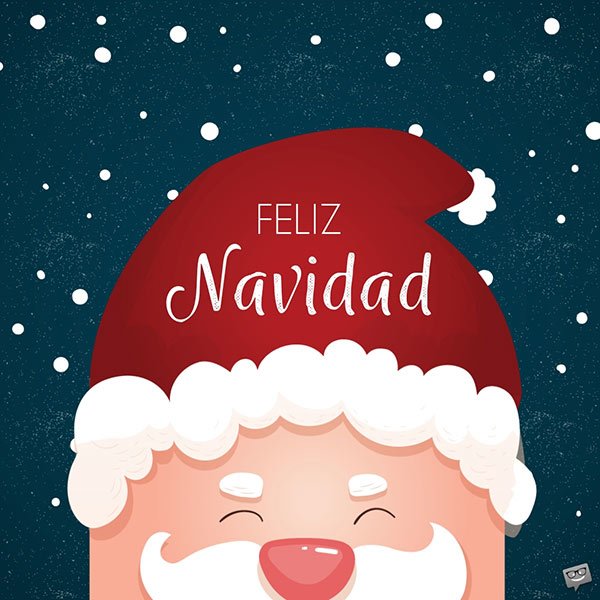 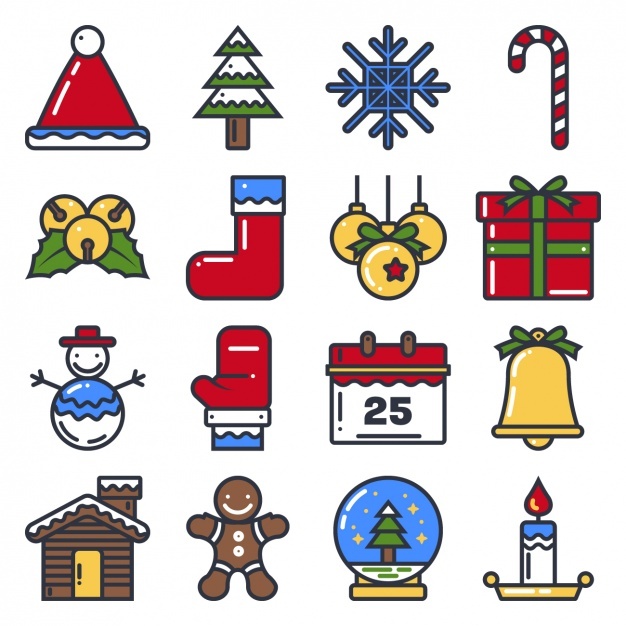 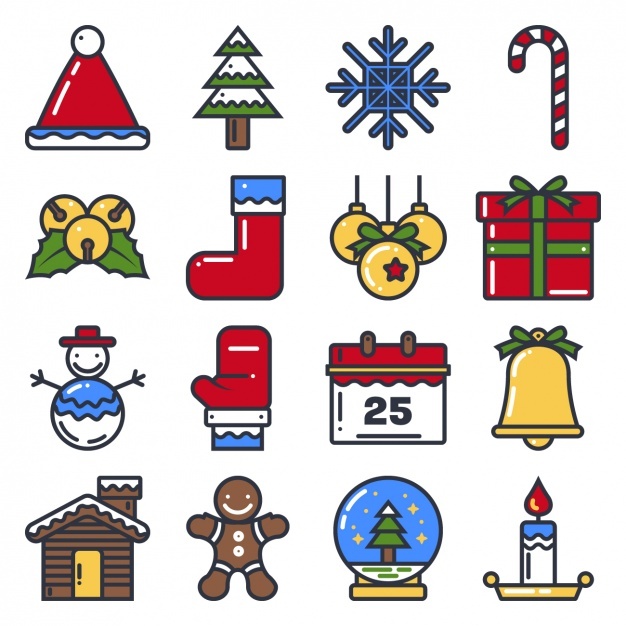 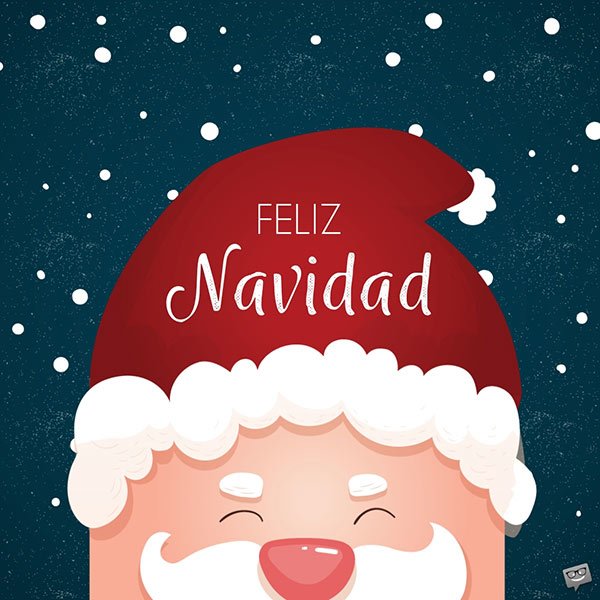 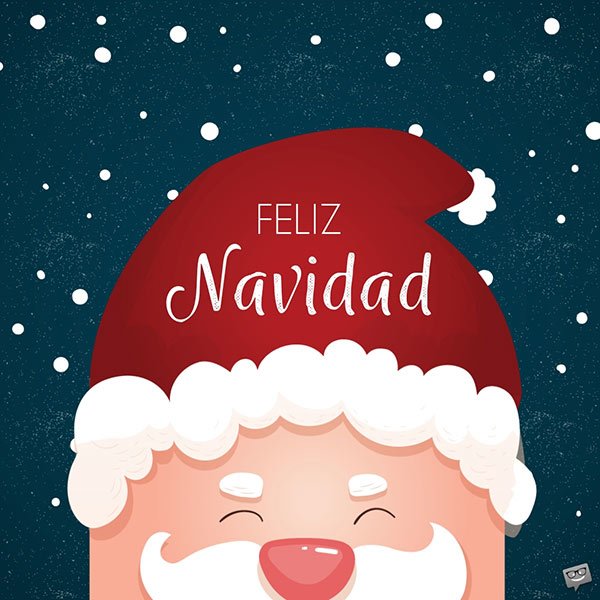 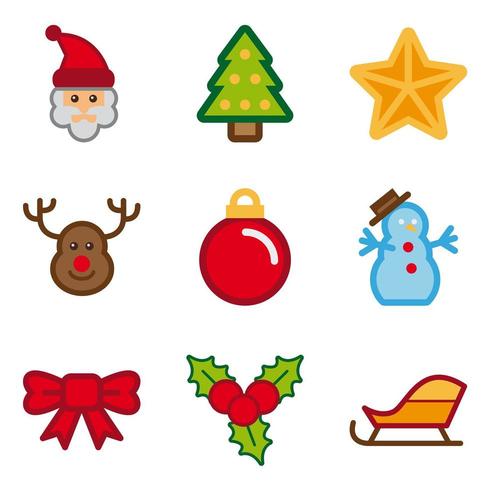 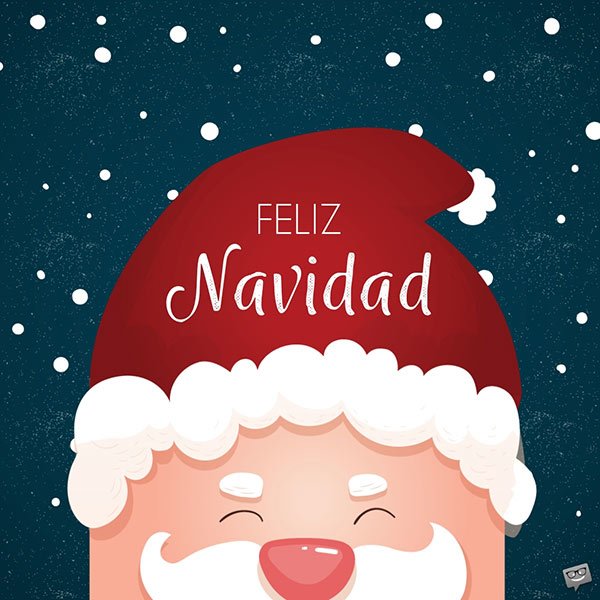 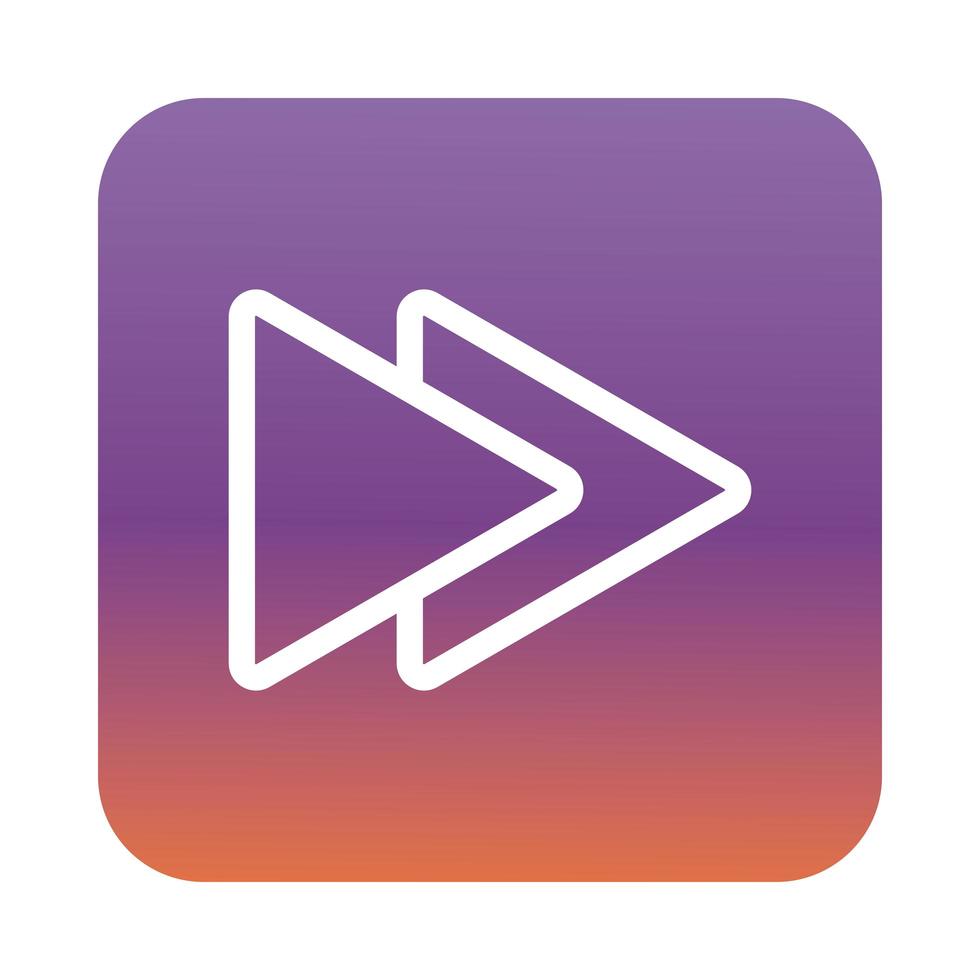 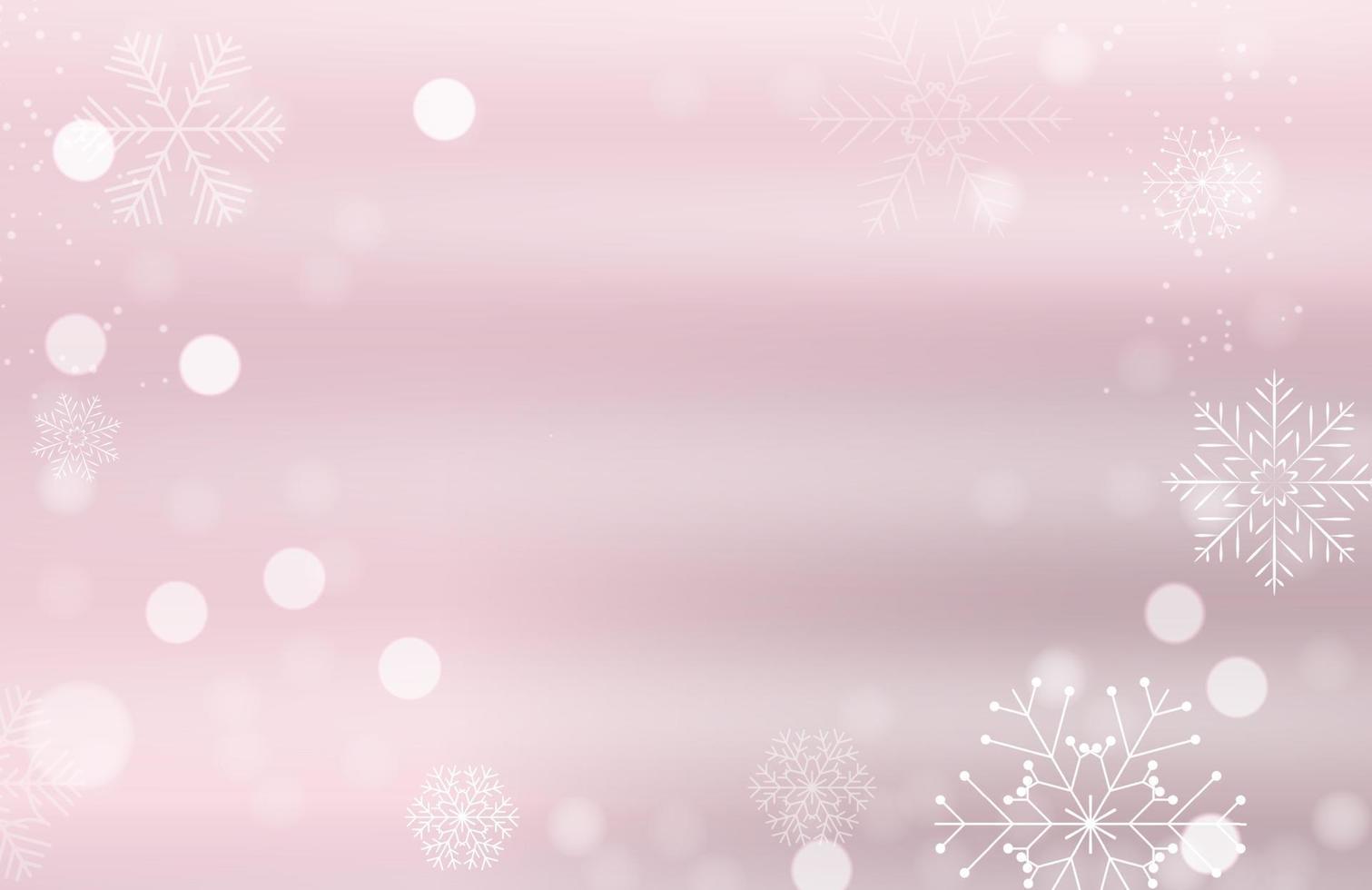 A		E		I		O		U
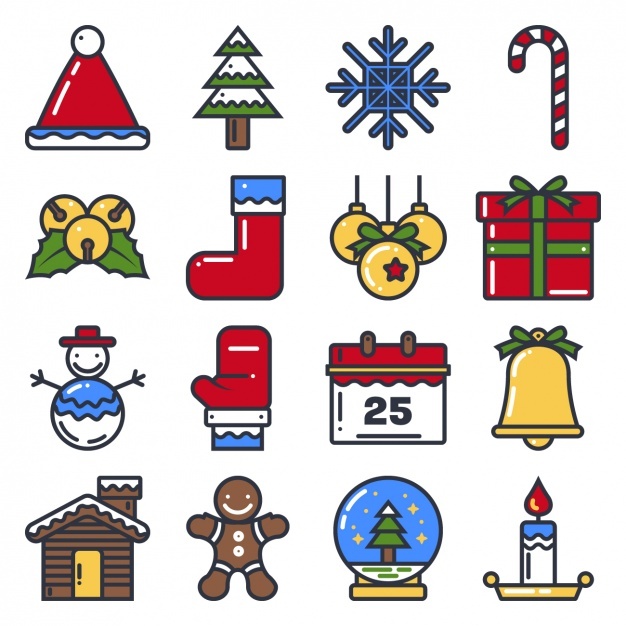 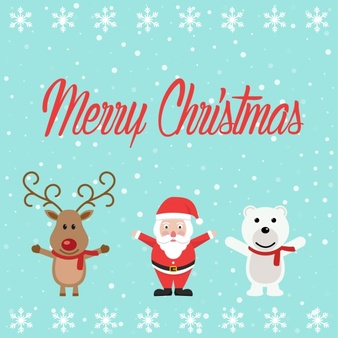 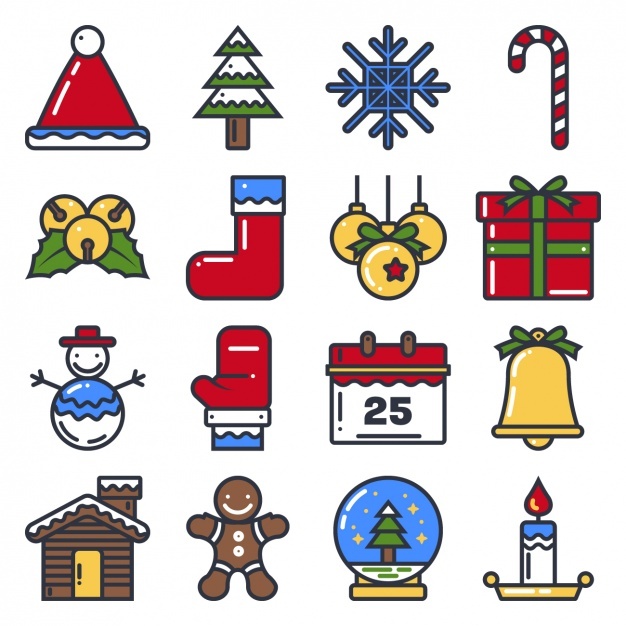 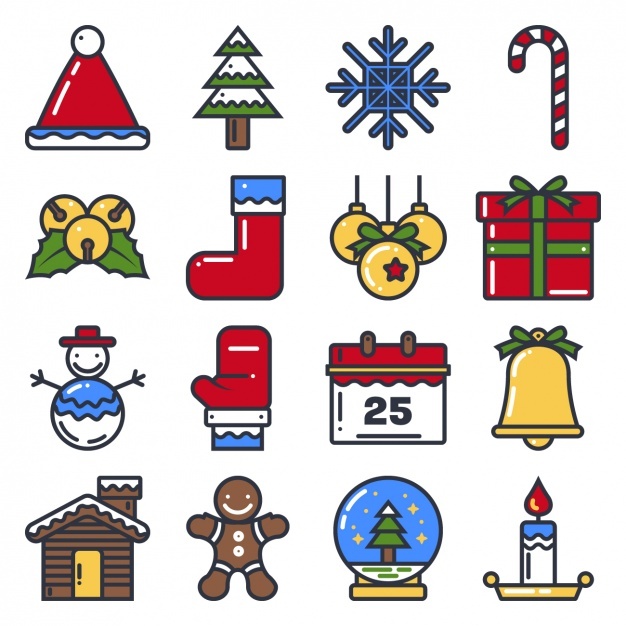 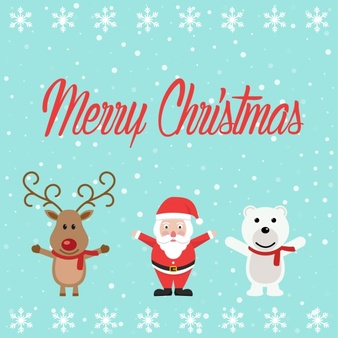 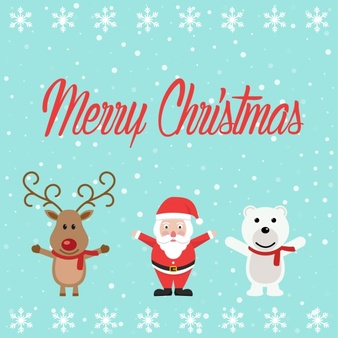 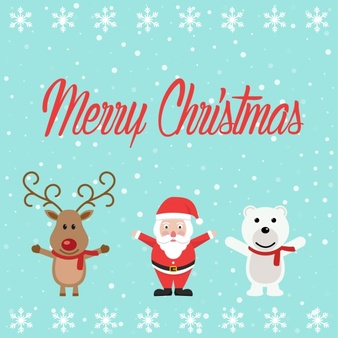 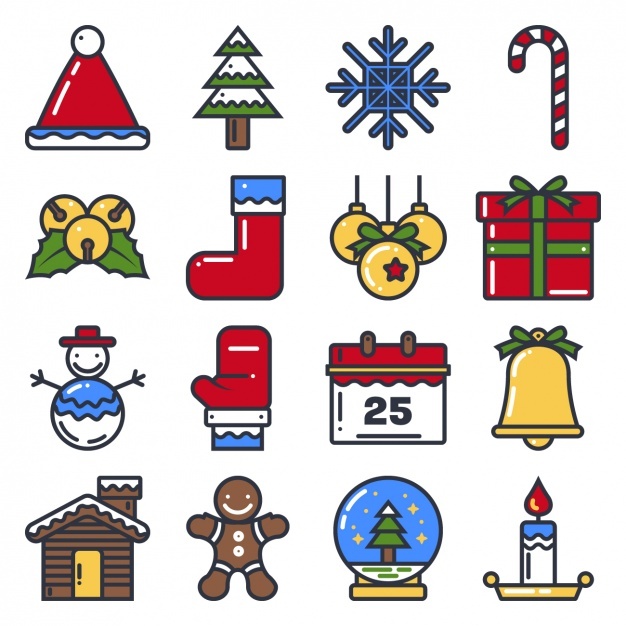 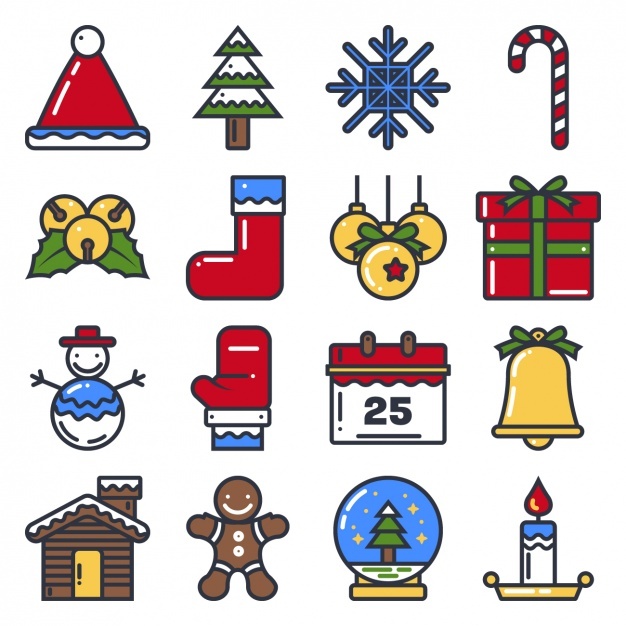 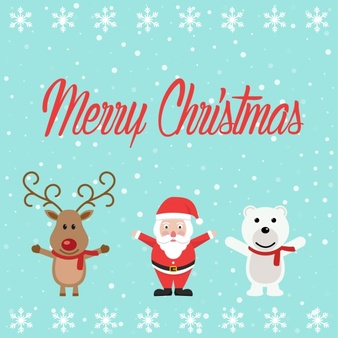 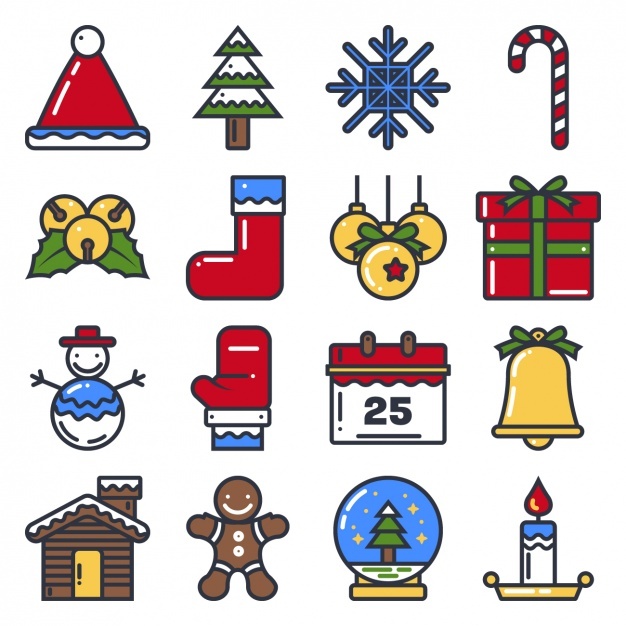 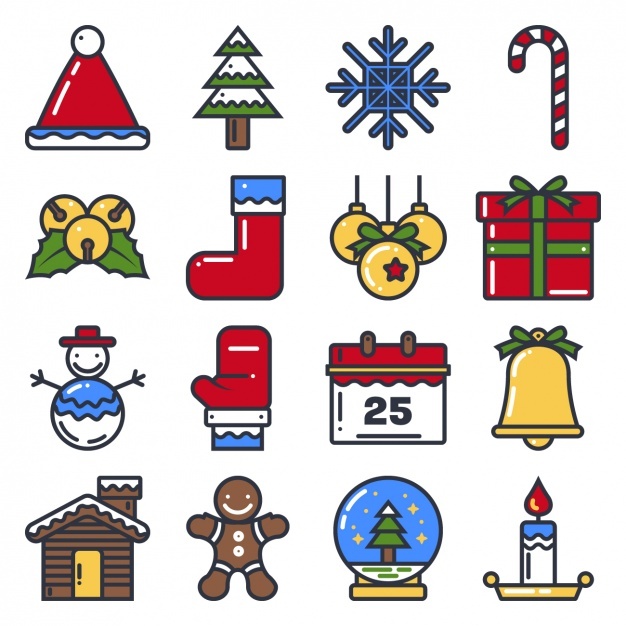 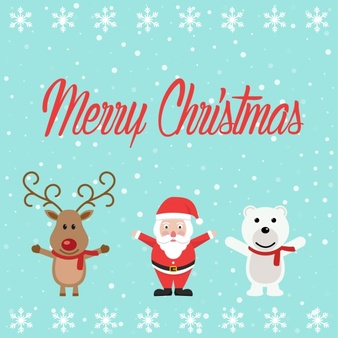 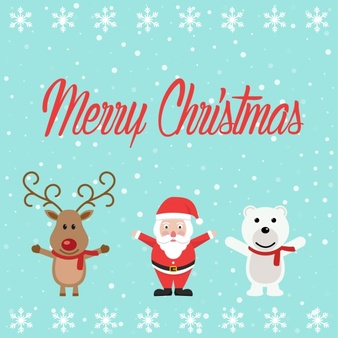 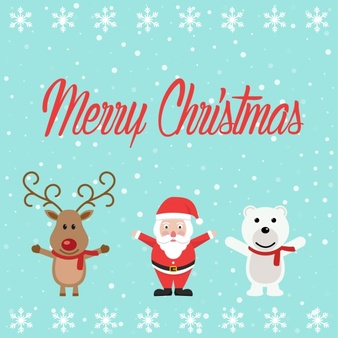 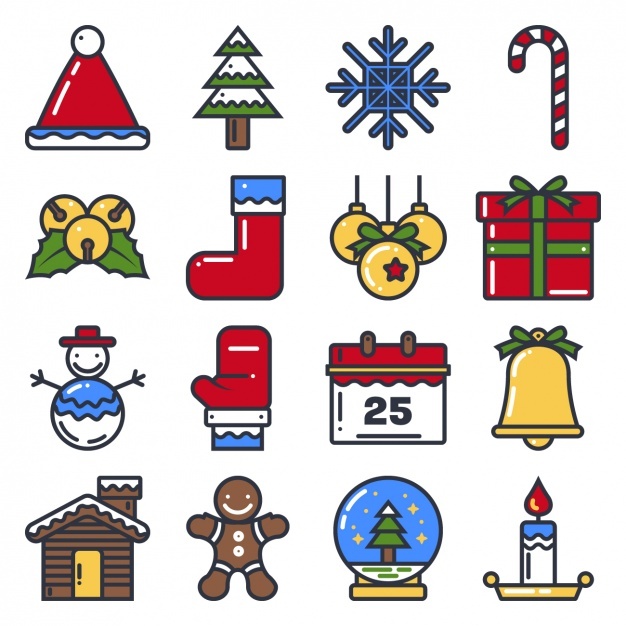 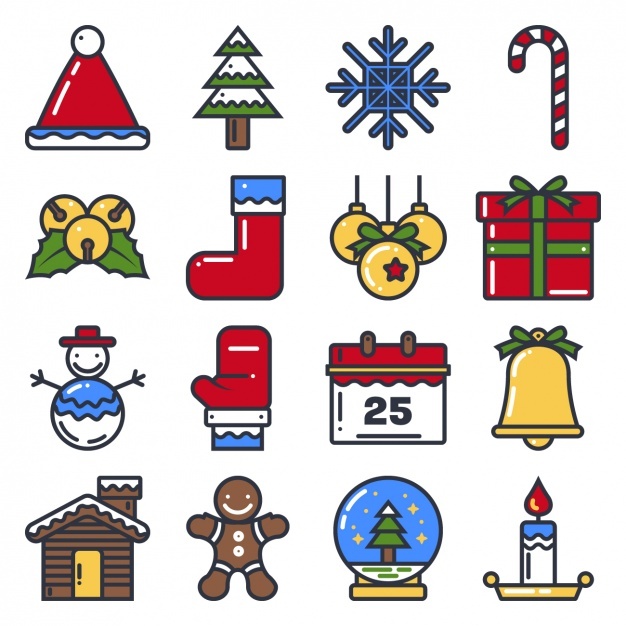 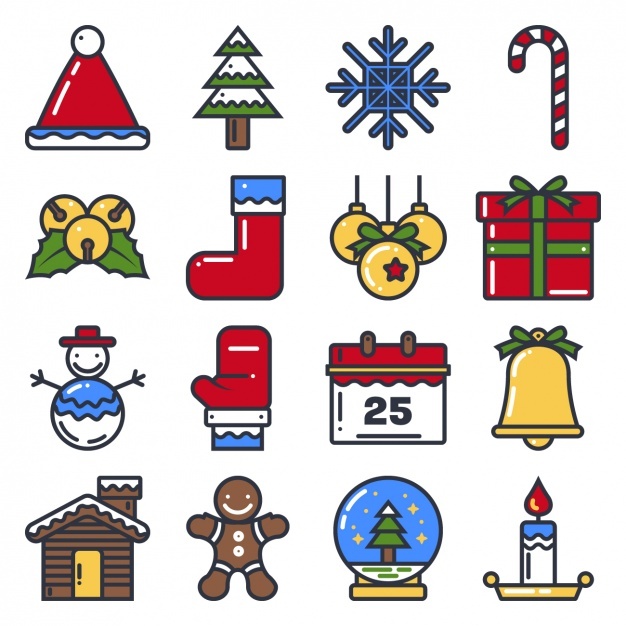 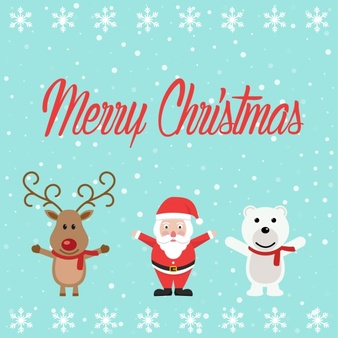 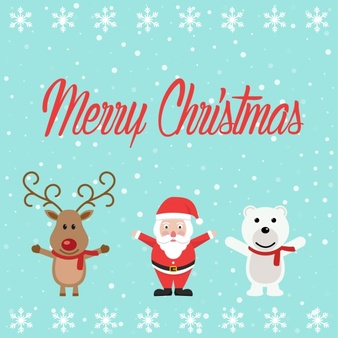 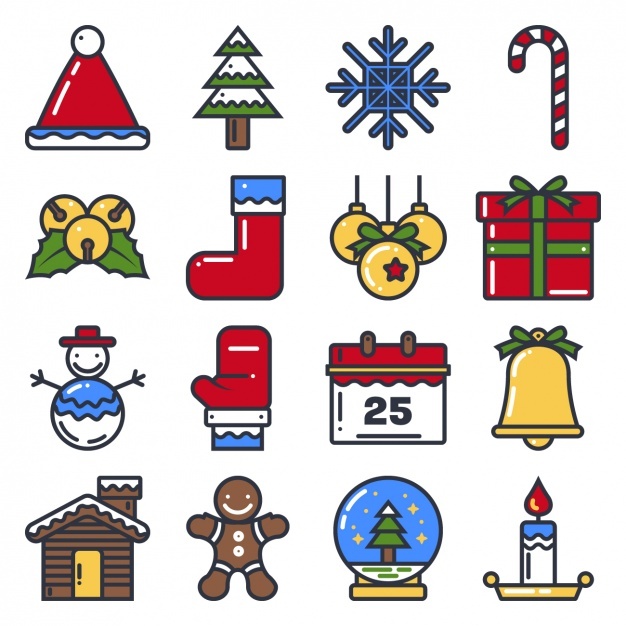 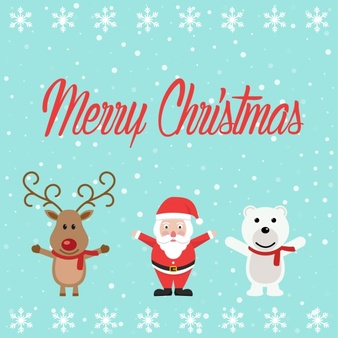 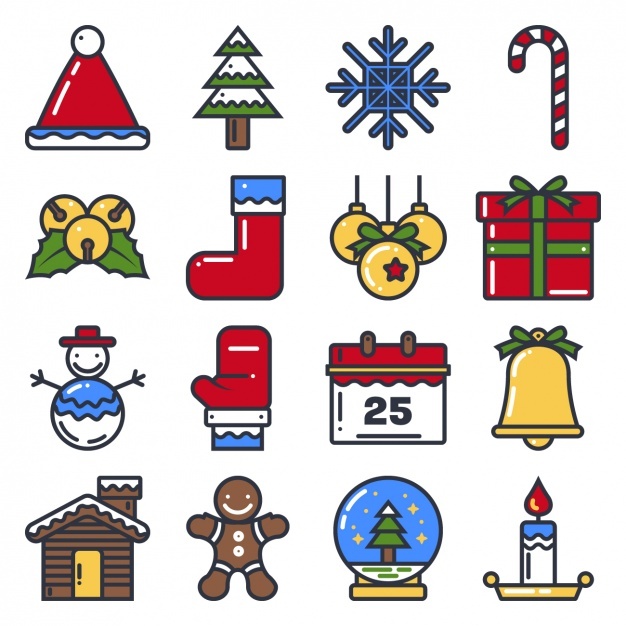 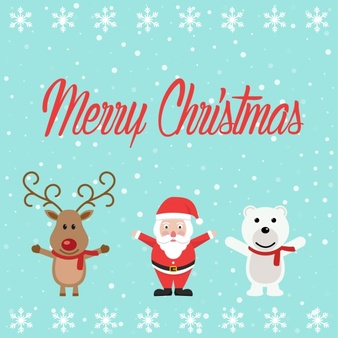 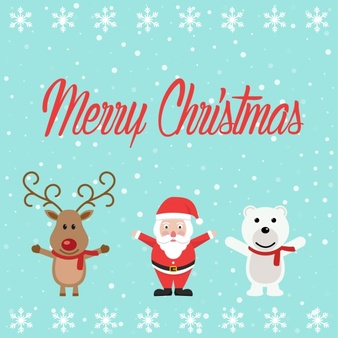 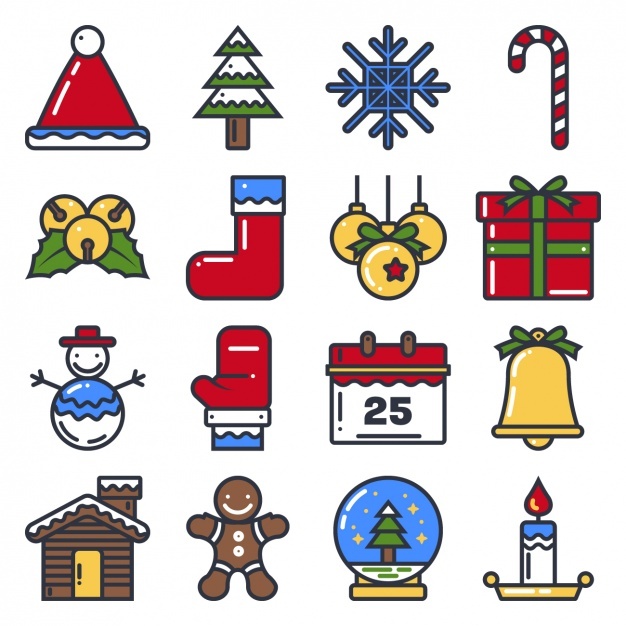 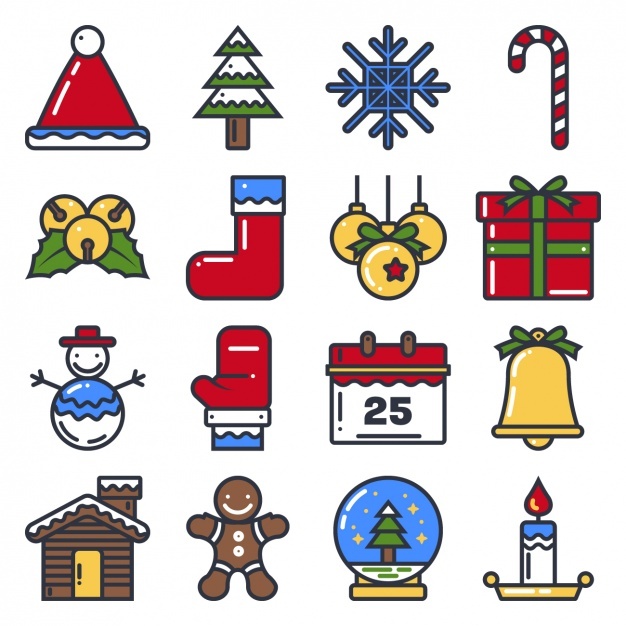 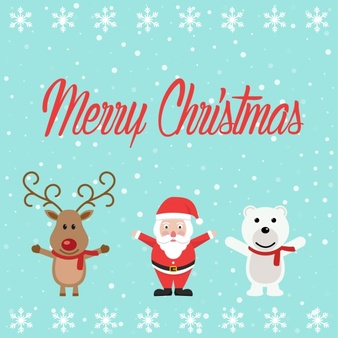 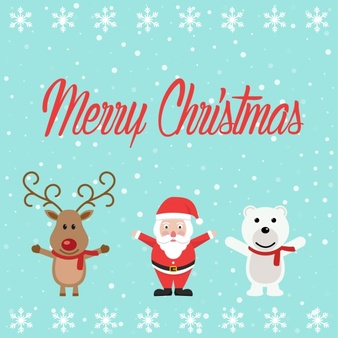 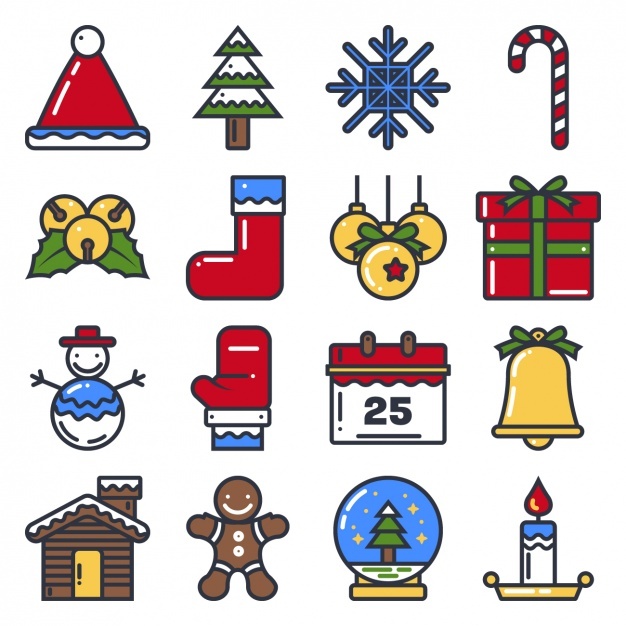 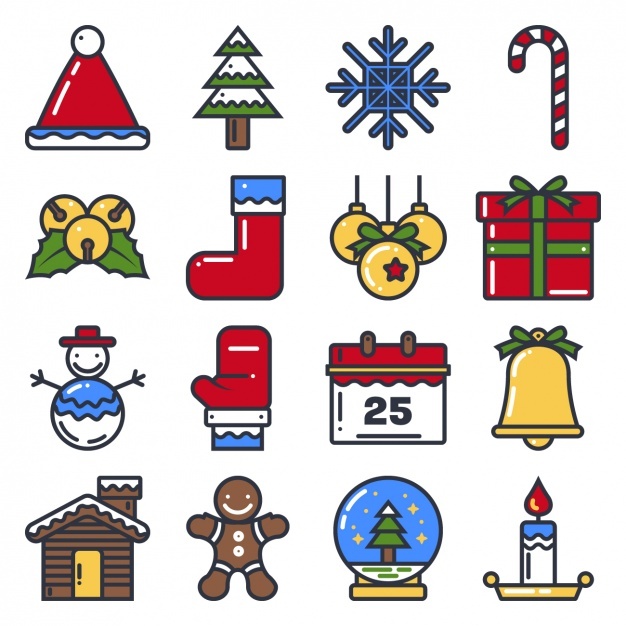 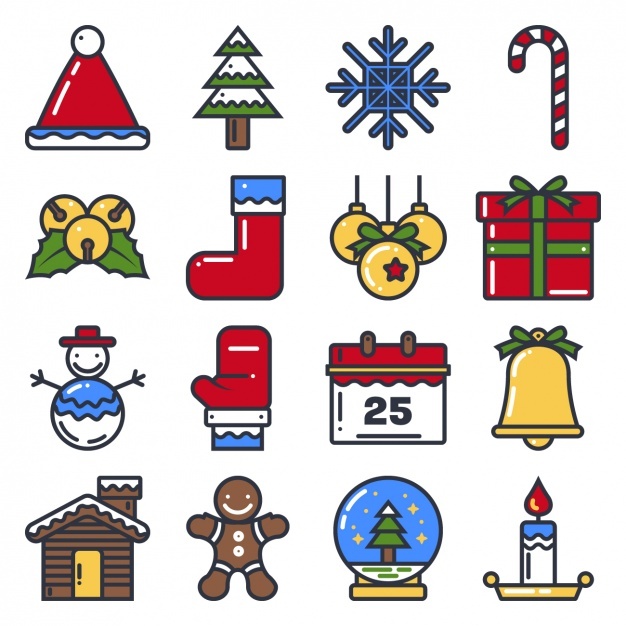 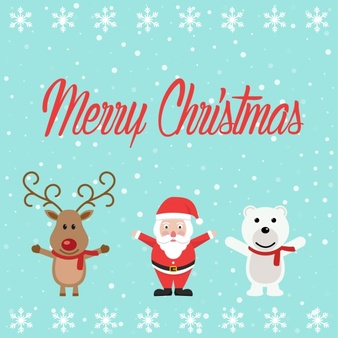 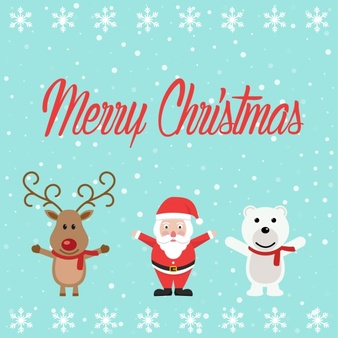 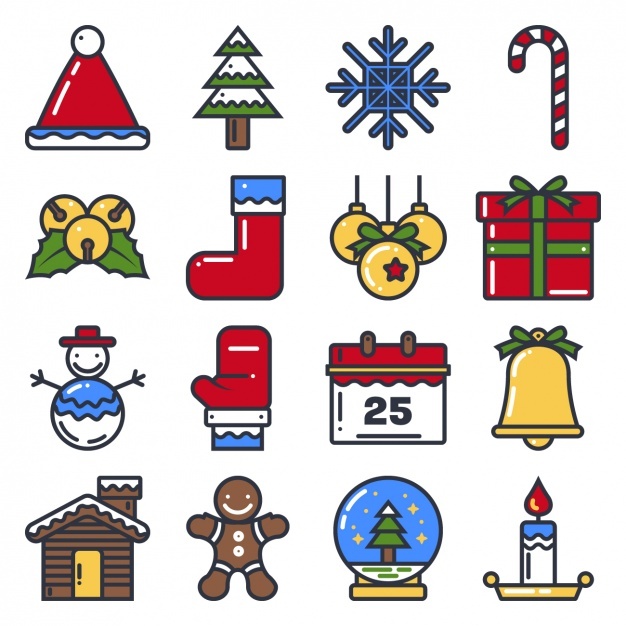 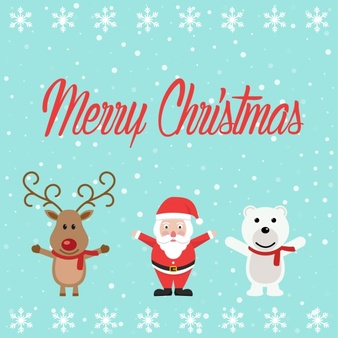 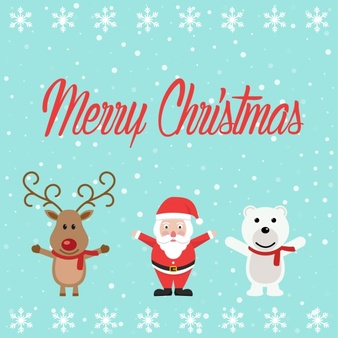 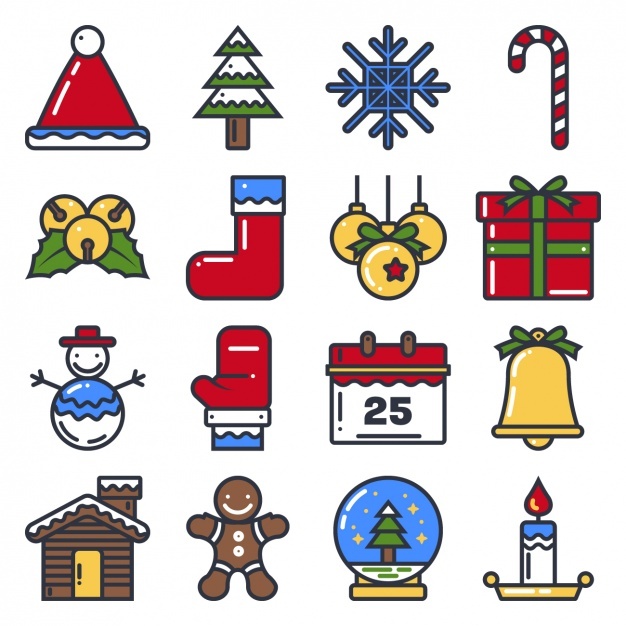 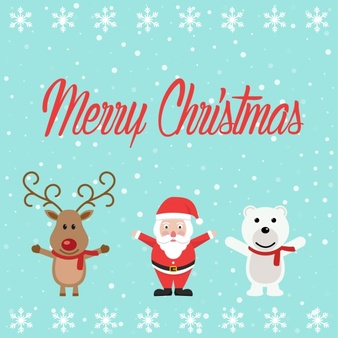 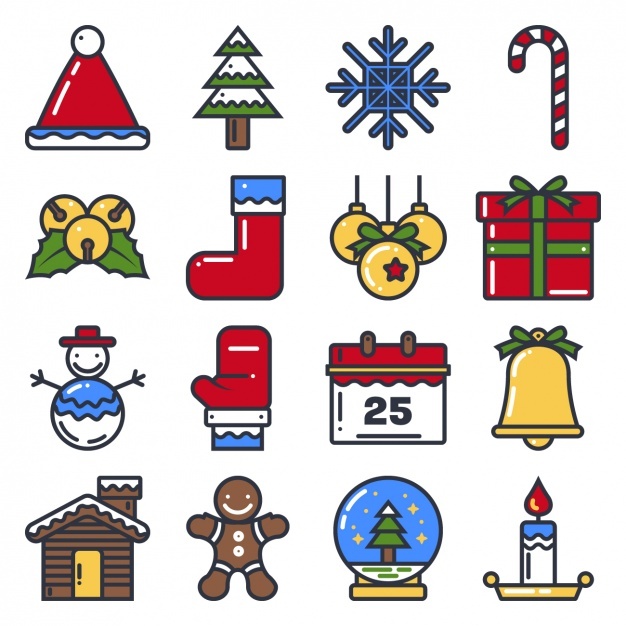 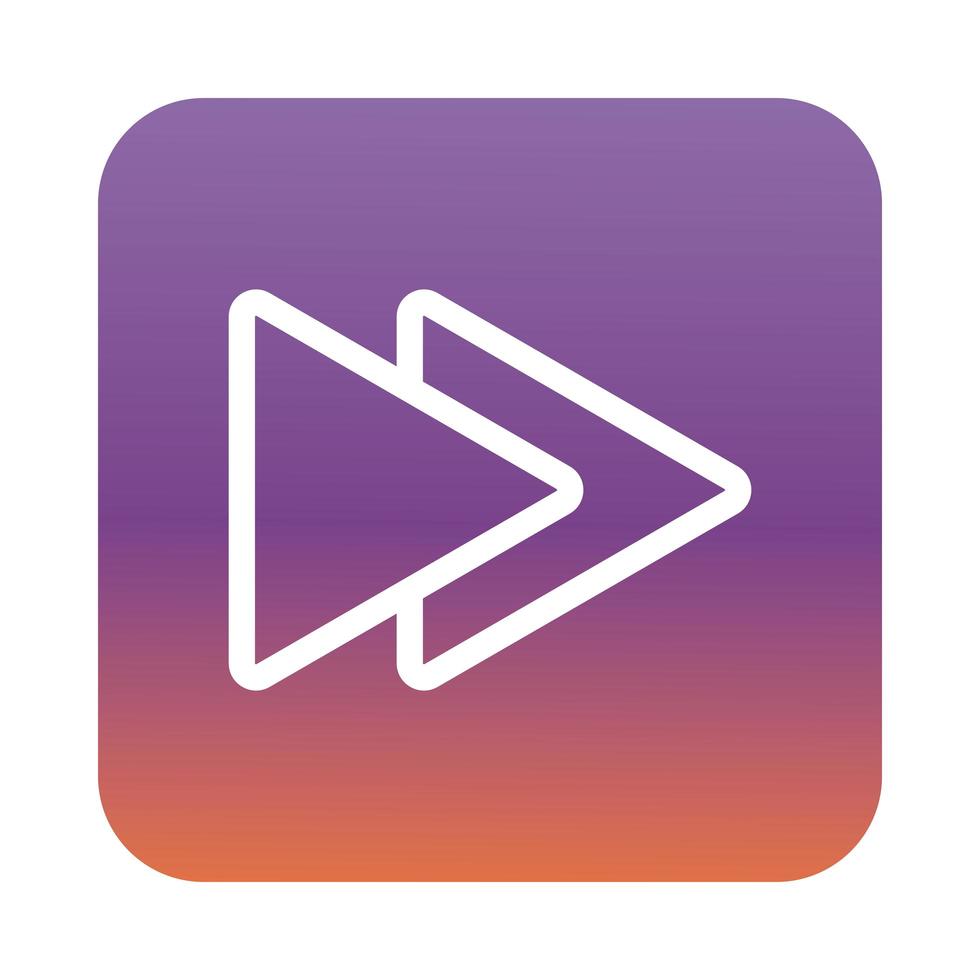 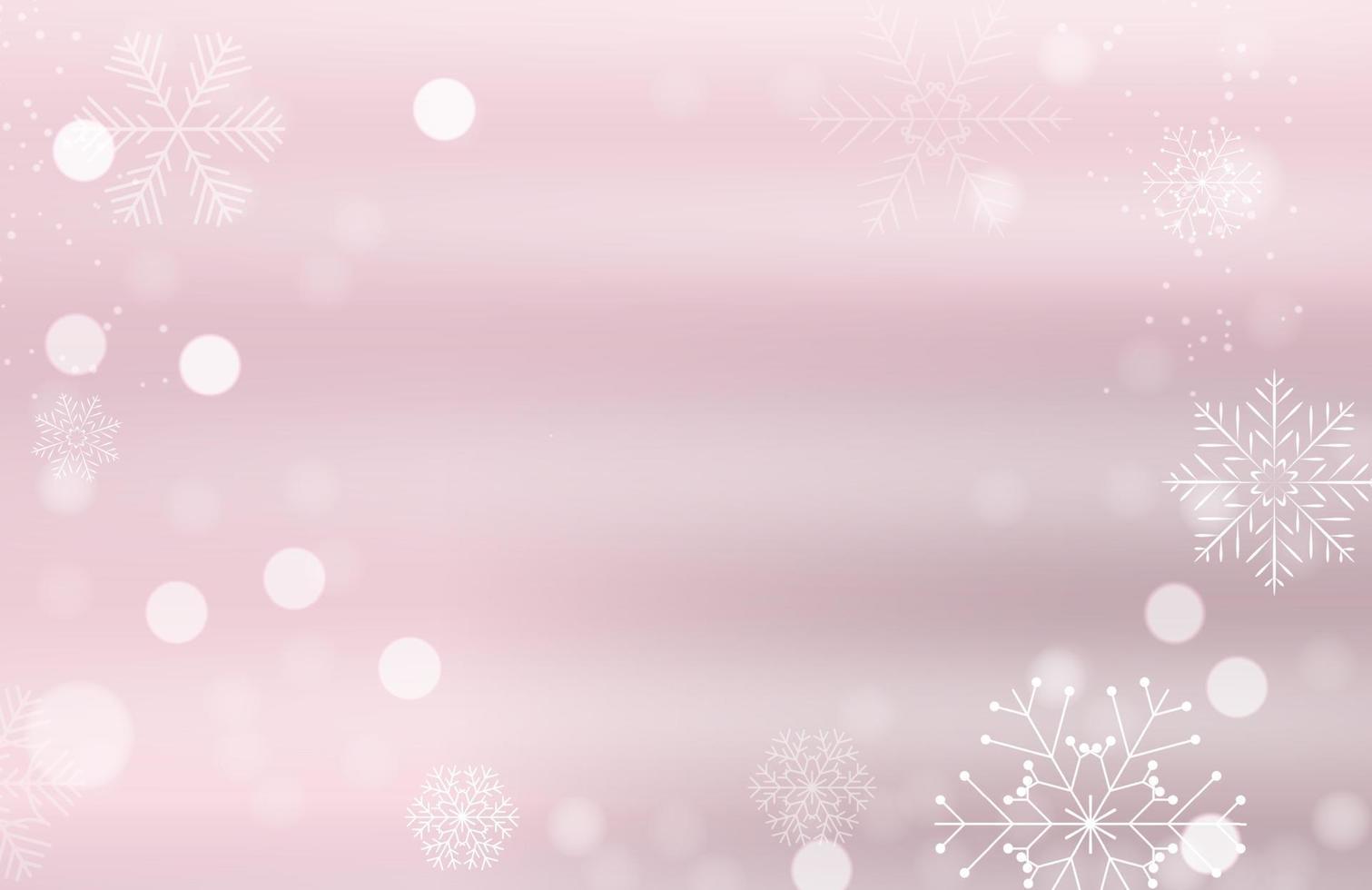 A		E		I		O		U
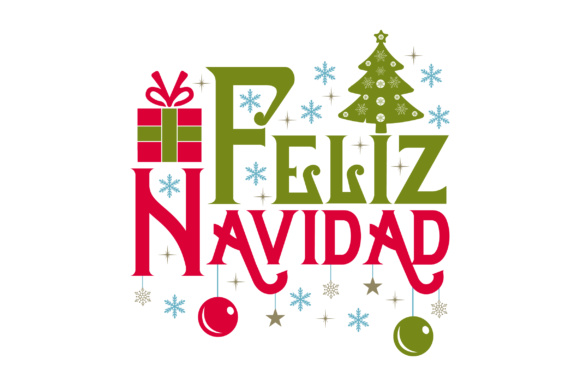 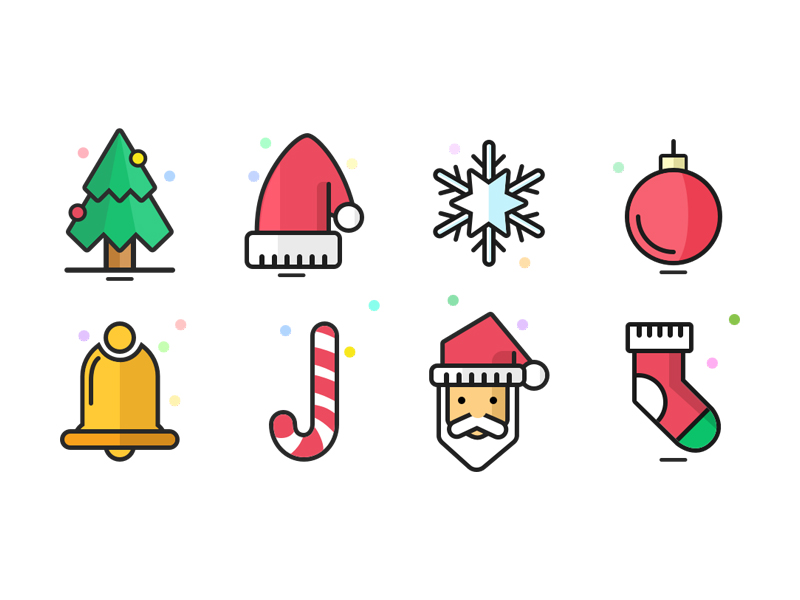 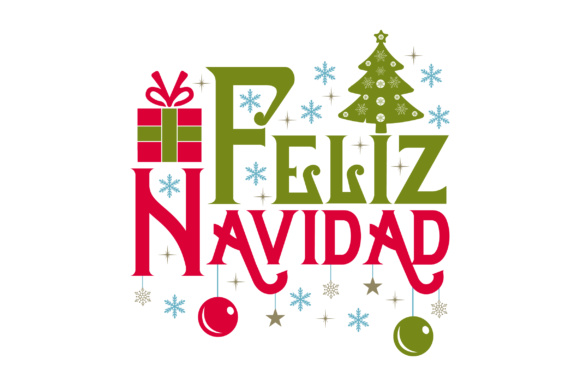 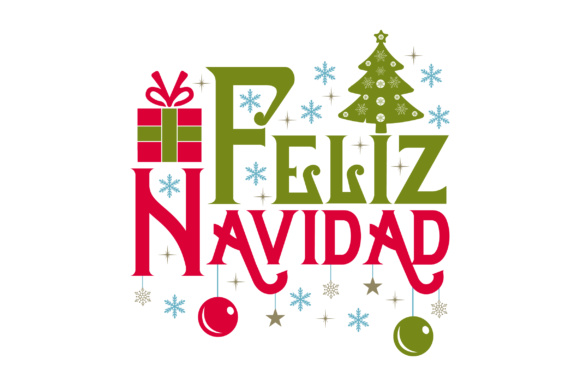 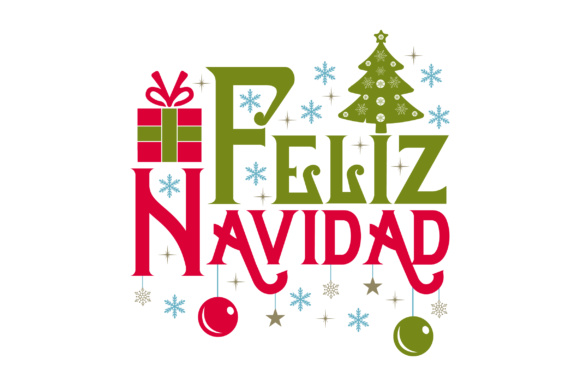 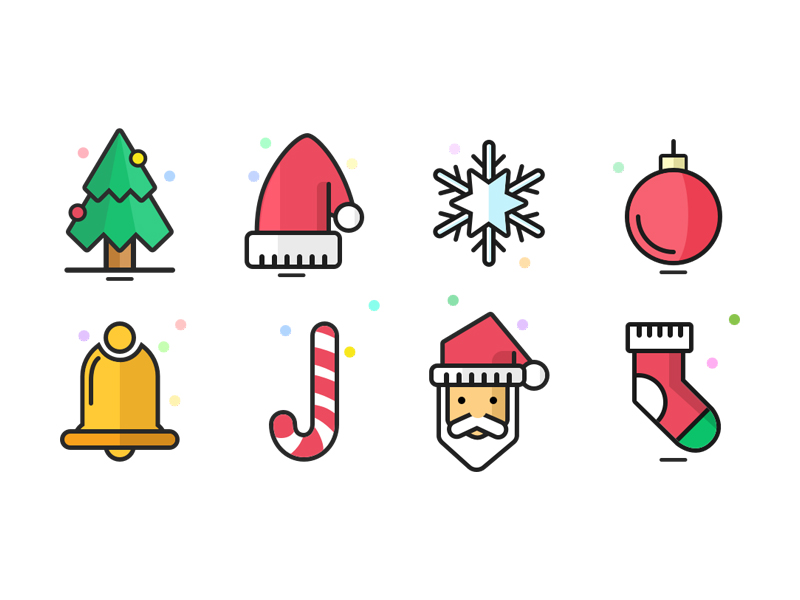 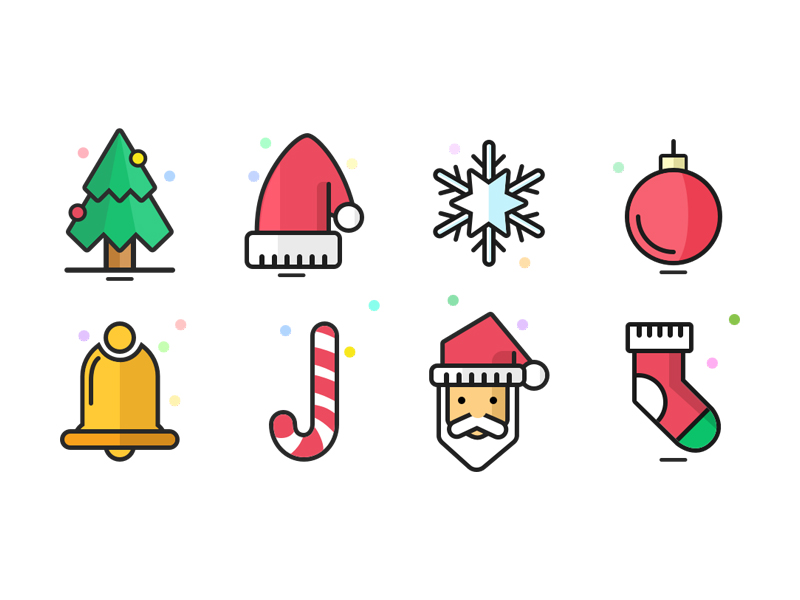 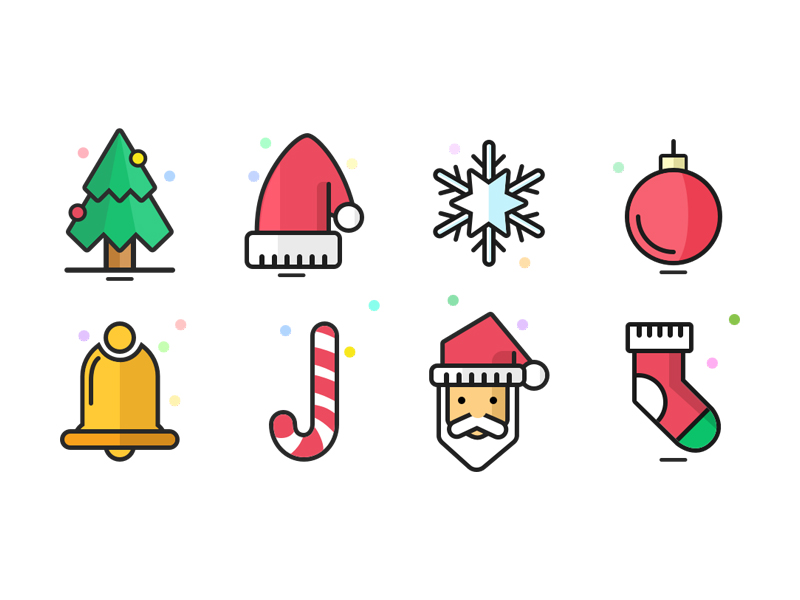 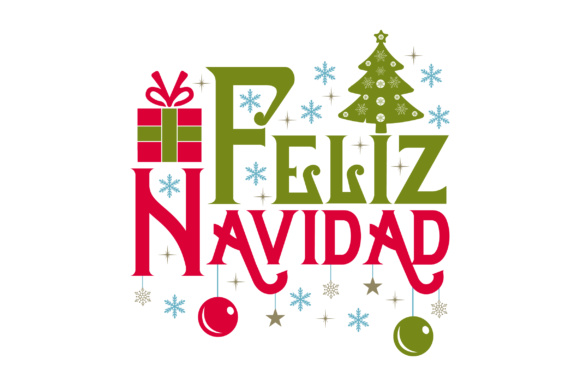 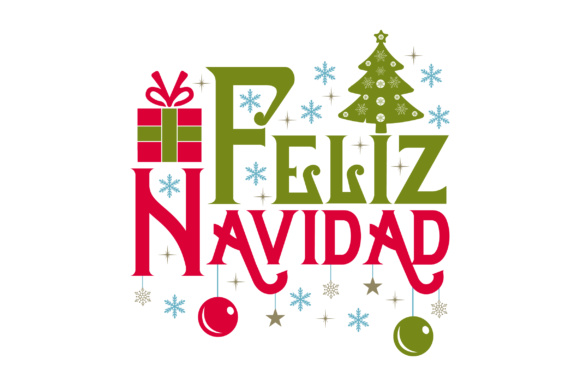 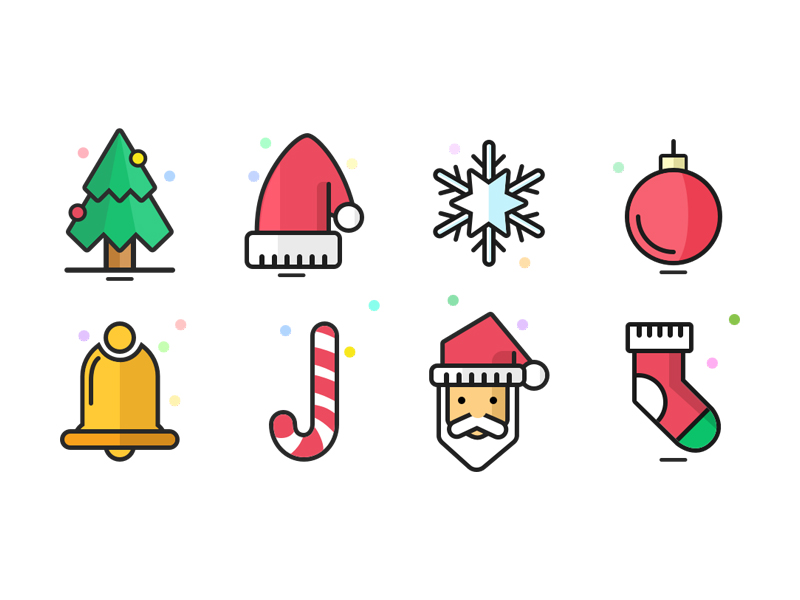 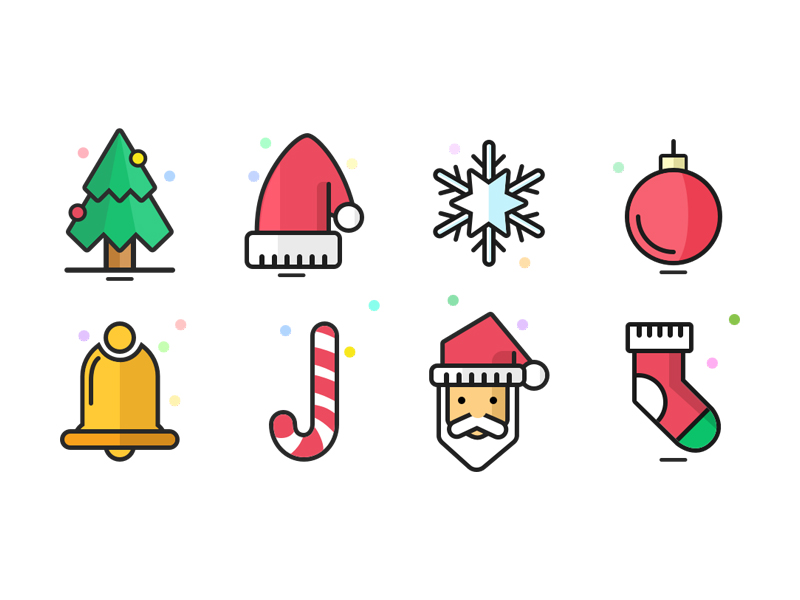 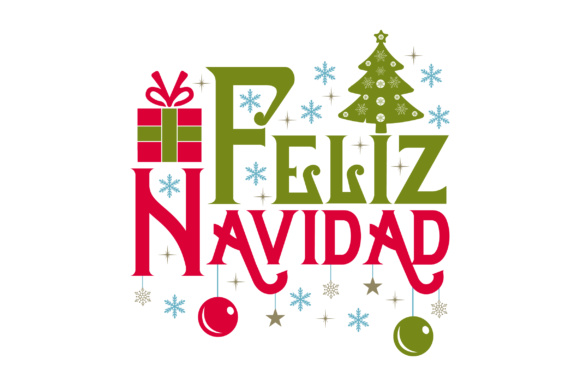 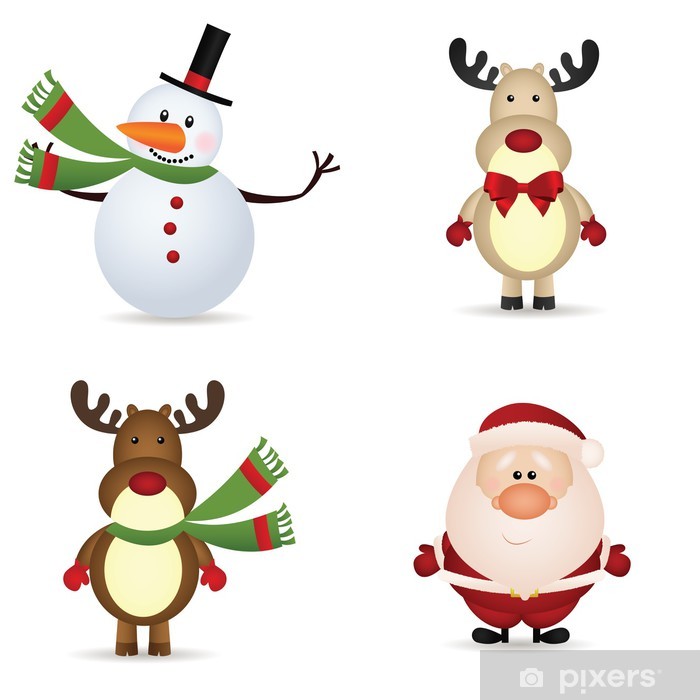 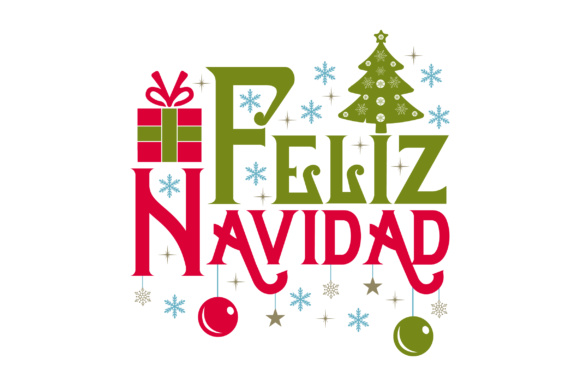 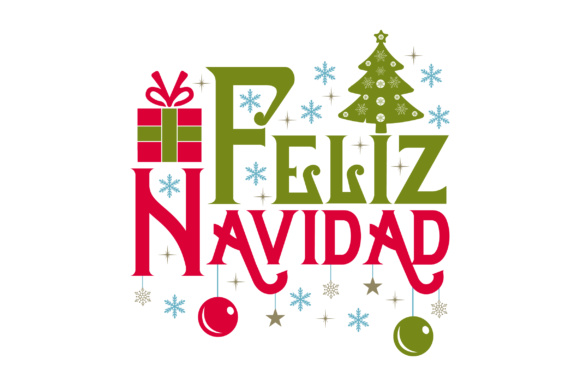 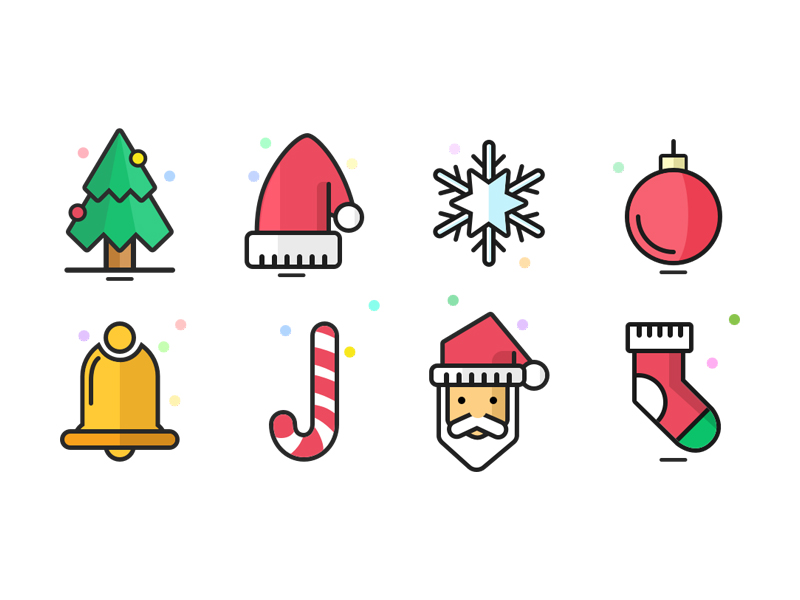 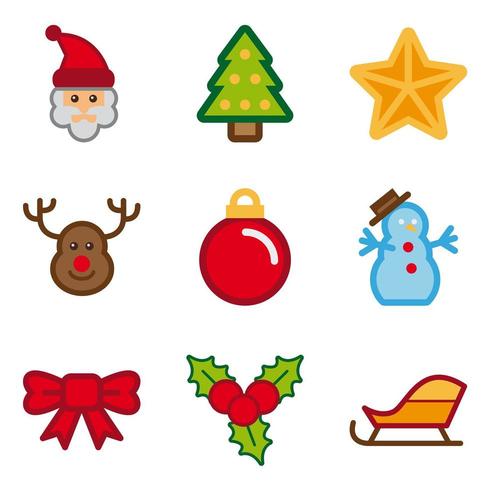 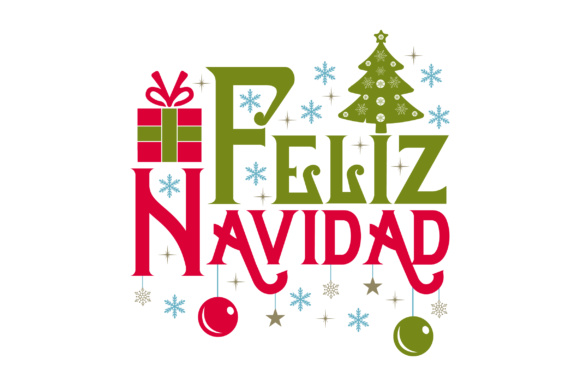 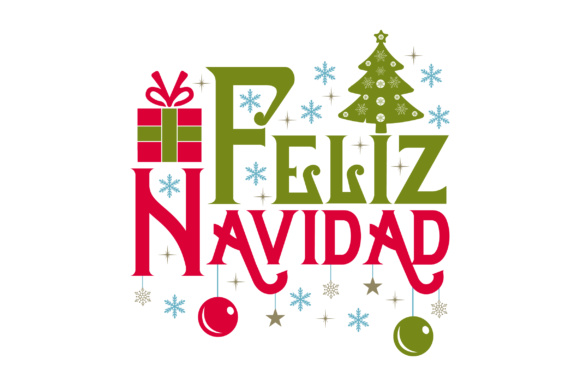 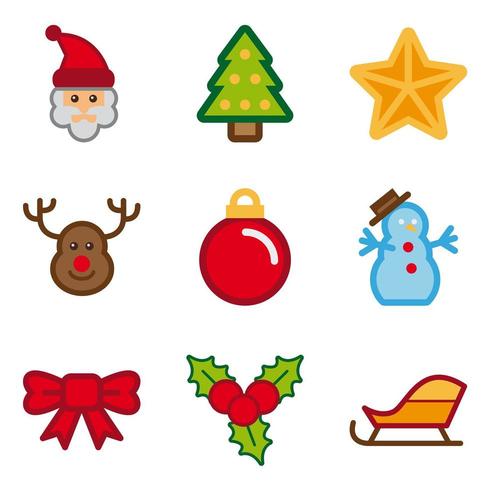 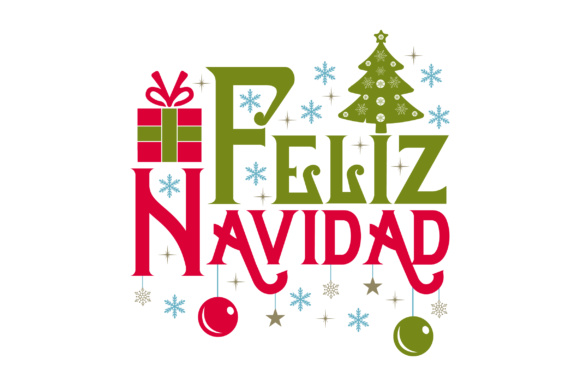 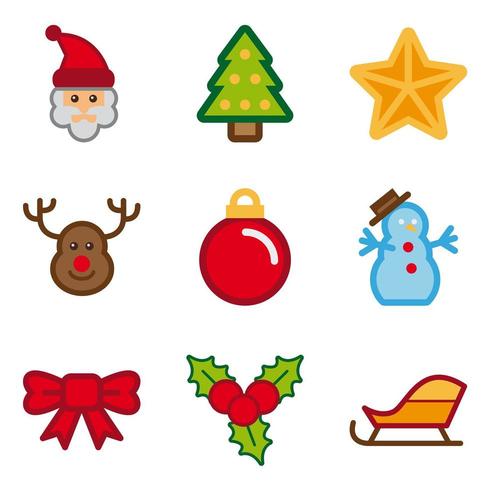 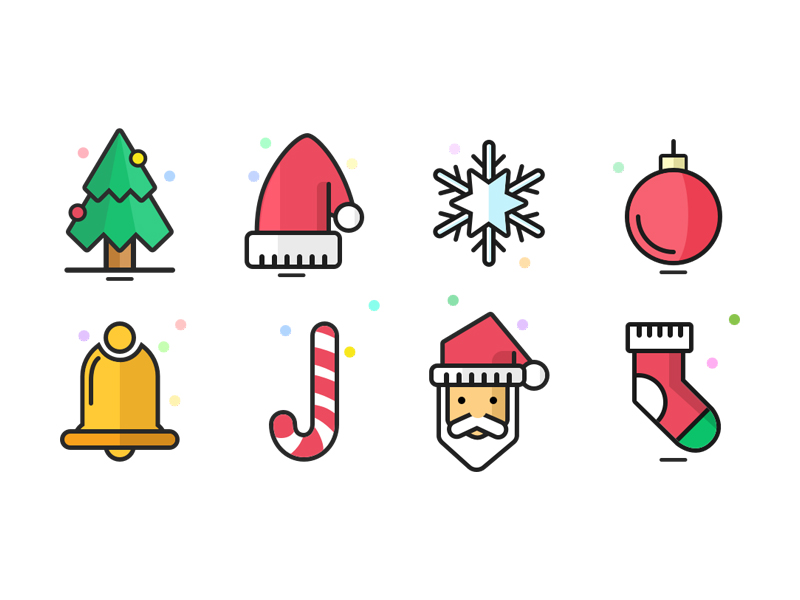 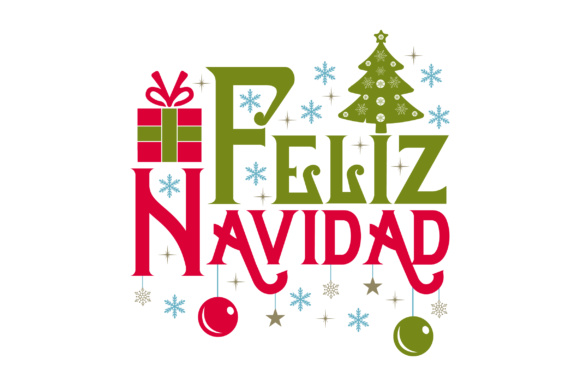 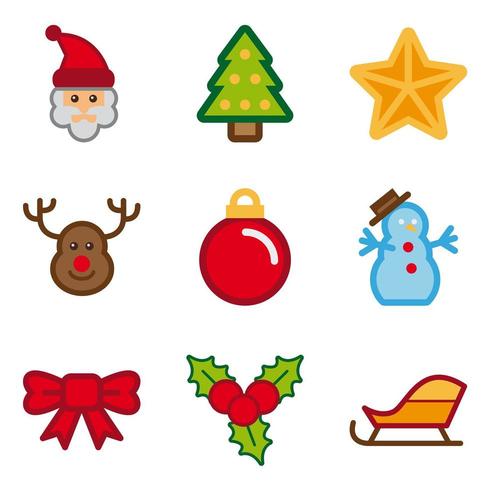 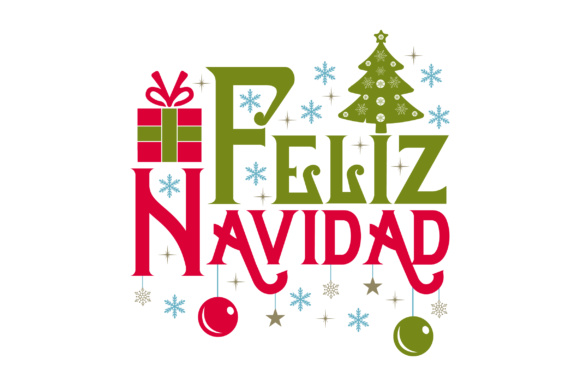 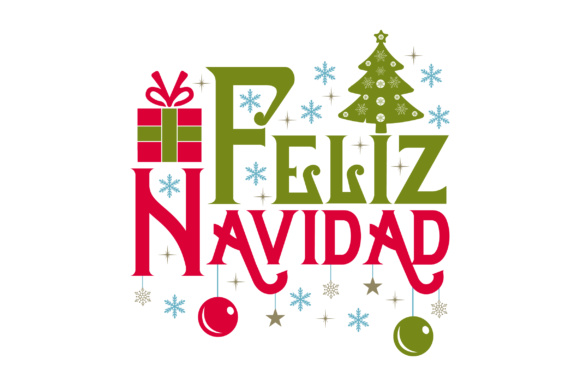 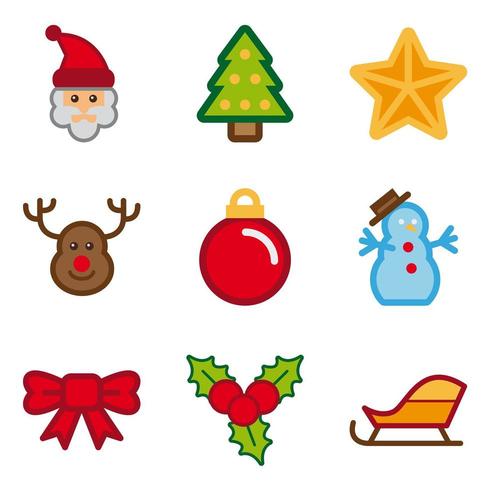 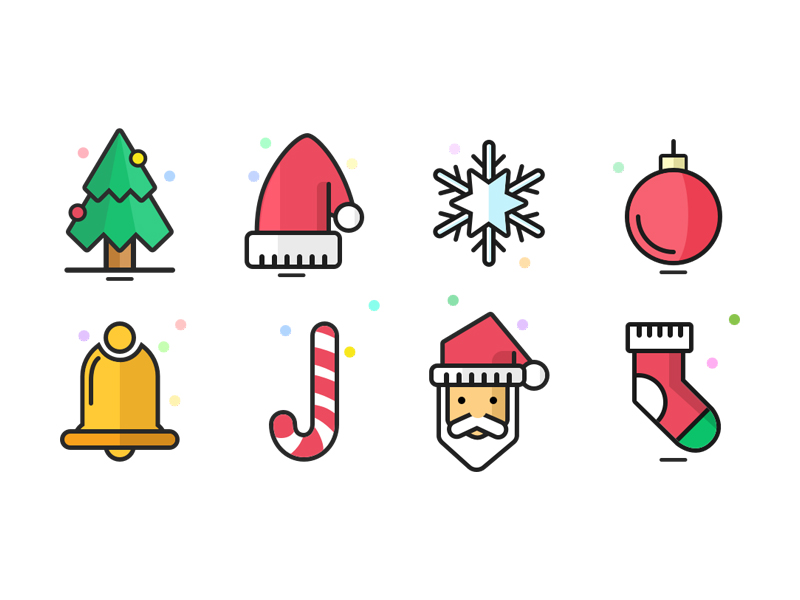 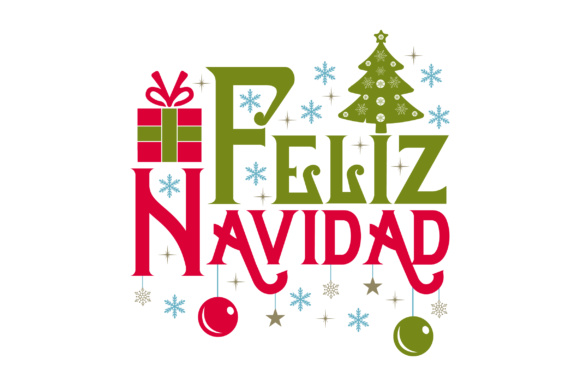 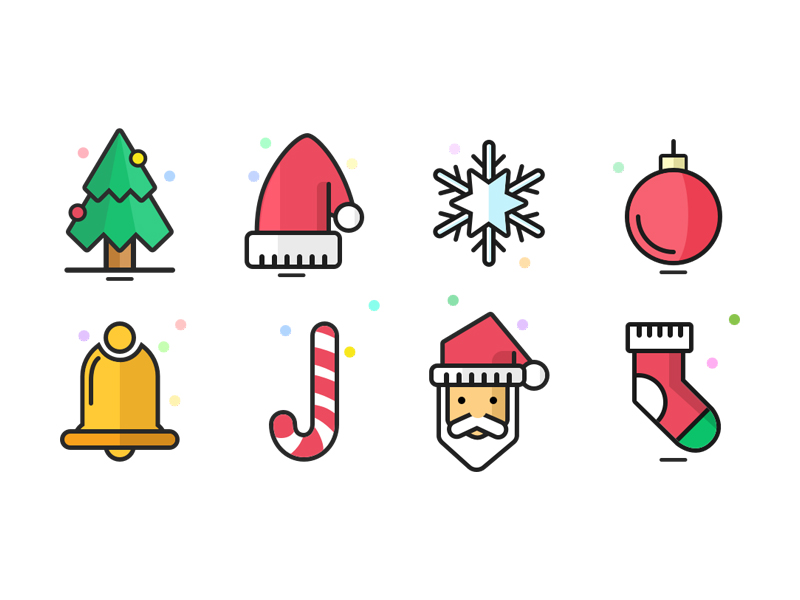 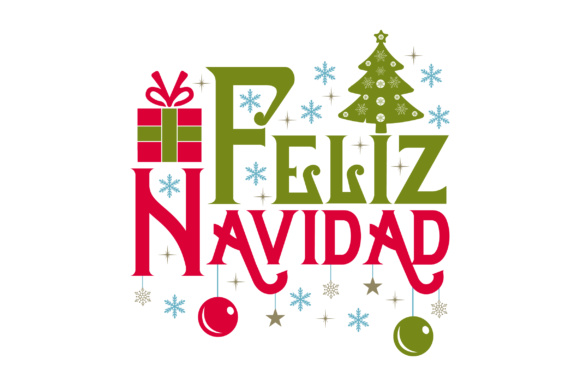 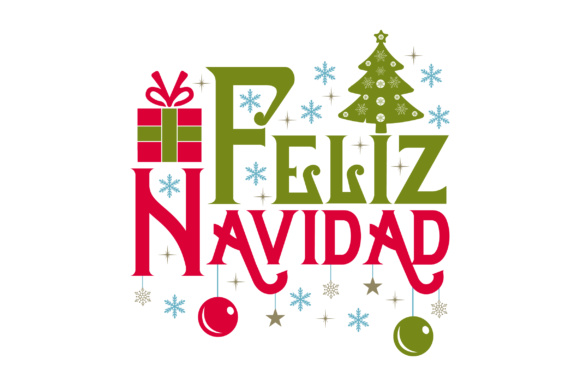 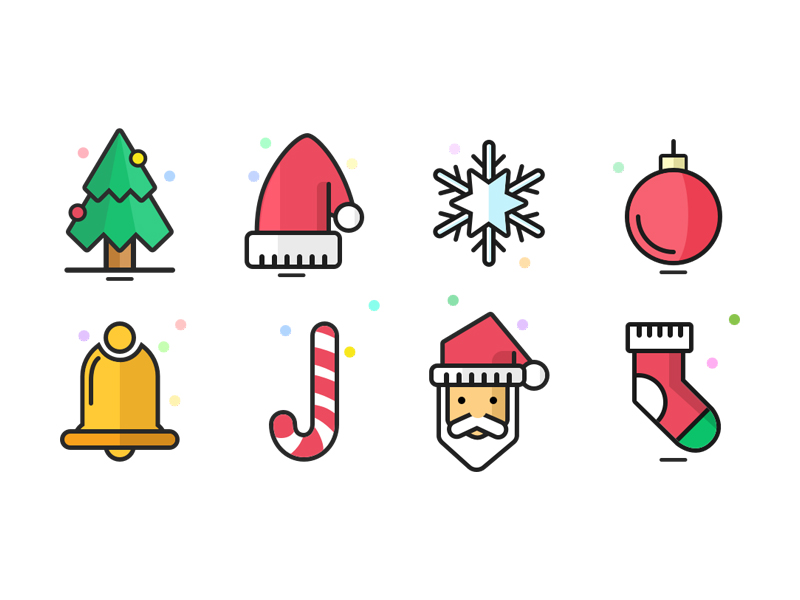 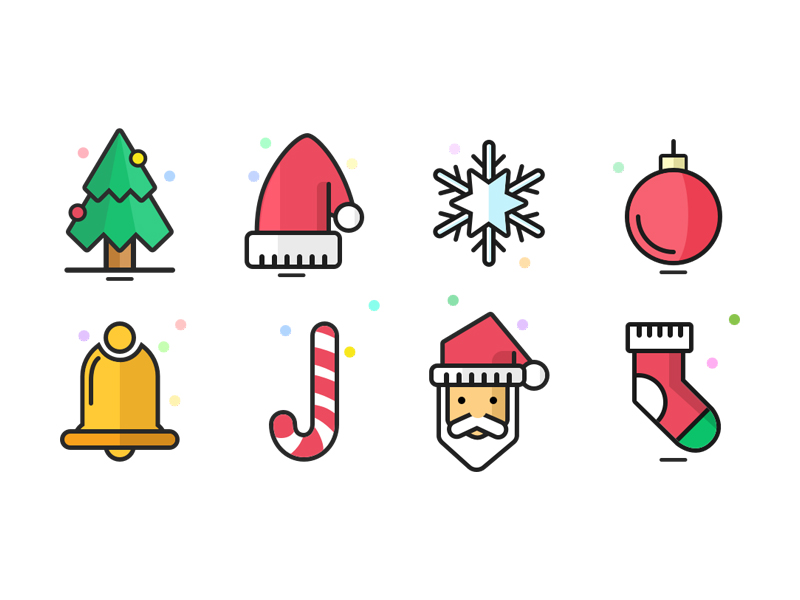 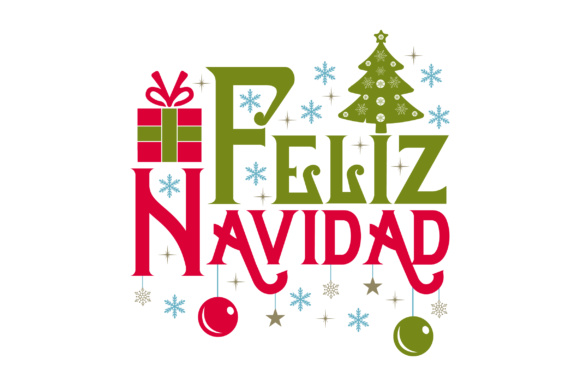 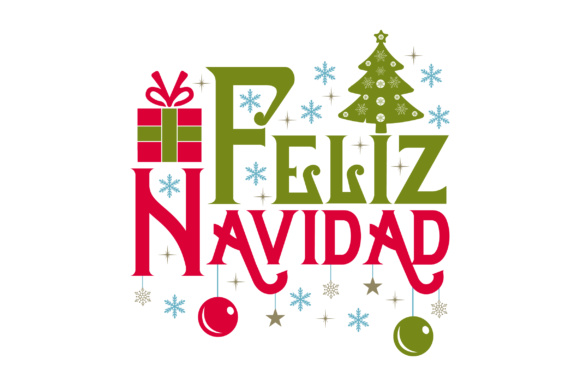 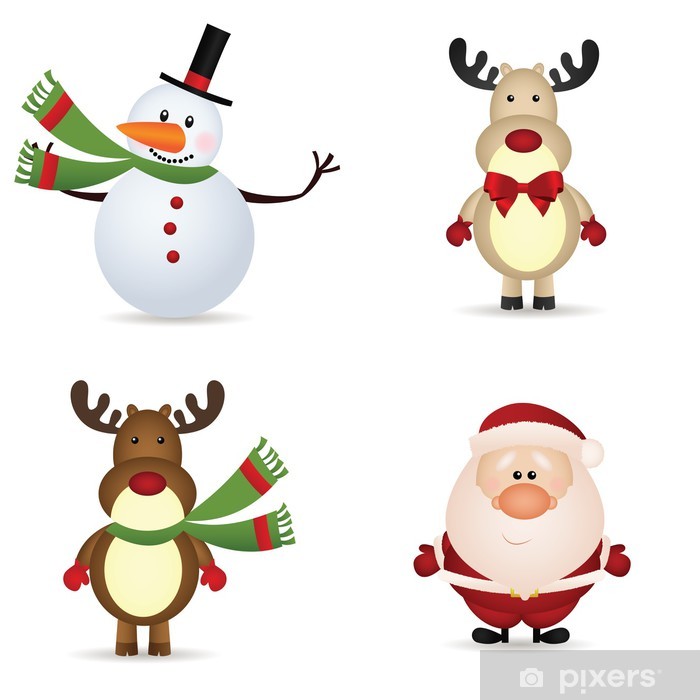 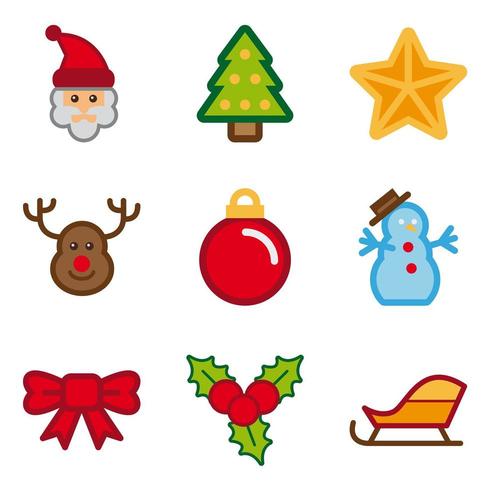 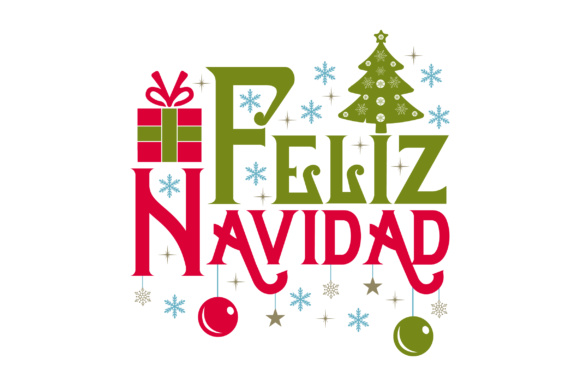 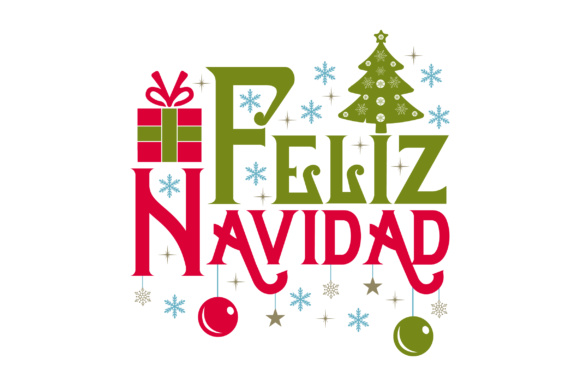 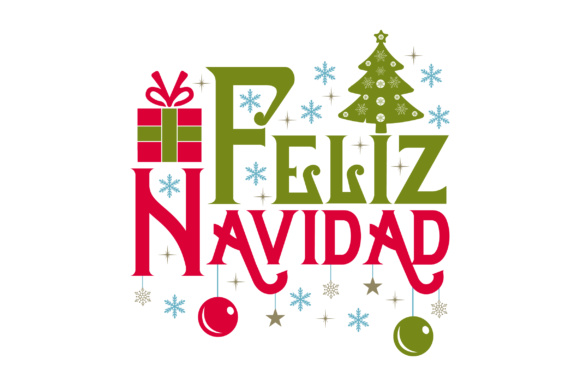 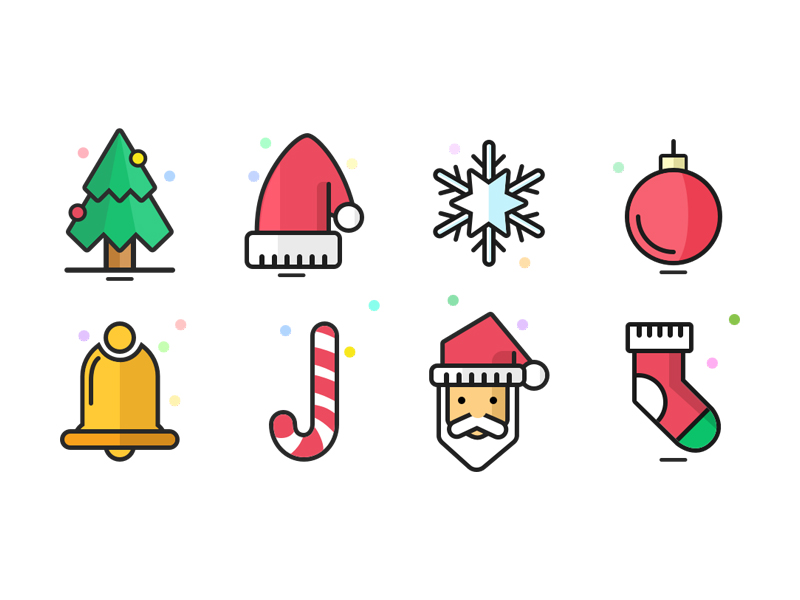 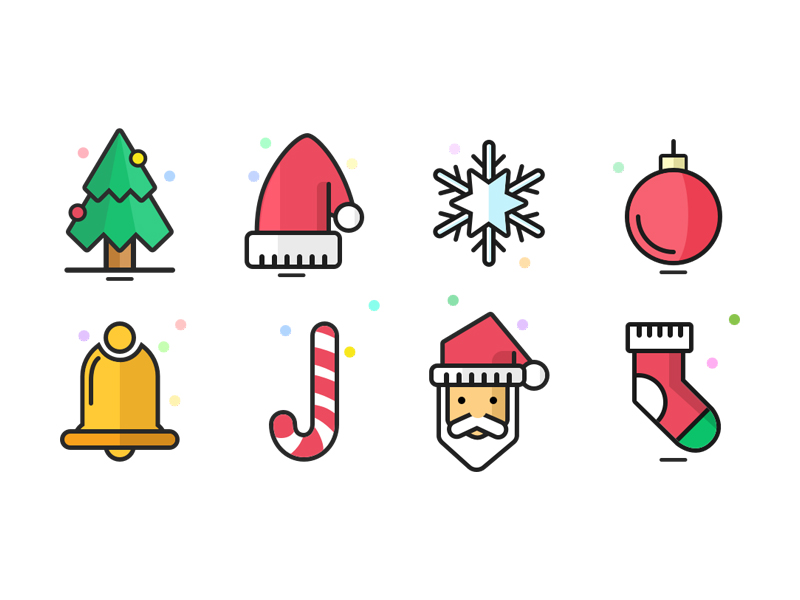 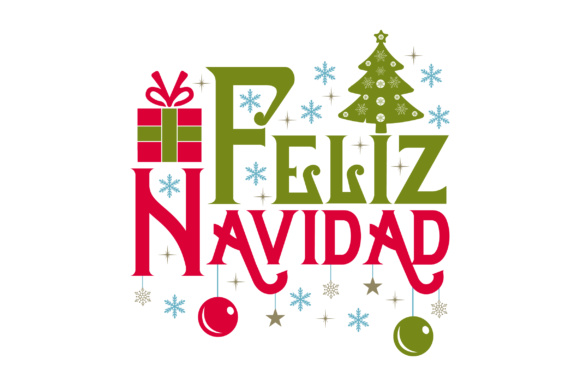 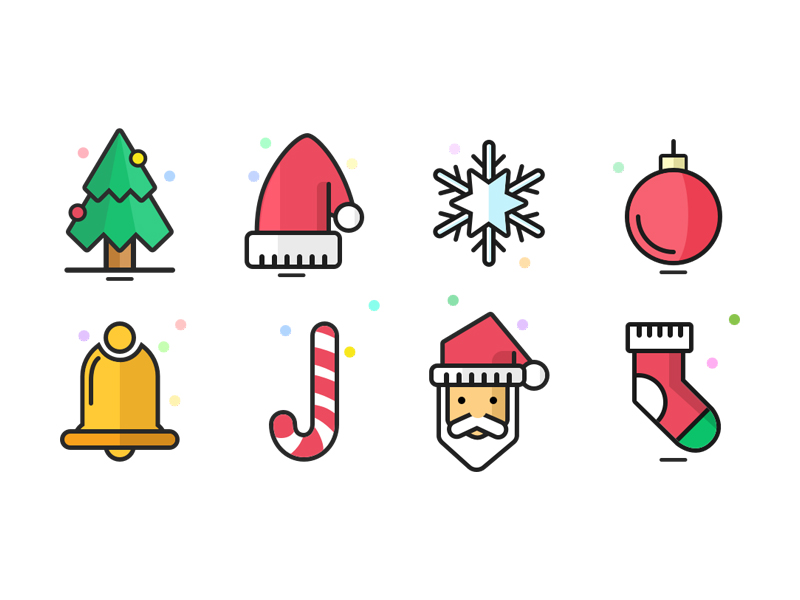 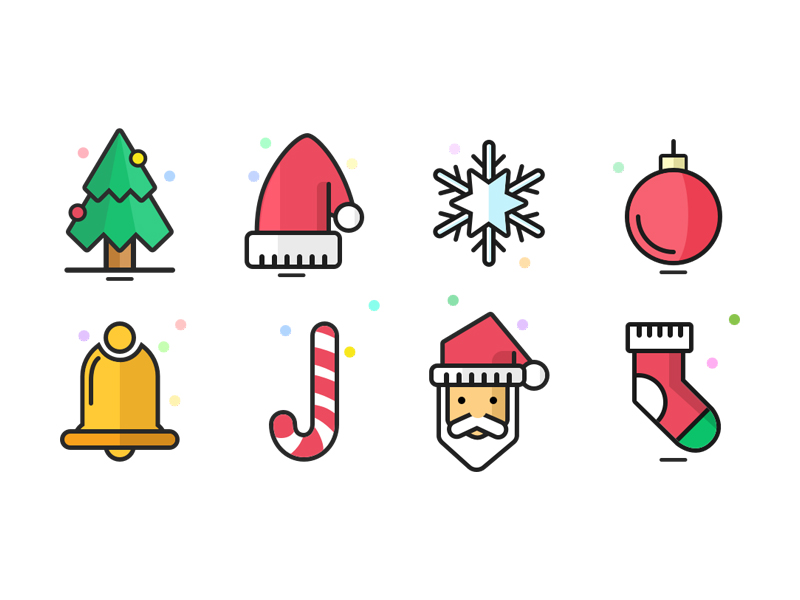 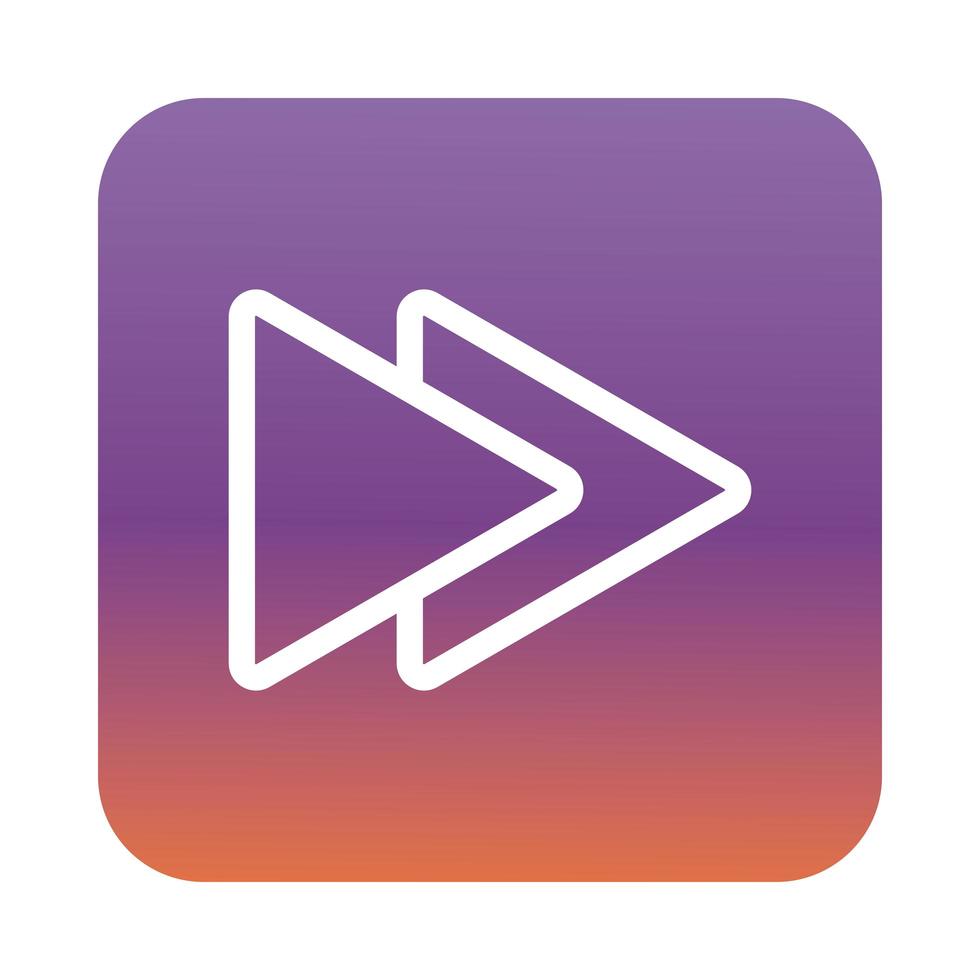 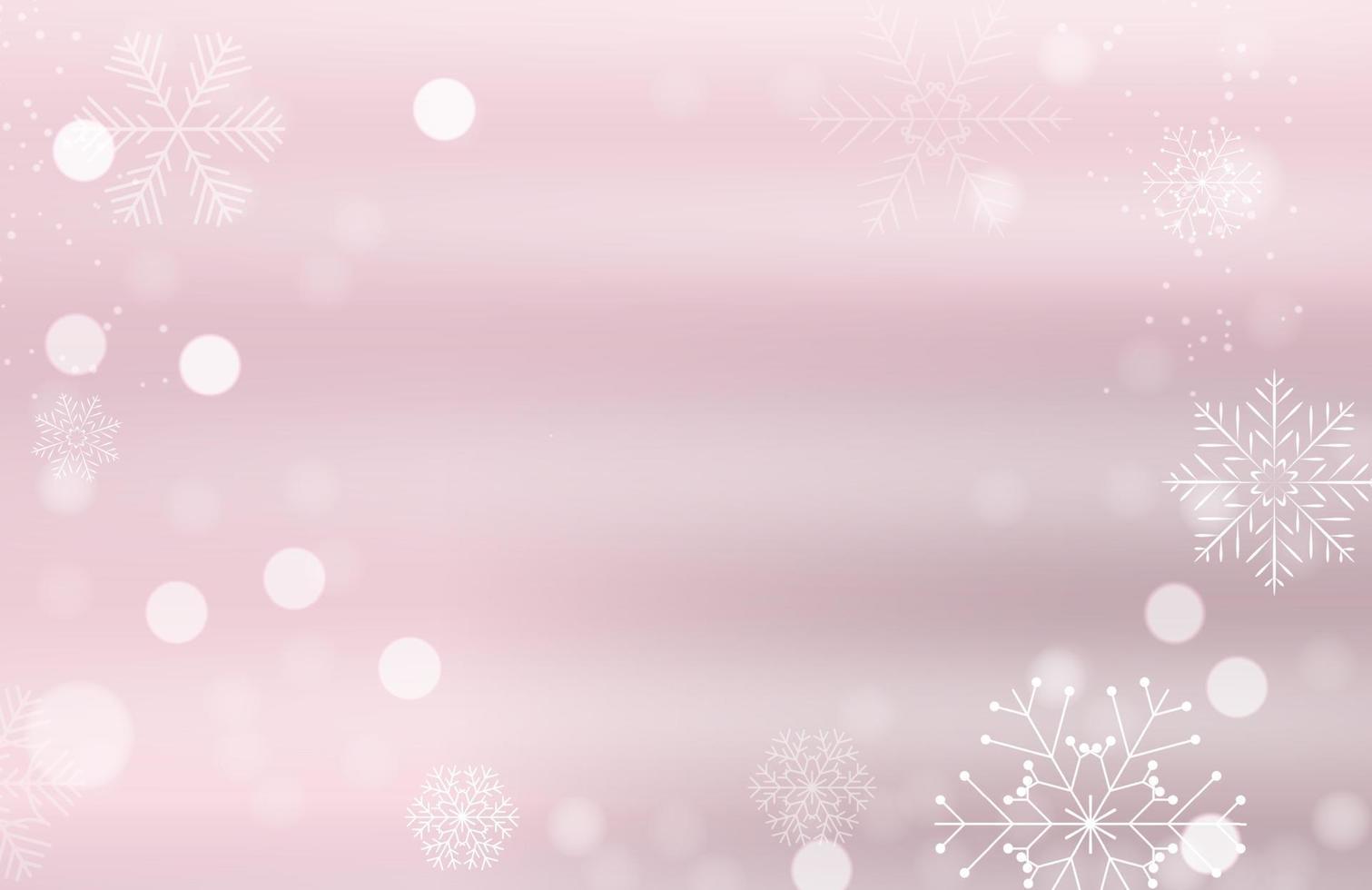 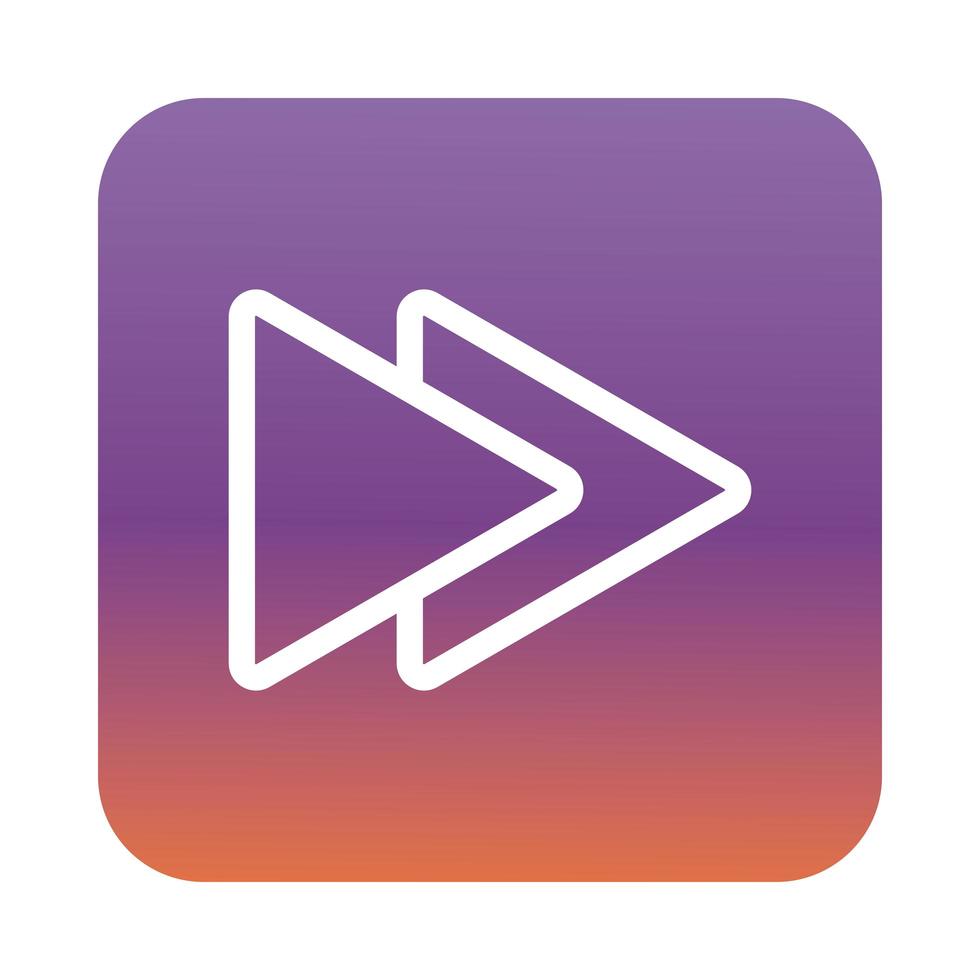 1	    2	 3	   4		 5	    6	7
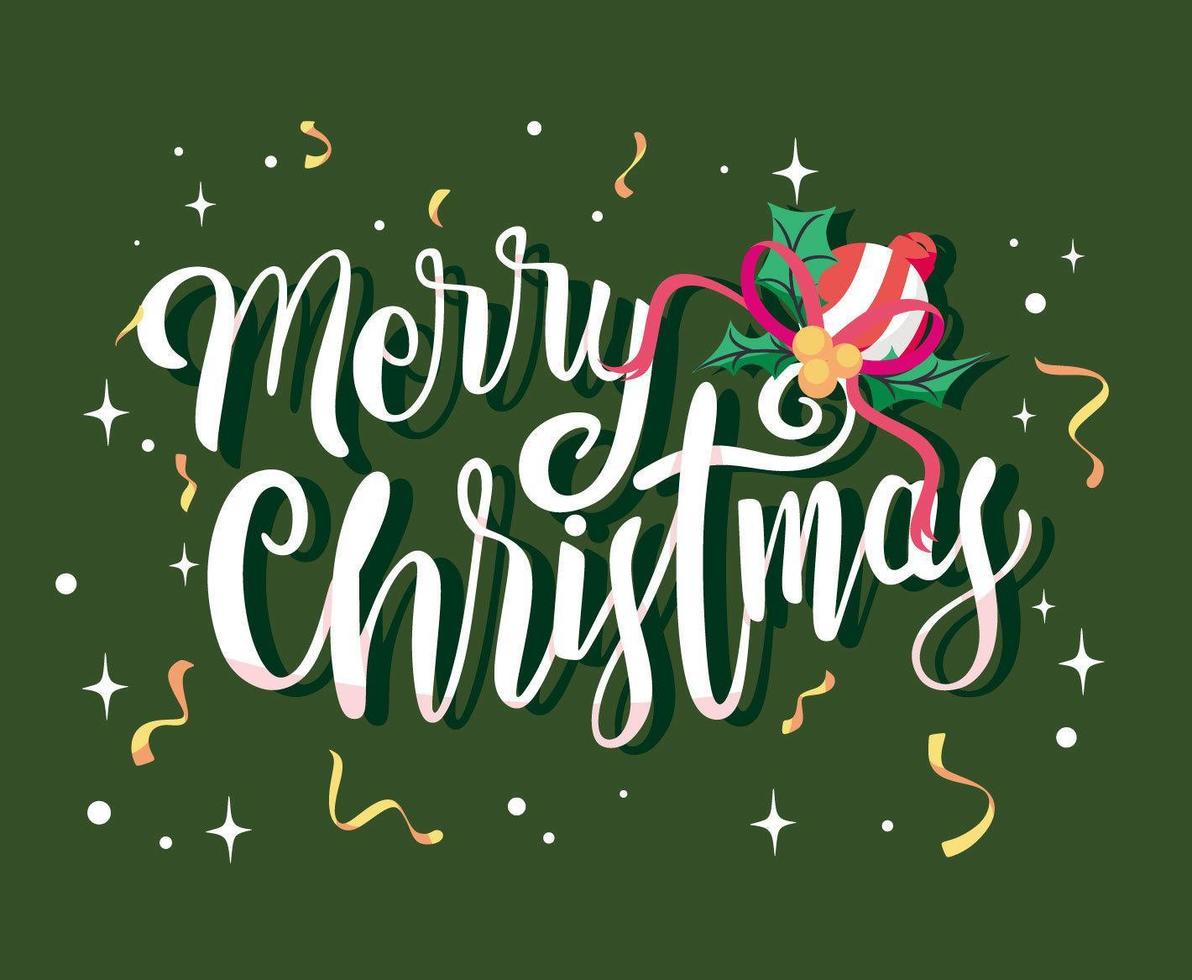 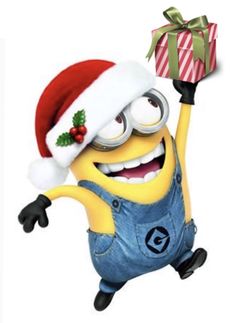 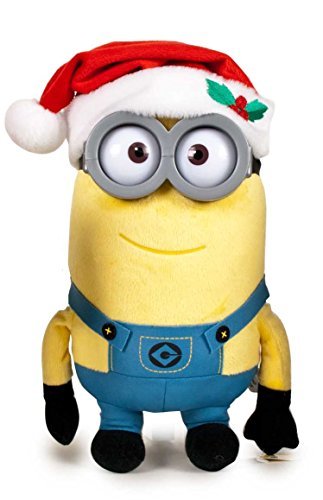 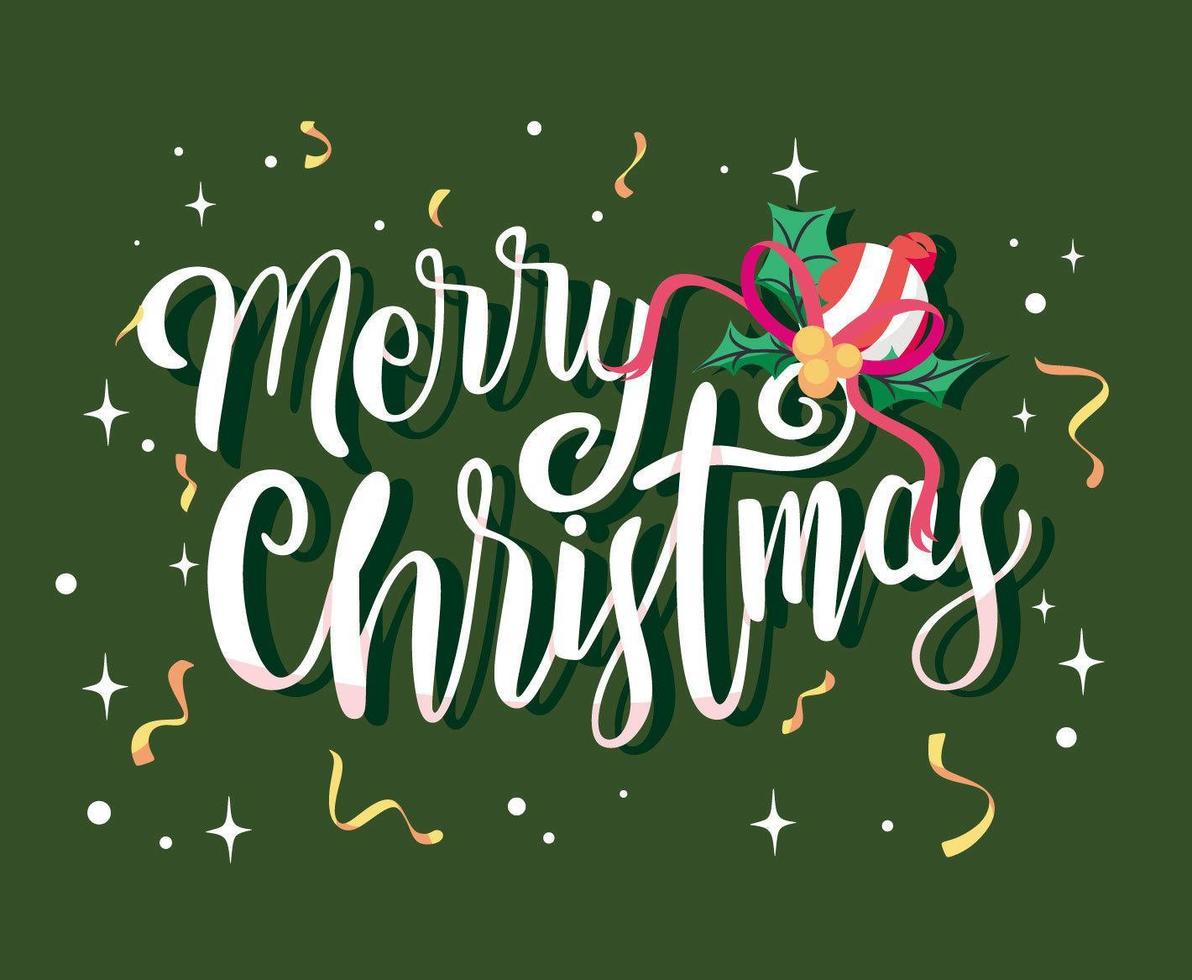 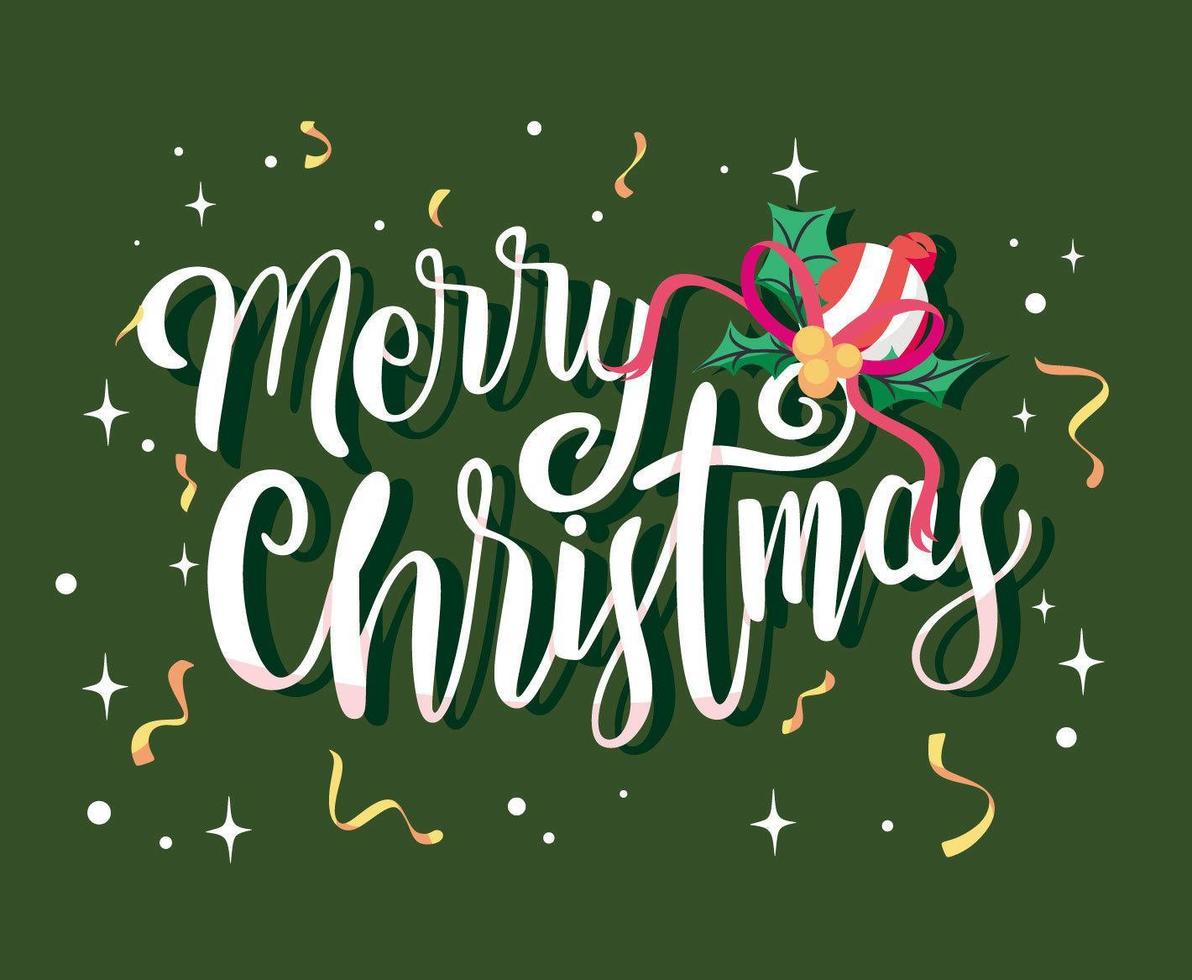 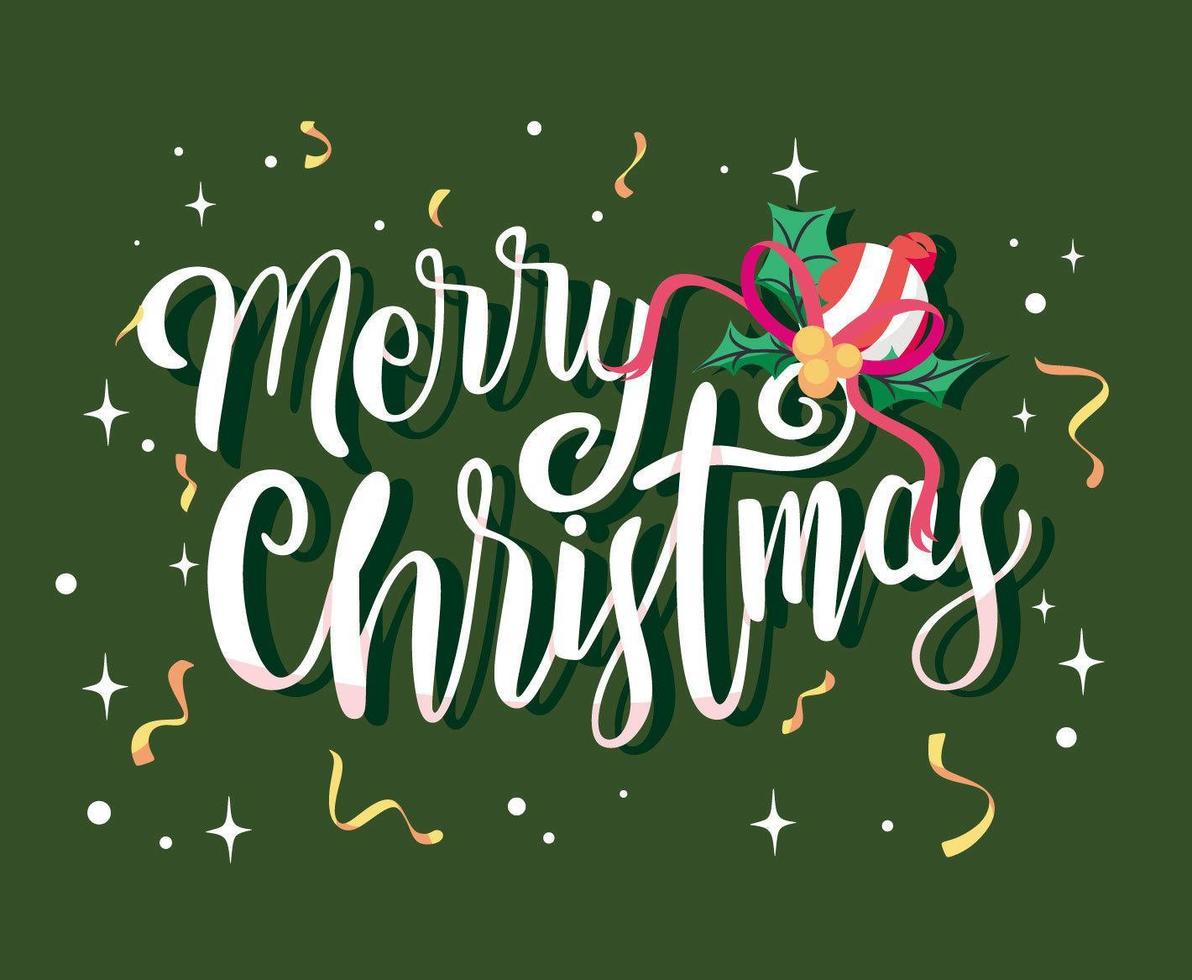 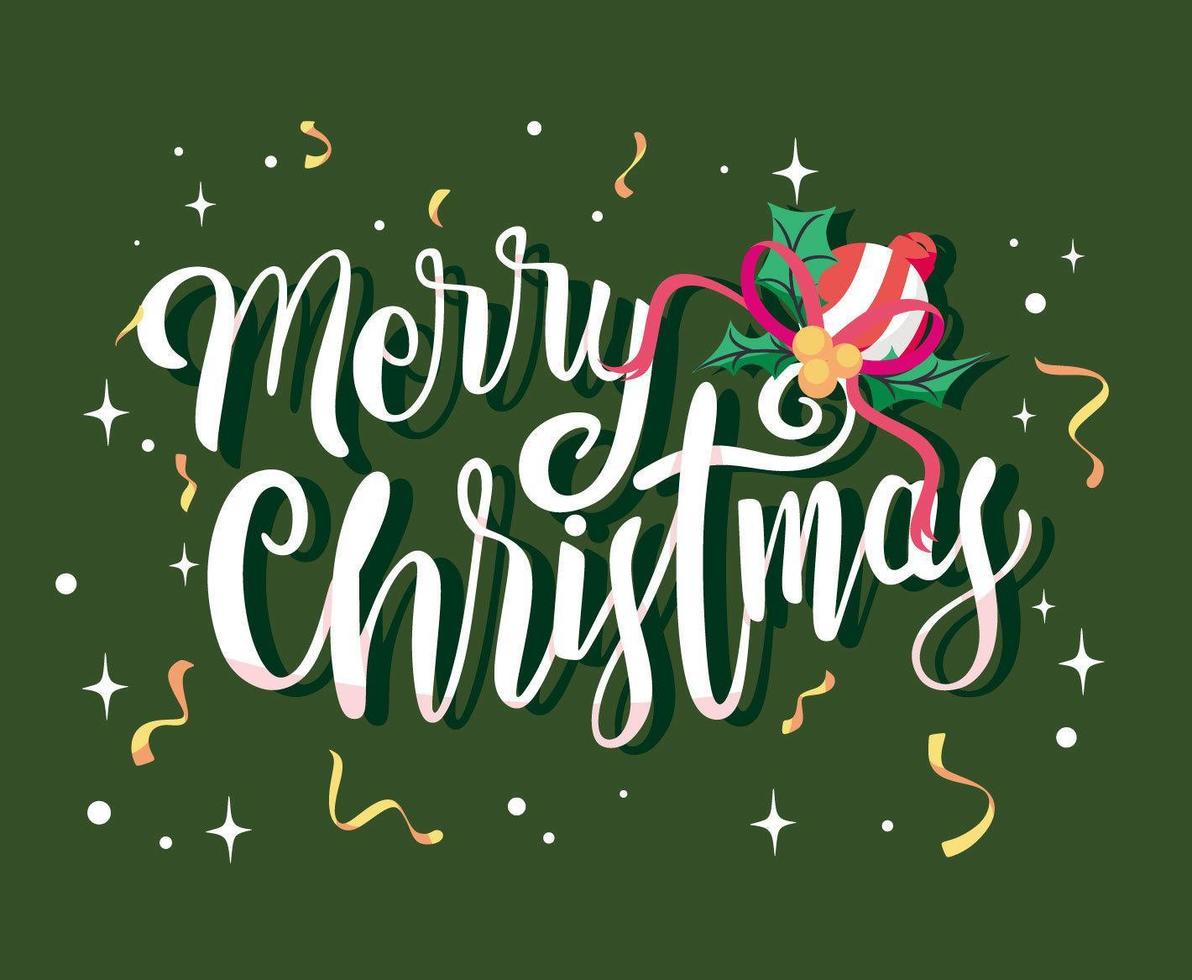 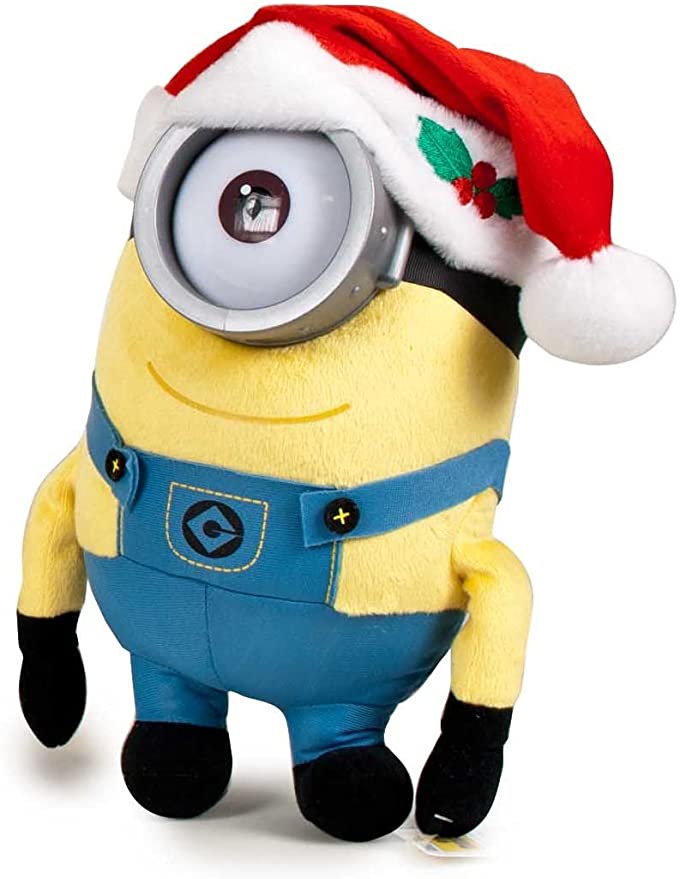 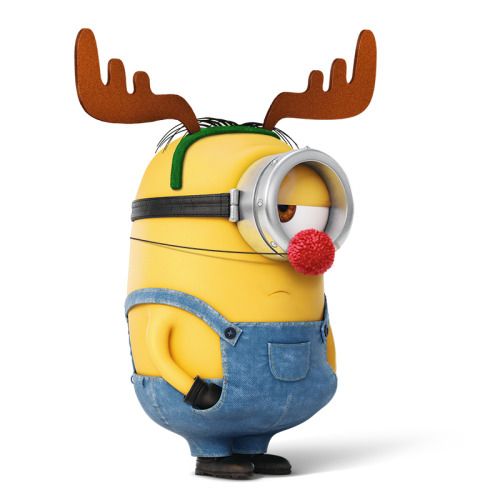 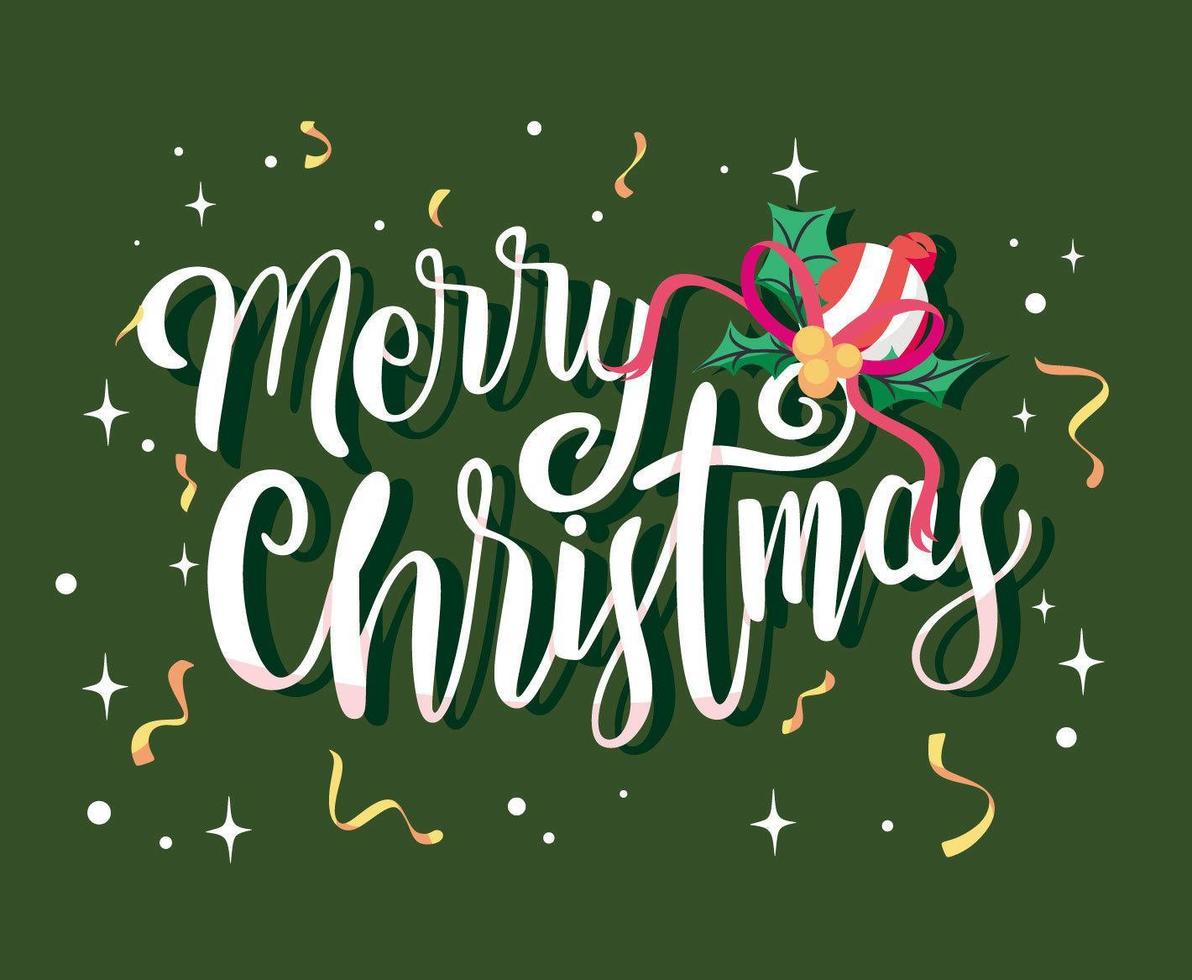 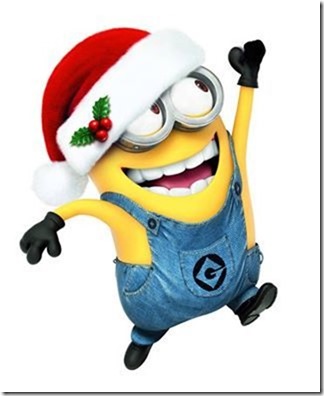 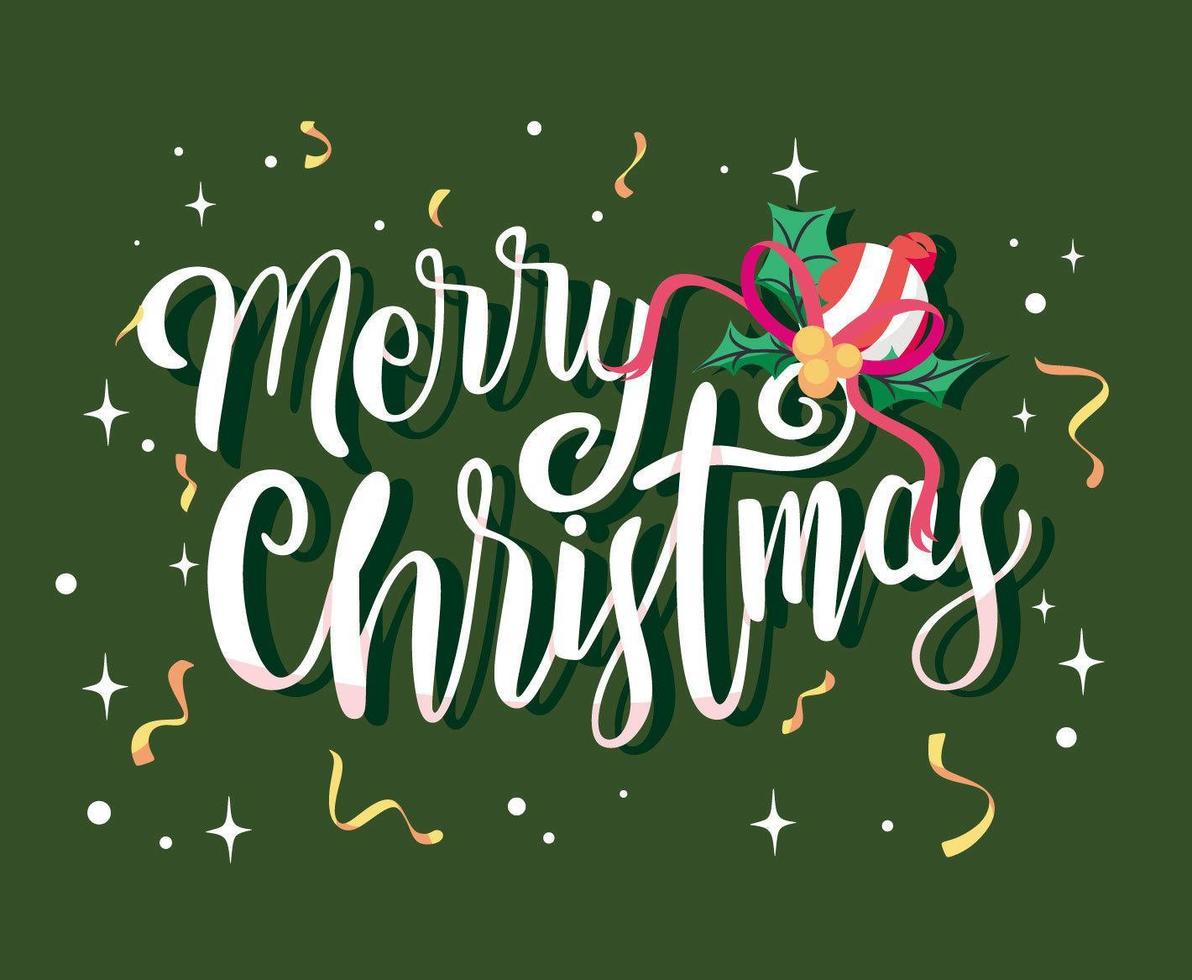 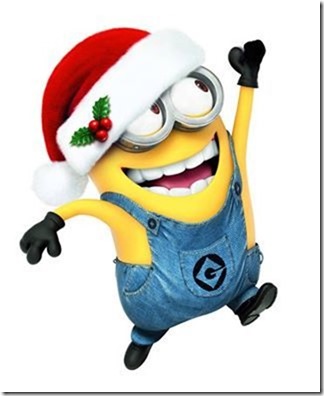 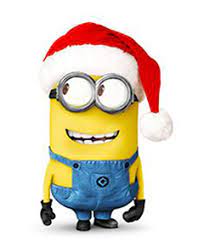 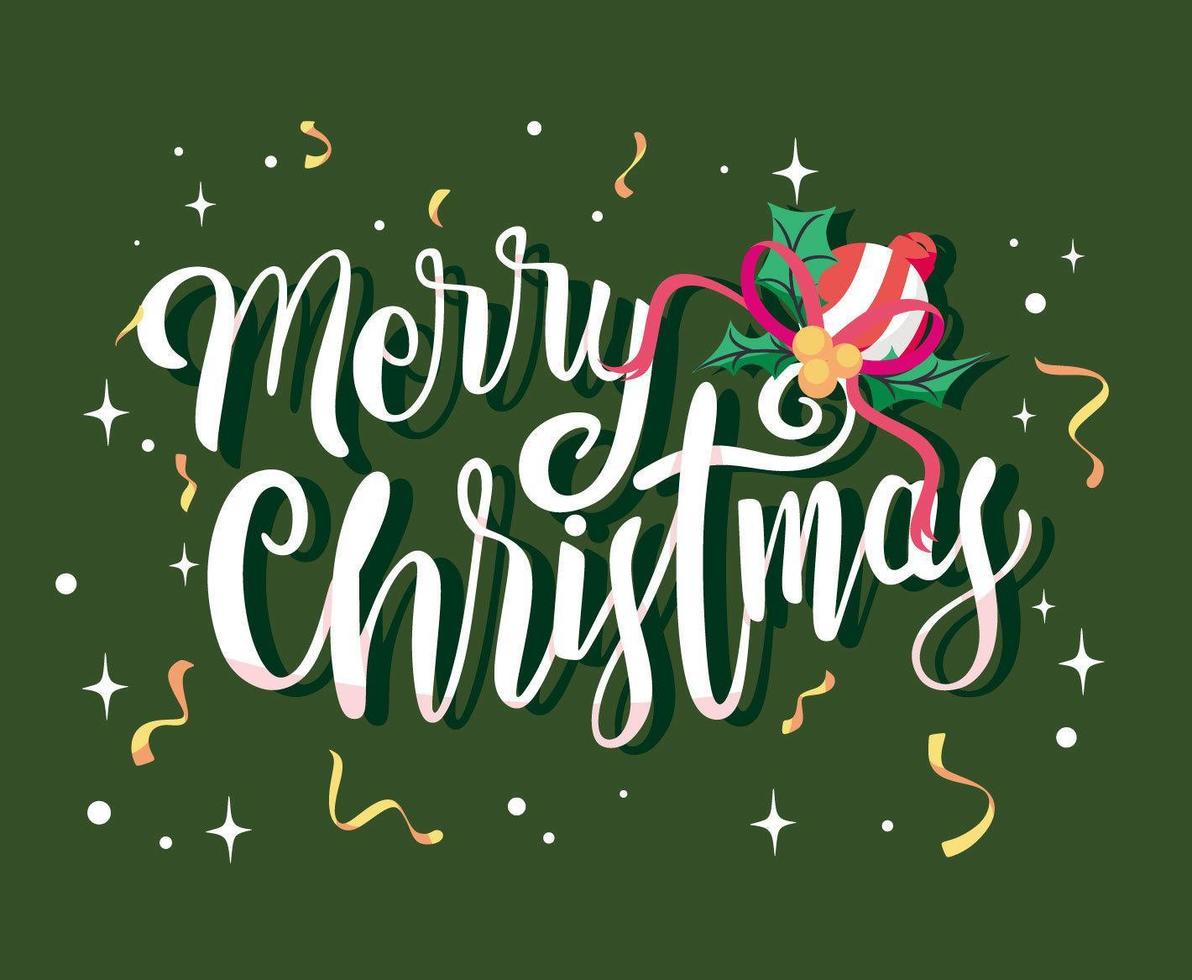 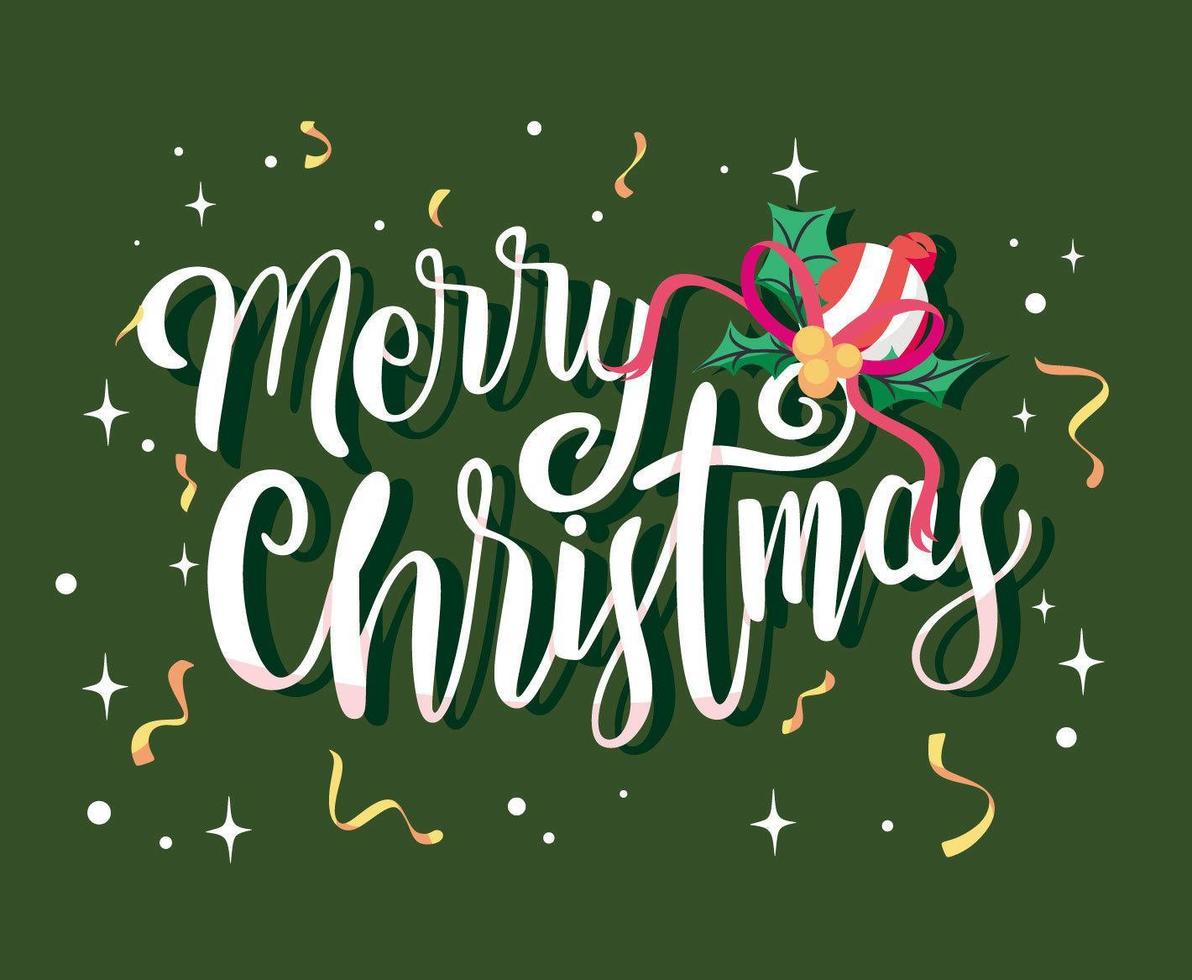 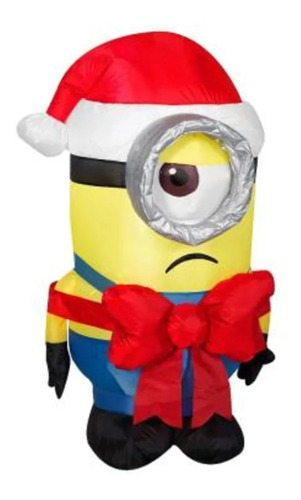 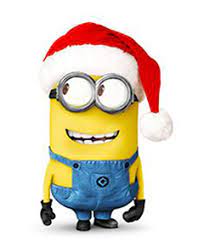 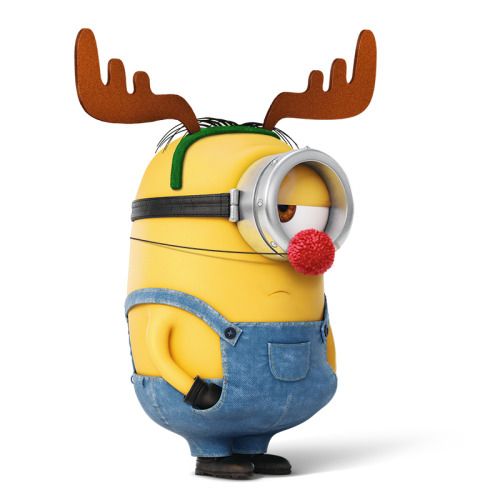 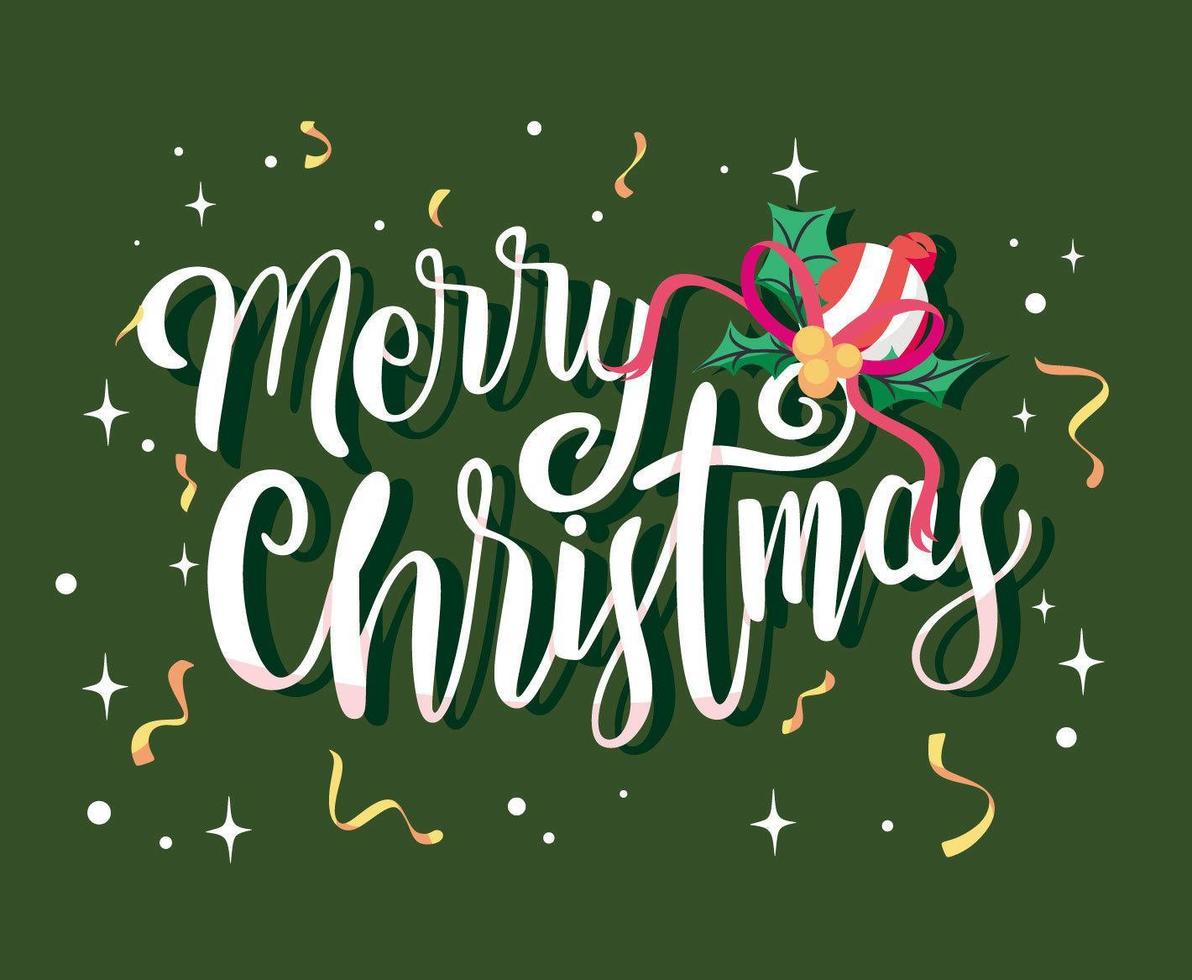 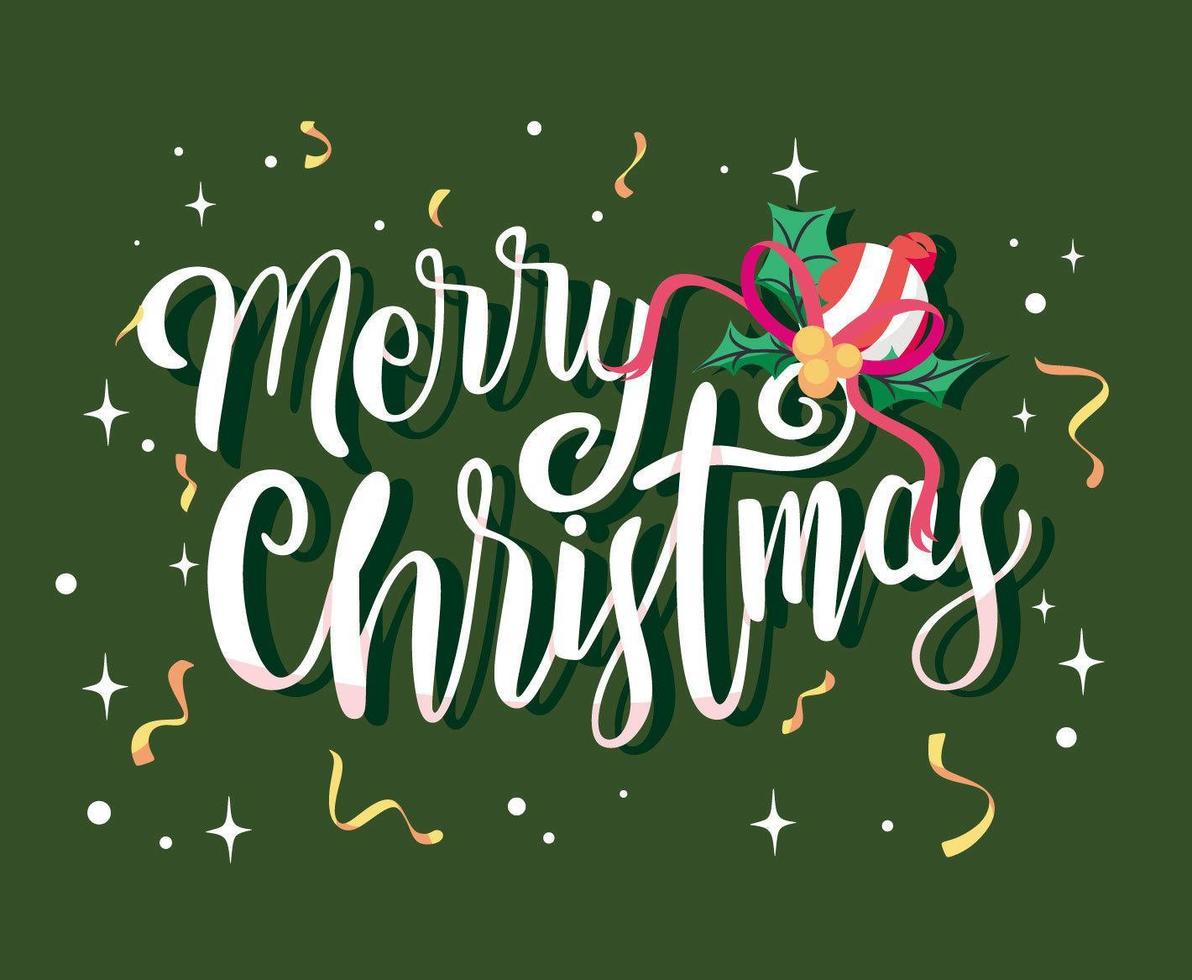 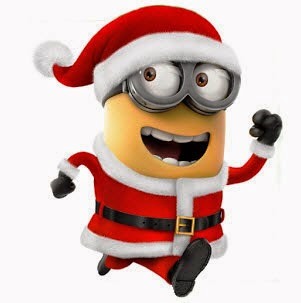 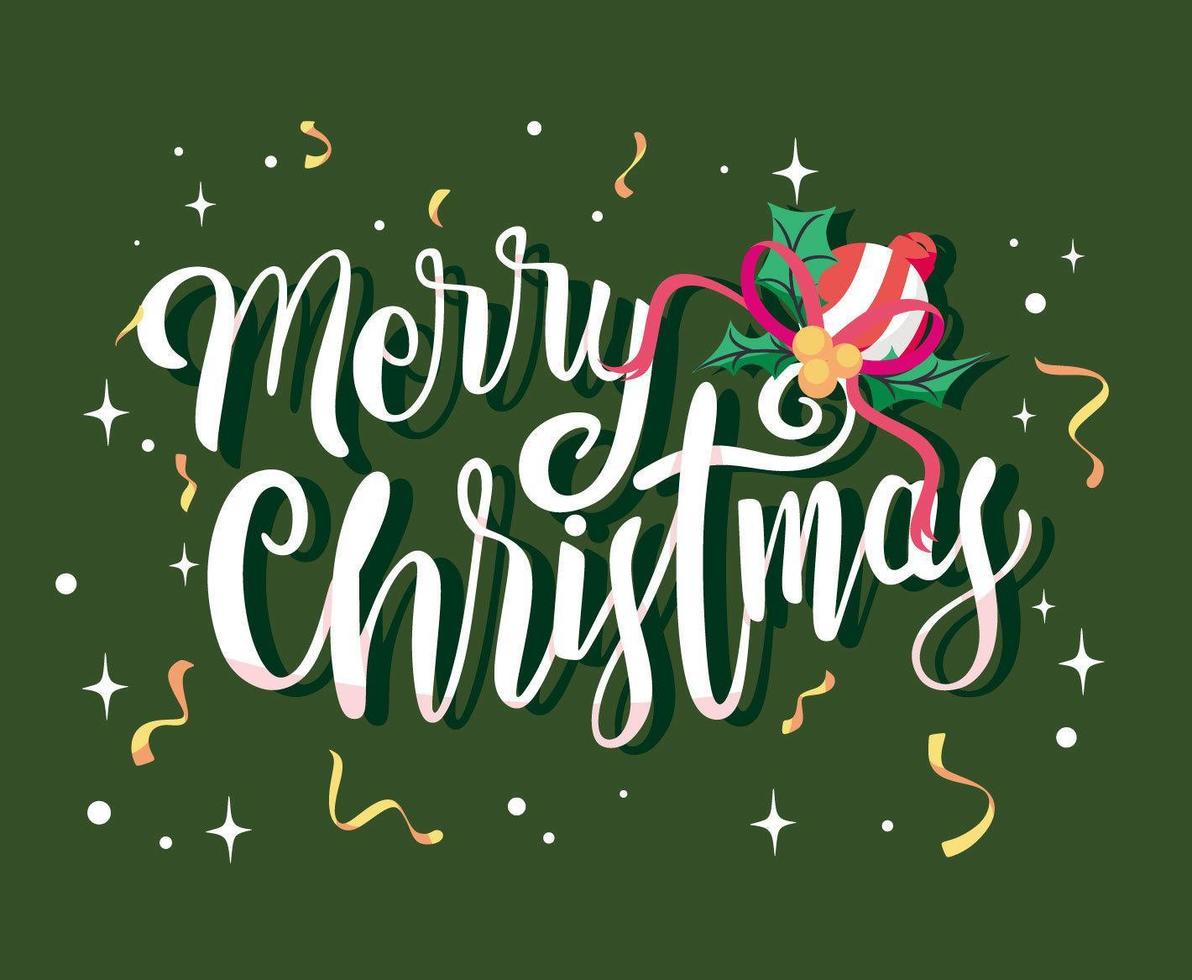 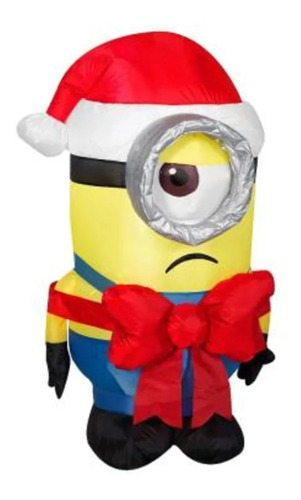 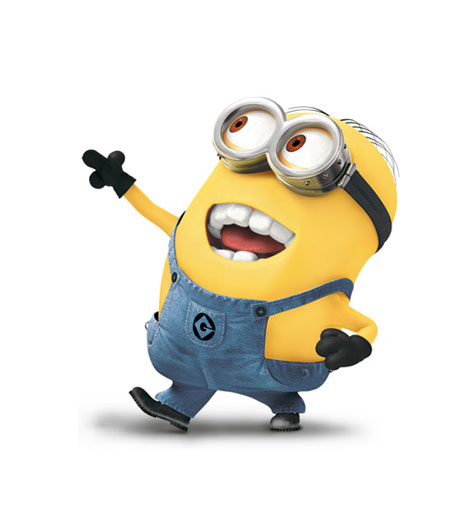 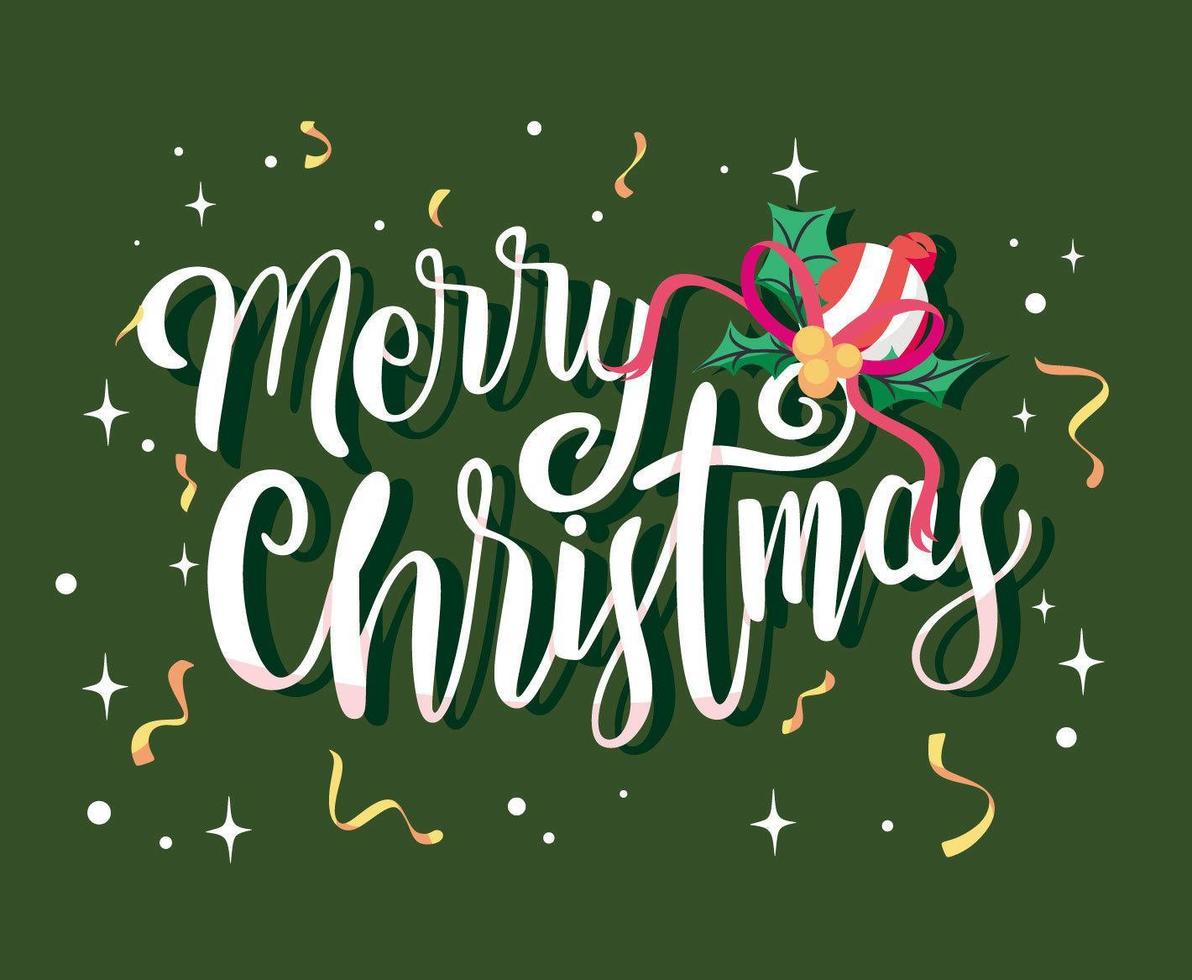 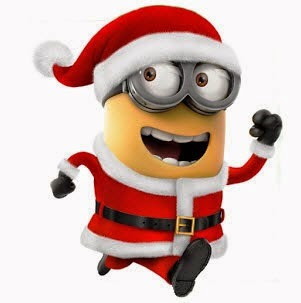 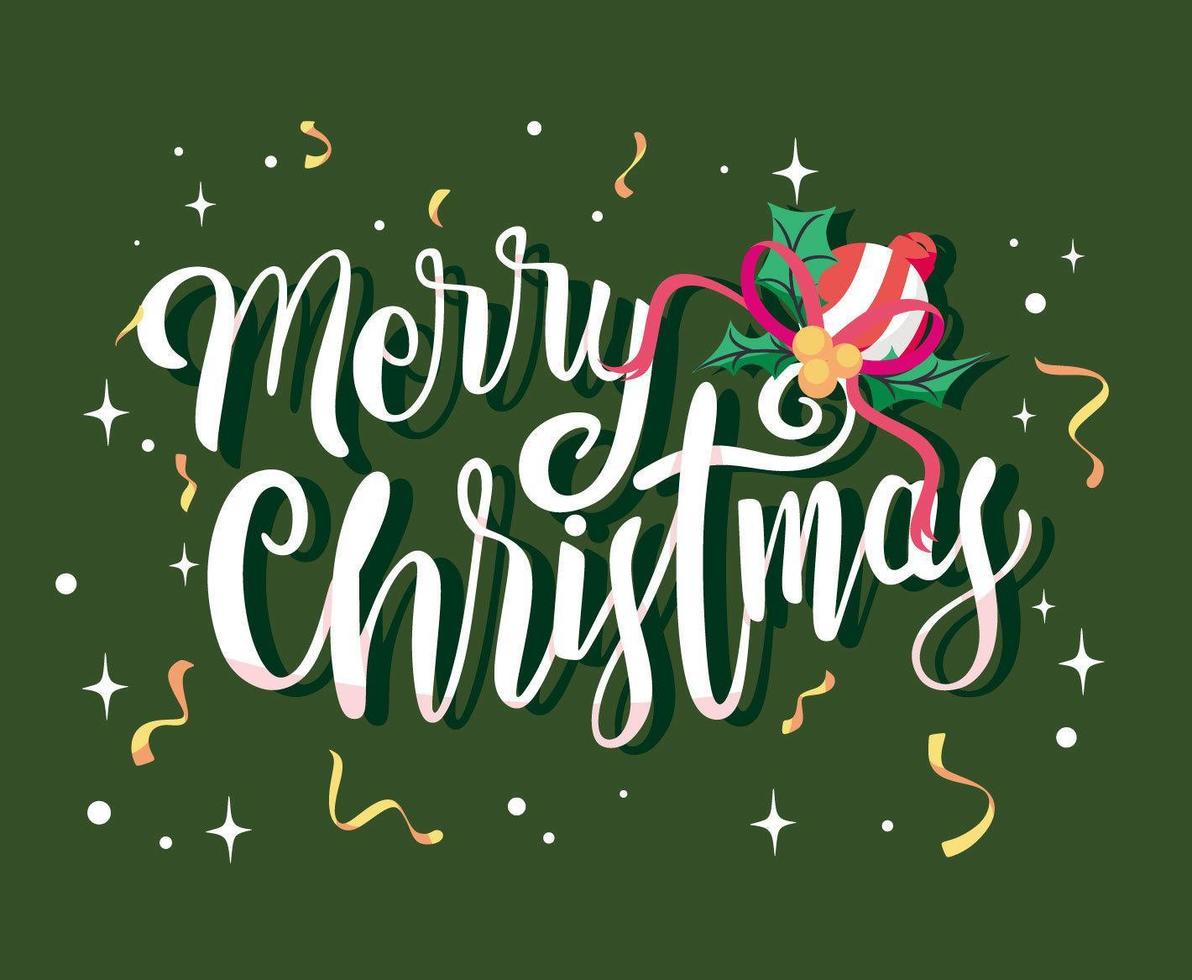 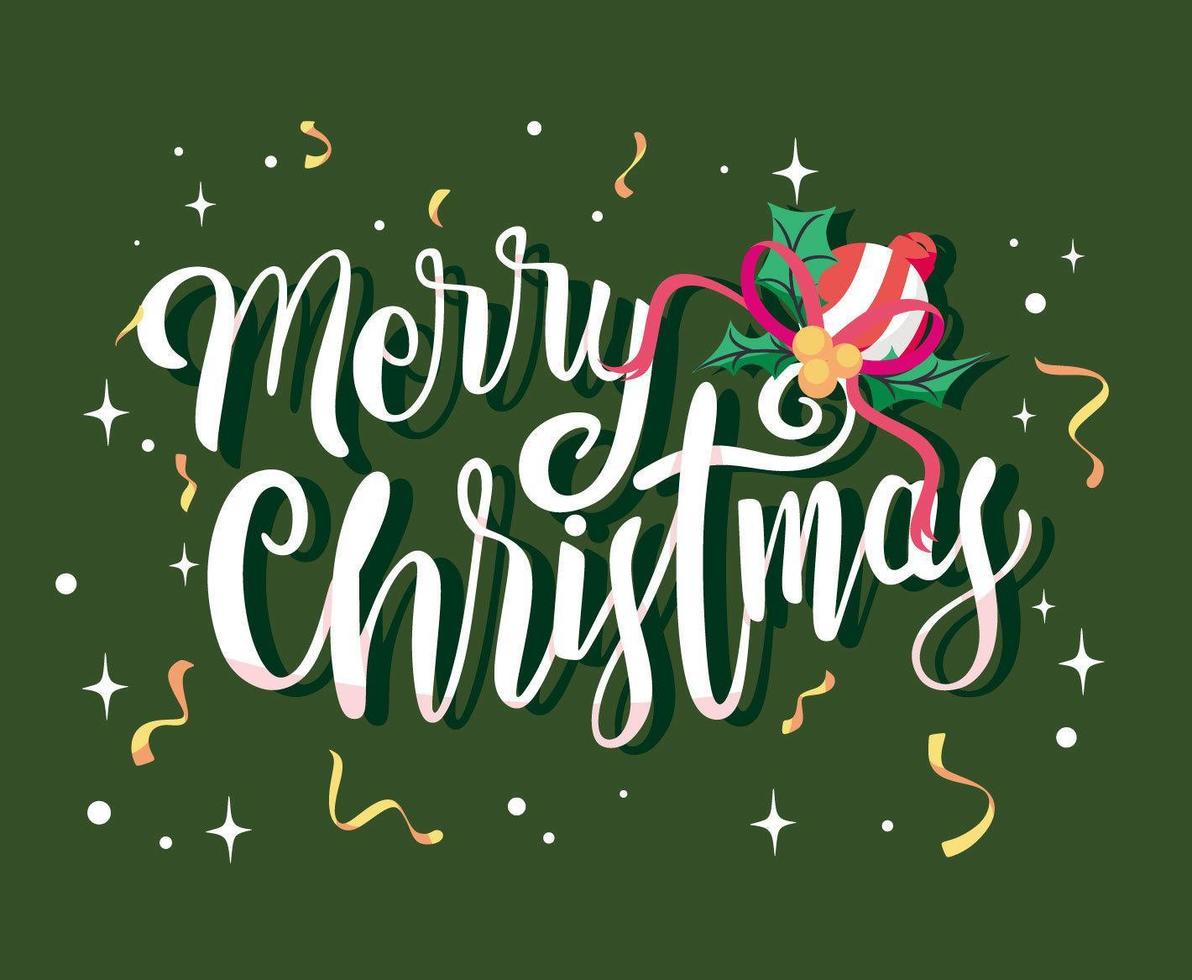 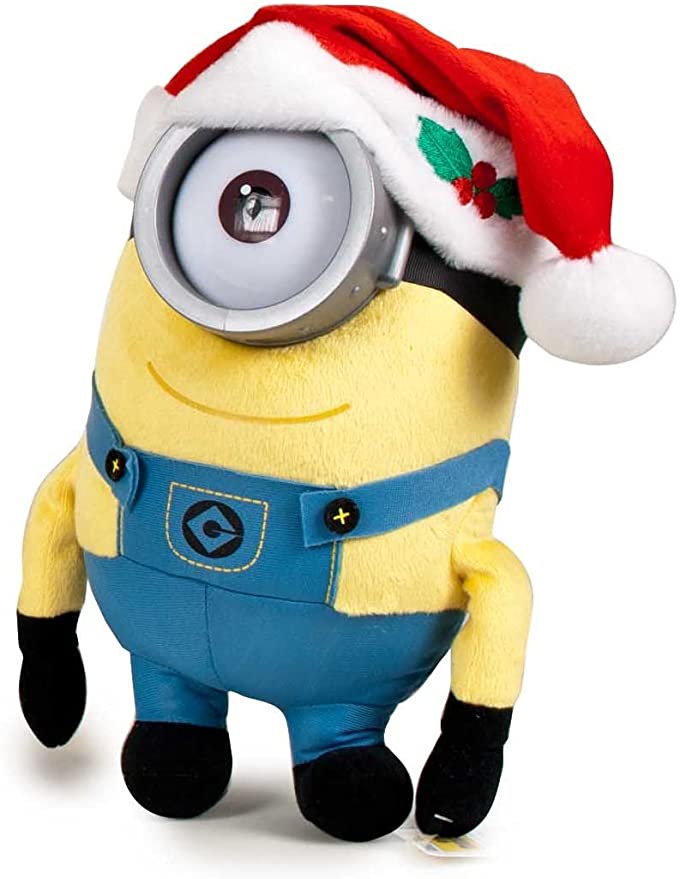 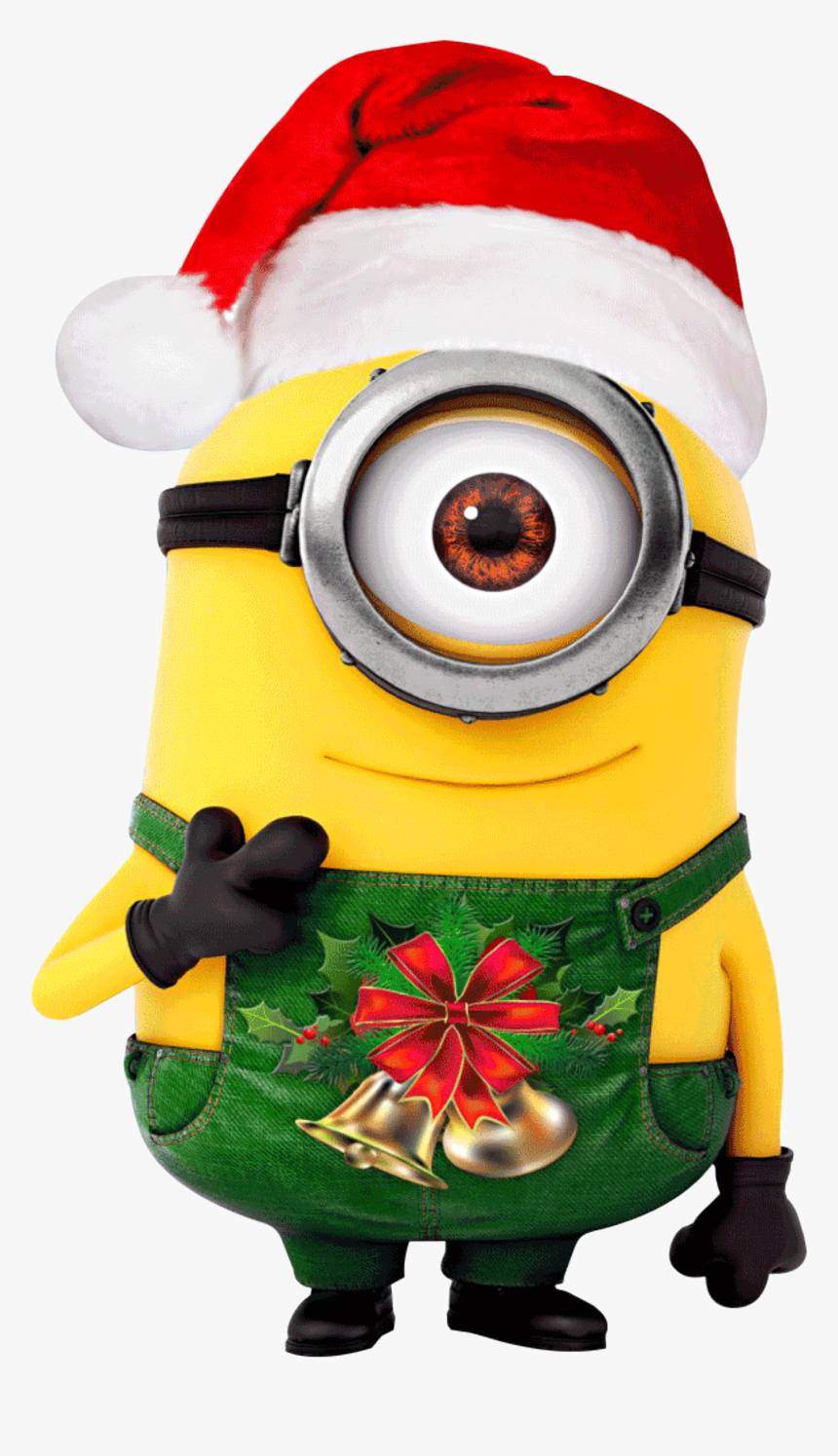 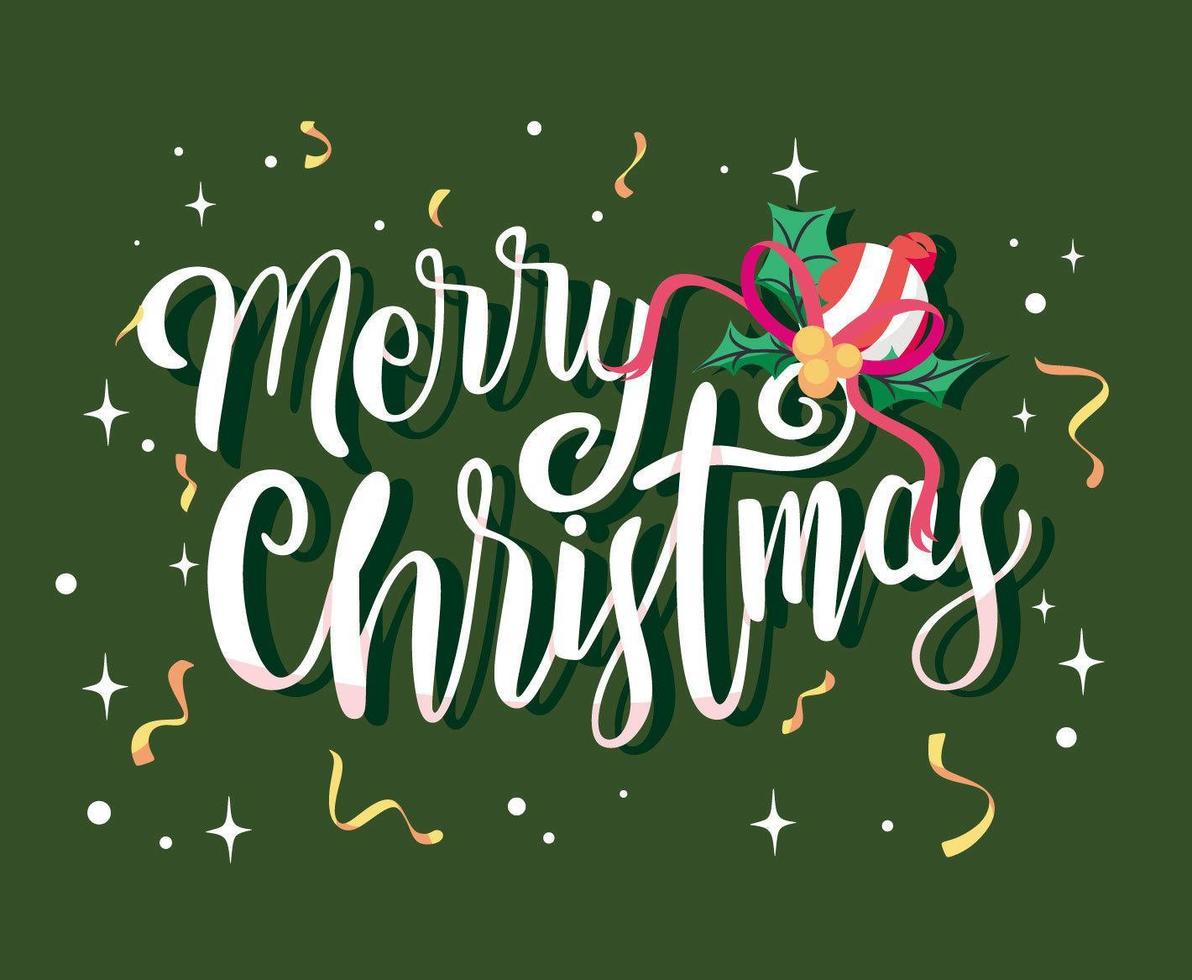 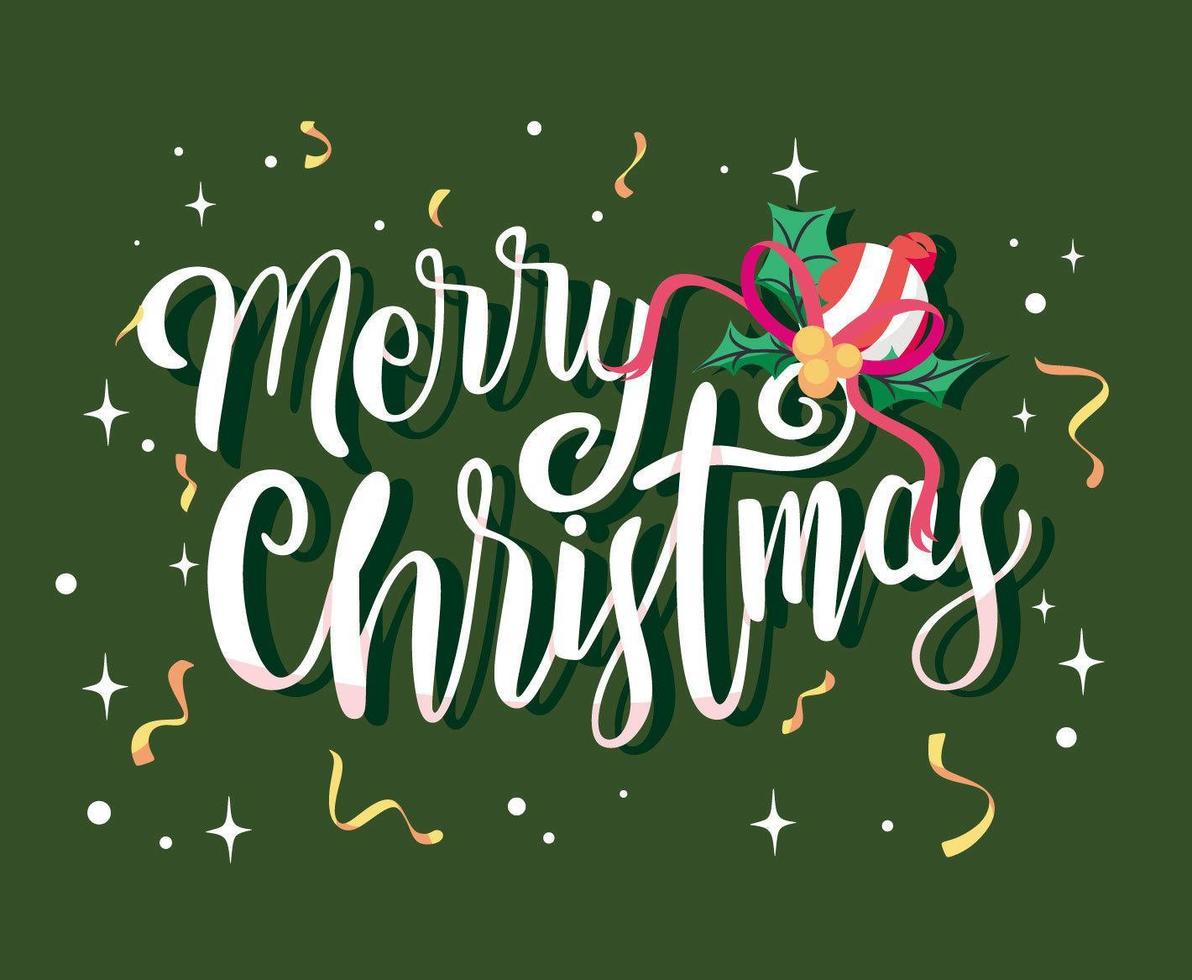 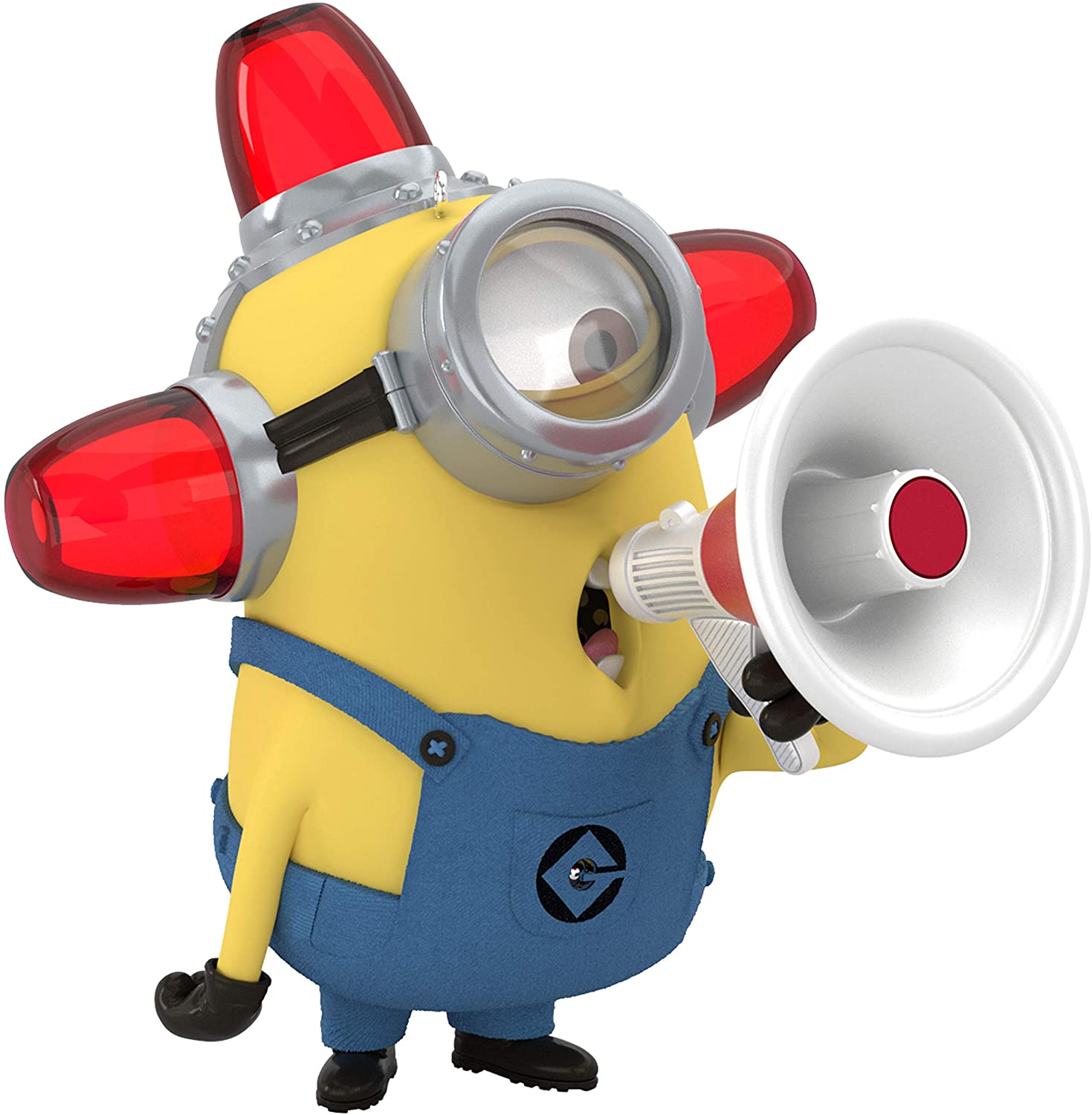 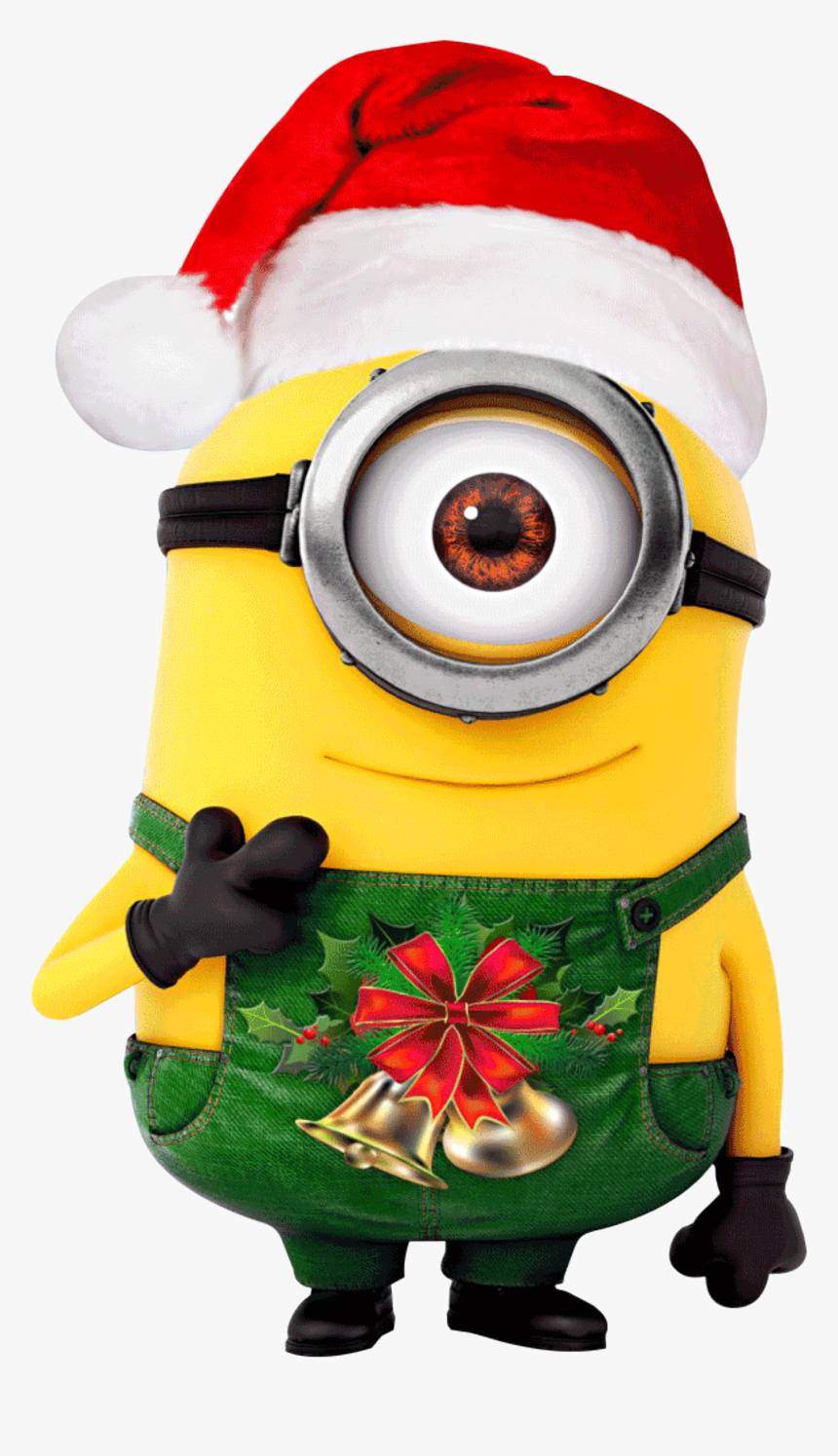 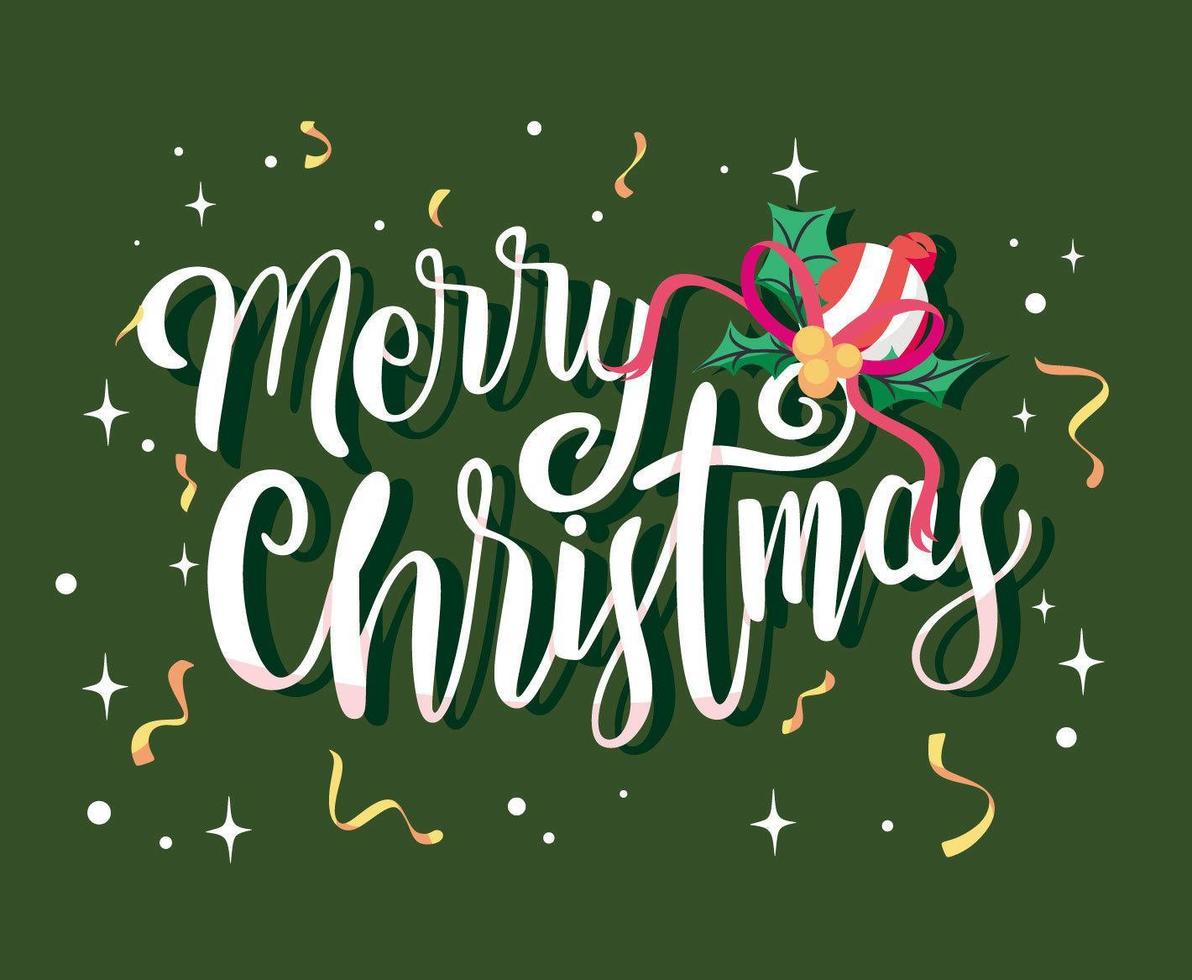 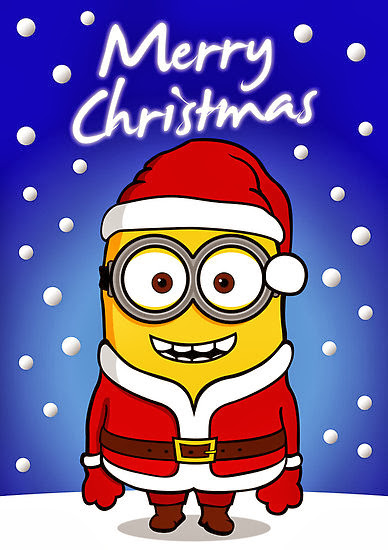 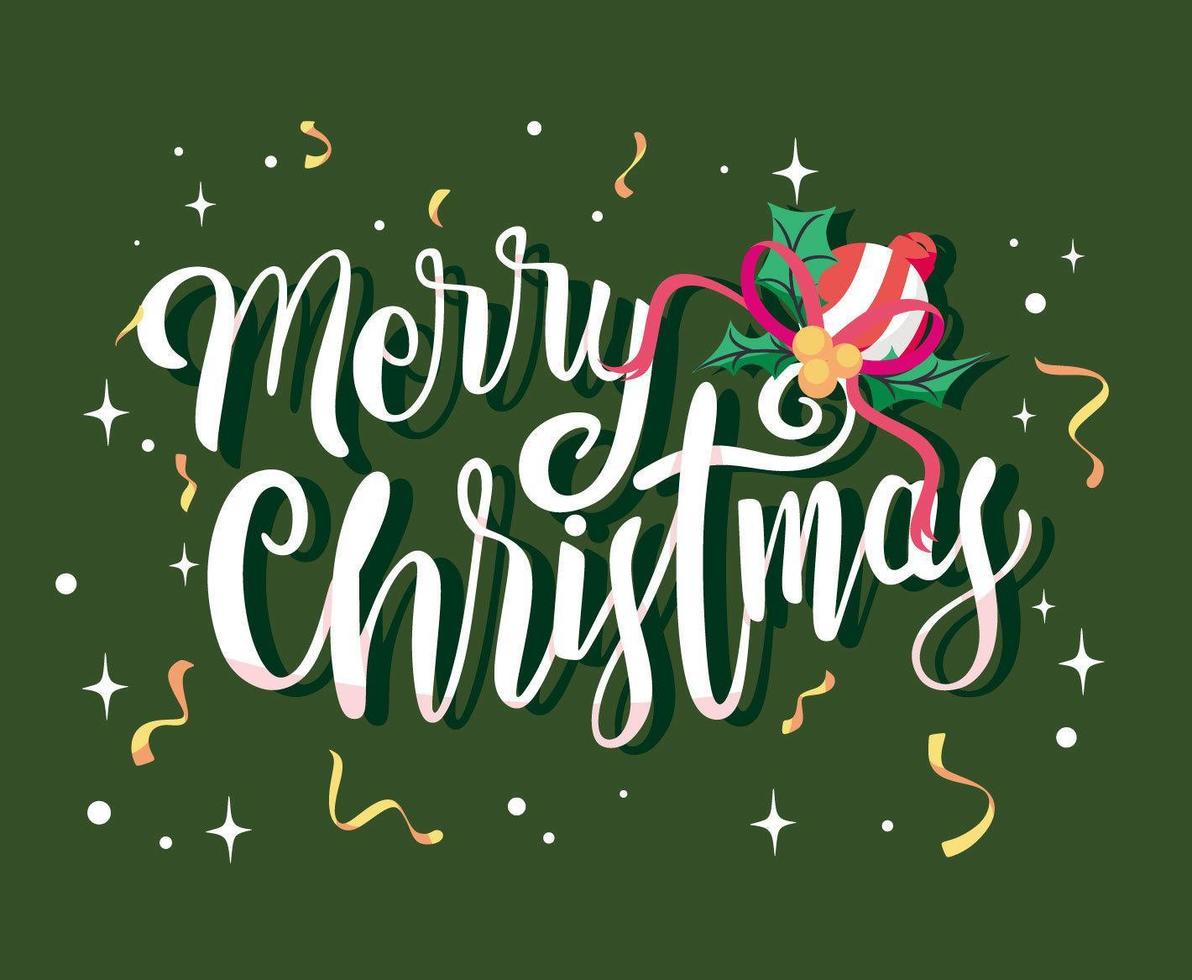 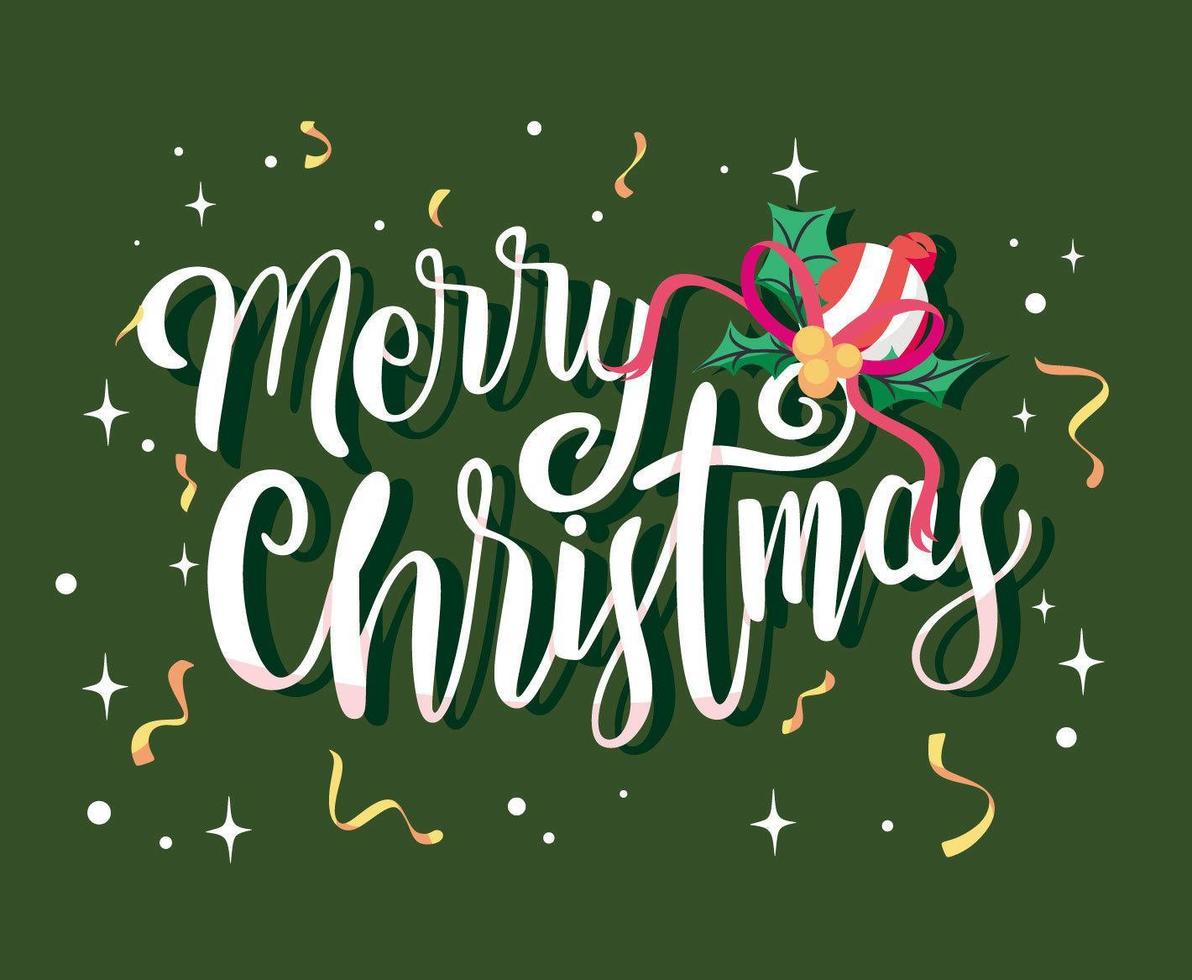 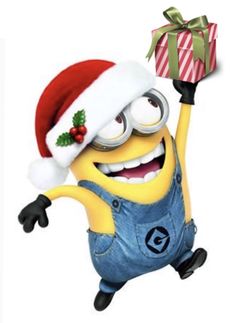 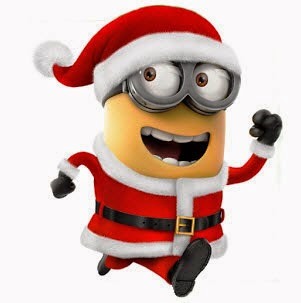 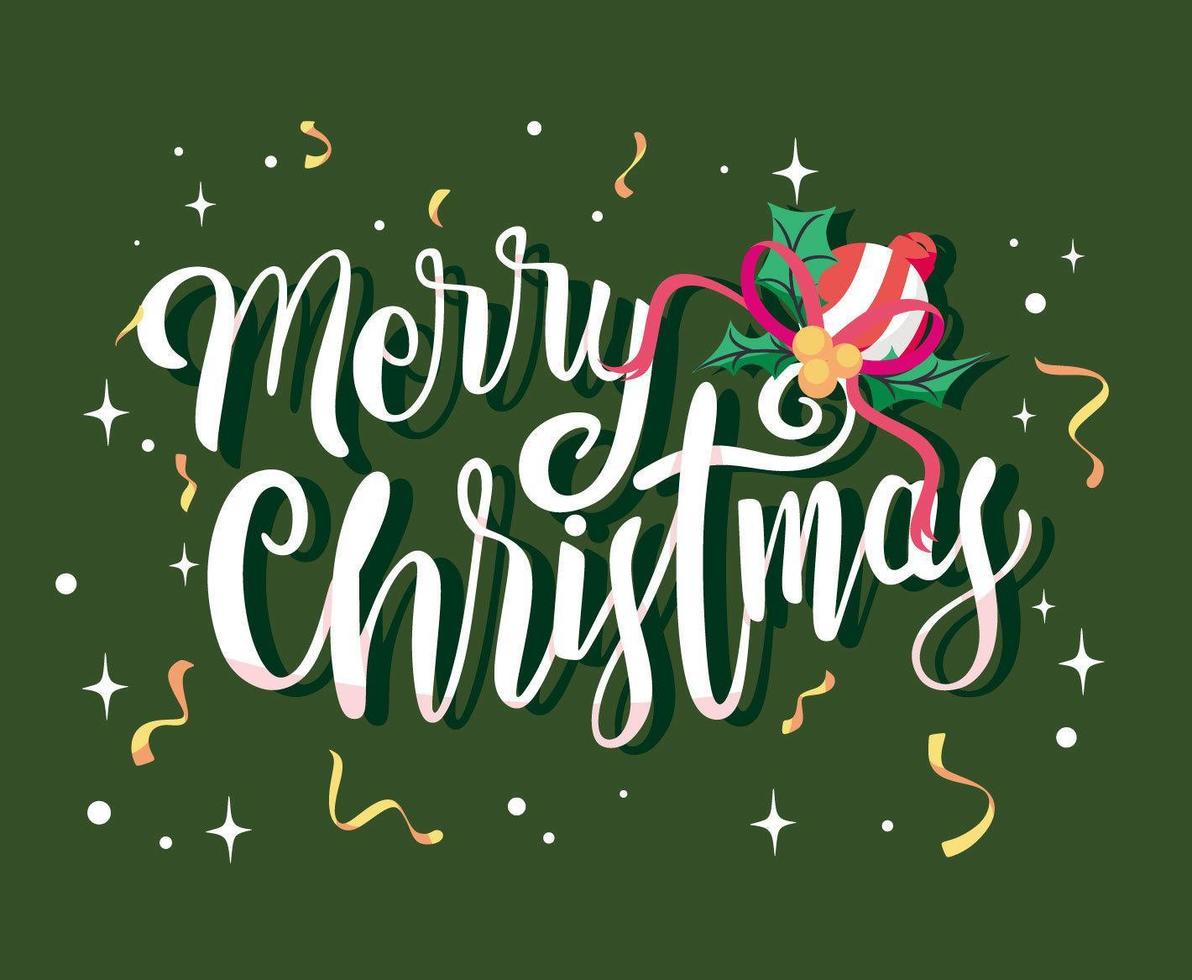 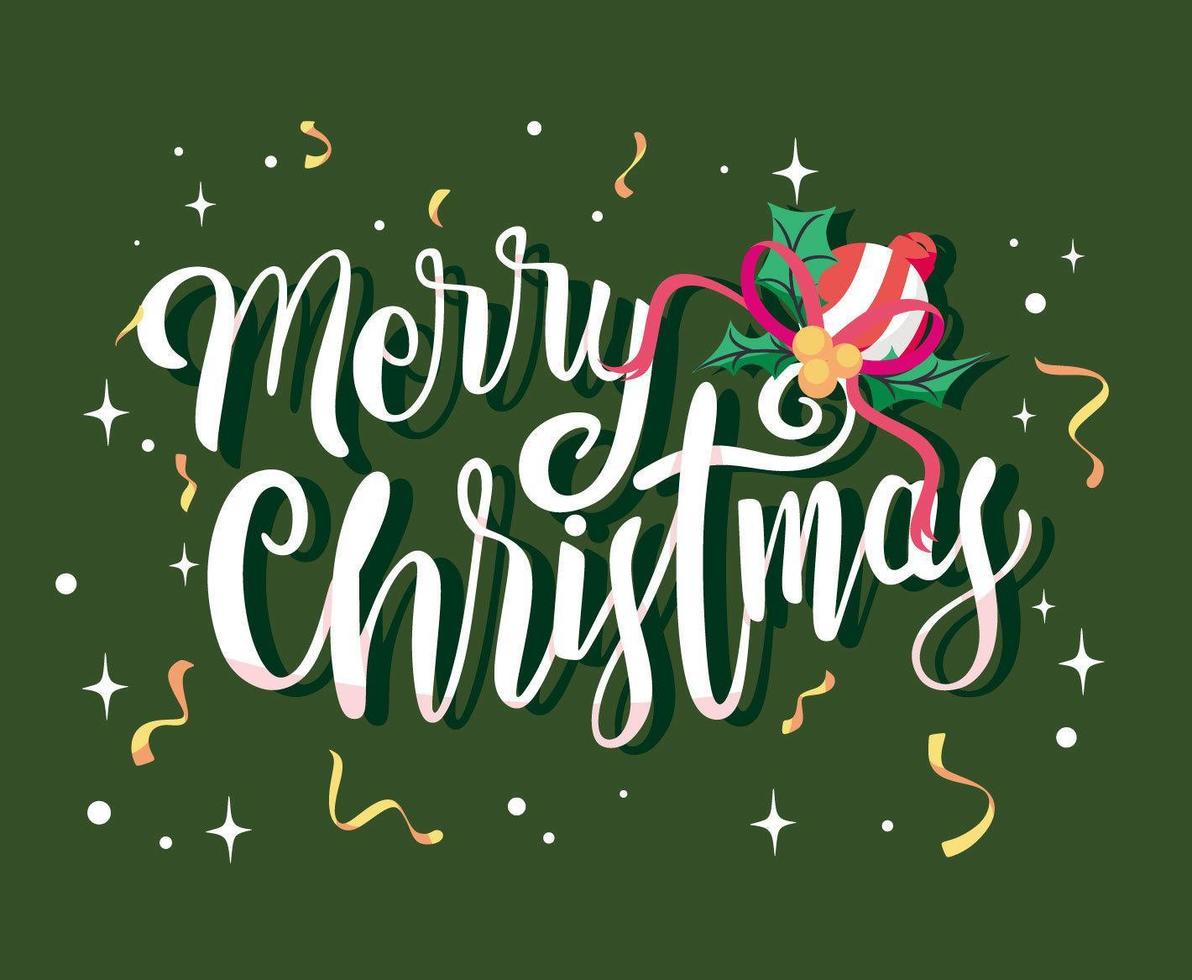 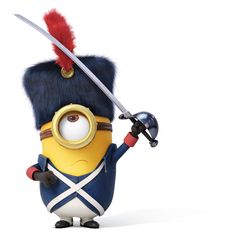 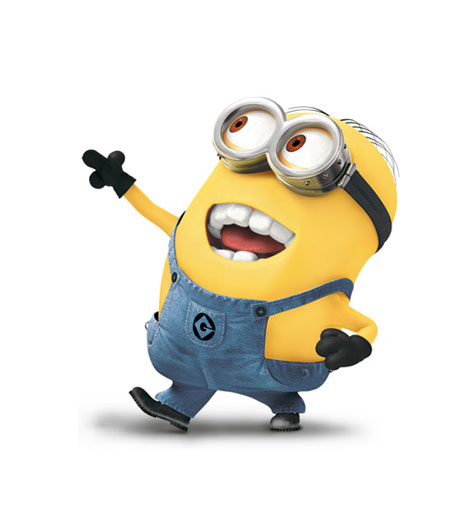 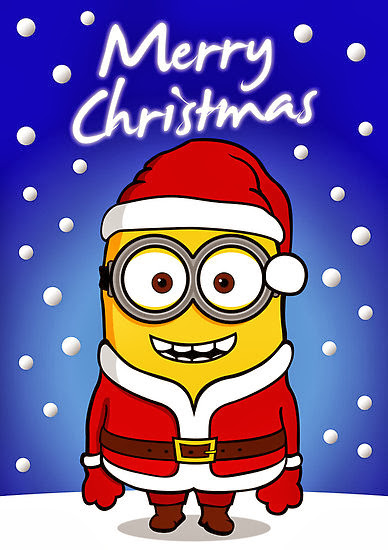 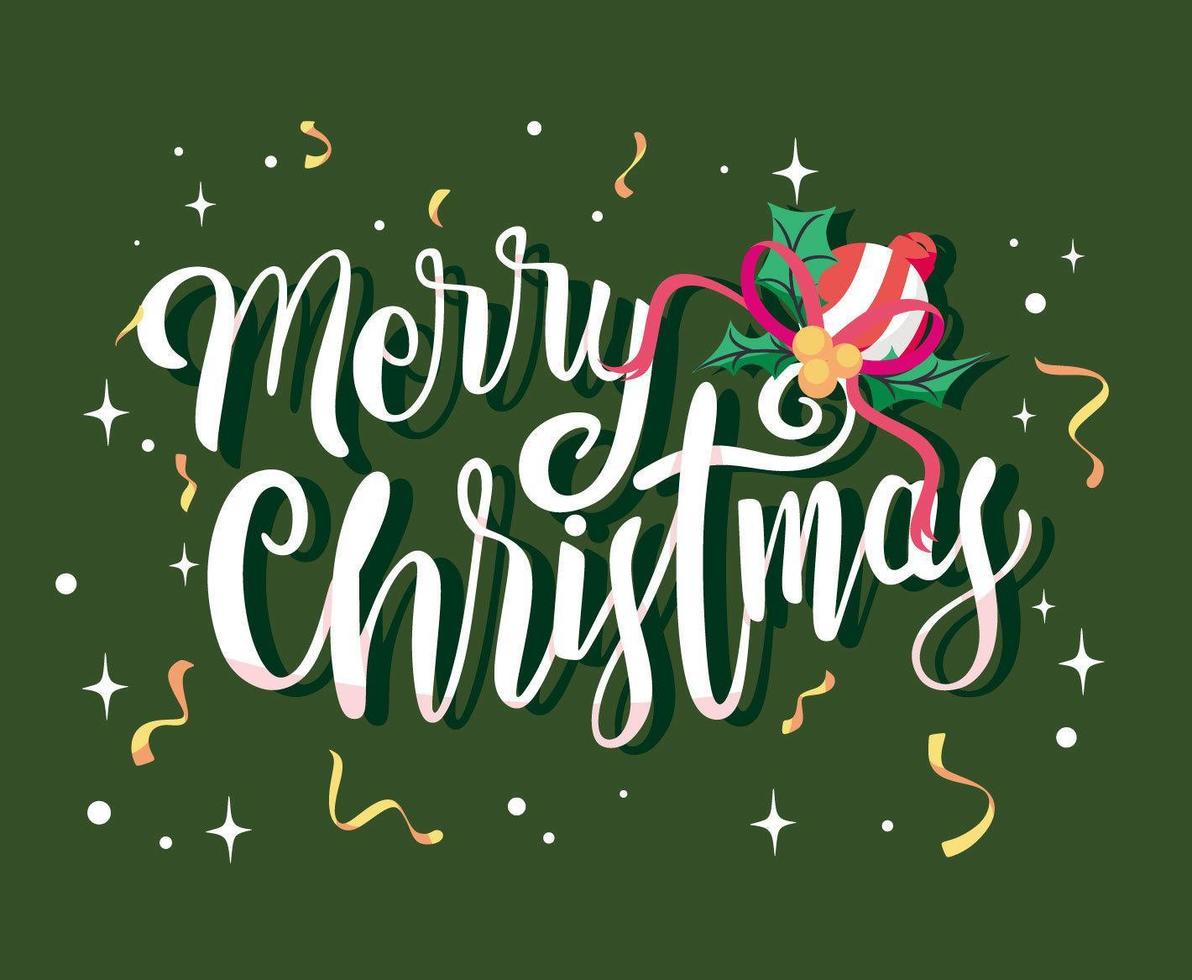 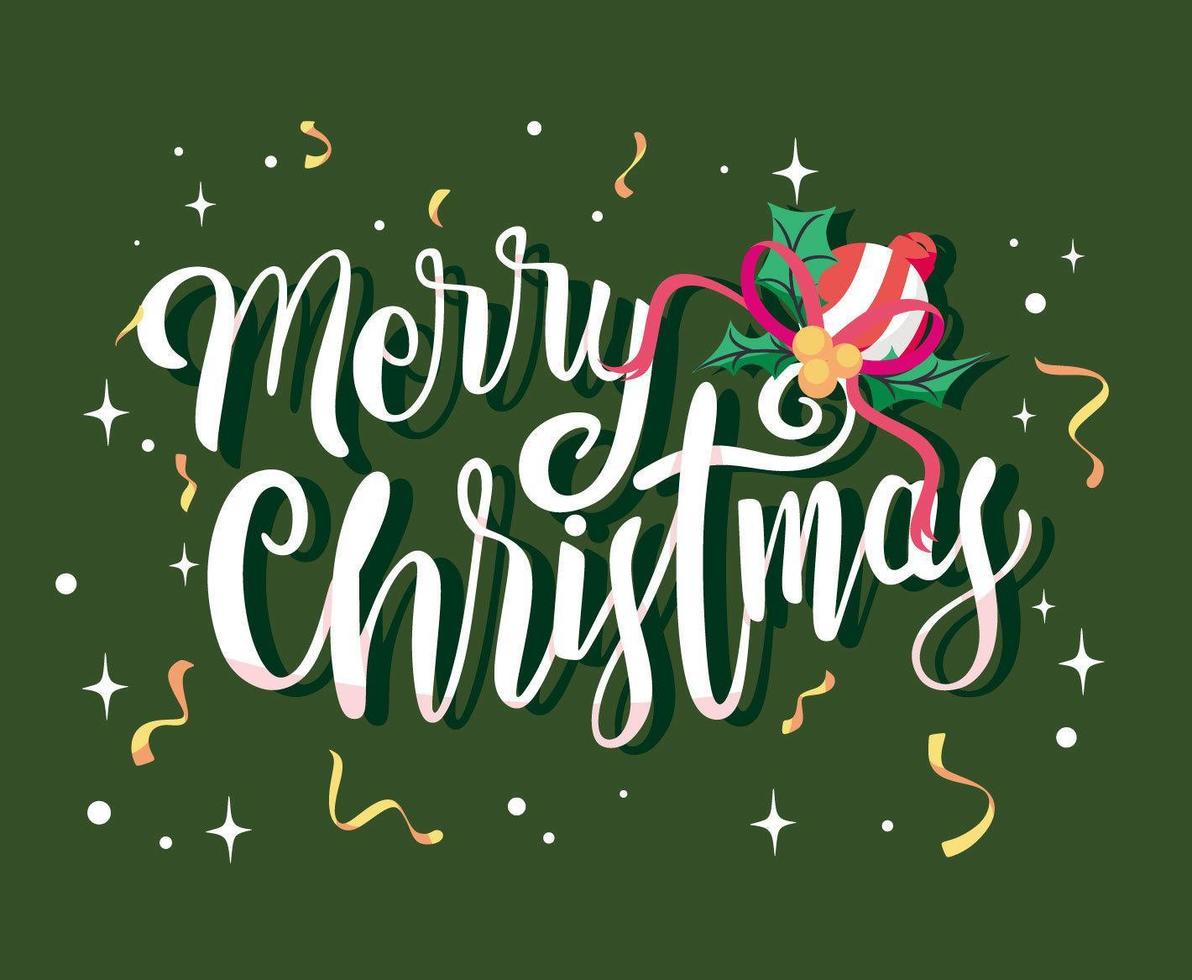 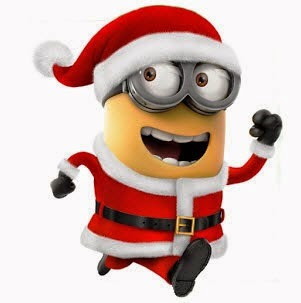 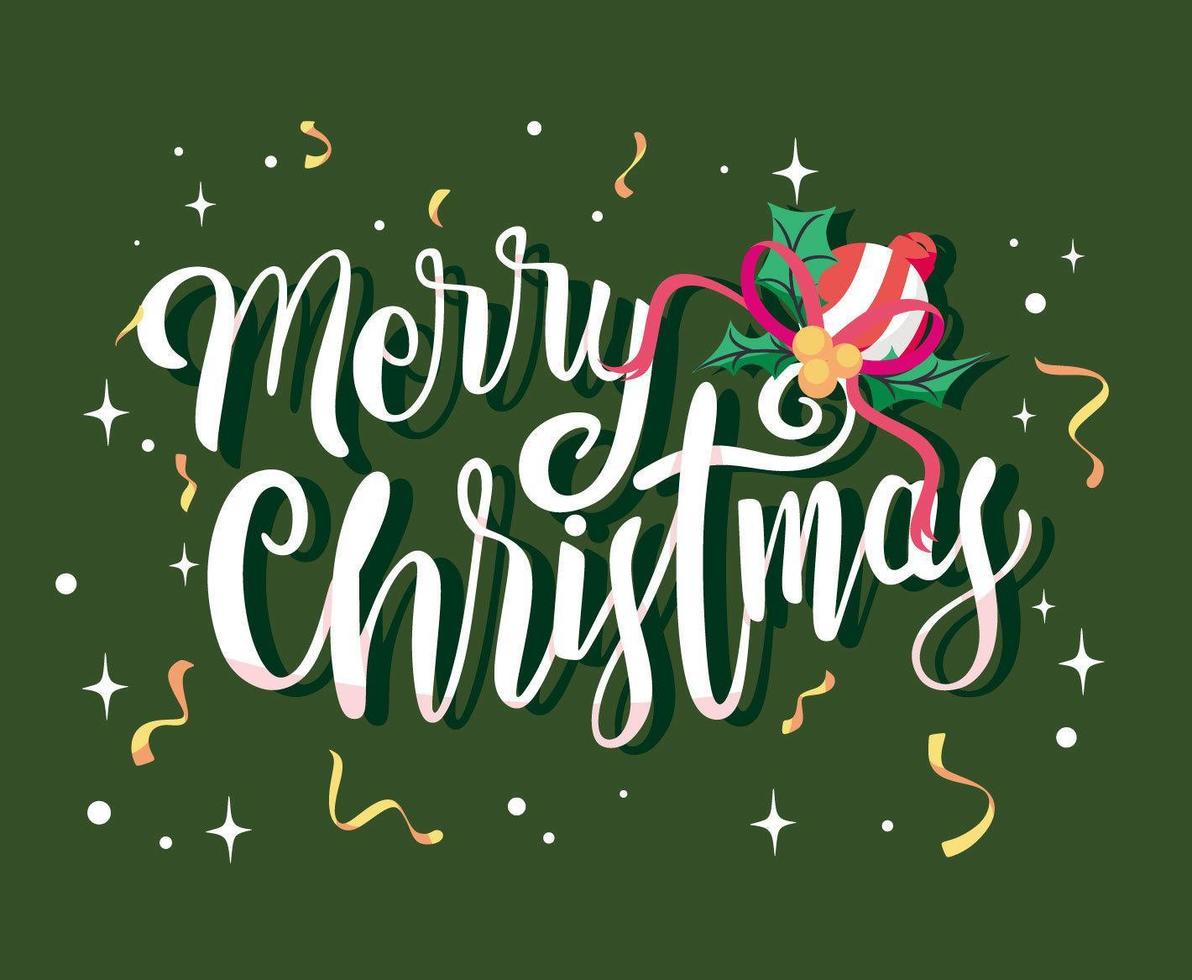 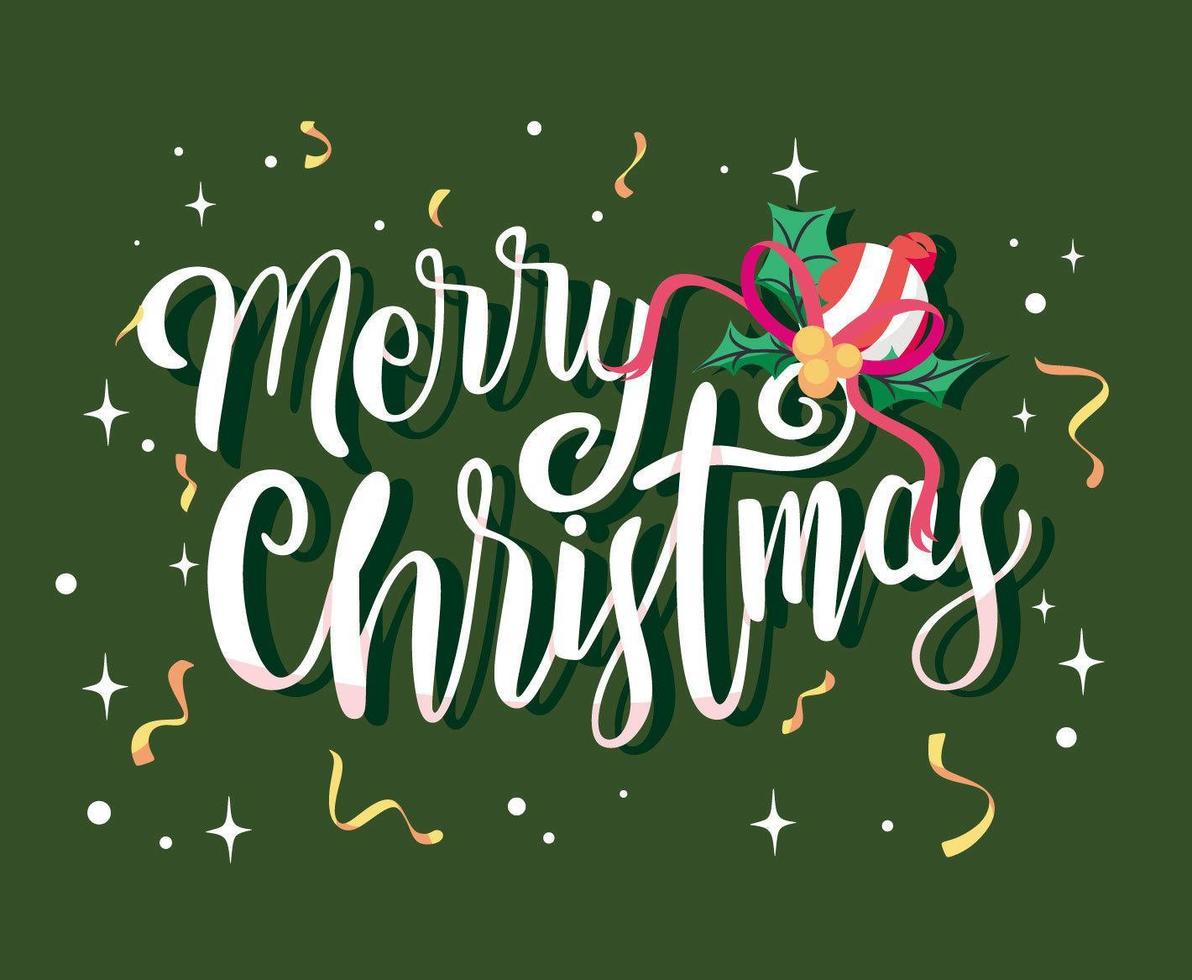 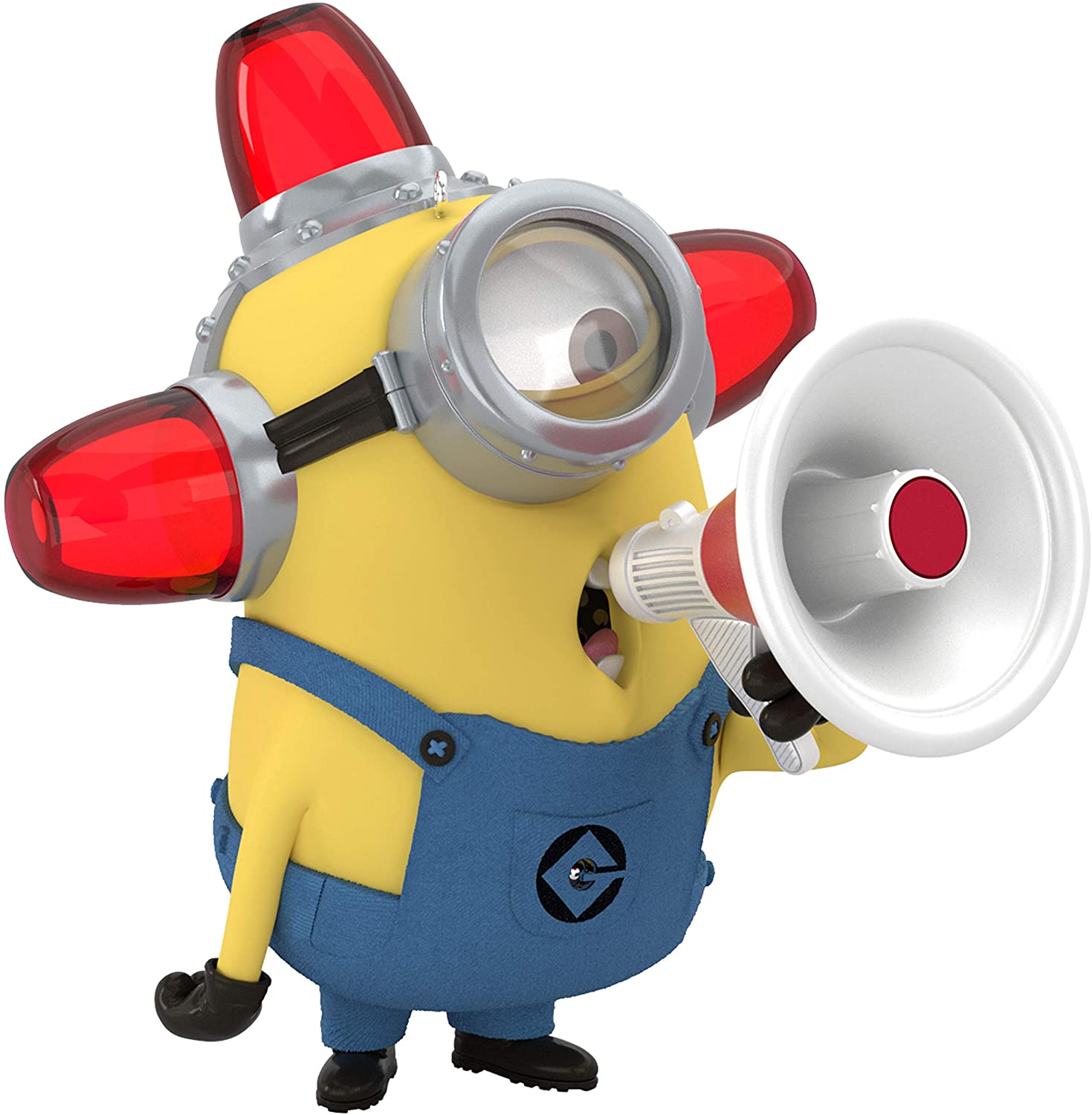 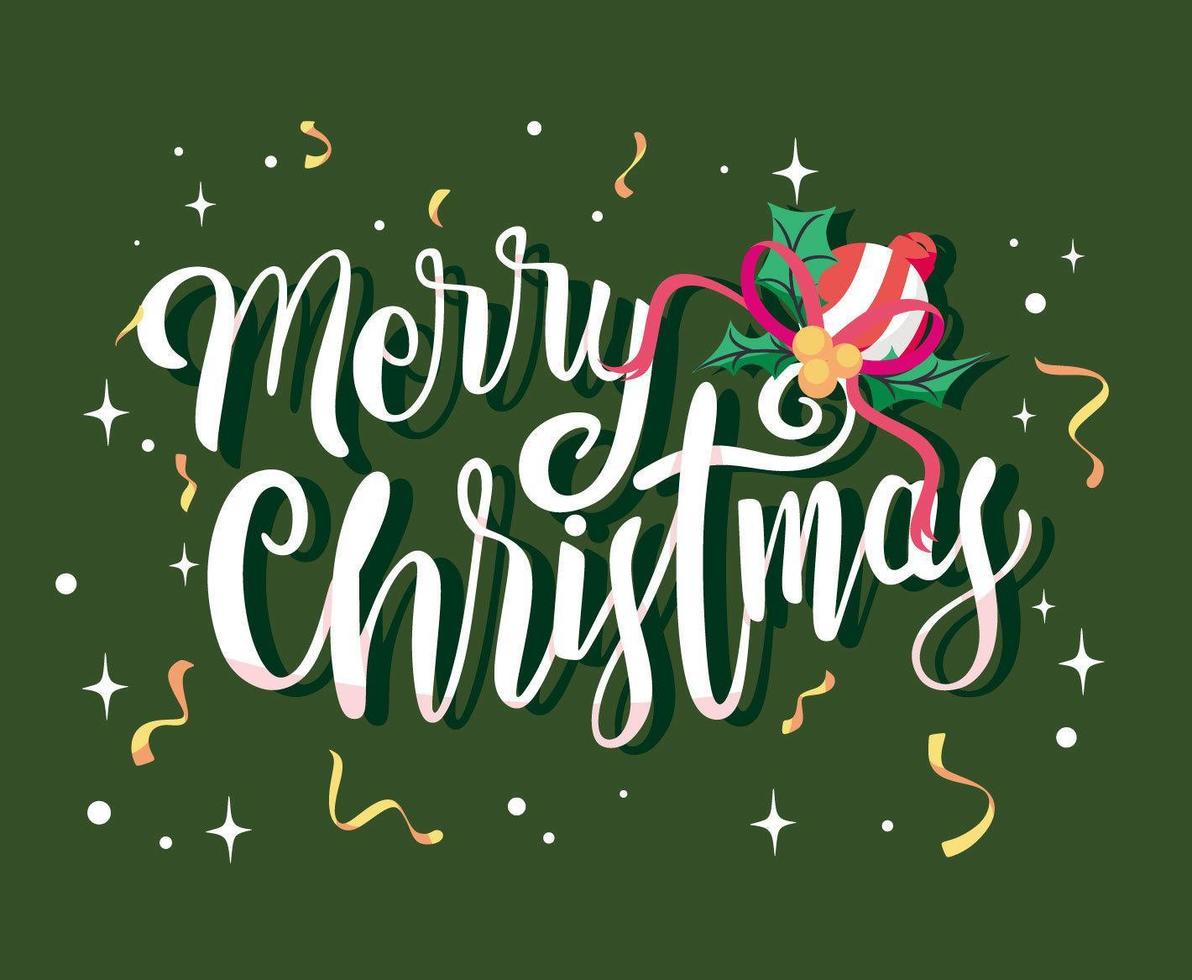 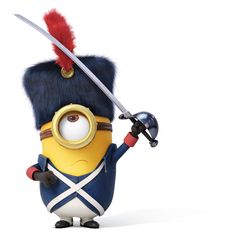 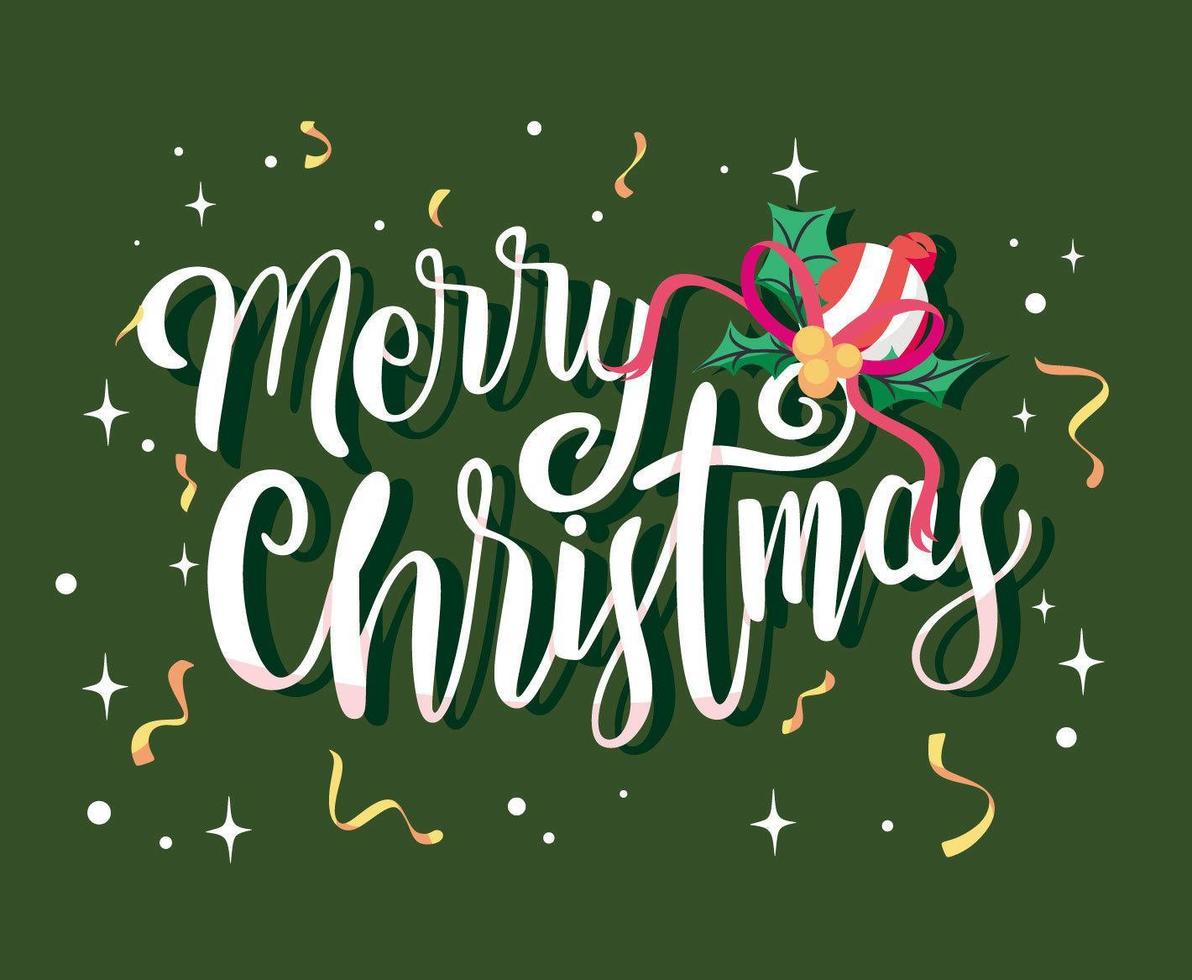 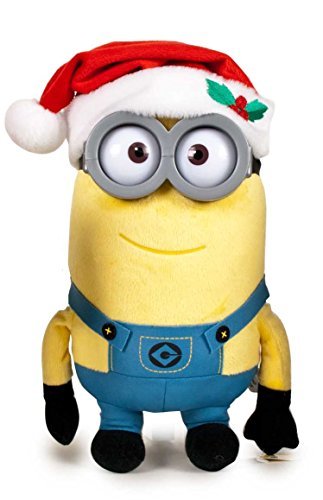